SOCIB's DTO prototypes in the Balearic Sea:
DTO for coastal flooding and erosion
SOCIB Team
Angels Fernandez-Mora
‹#›
20 March 2024
Palma, Spain
SOCIB: A multi-disciplinary & committed team
42 
people
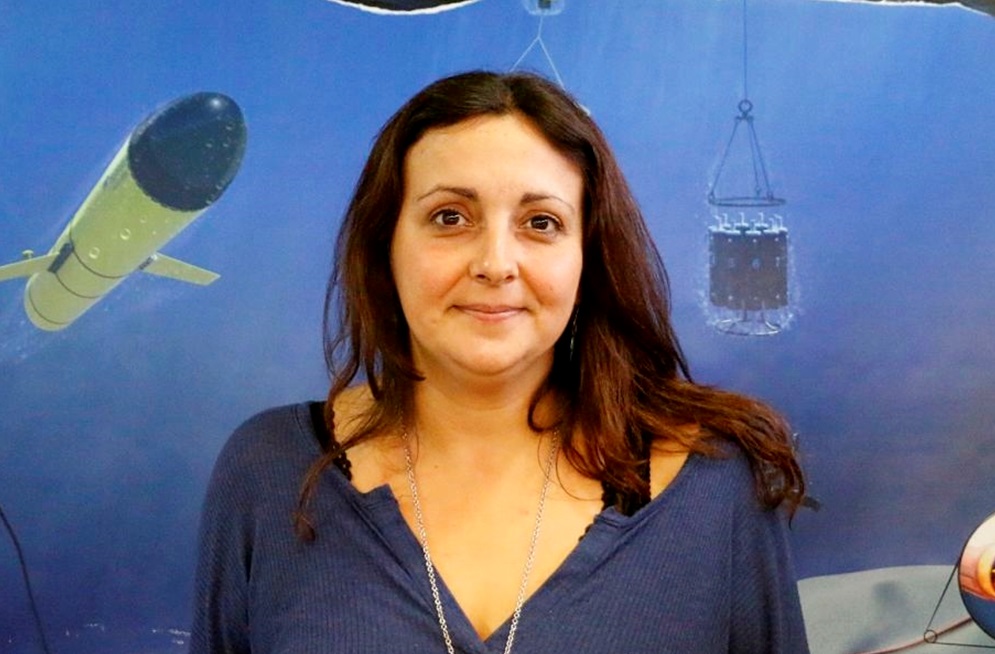 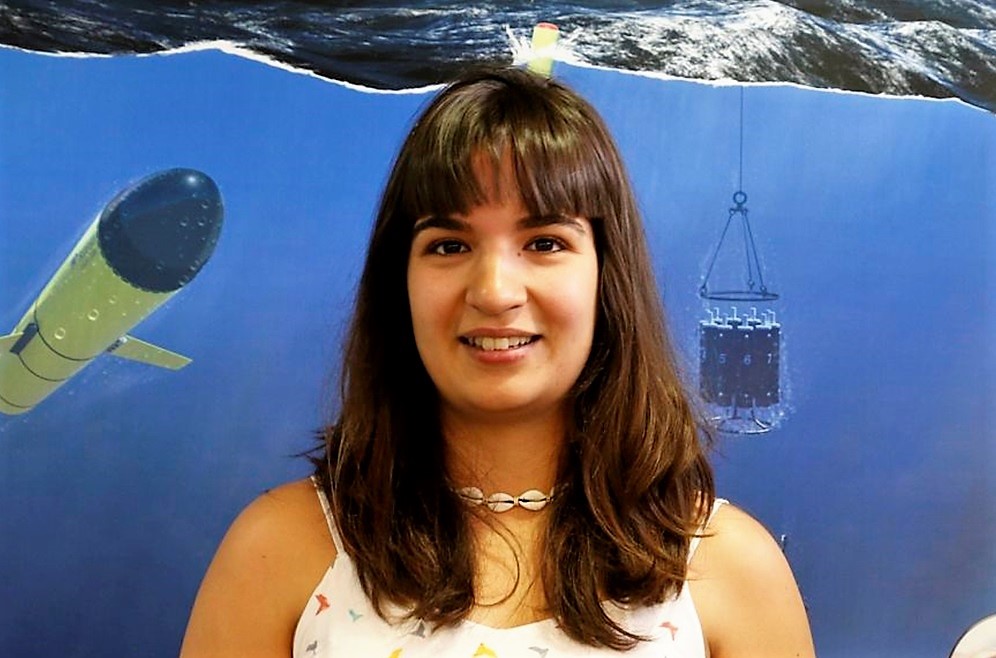 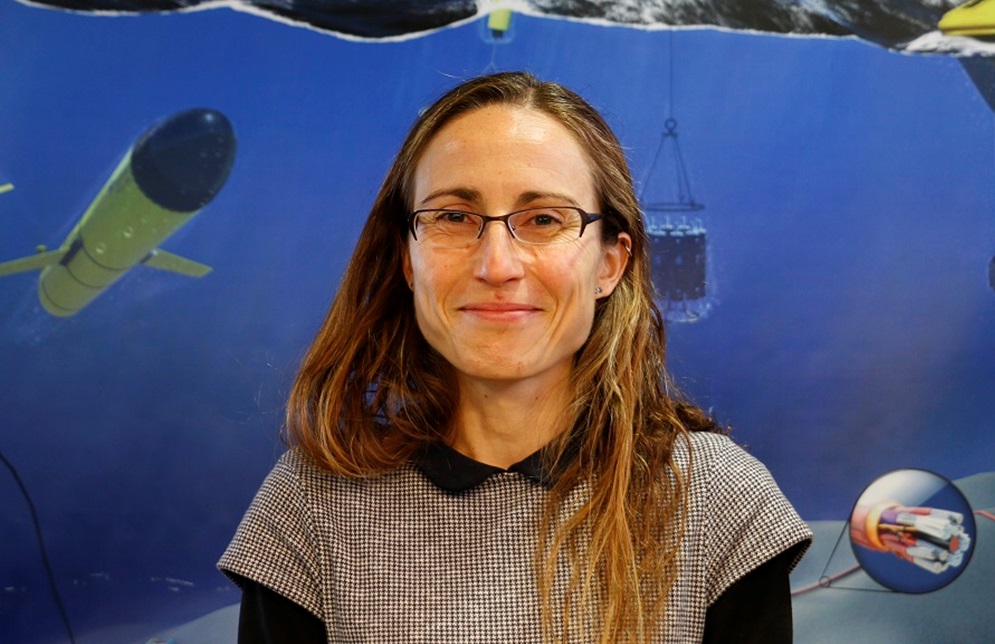 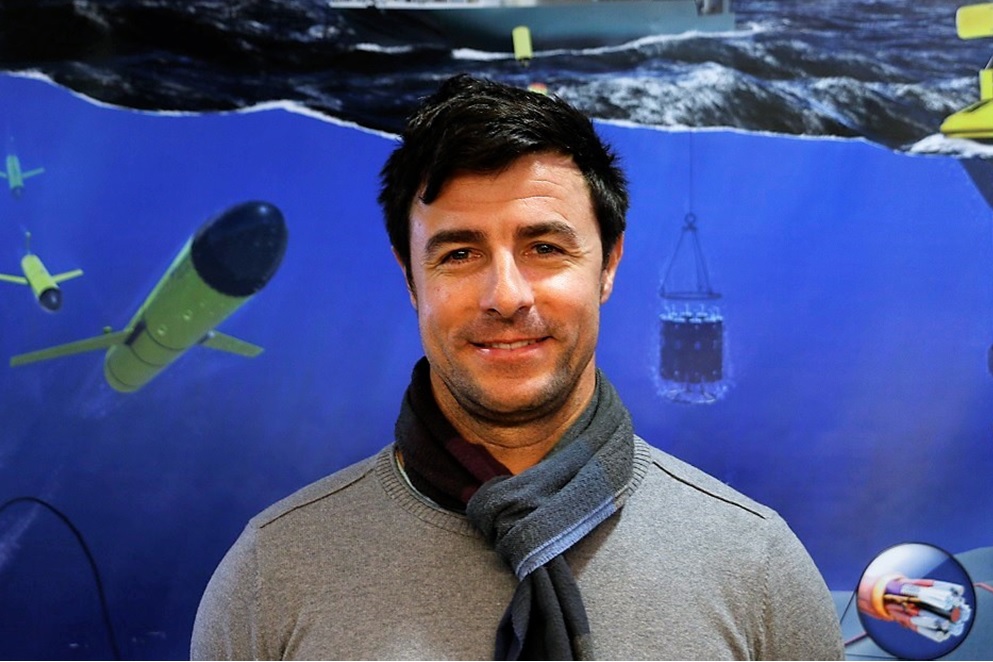 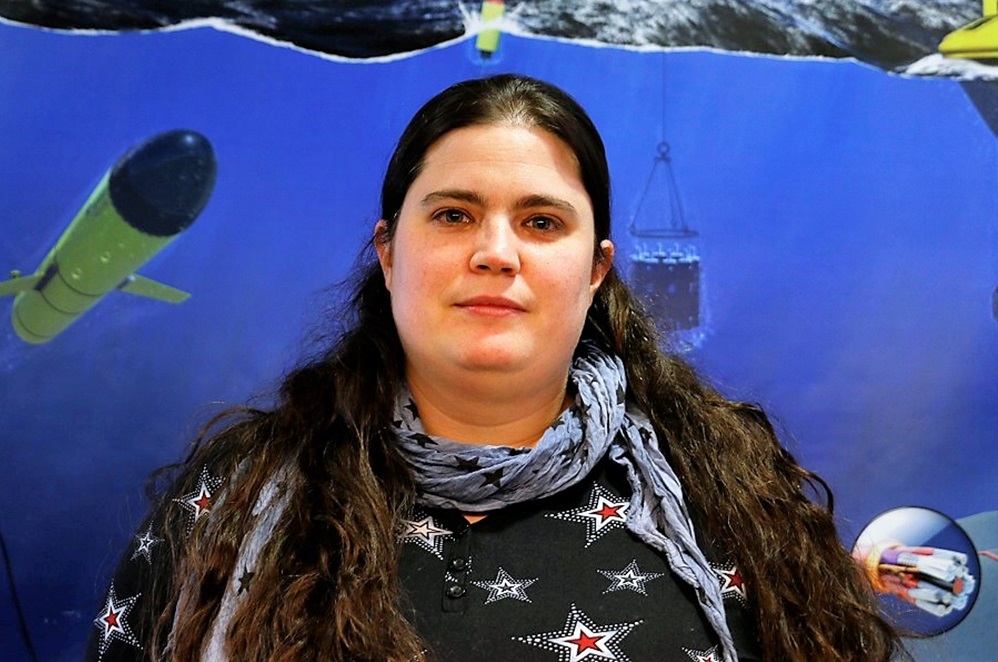 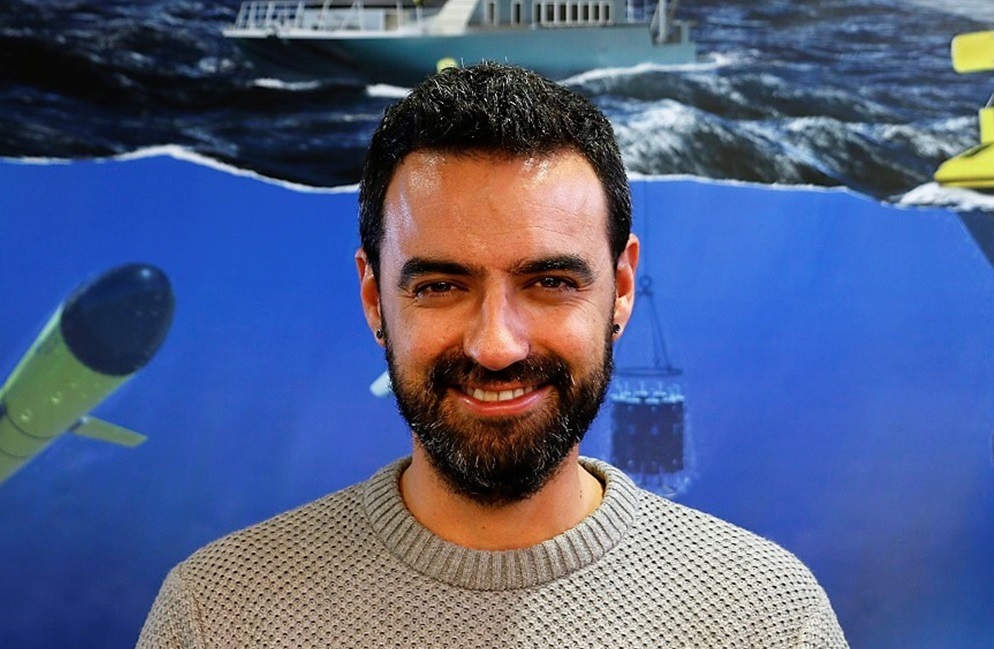 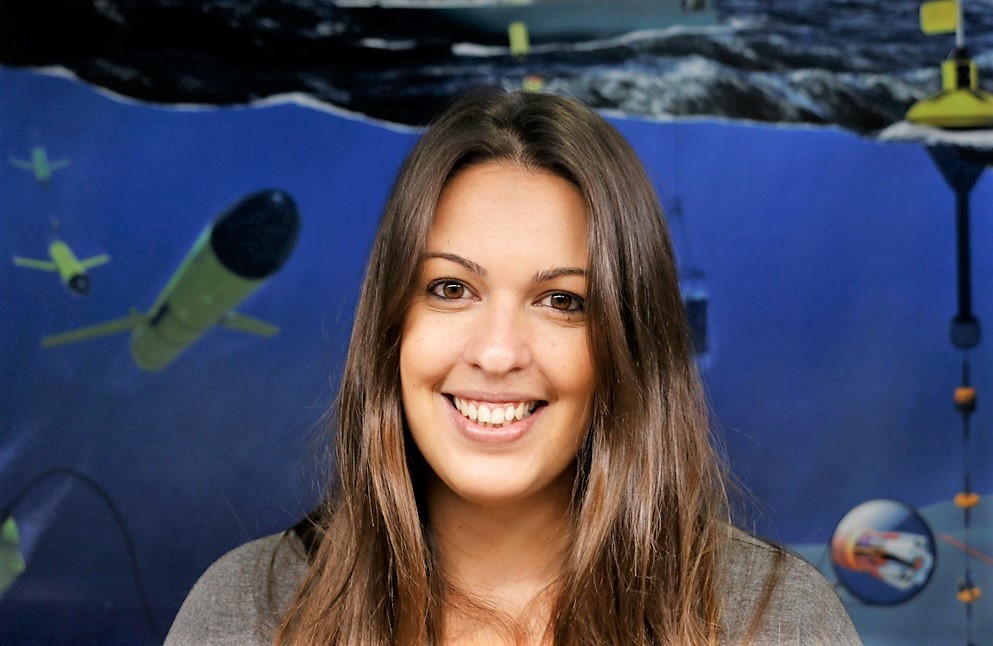 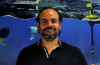 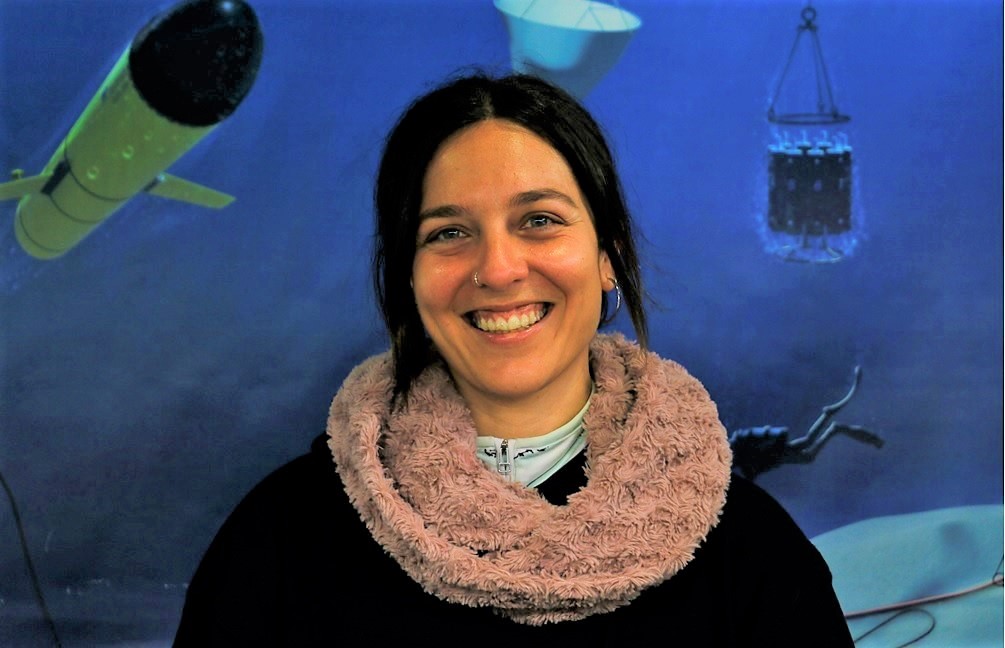 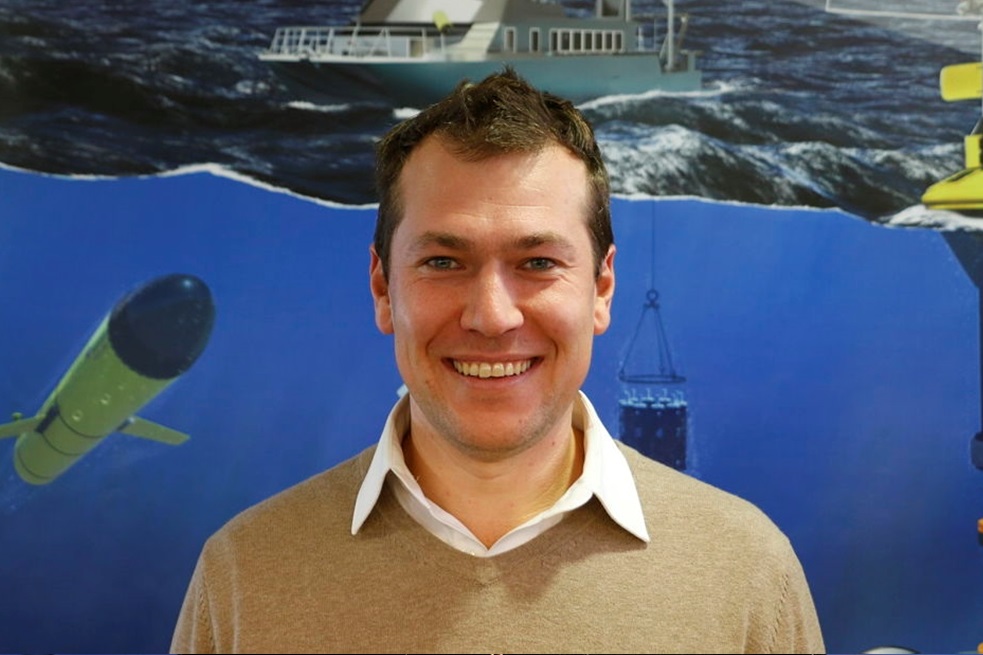 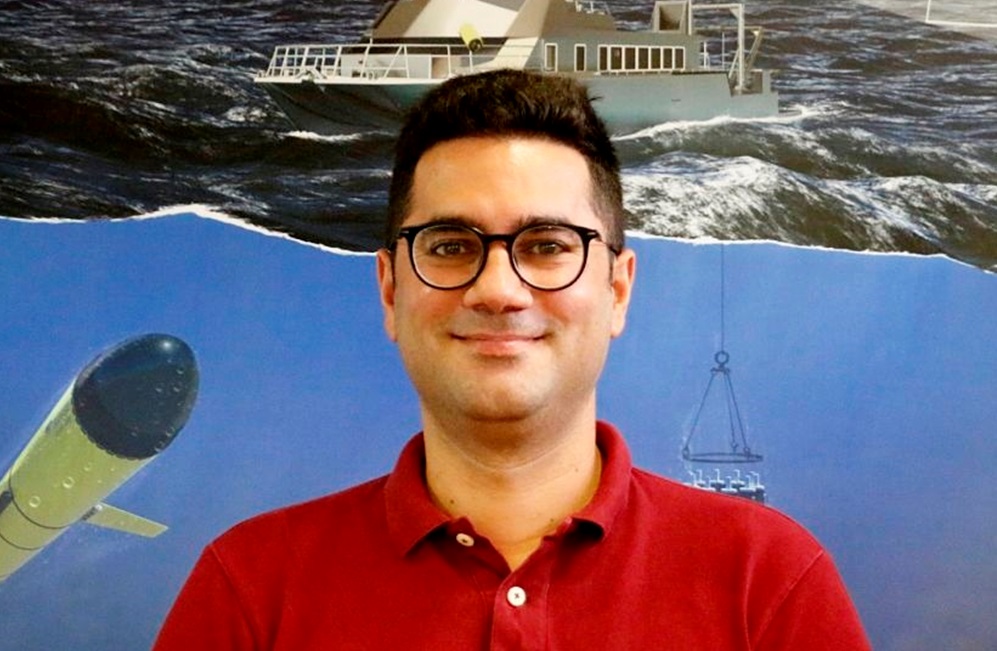 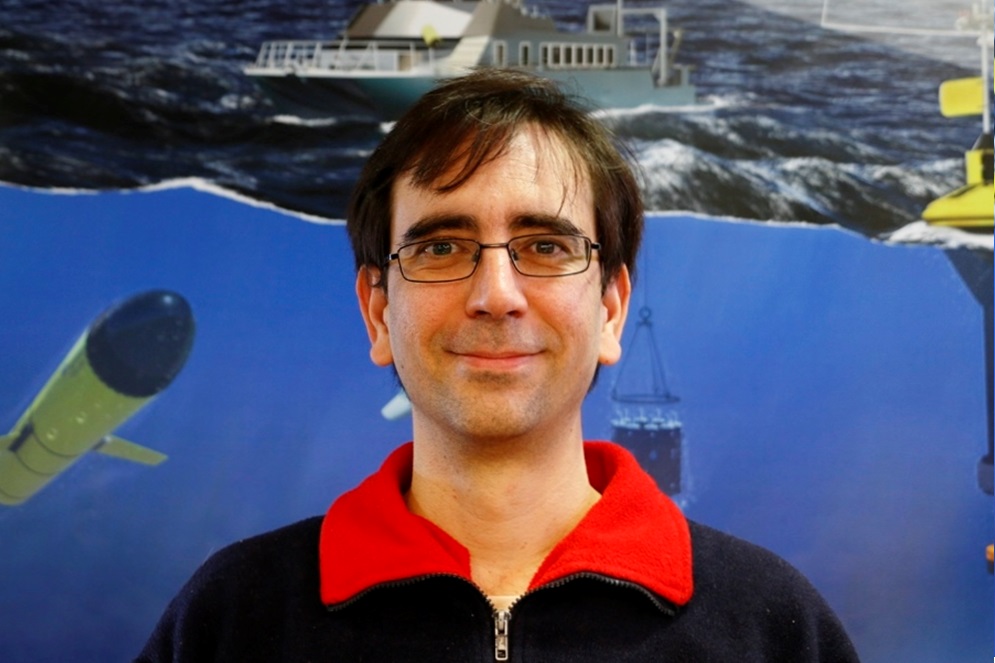 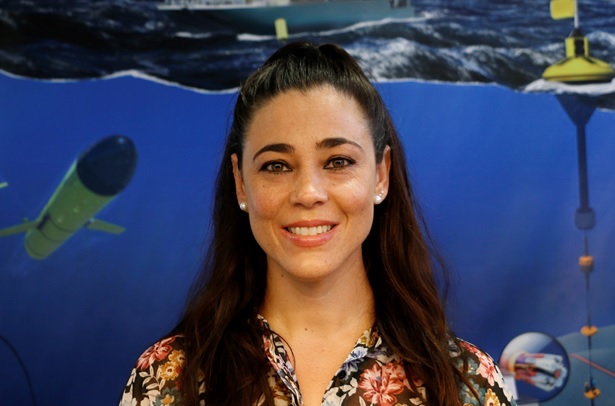 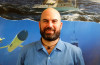 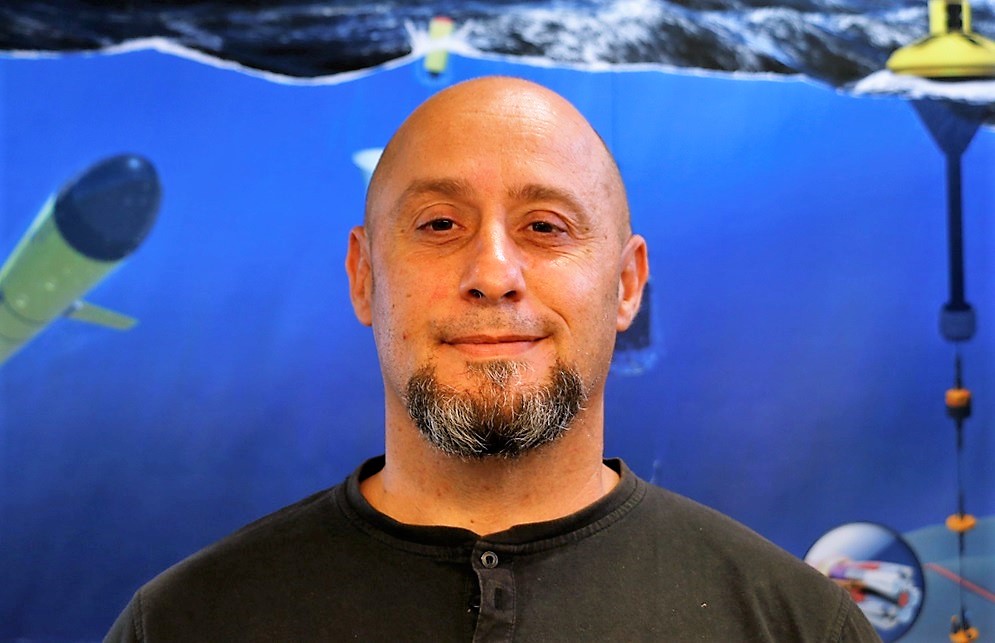 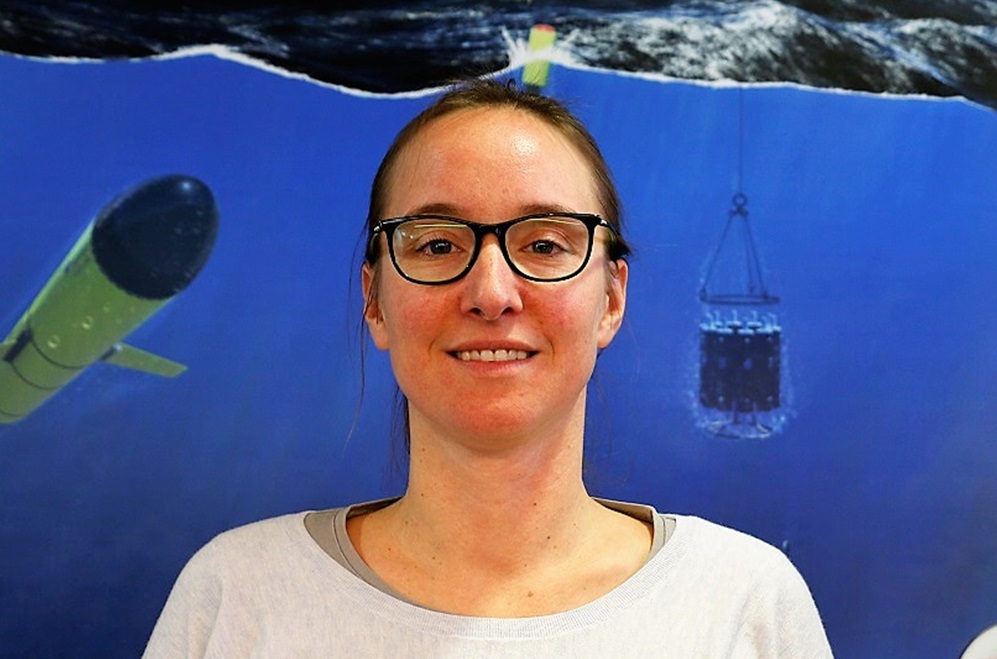 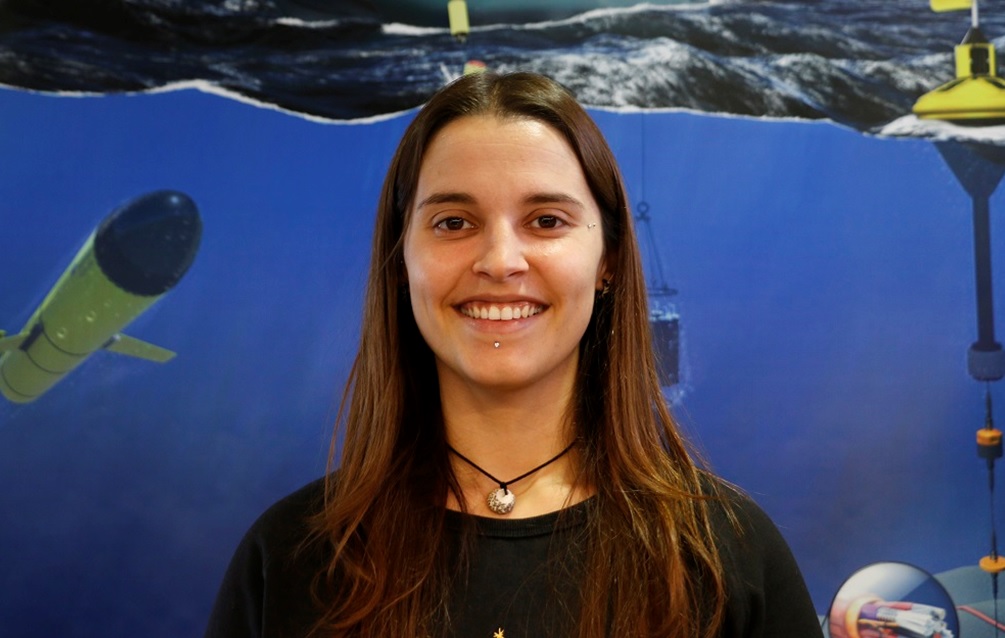 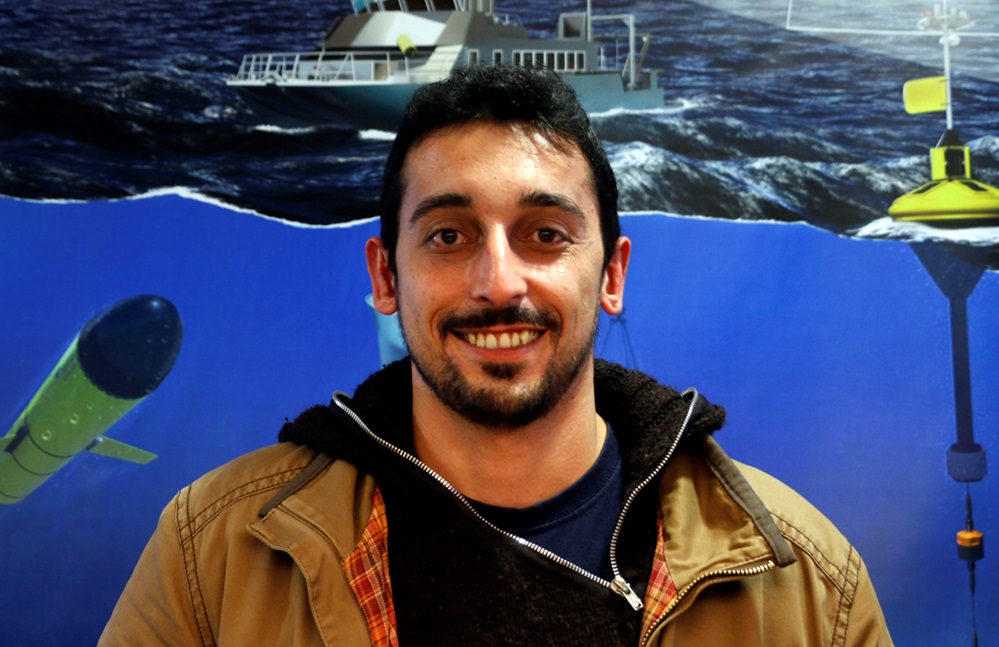 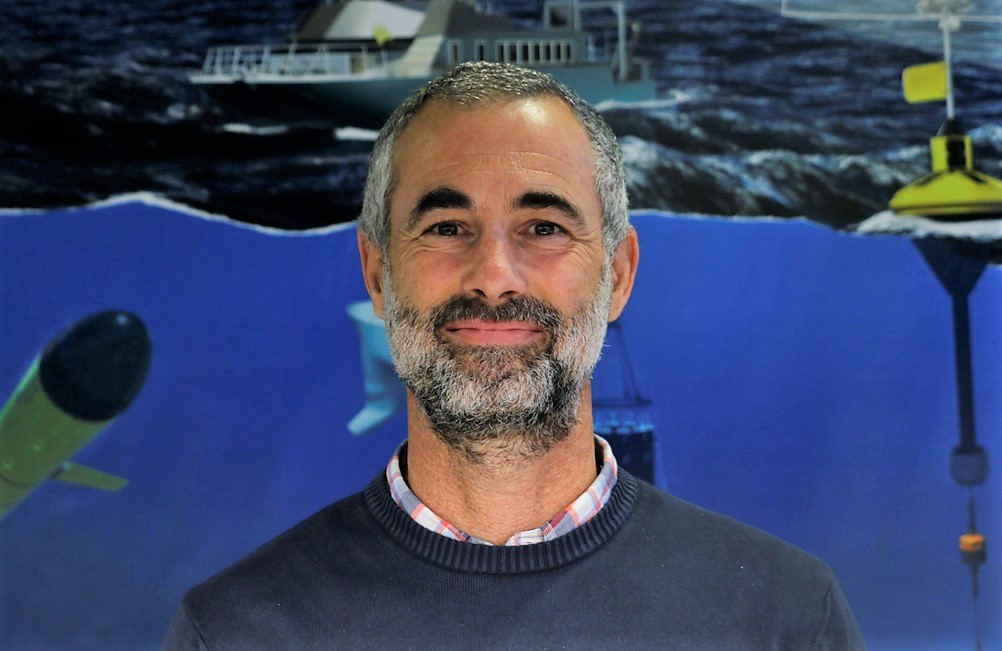 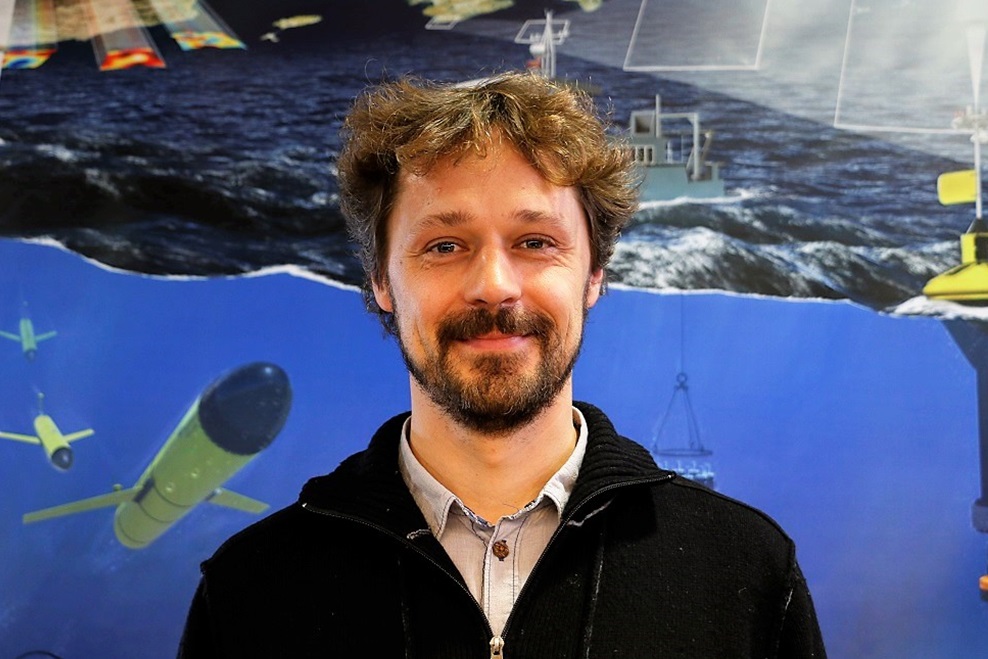 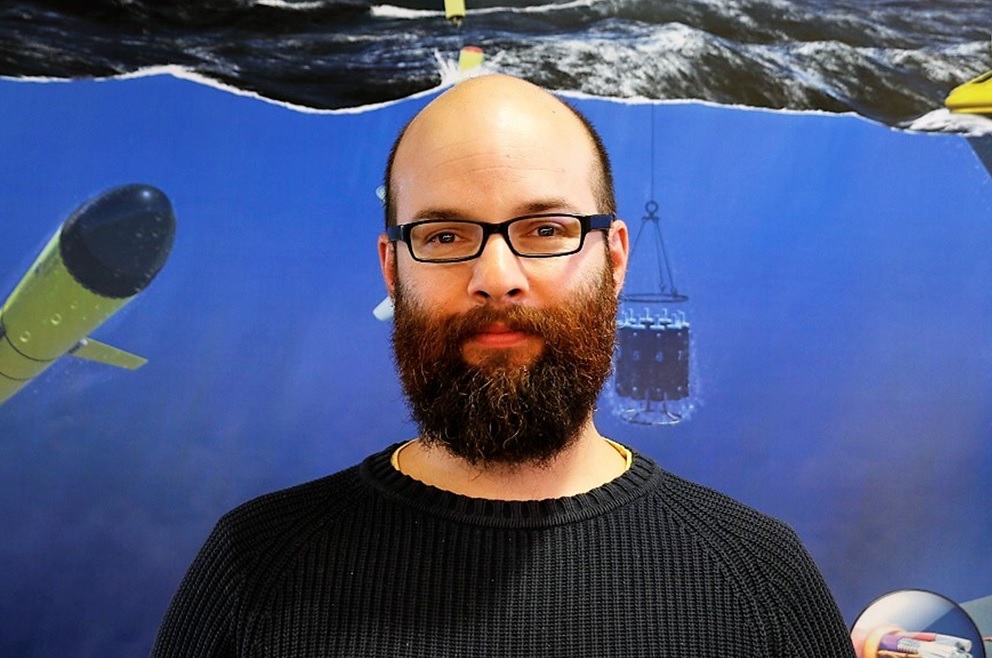 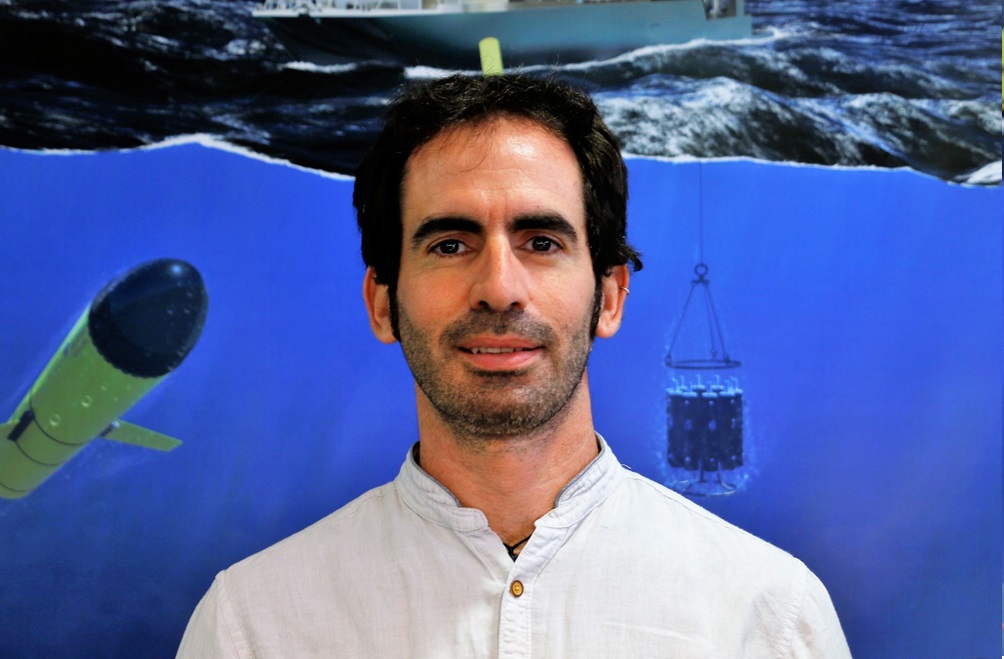 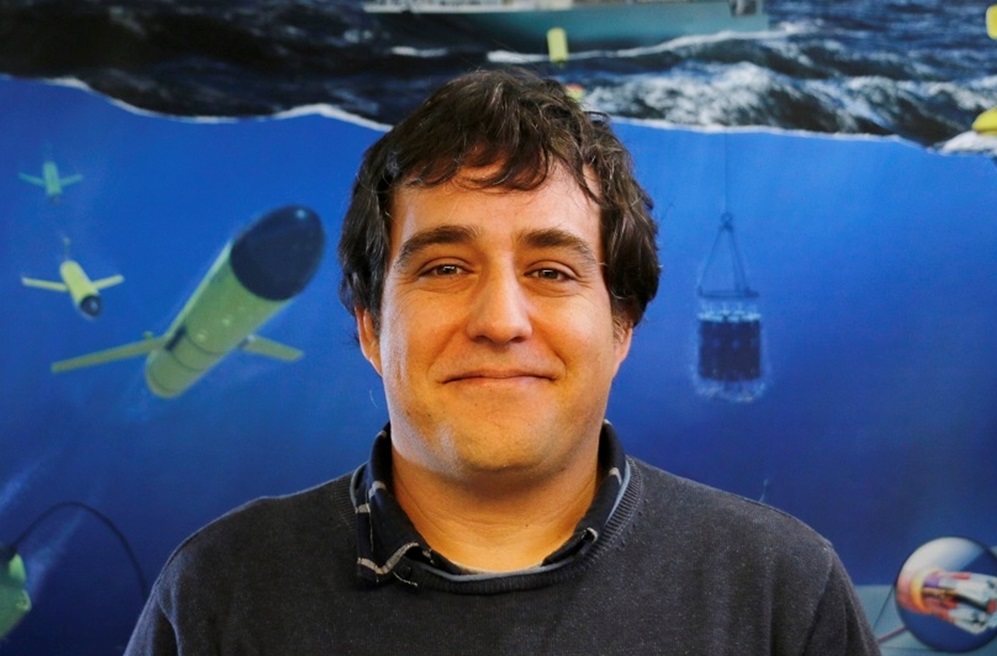 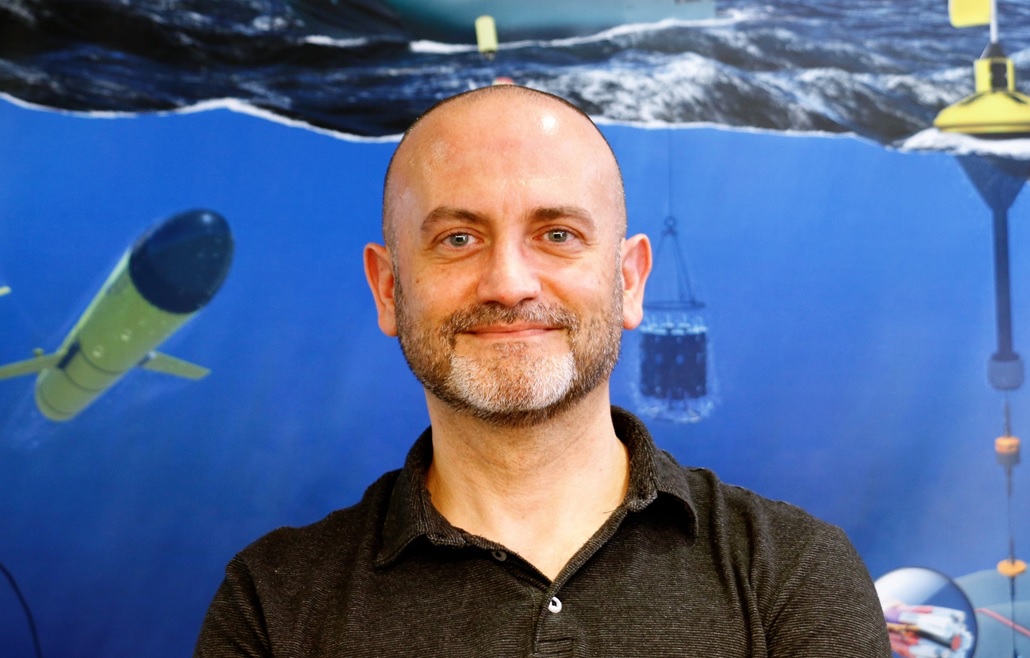 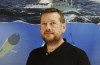 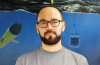 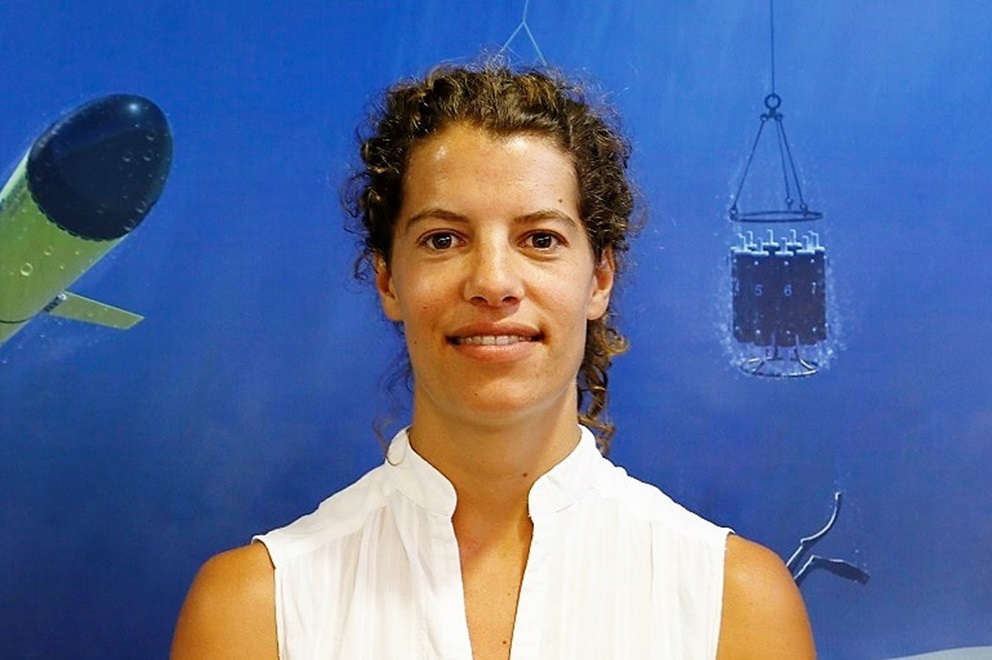 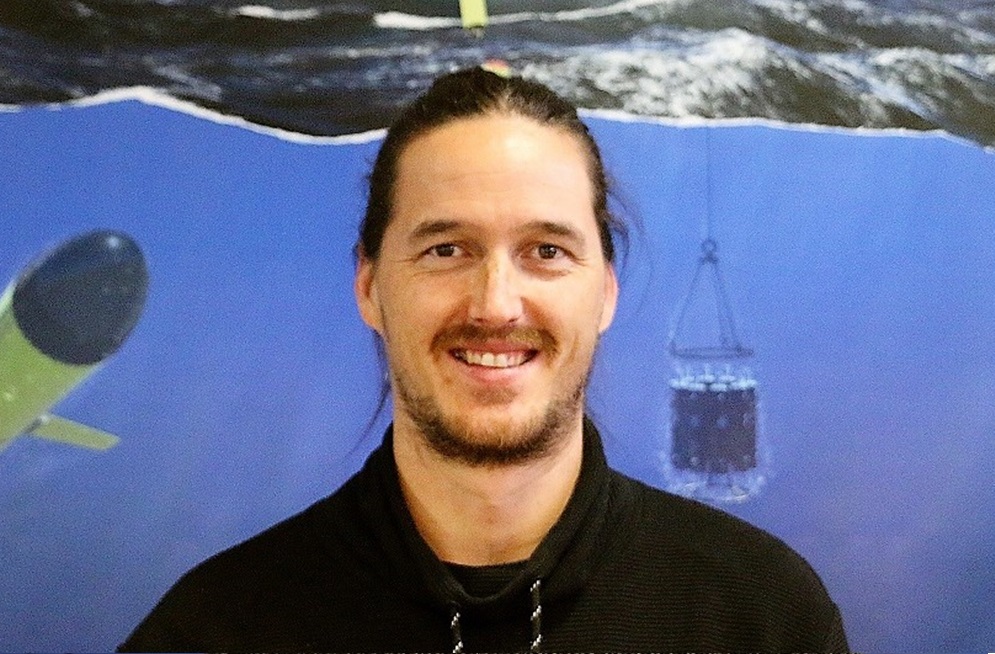 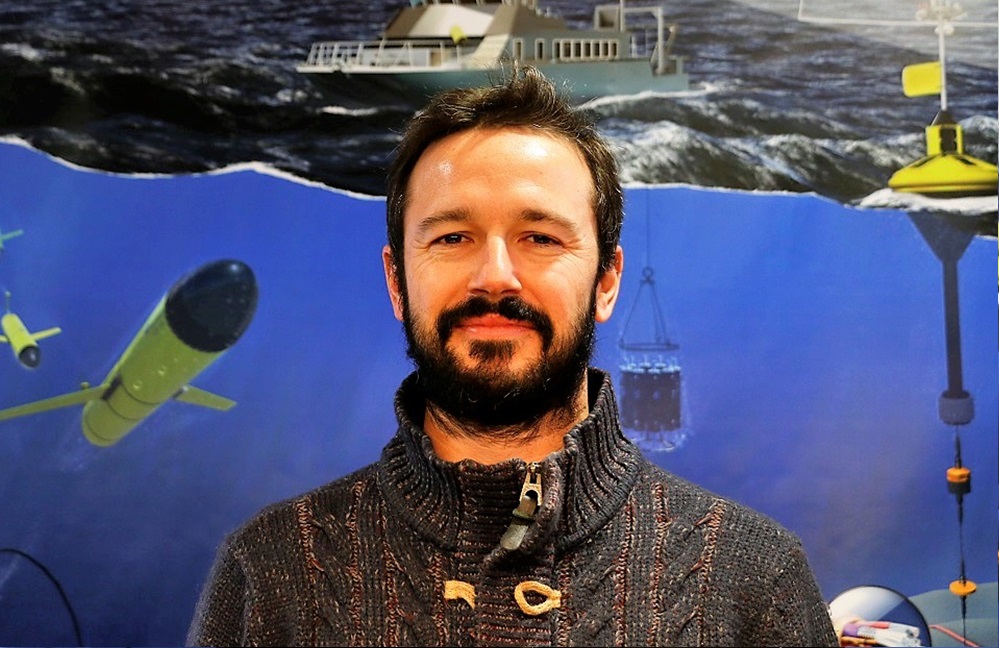 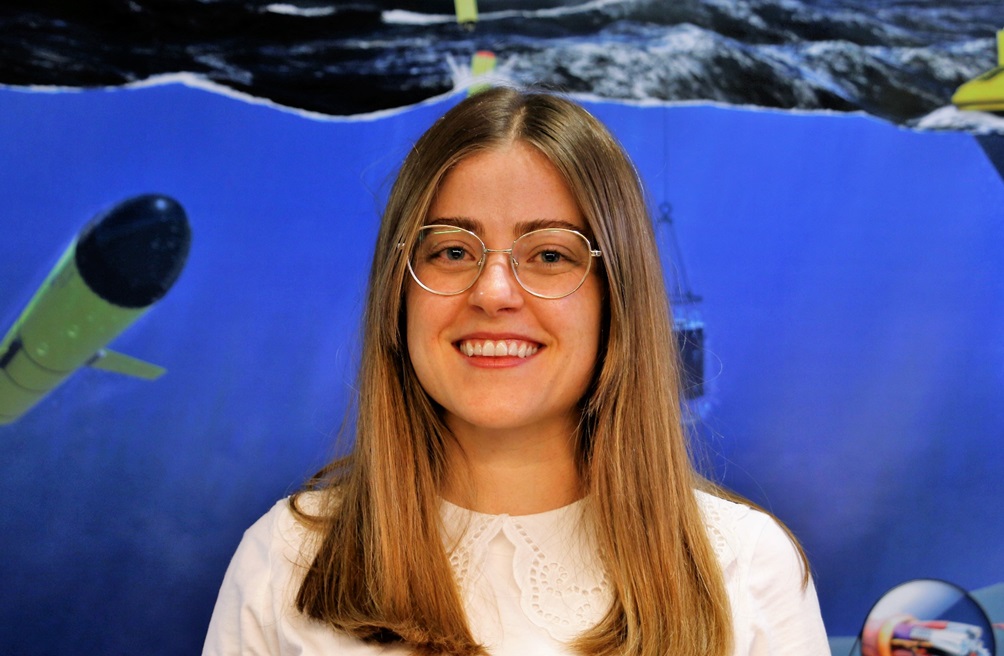 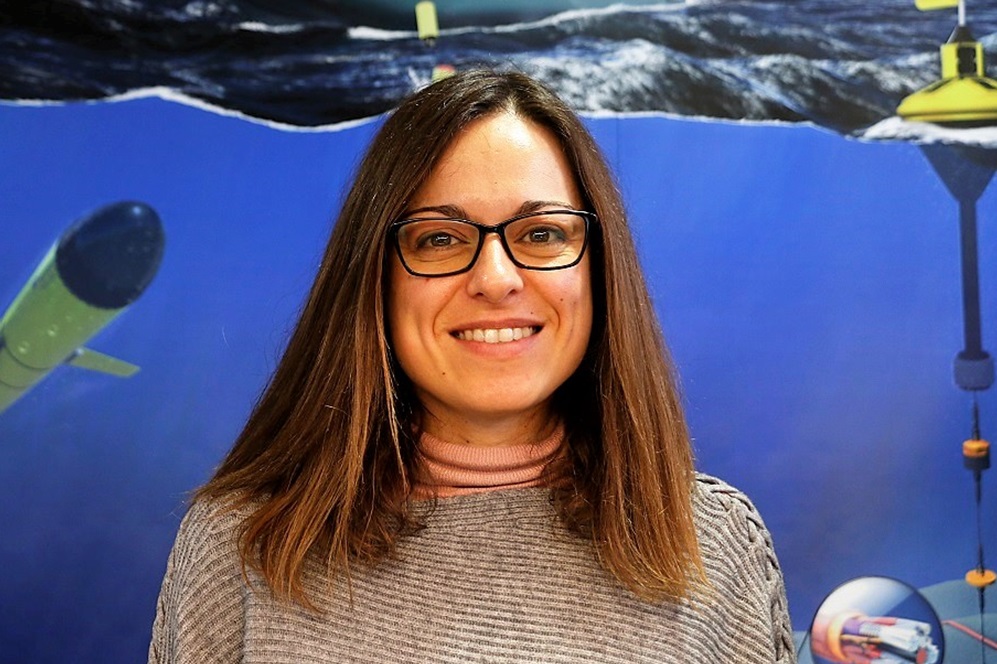 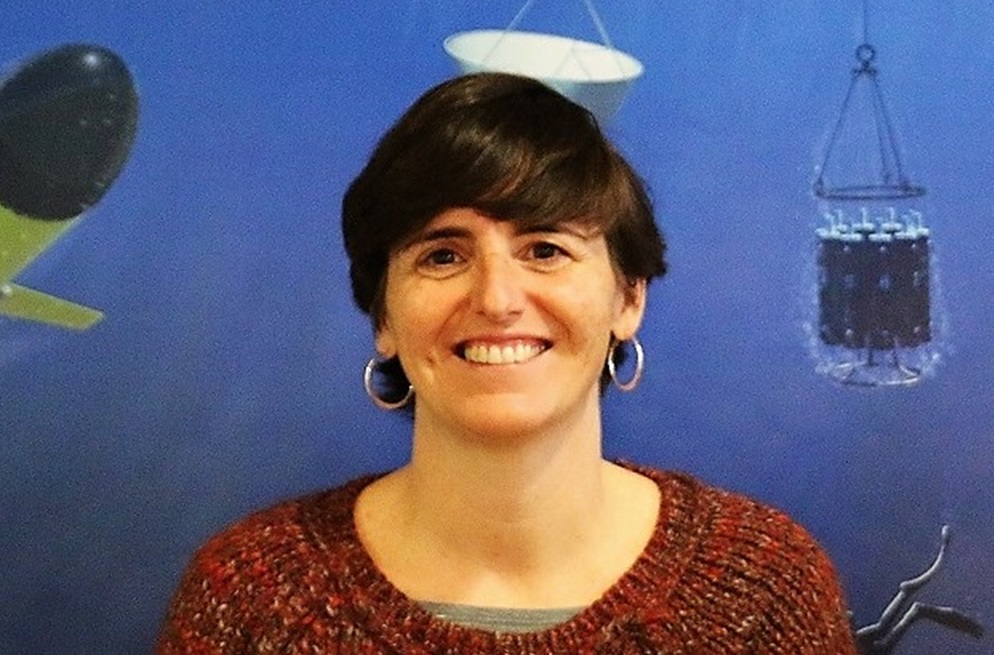 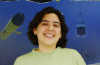 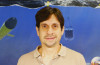 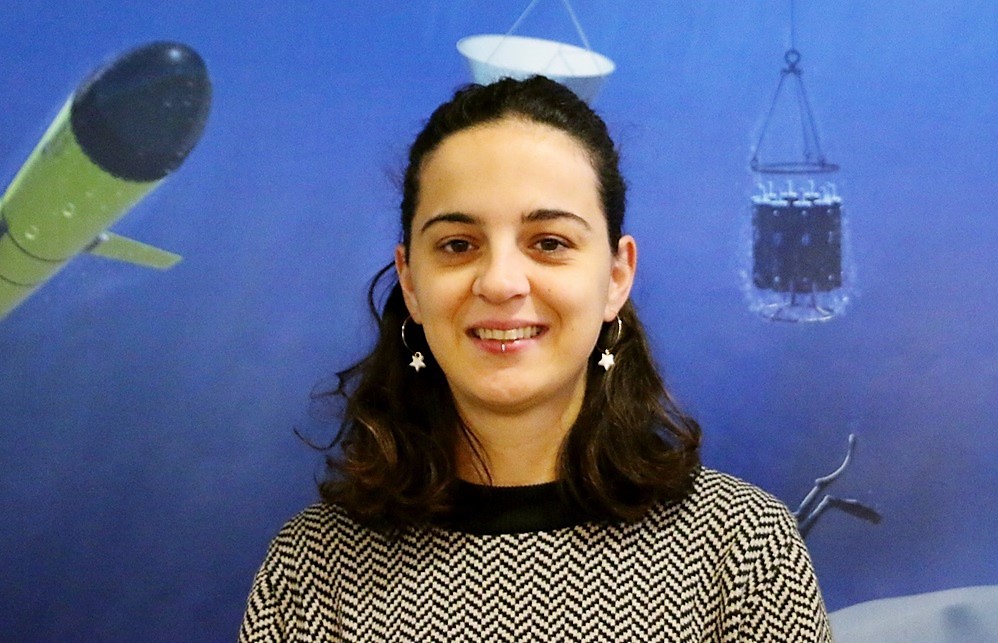 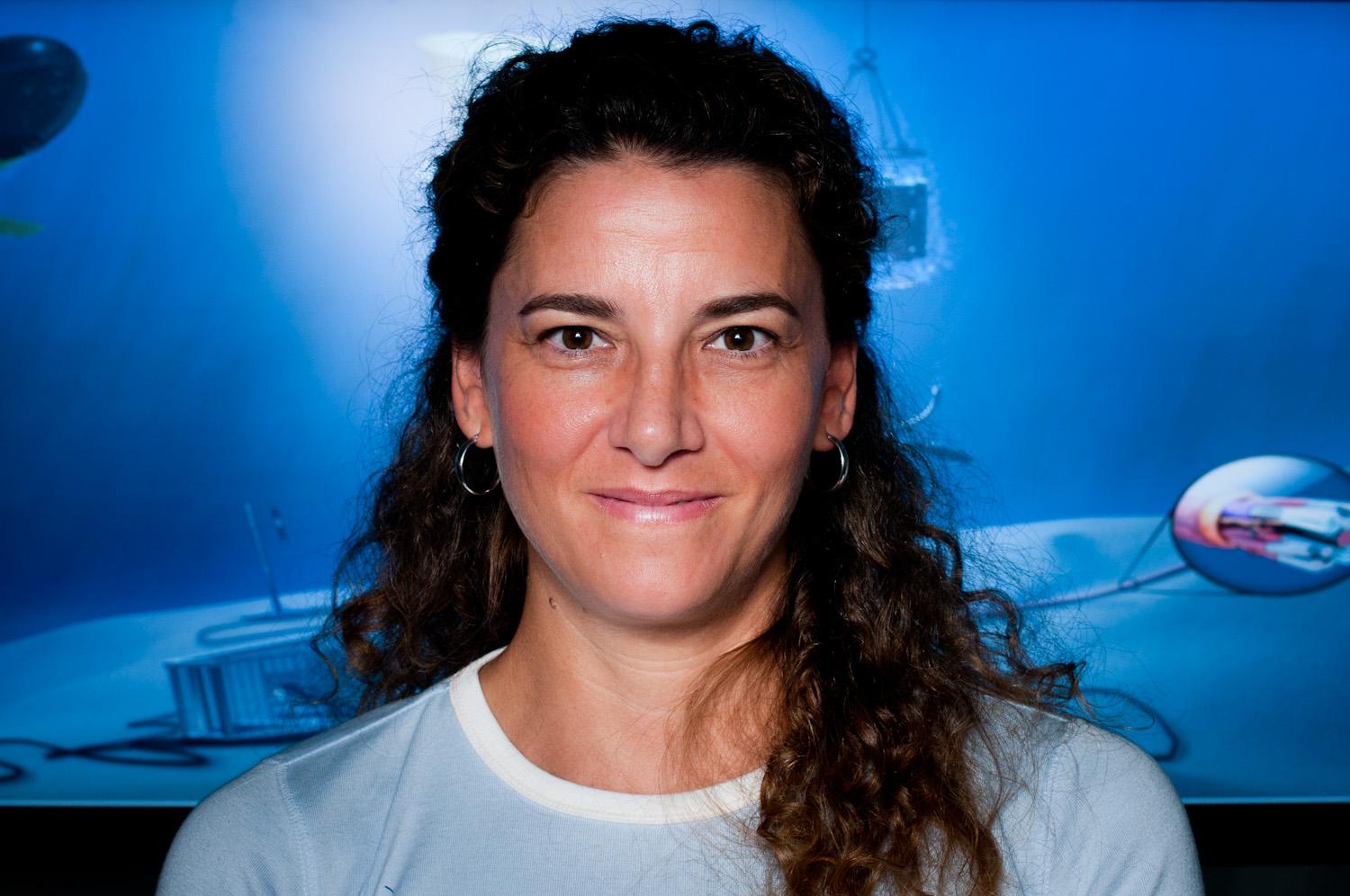 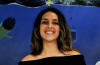 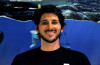 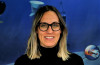 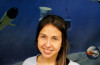 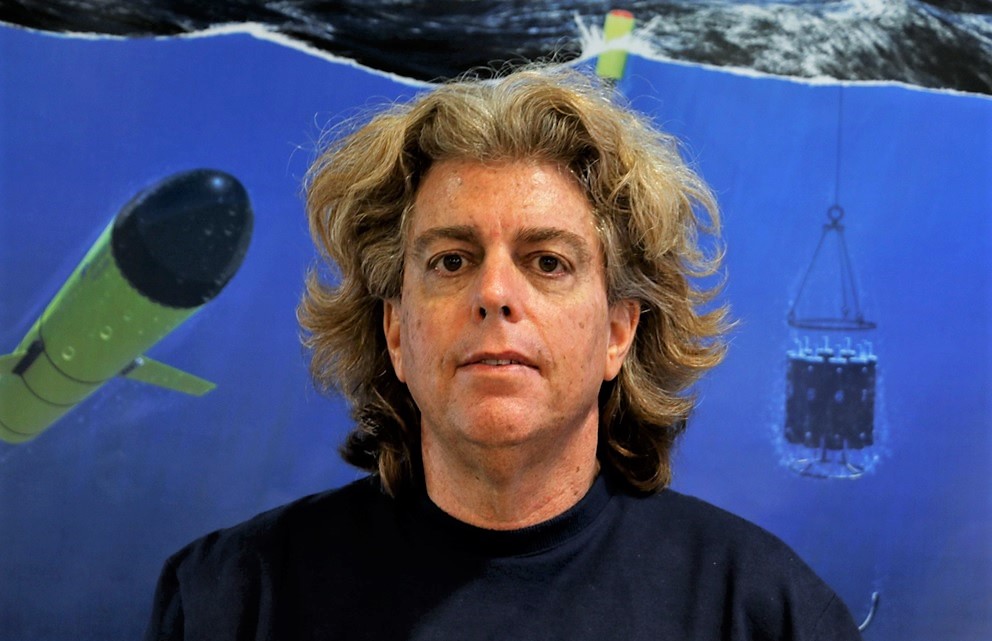 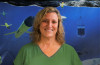 Outline
1
SOCIB - Multi-platform and coastal observation system
2
Digital Twins & Digital Twins of the Ocean
SOCIB towards the Balearic Sea DT
3
DTOs architecture & SOCIB DTO Architecture
4
SOCIB DTO prototypes
5
AI within DTOs
6
iMagine within DTOs
7
‹#›
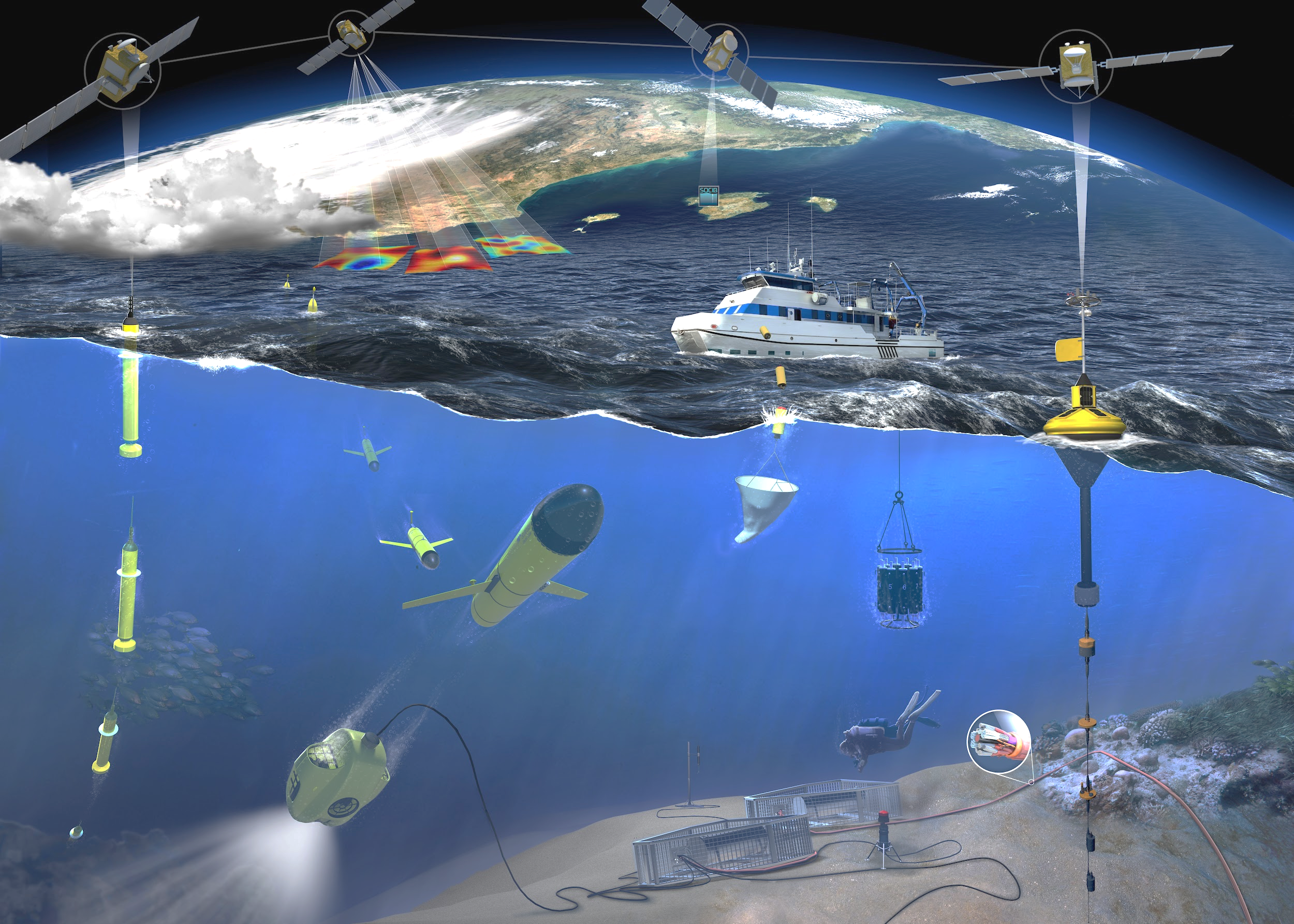 SOCIB
Integrated multi-platform ocean observing system: bridging near-shore to open ocean, providing near-real time observations and predictions
SOCIB: activity axes
Scientific Research
Forecasting
System
Observing System
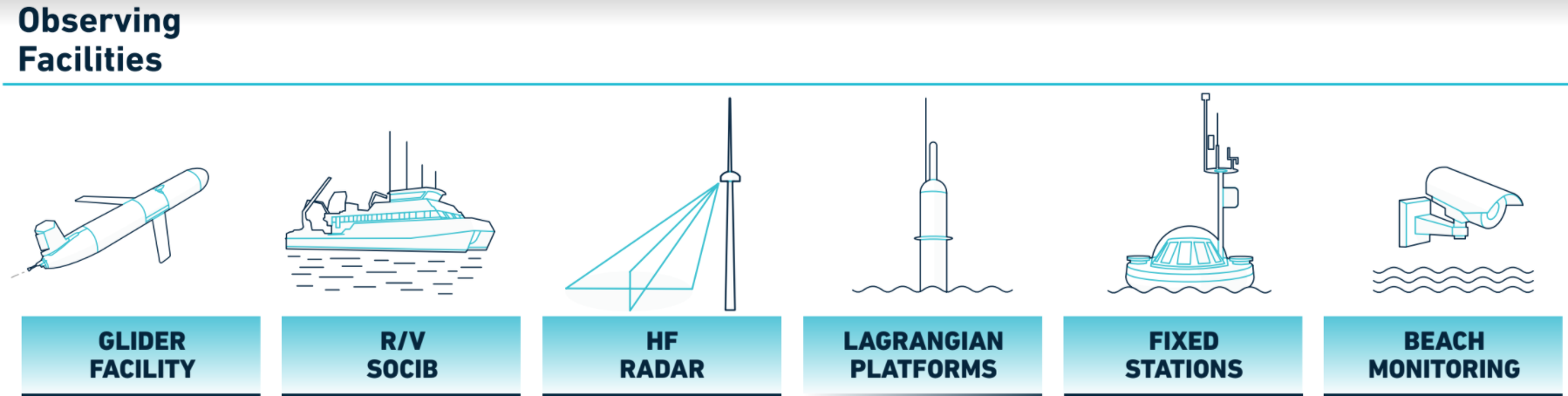 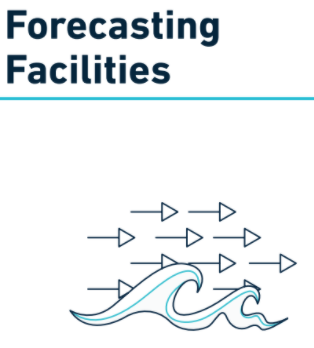 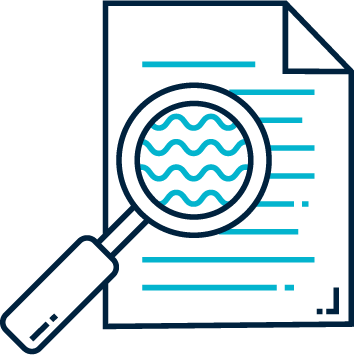 Raw/Processed RT data
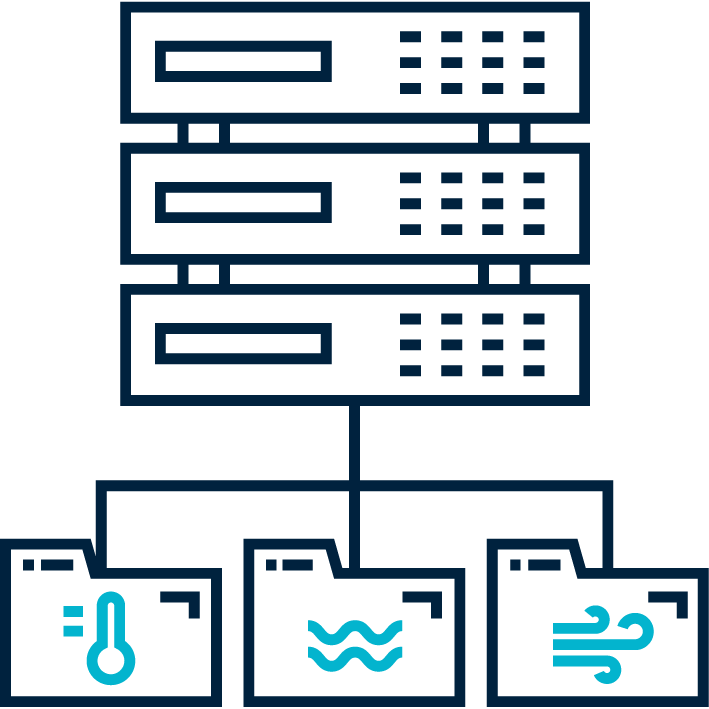 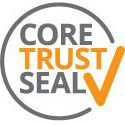 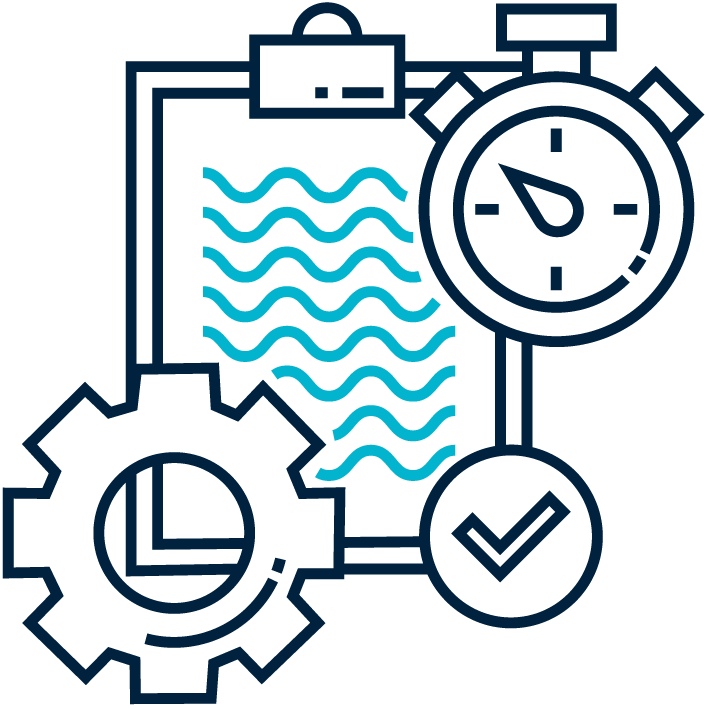 Curated data
Archive, Open Access, FAIR
SOCIB
Data Repository
Data Management System
Corporate Strategy, Communication & Knowledge Transfer
Integrated multi-platform ocean observing system: bridging near-shore to open ocean, providing near-real time observations and predictions
Digital Twins
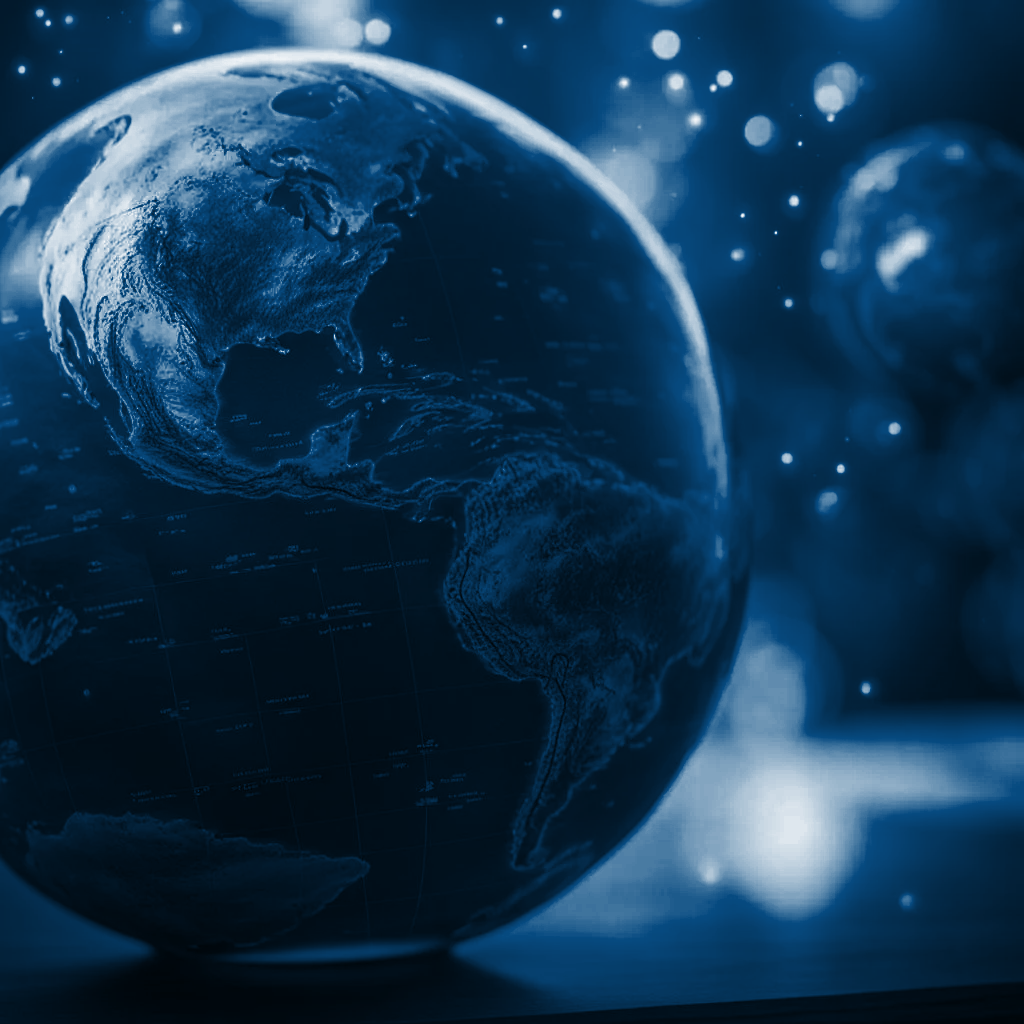 ISO SC41 IoT and Digital Twin - ISO 30173 DIS
Digital representation of a target entity with data connections that enable convergence between the physical and digital states at an appropriate rate of synchronization
DTs simulate real-world scenarios based on data
DTs are expanding from industry to diverse sectors, including the ocean
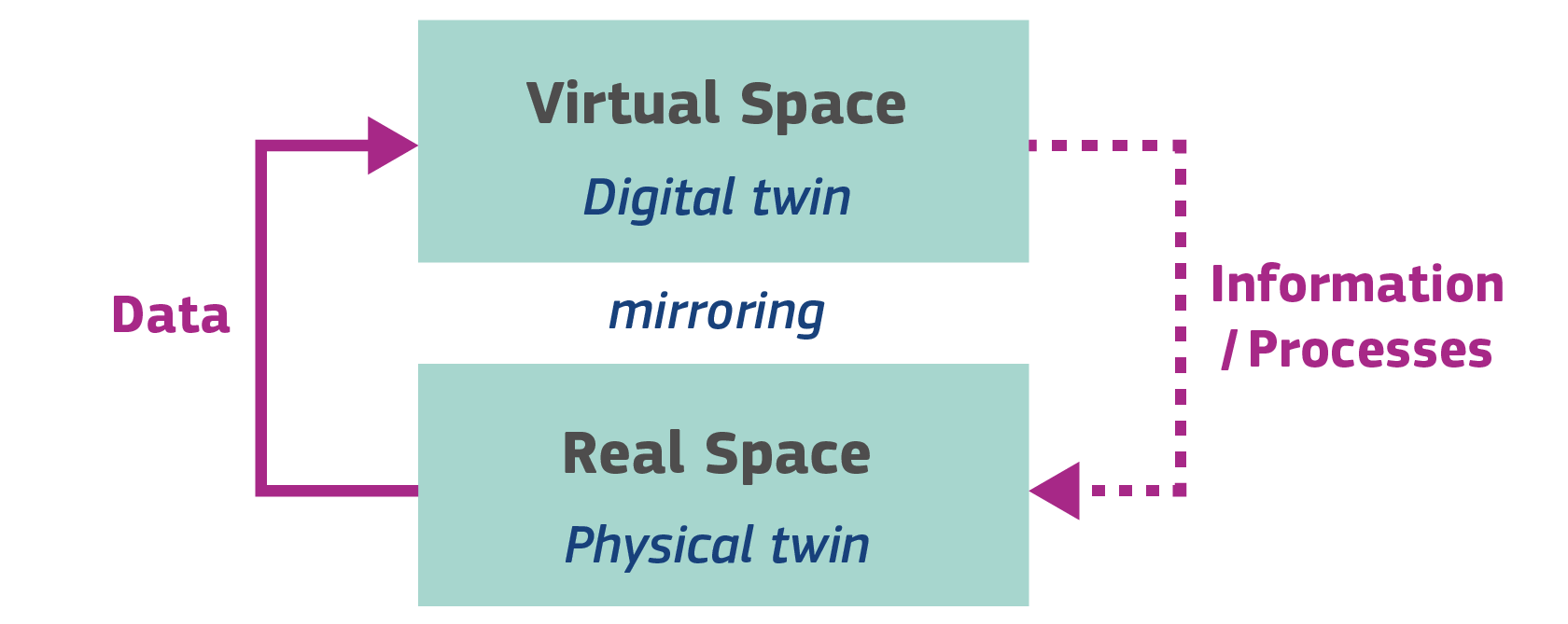 AI Generated (Nightcafe studio)
Source: DestinationEarth (DestinE)
https://digital-strategy.ec.europa.eu/en/library/destination-earth
Digital Twins of Ocean
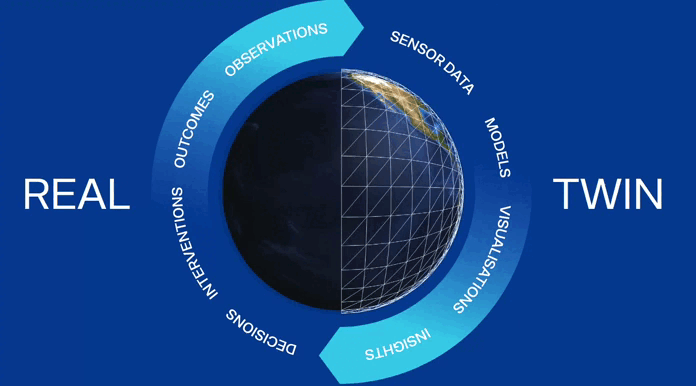 The Digital Twin Ocean (DTO) is a detailed virtual representation of the ocean, integrating real-time data, AI, and advanced modeling for widespread accessibility
Observations change and refine the twin
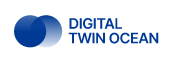 Twin manipulation highlights real regions in need of better observations
Source: digitaltwinocean.mercator-ocean.eu
Digital Twins of Ocean
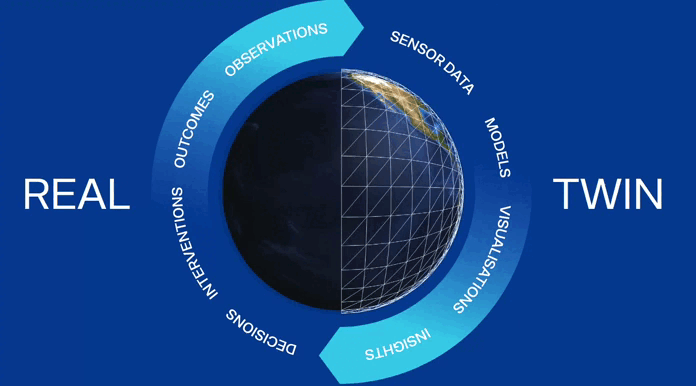 Improve disaster-risk management
Restore marine habitats and biodiversity
1
2
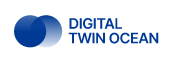 Strengthen ocean governance
3
Source: digitaltwinocean.mercator-ocean.eu
SOCIB towards DTO prototypes in the Balearic Sea
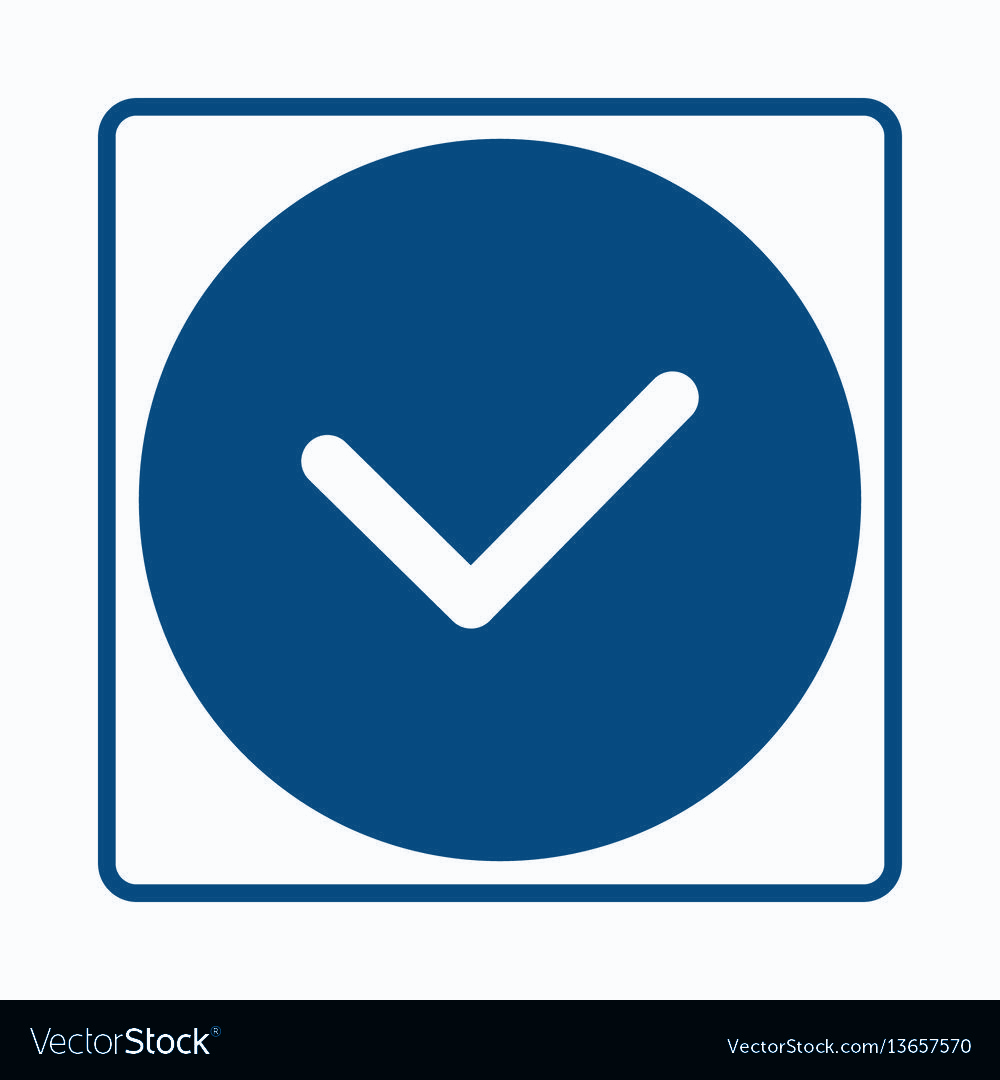 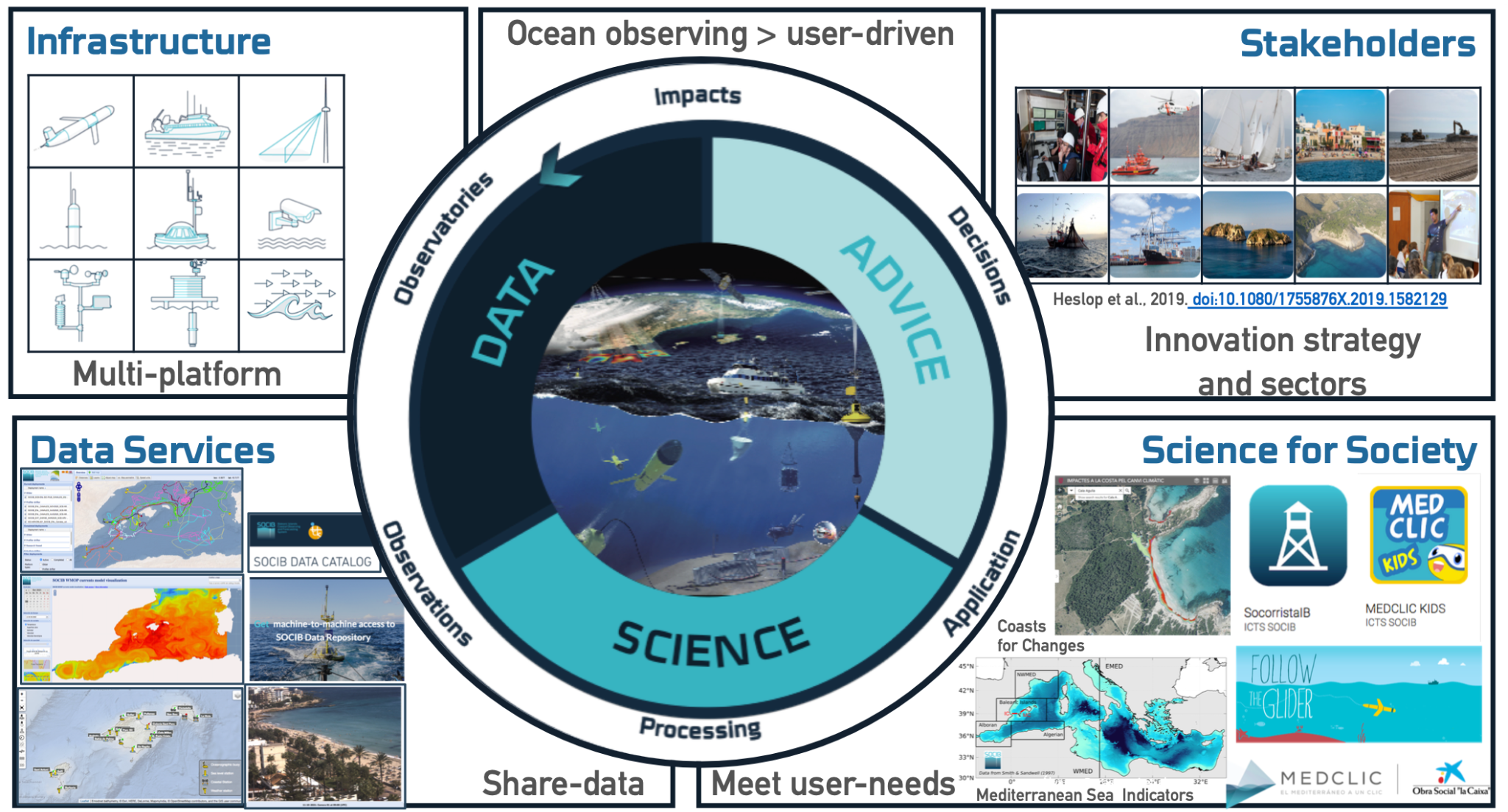 The ICTS SOCIB has: 
the facilities
the knowledge
the data
10 yrs ahead 
(2024-2033)
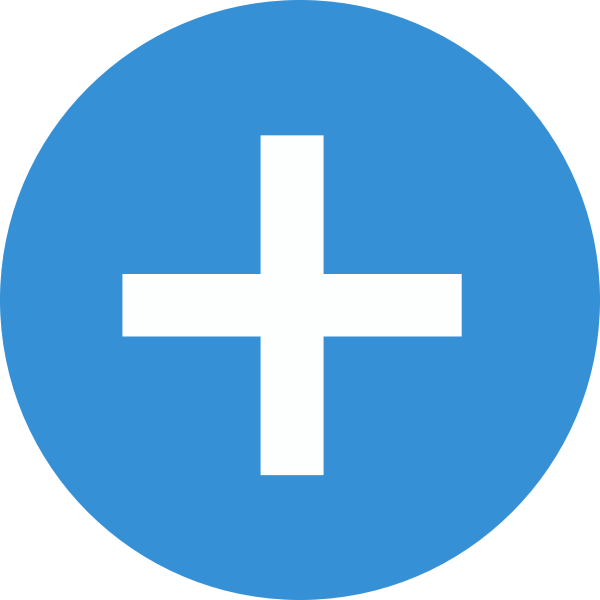 The ICTS SOCIB needs: 
extra integration effort
user needs
interoperability (decentralized)
scalability & resilience
federated system approach
Integrated multi-platform ocean observing system aligned with DITTO WGs
DTOs Architectures at-a-glance
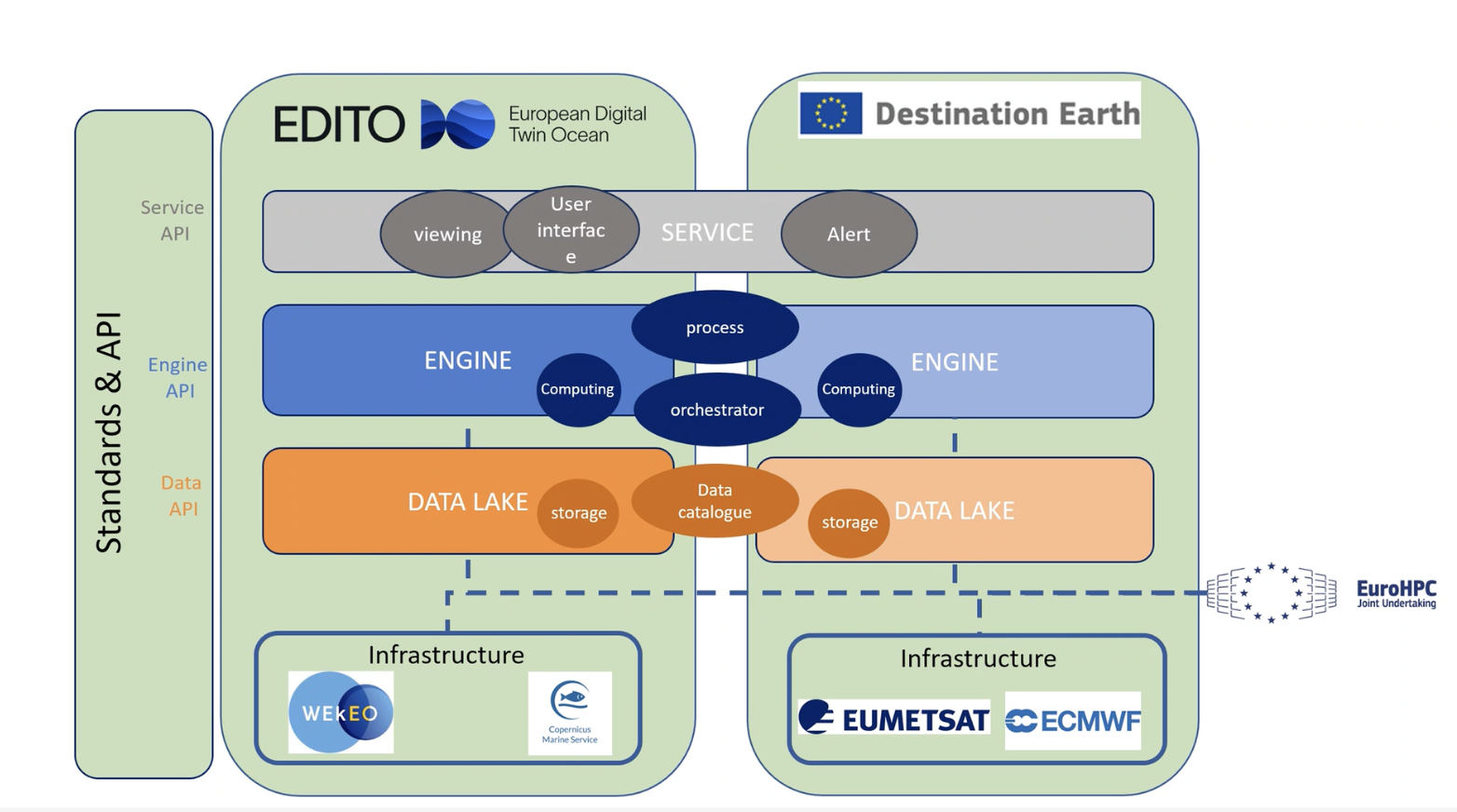 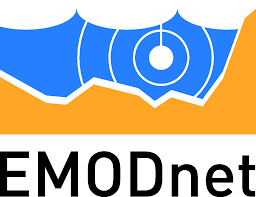 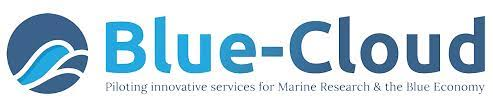 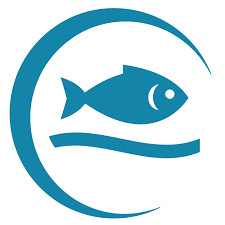 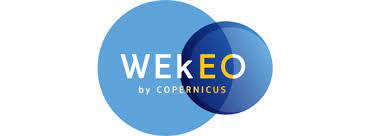 Source: modified fromEDITO-Infra and DestinE projects
SOCIB structure within DTOs architecture
Scientific Research
Forecasting
System
Observing System
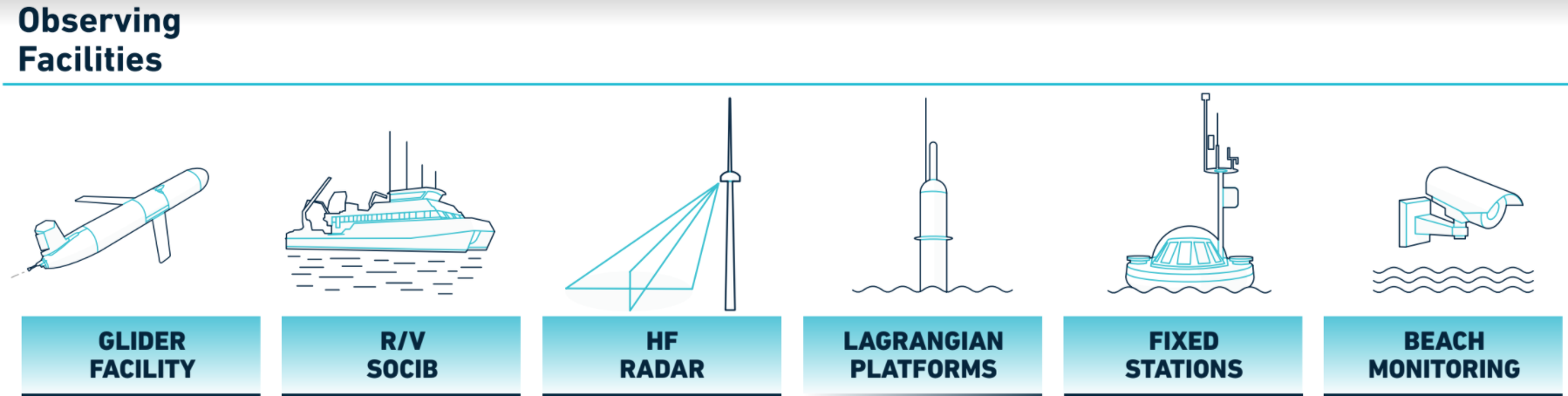 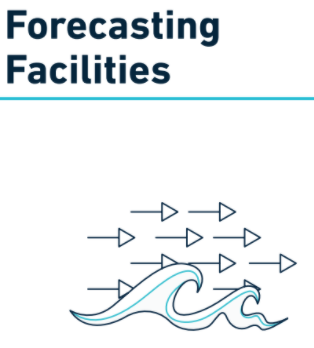 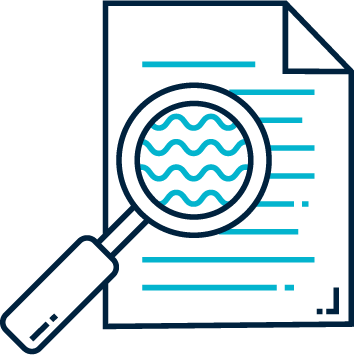 Raw/Processed RT data
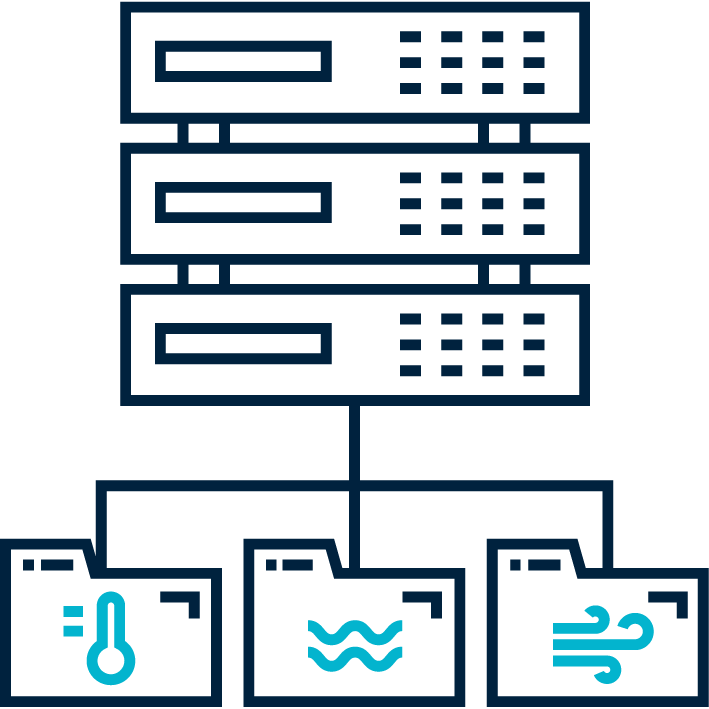 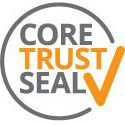 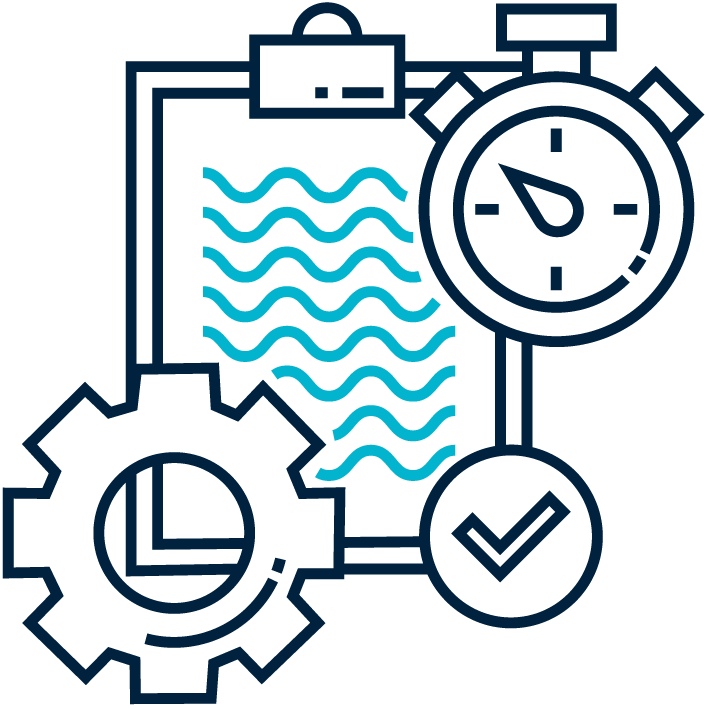 Curated data
Archive, Open Access, FAIR
SOCIB
Data Repository
Data Management System
Corporate Strategy, Communication & Knowledge Transfer
How should we evolve our structure towards a DTO?
SOCIB DTOs Architecture
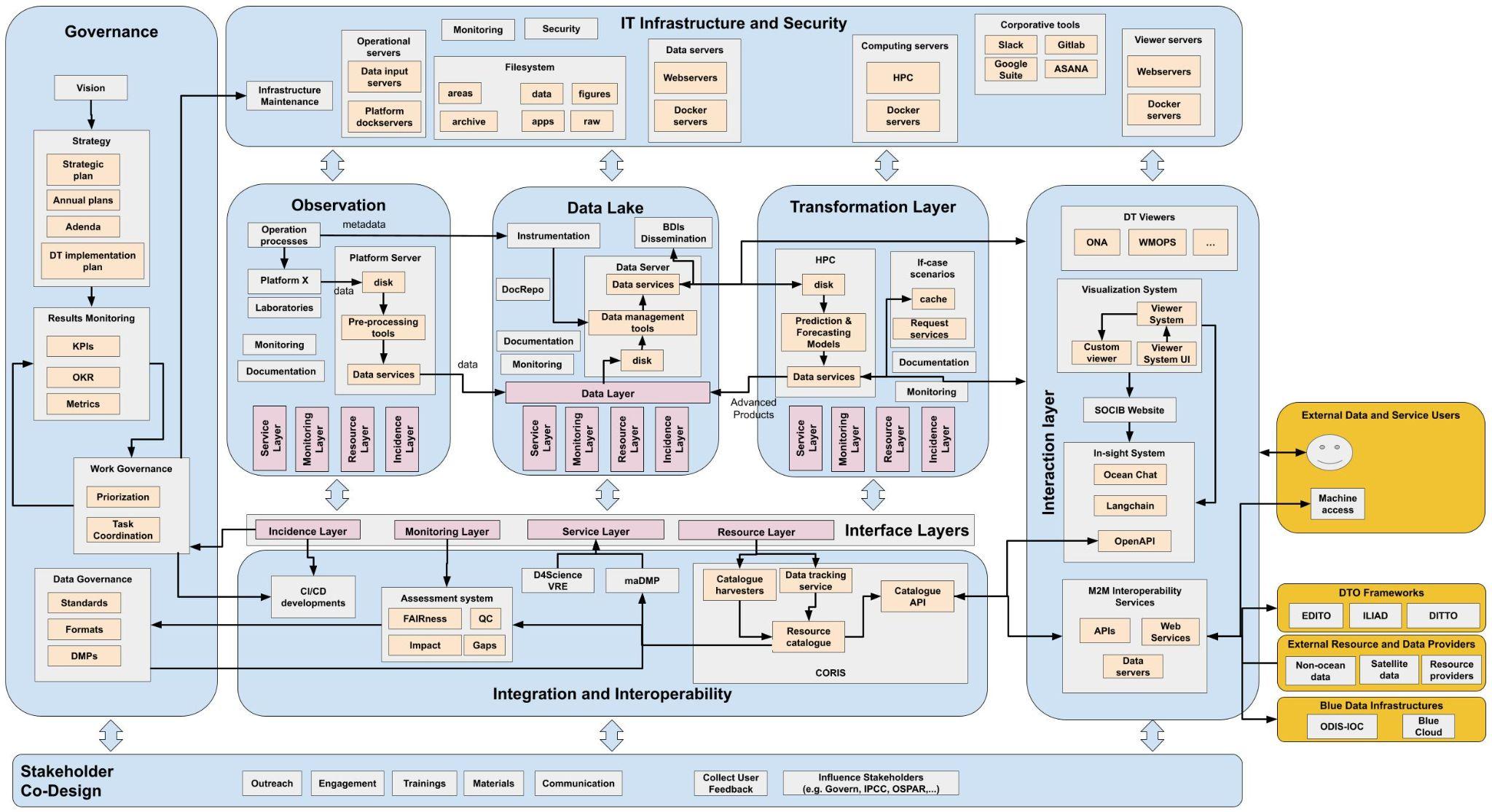 Designed by Freepik
SOCIB DTOs Architecture (simplified)
IT Infraestructure & Security
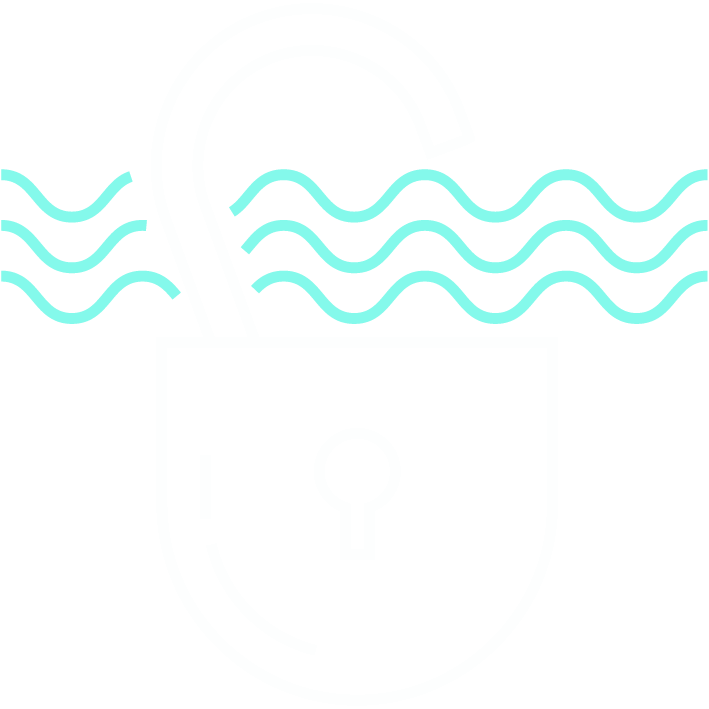 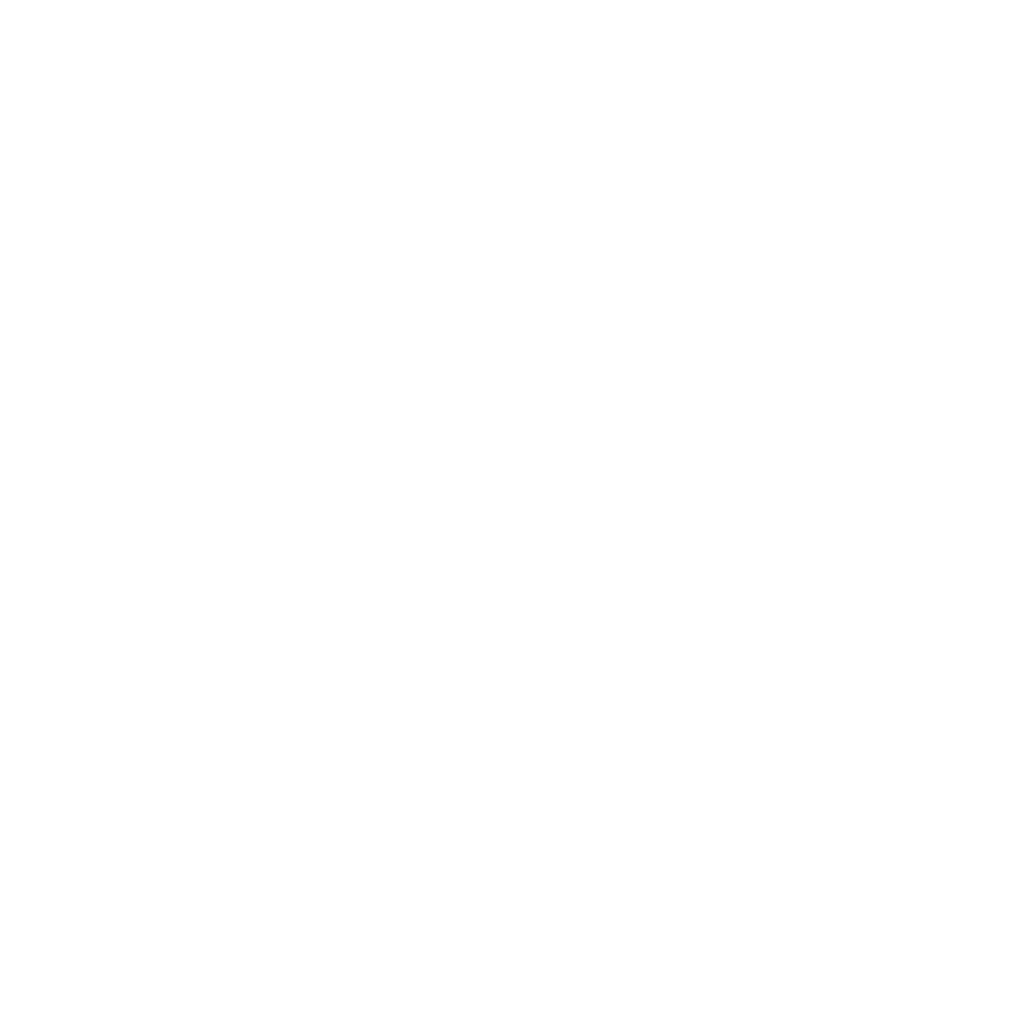 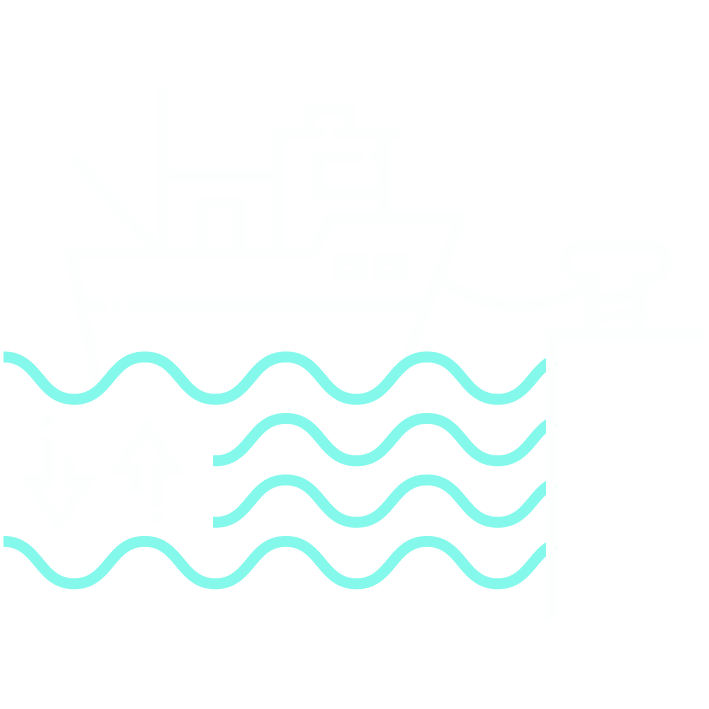 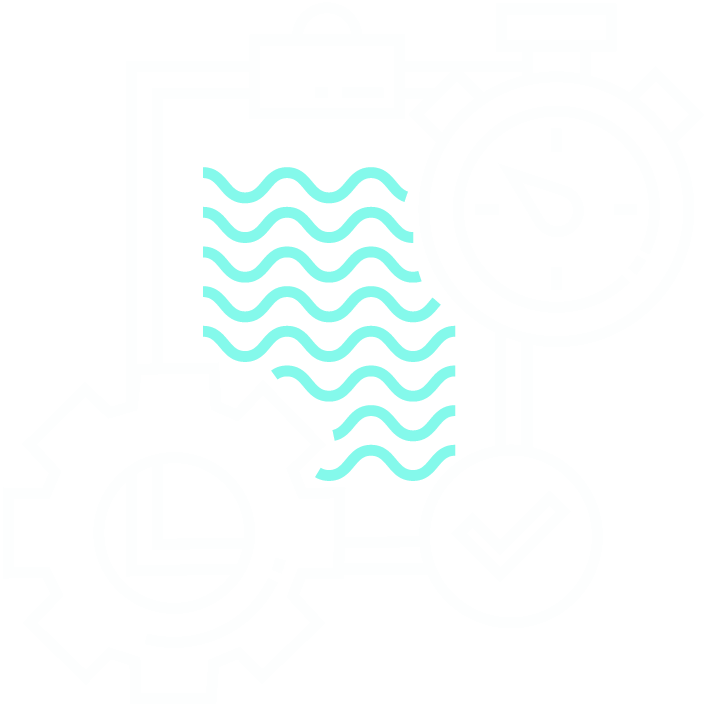 Integration
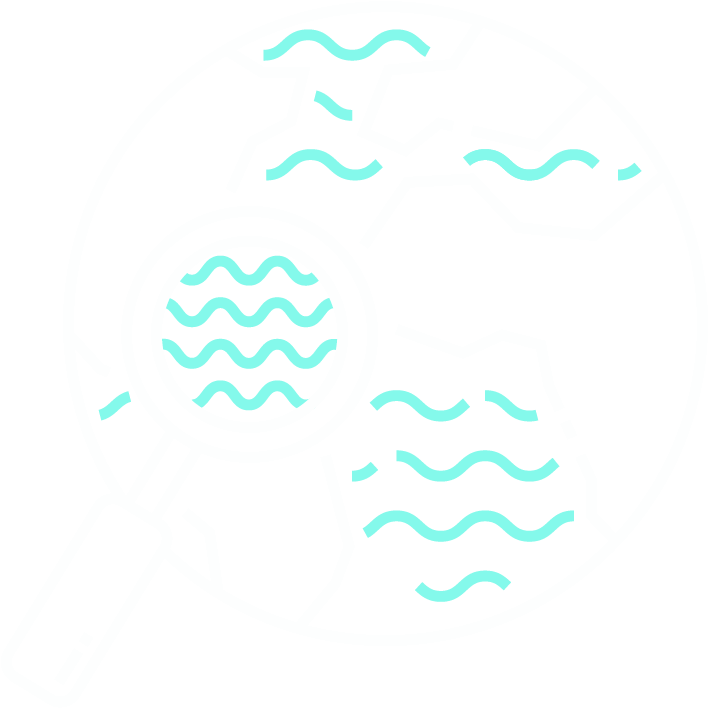 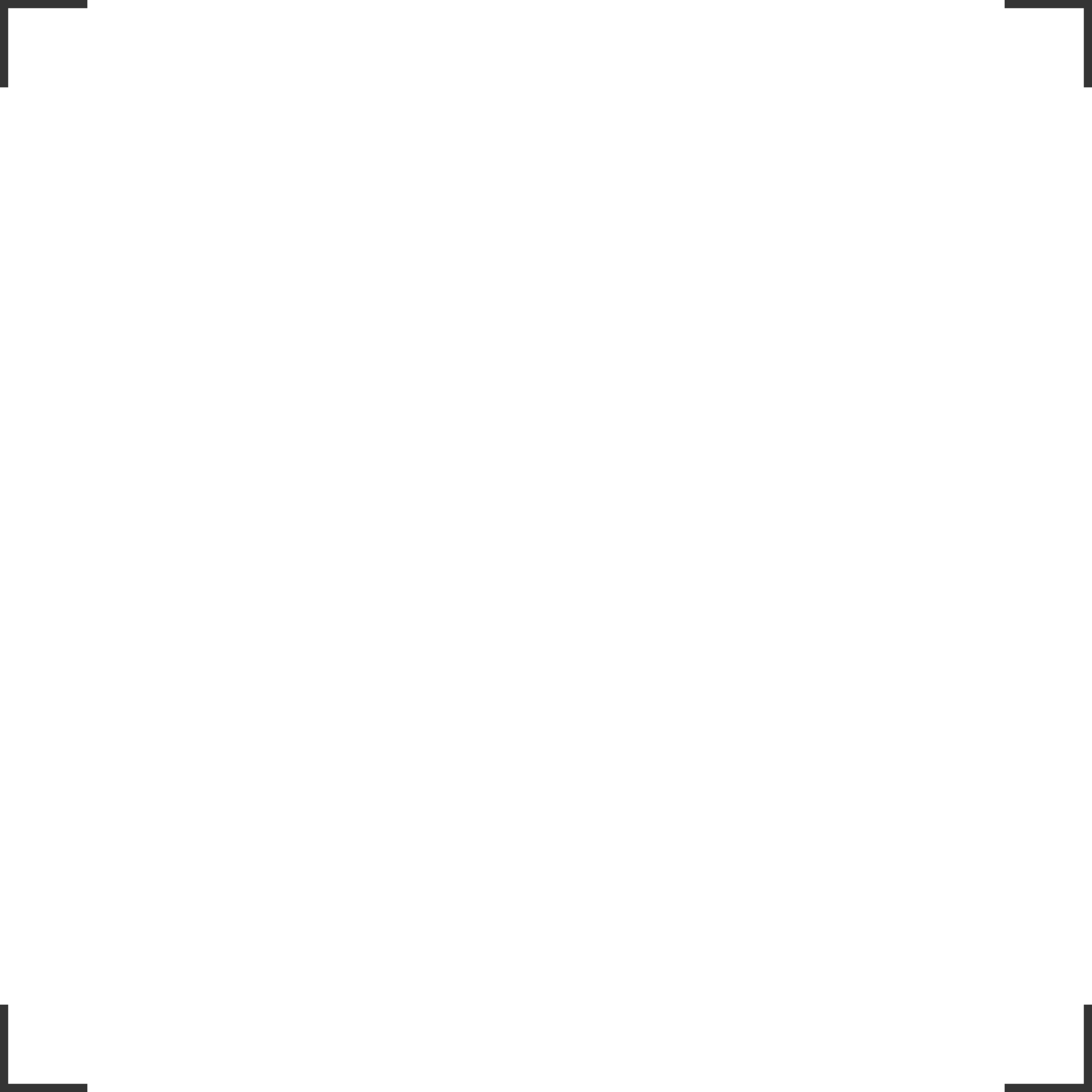 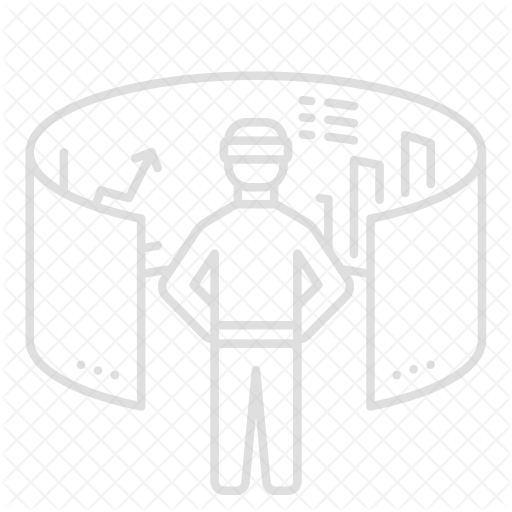 User’s Interfaces
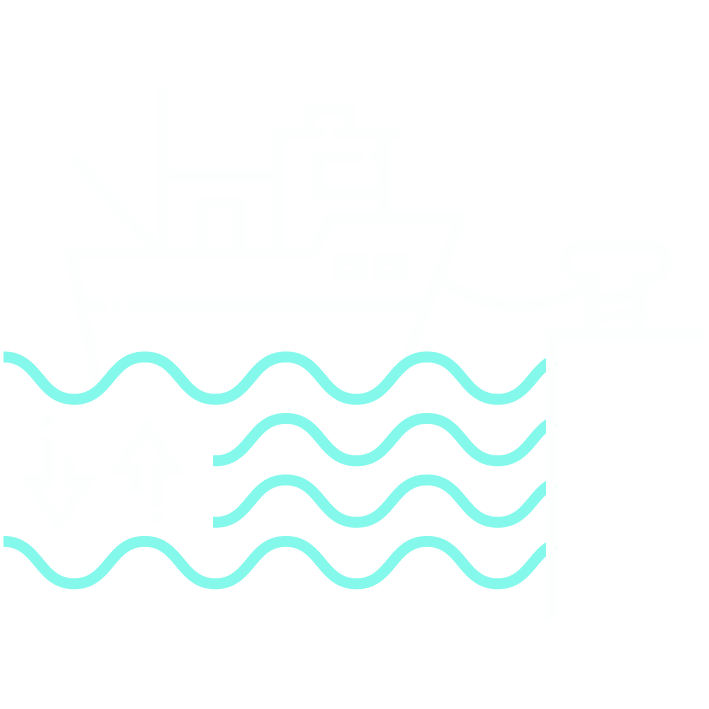 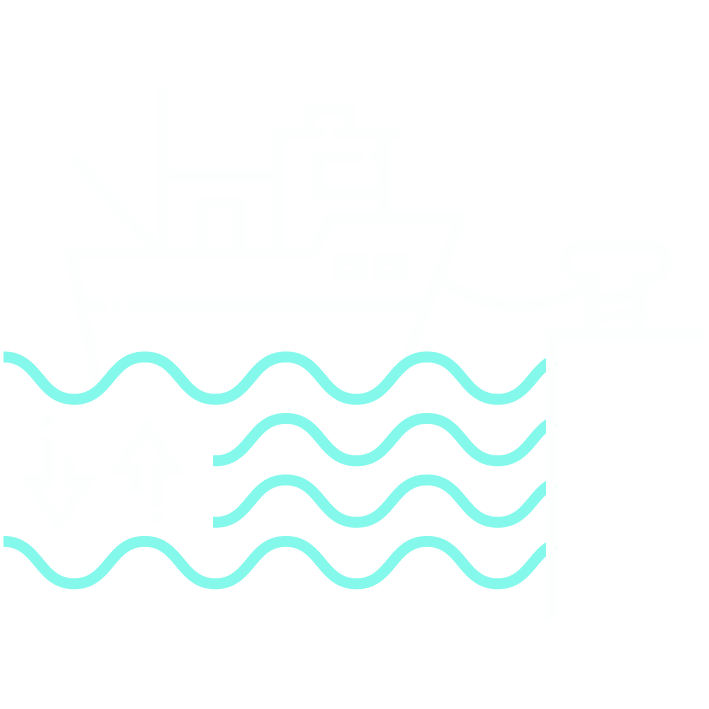 Data Sources & Providers
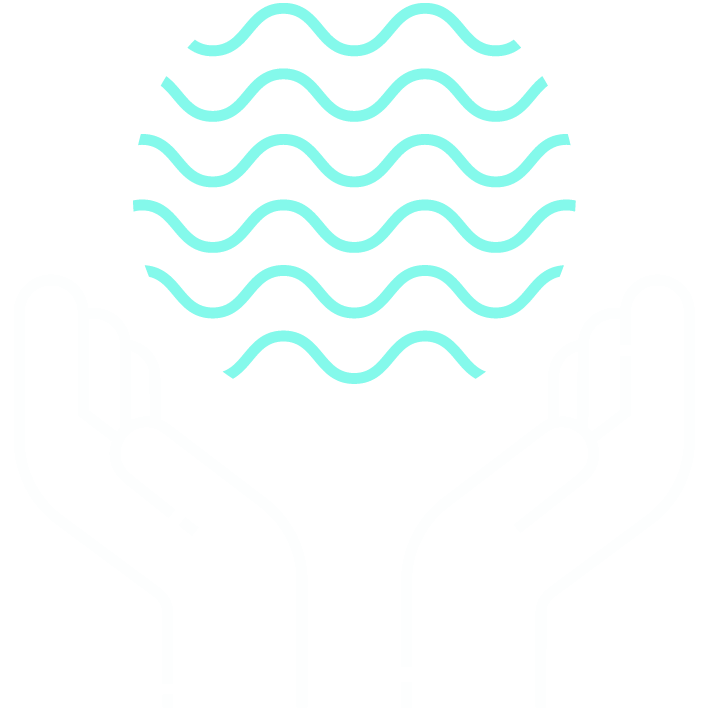 Data Lake
Engine
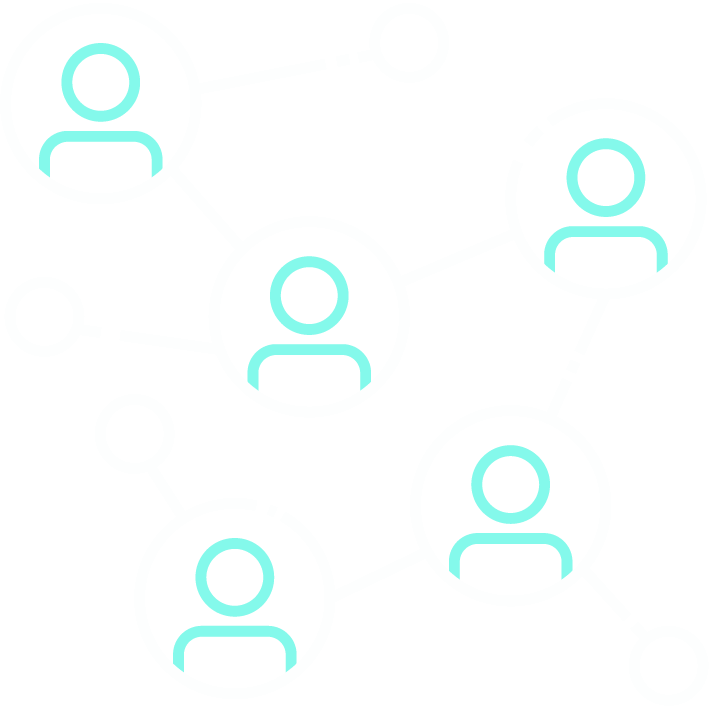 Interoperatibility
Governance
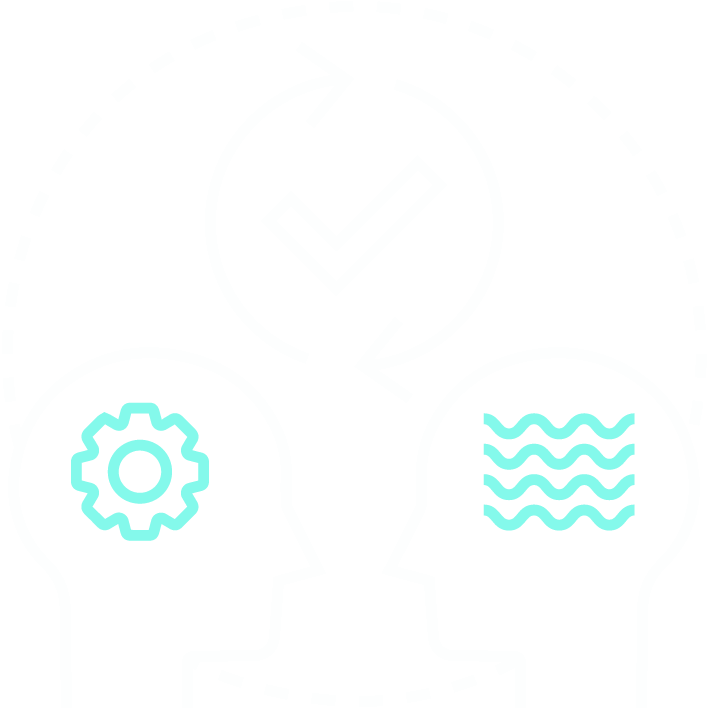 Stakeholder
Co-Design
SOCIB added-value: from data acquisition to user-information
SOCIB DTOs Architecture (simplified)
IT Infraestructure & Security
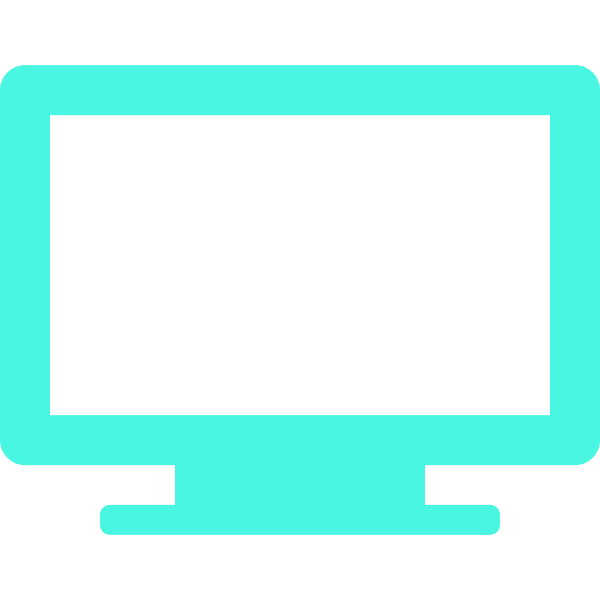 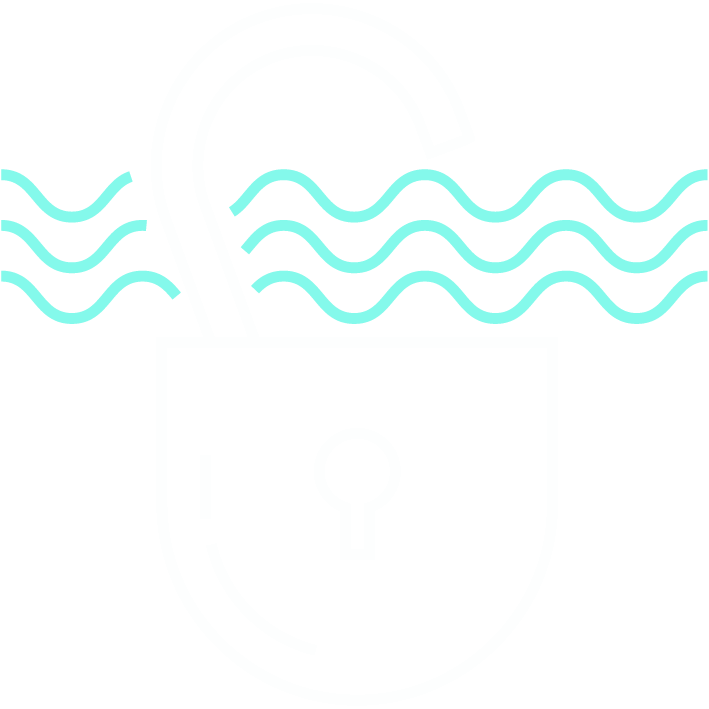 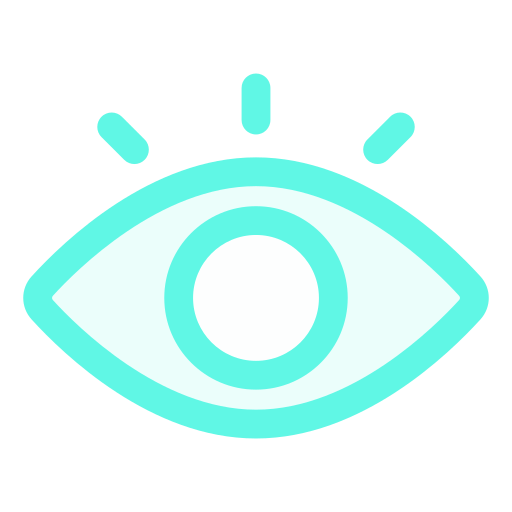 Operational servers &
Filesystem
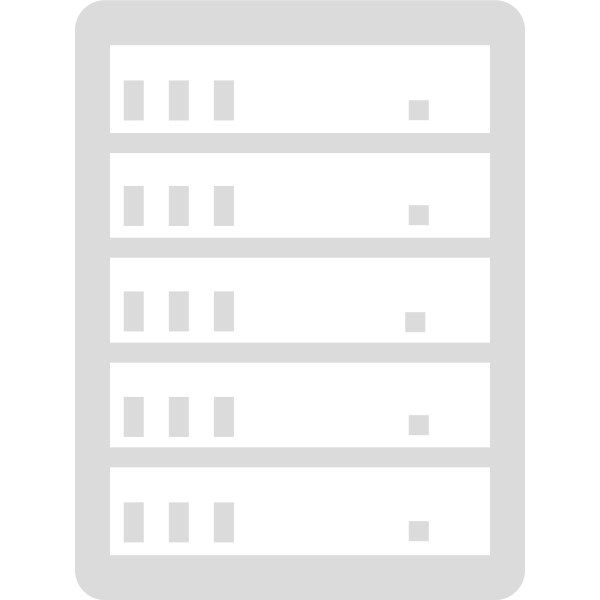 Vision
Viewer servers
Computing servers
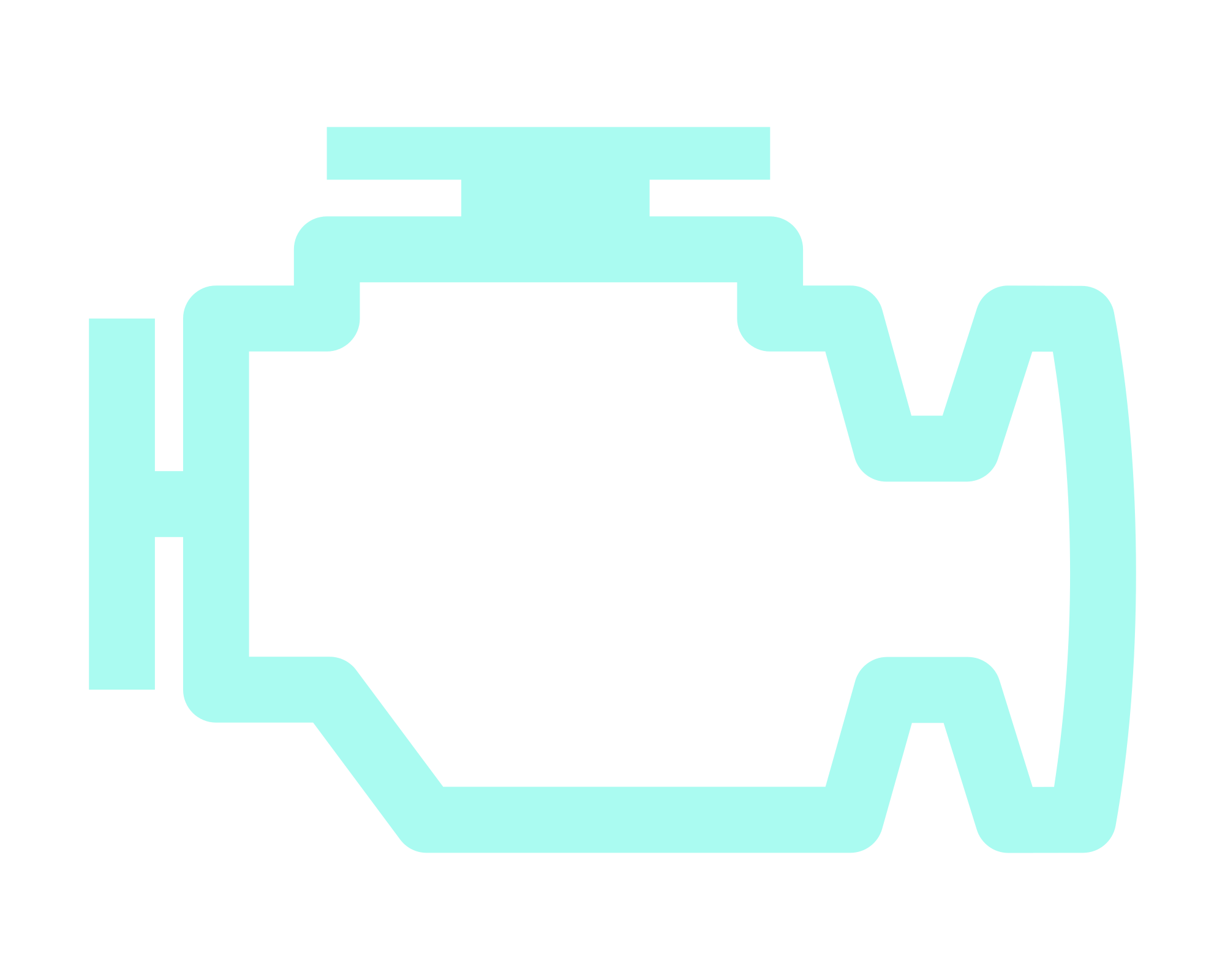 Data servers
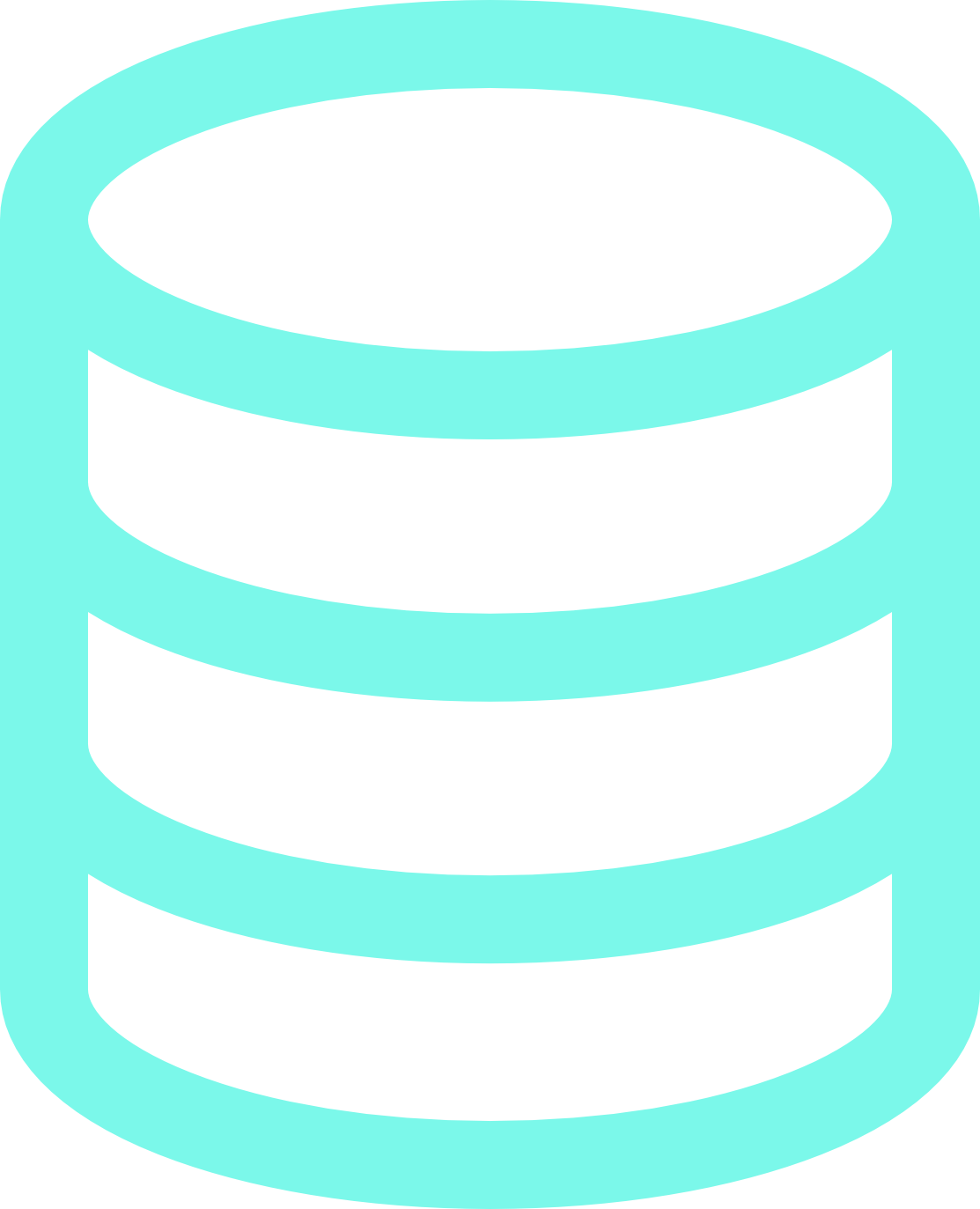 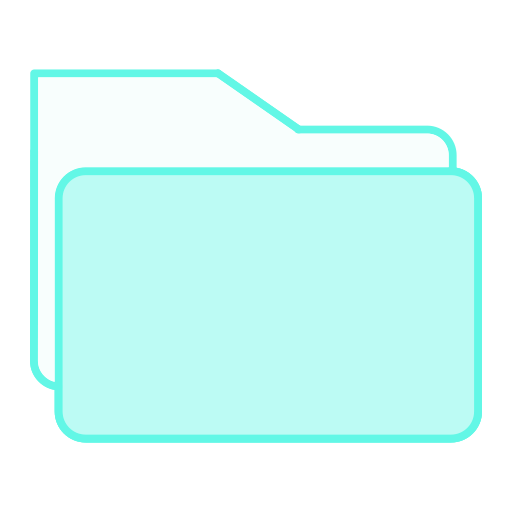 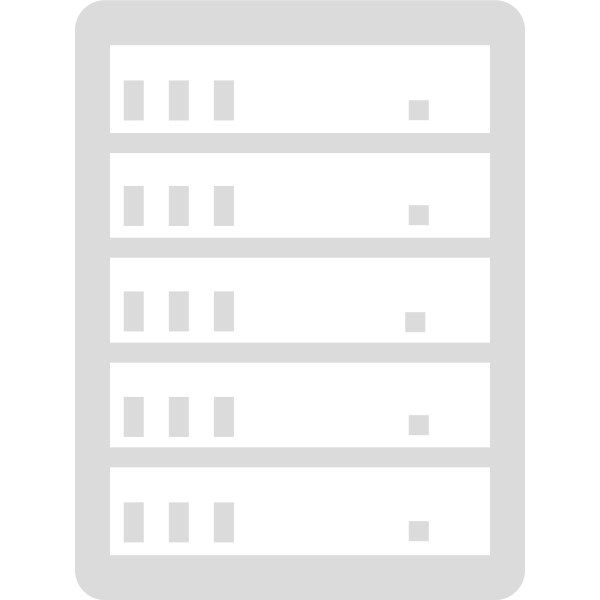 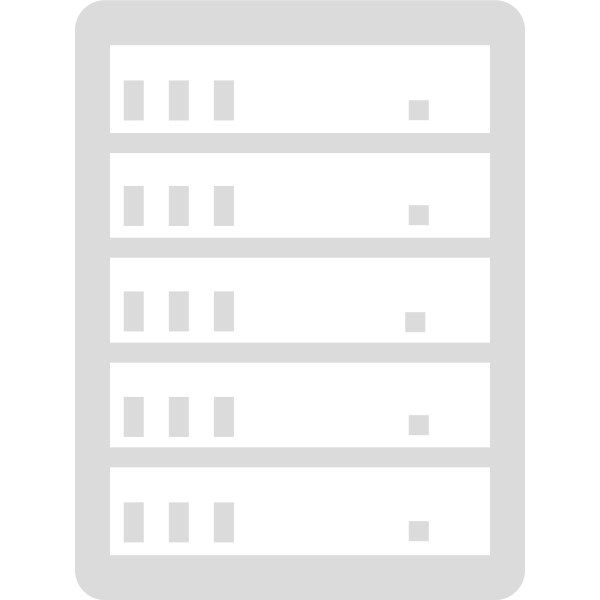 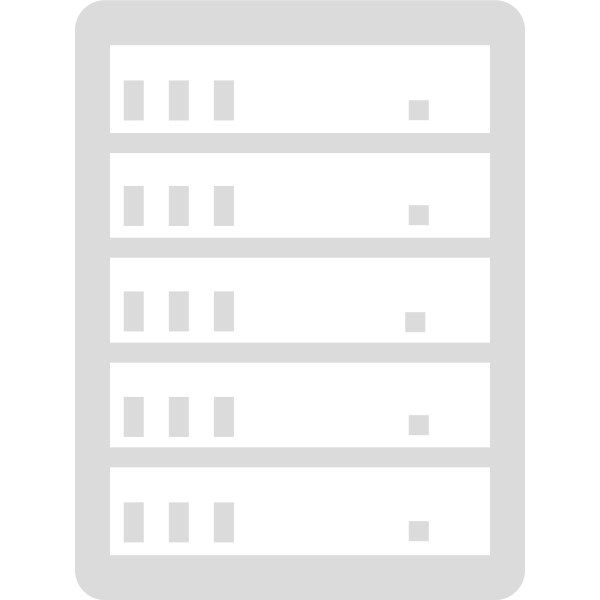 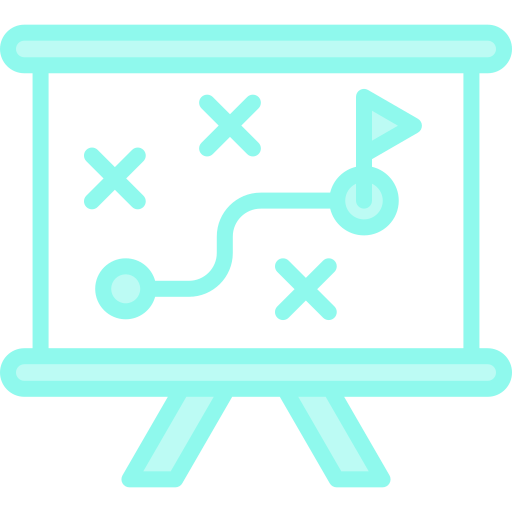 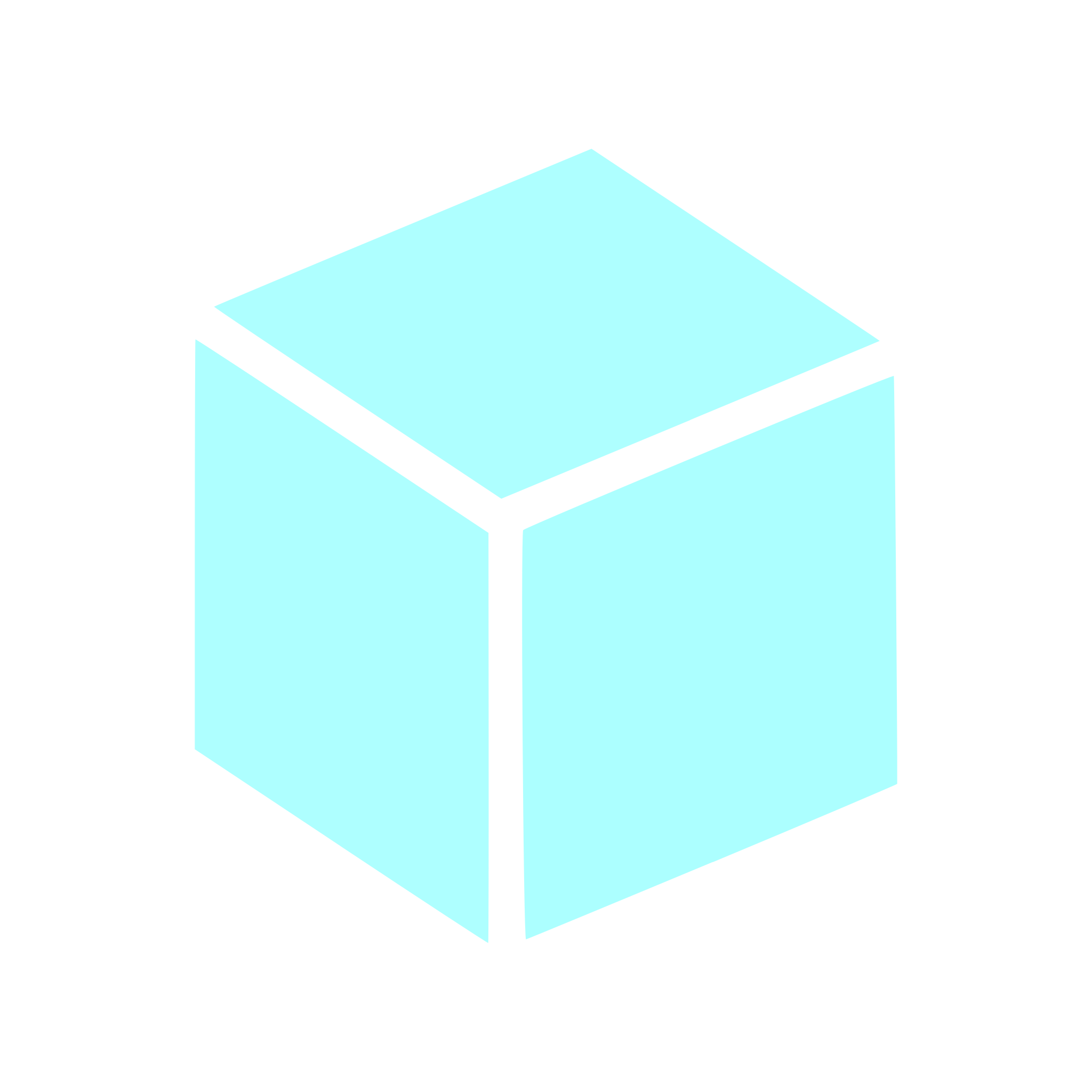 Viewers
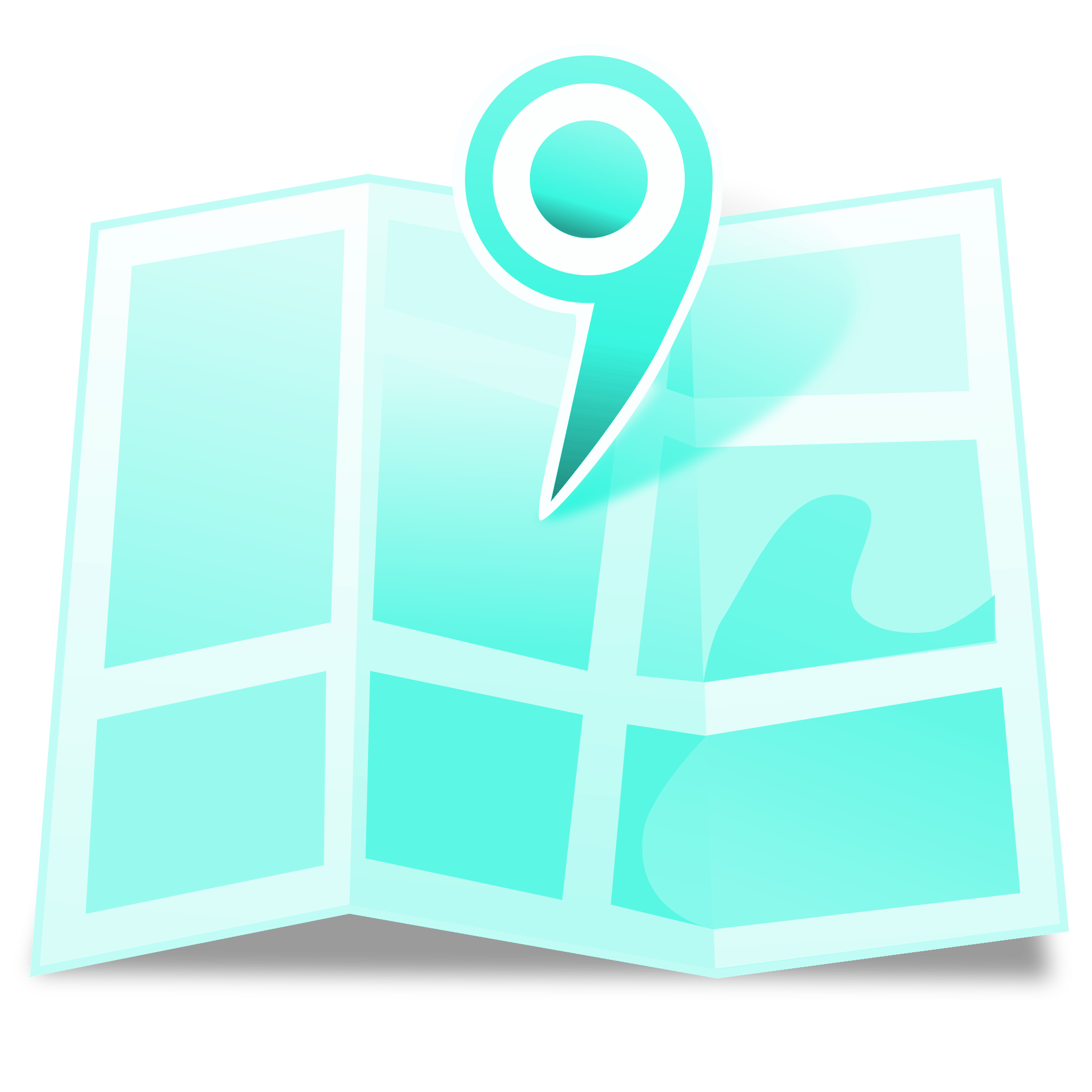 Strategy
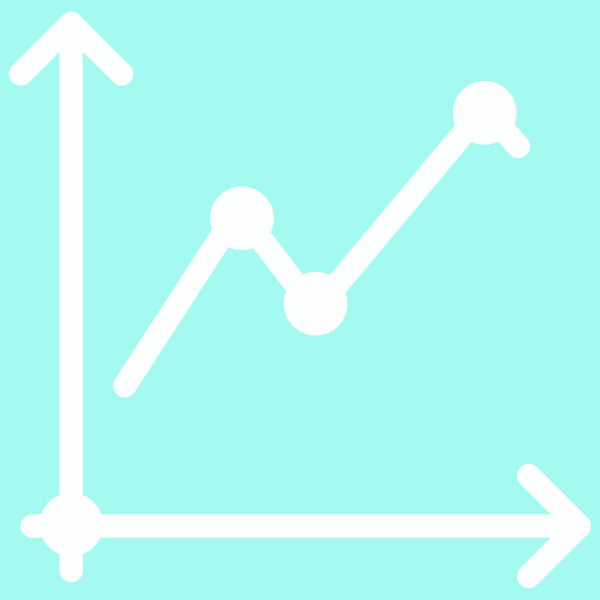 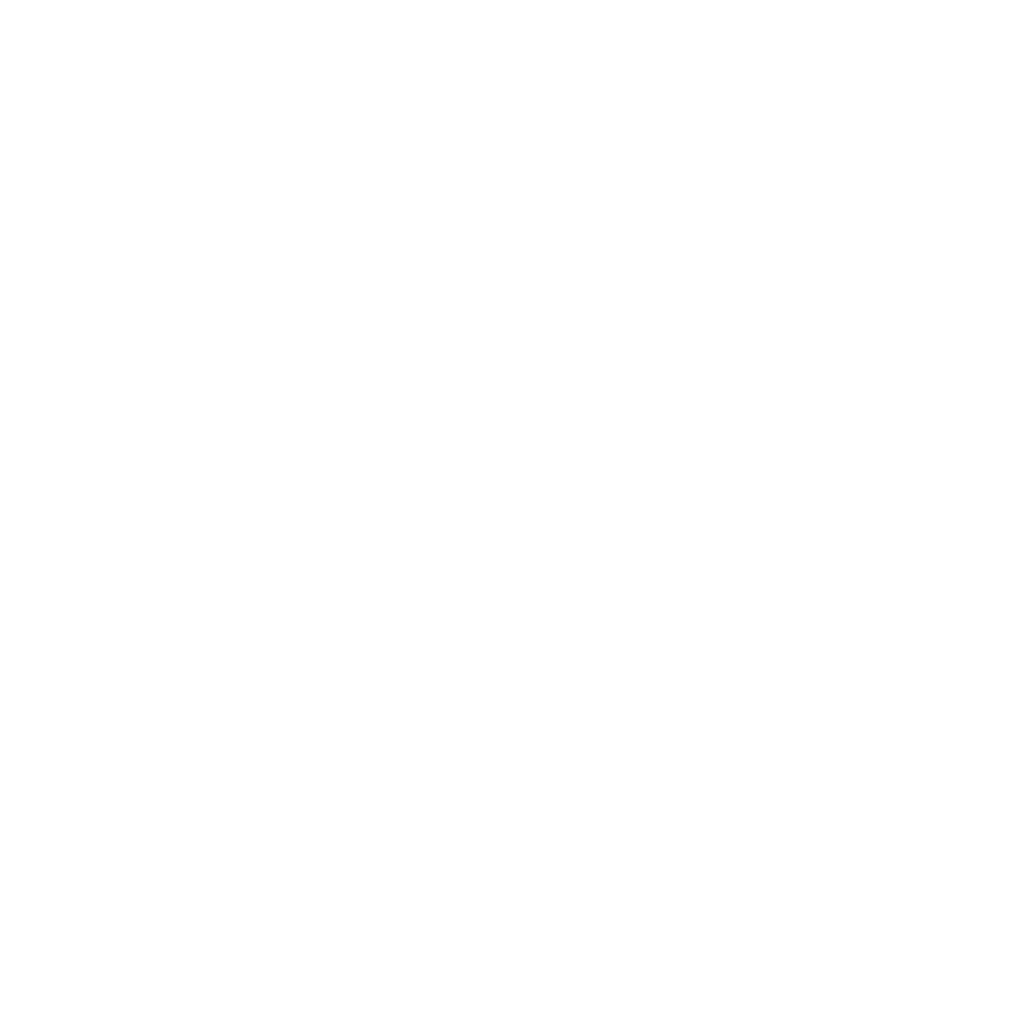 Observations & Forecasts
Data Repository
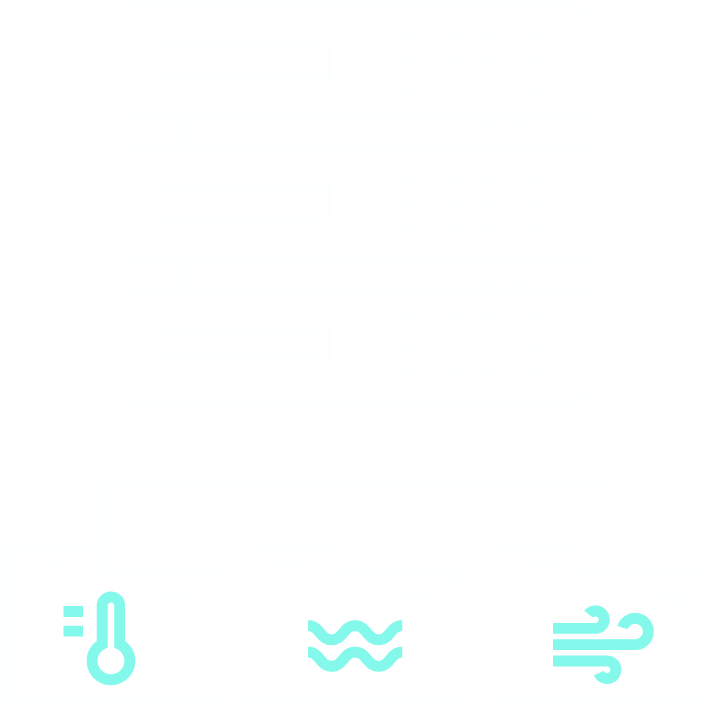 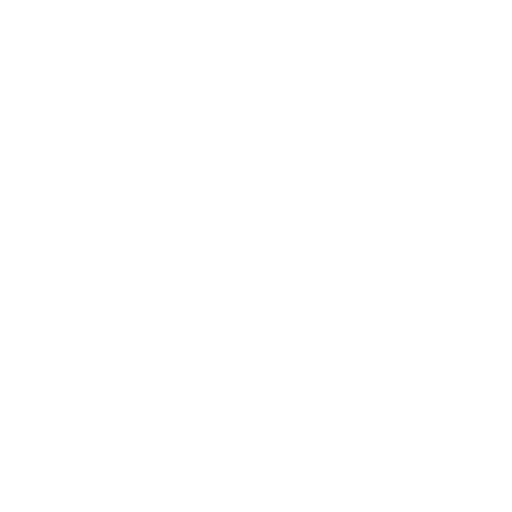 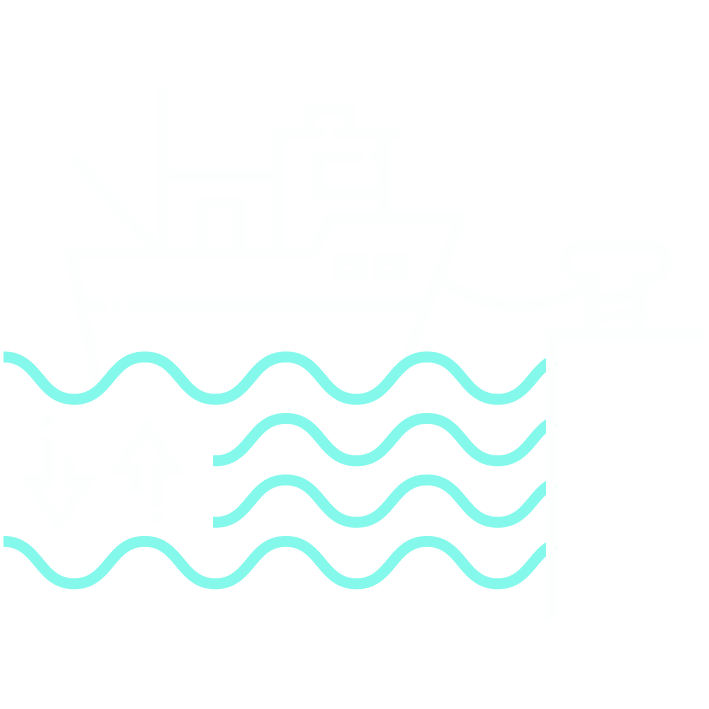 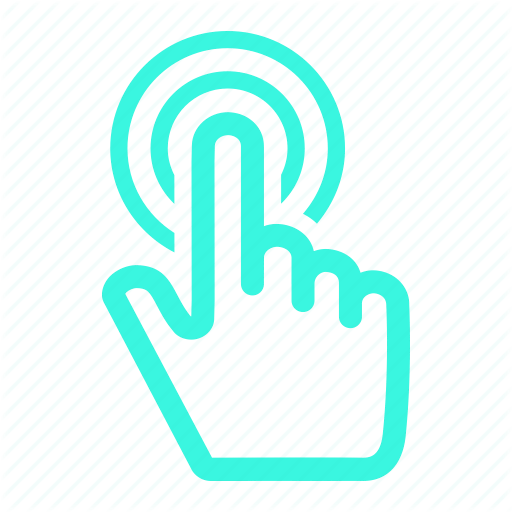 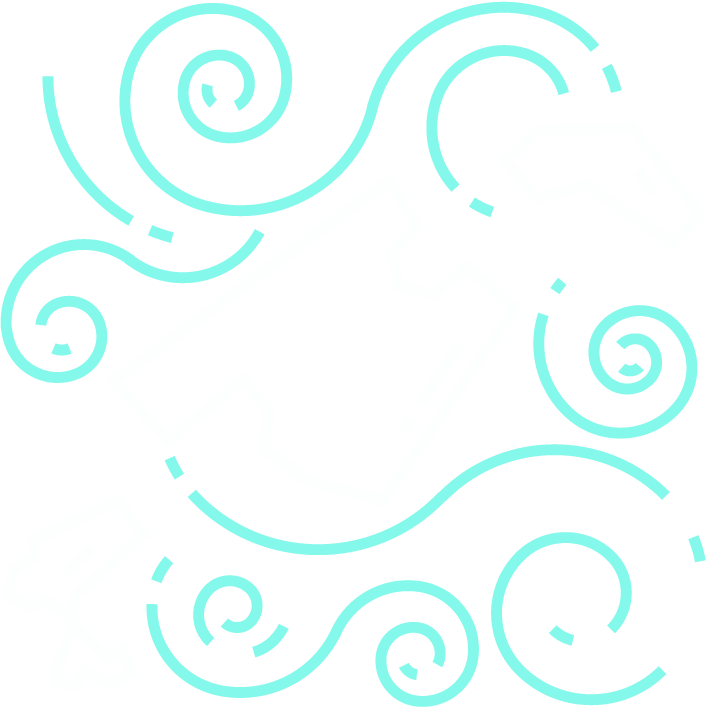 GUI
Systems
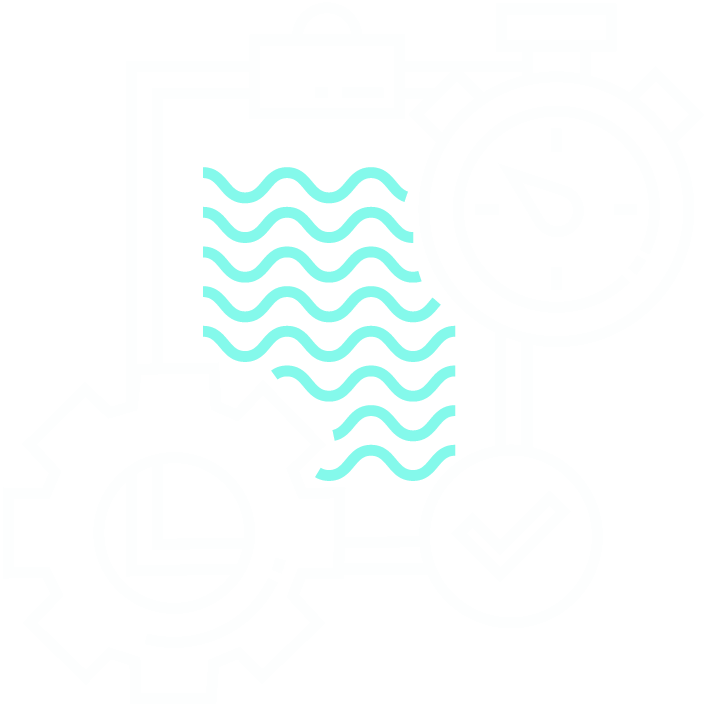 Work Governance
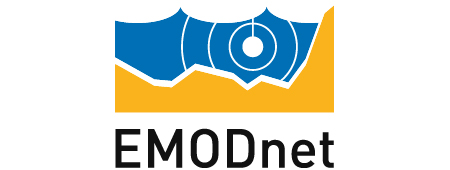 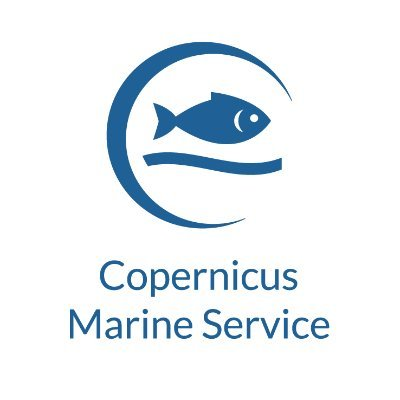 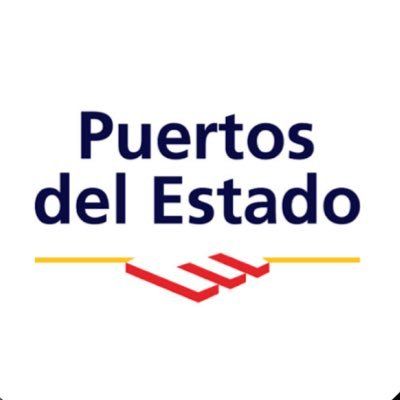 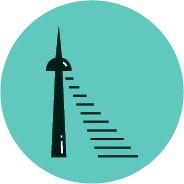 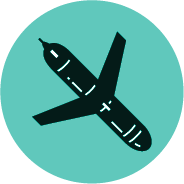 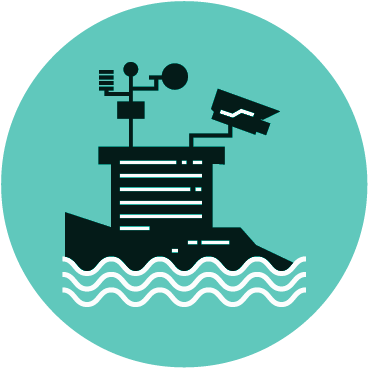 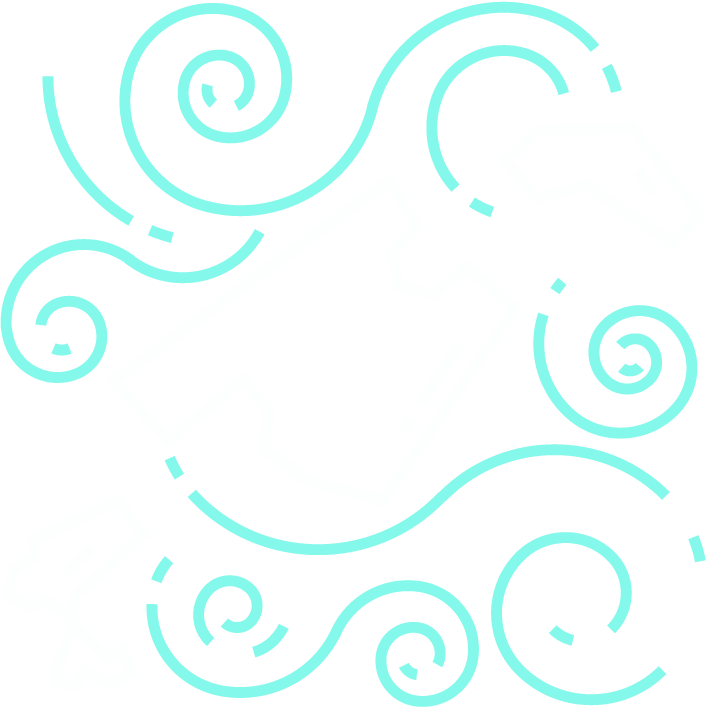 ?
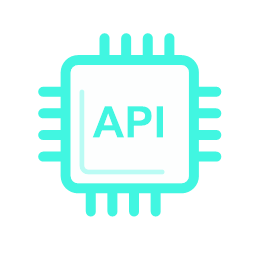 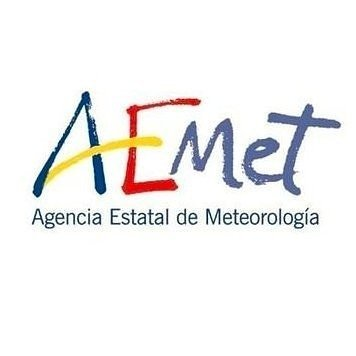 Forecasting Models
Integration
Data Providers
Open
insights
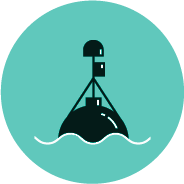 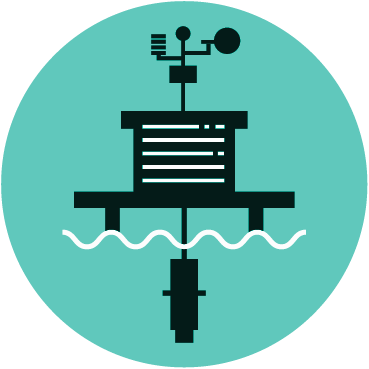 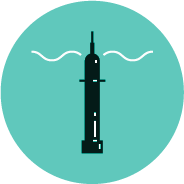 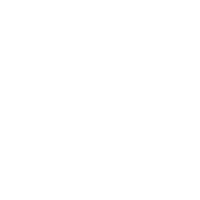 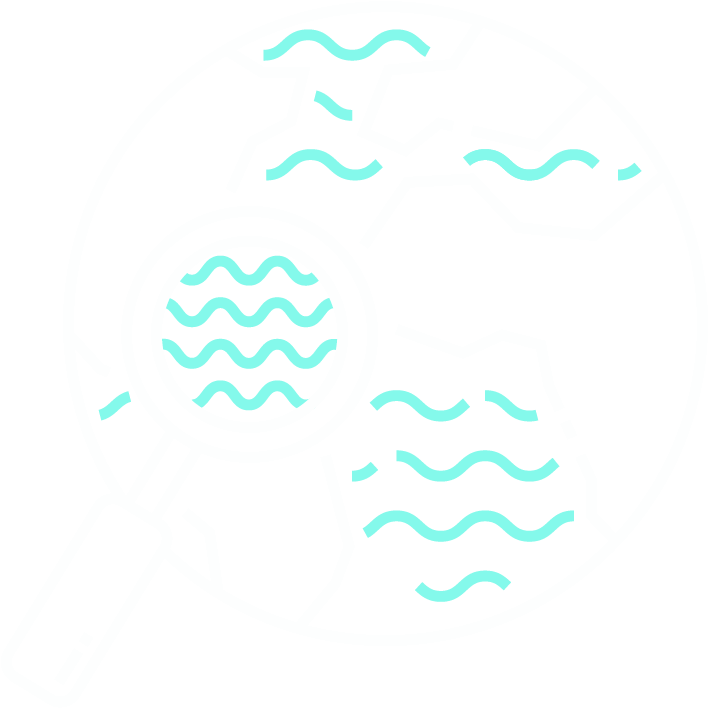 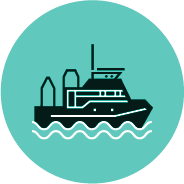 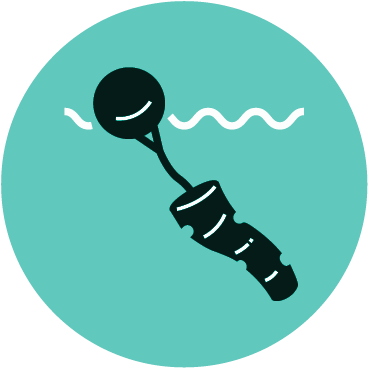 Data Governance
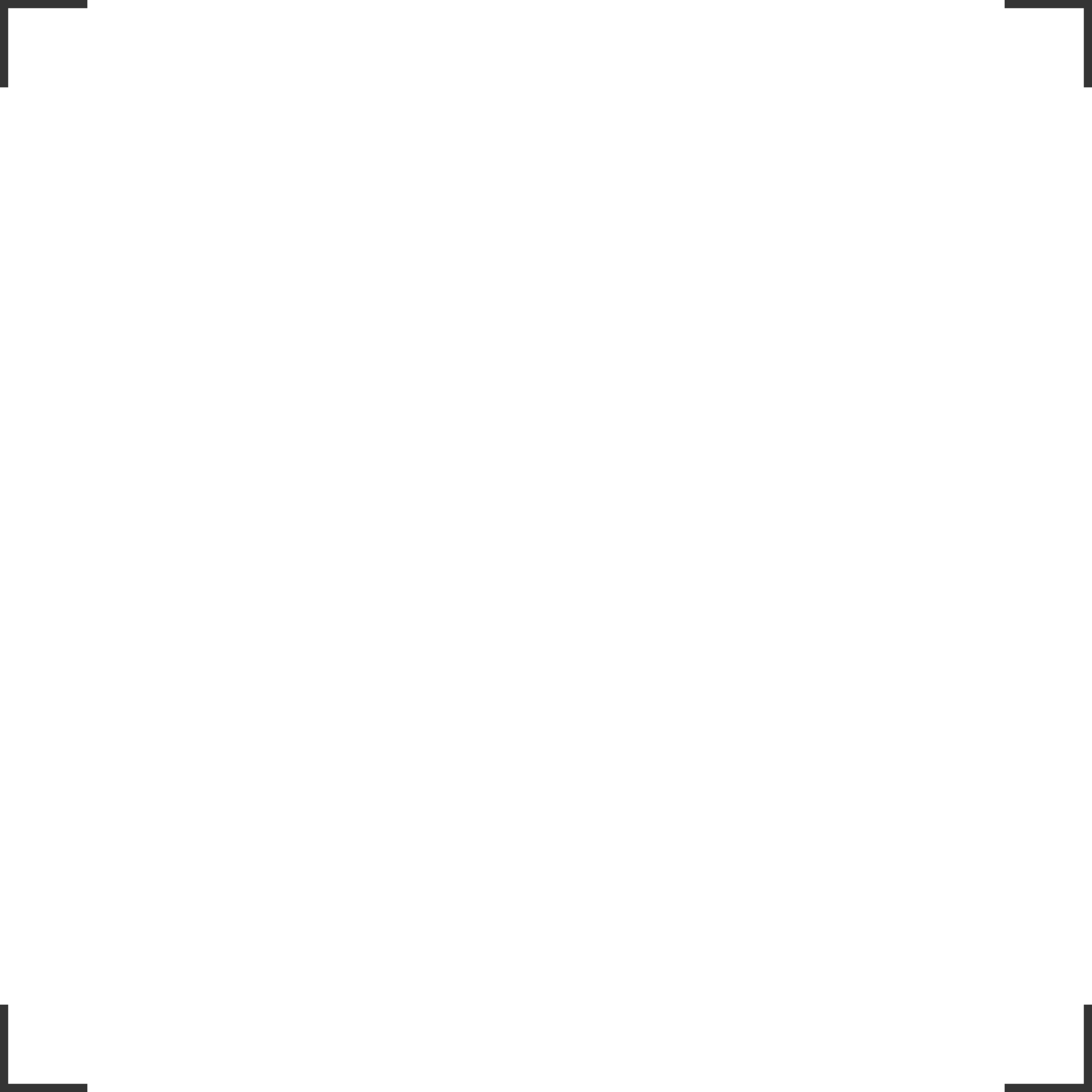 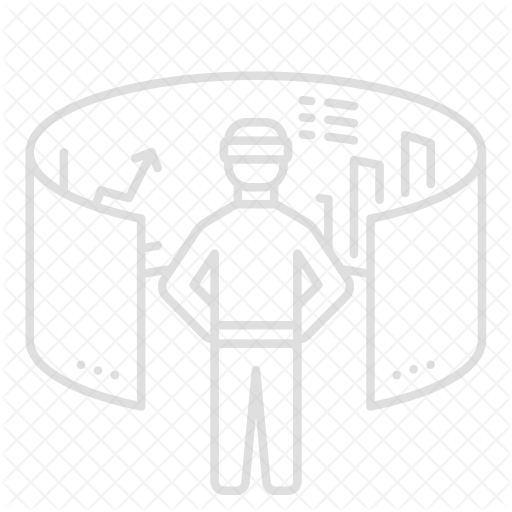 User’s Interfaces
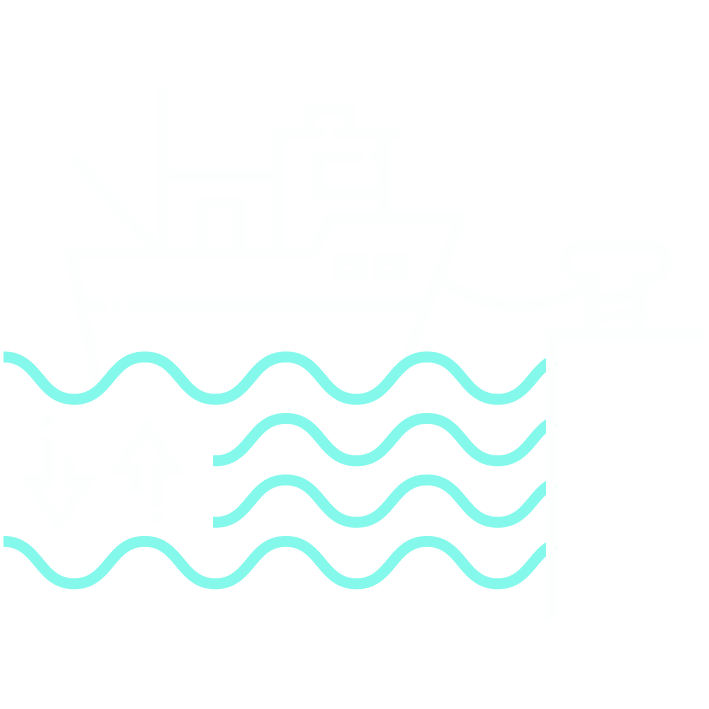 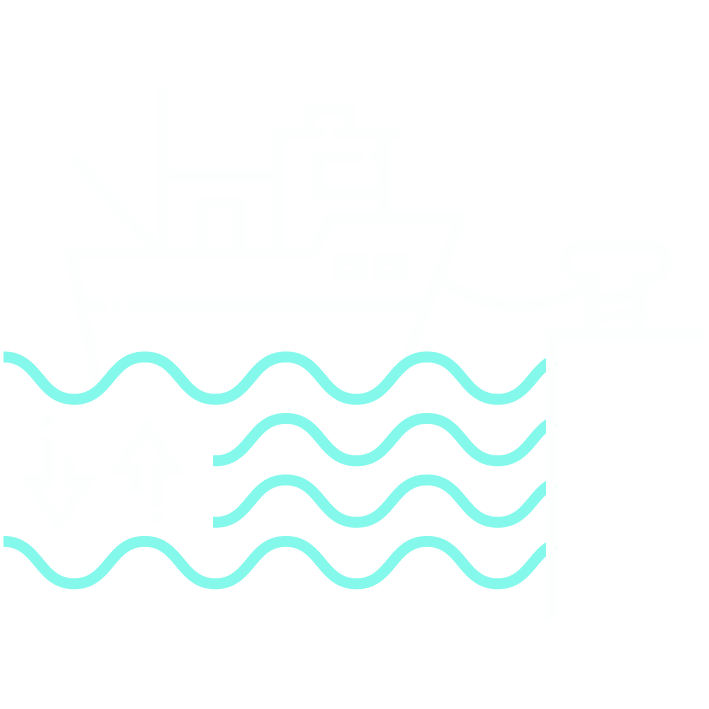 Data Sources & Providers
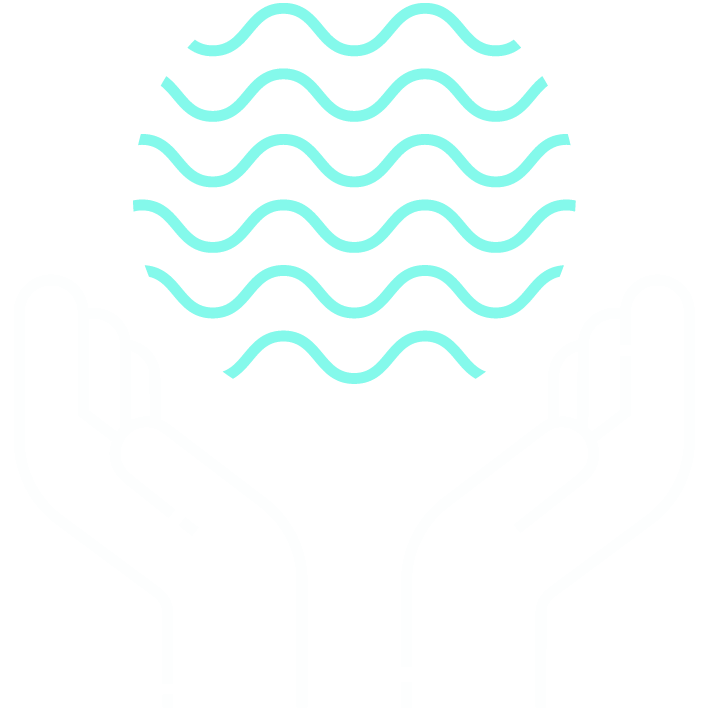 Data Lake
Engine
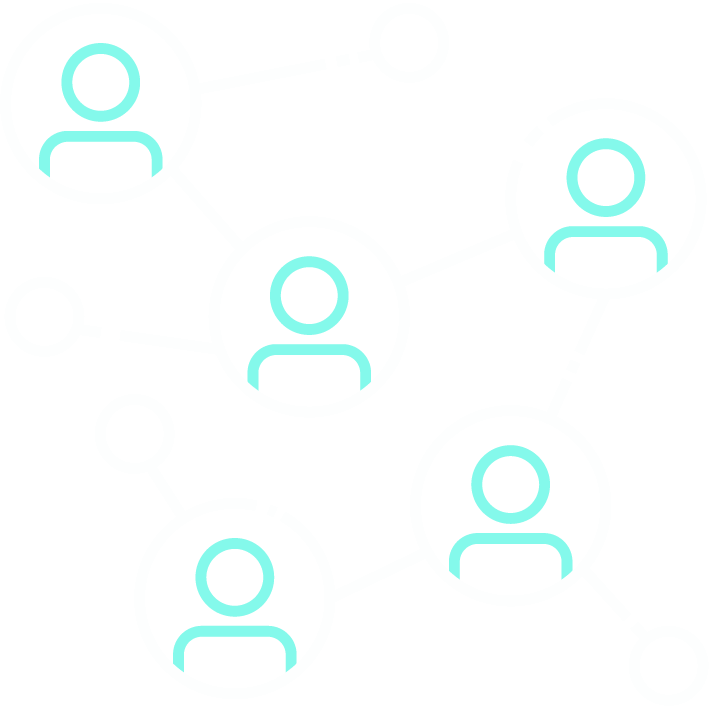 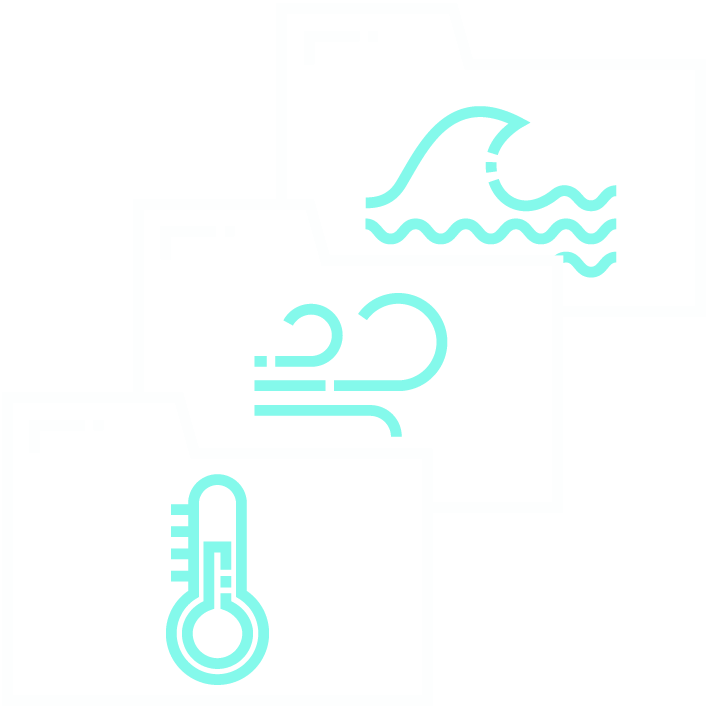 Data 
catalog
M2M
Services
Interoperatibility
Governance
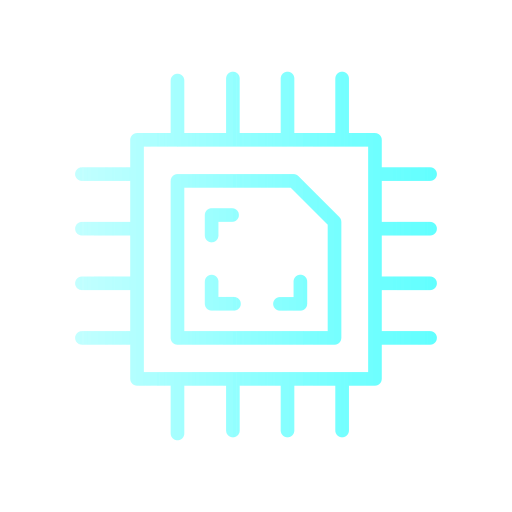 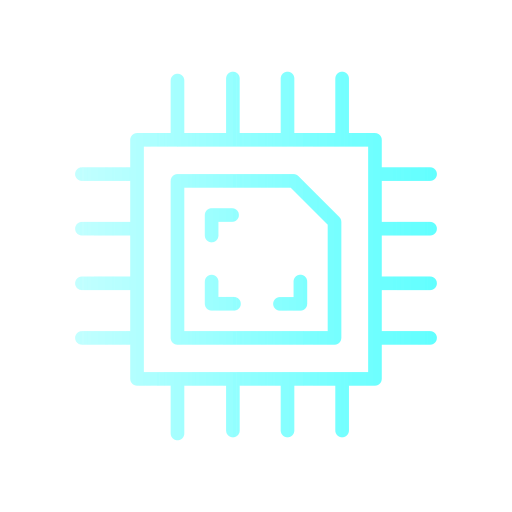 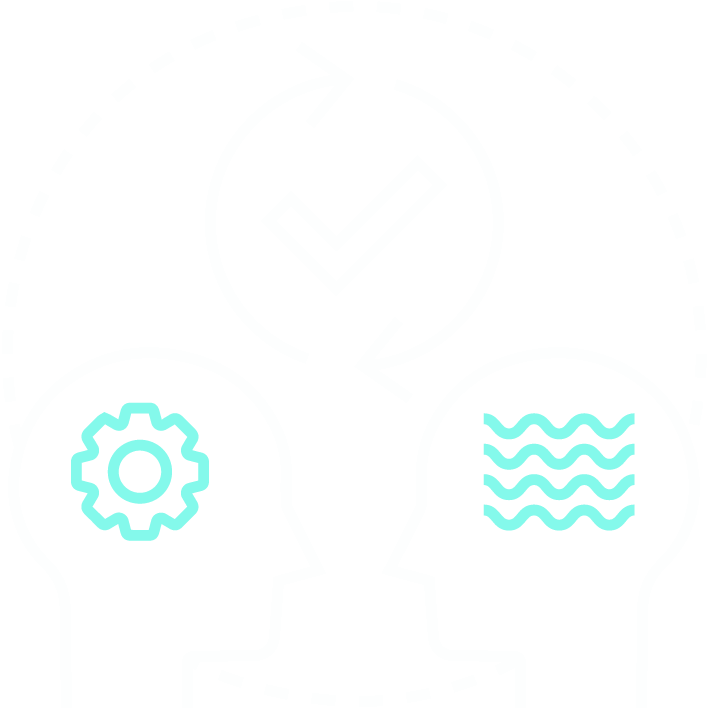 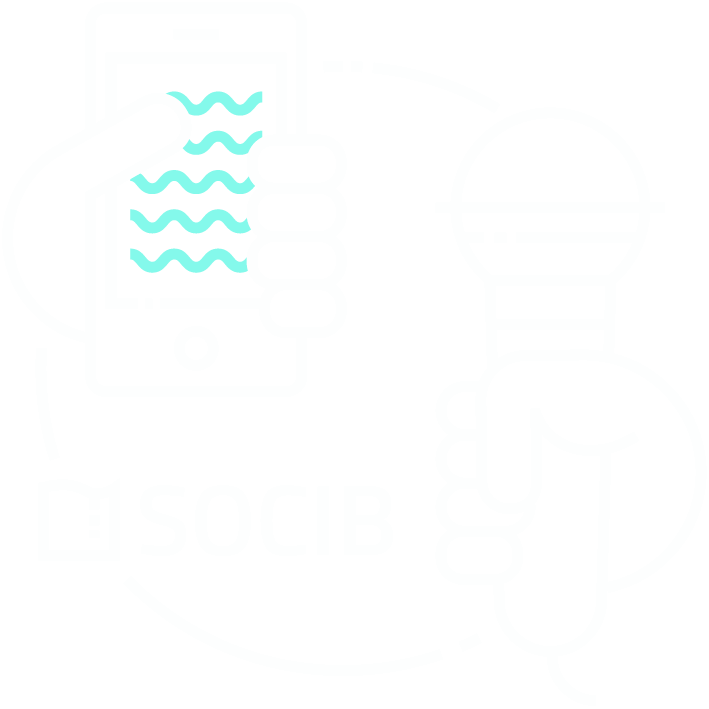 Stakeholder
Co-Design
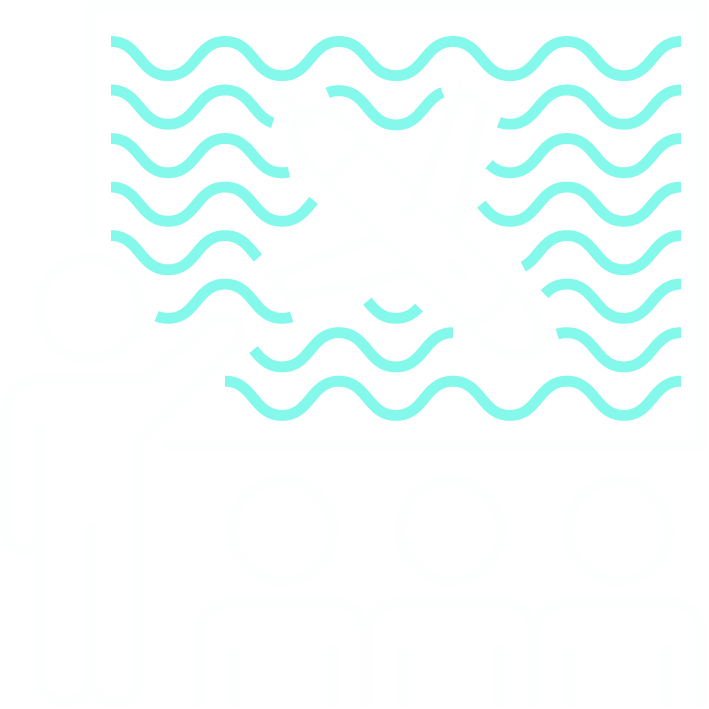 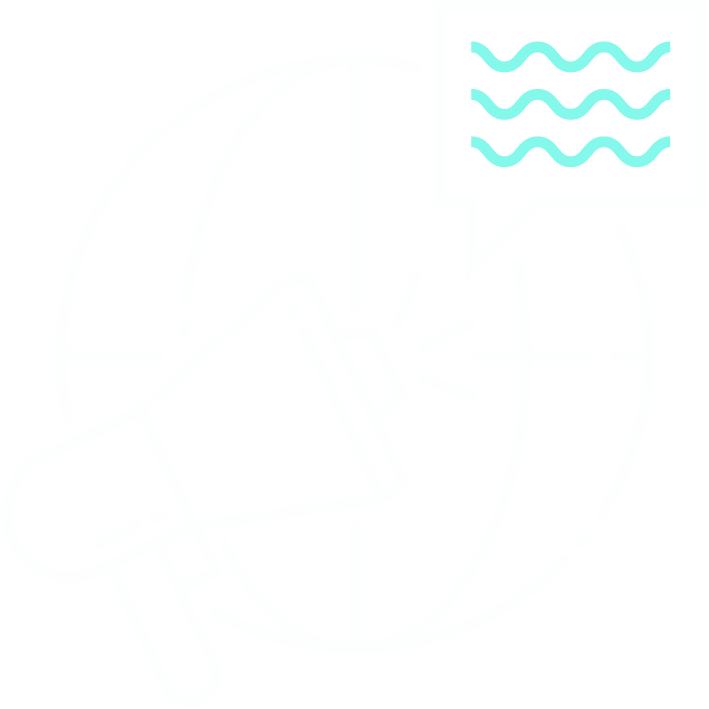 Communication
Outreach
Training
SOCIB added-value: from data acquisition to user-information
SOCIB DTOs Architecture (simplified)
IT Infraestructure & Security
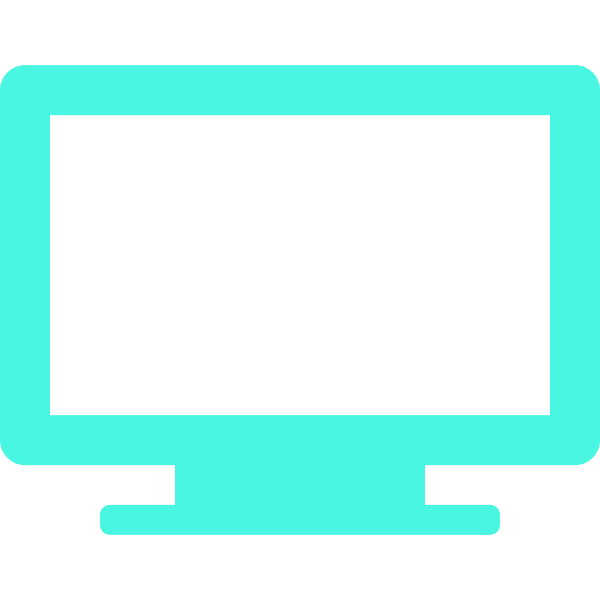 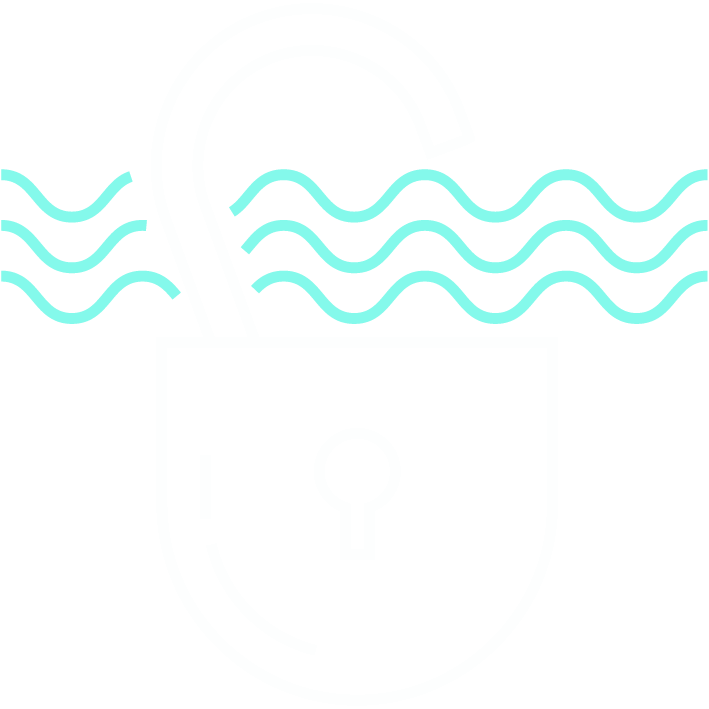 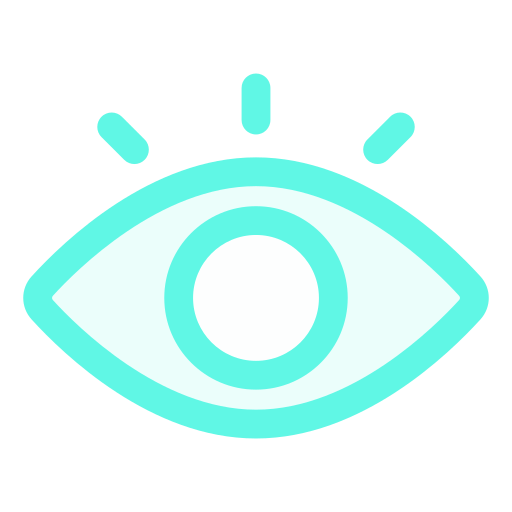 Operational servers &
Filesystem
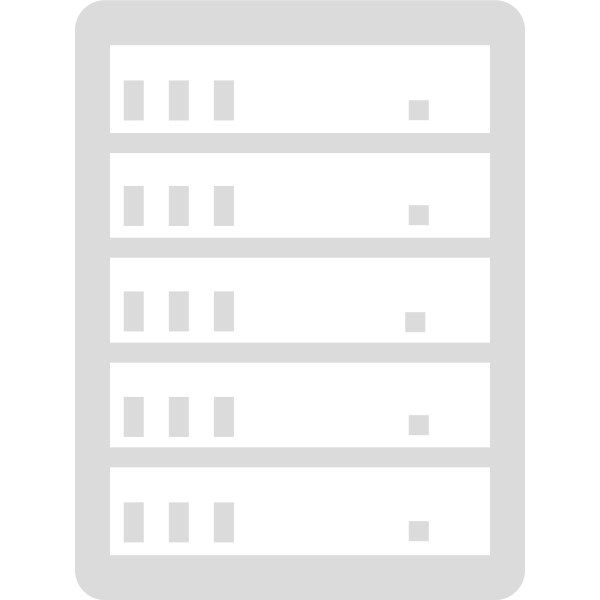 Vision
Viewer servers
Computing servers
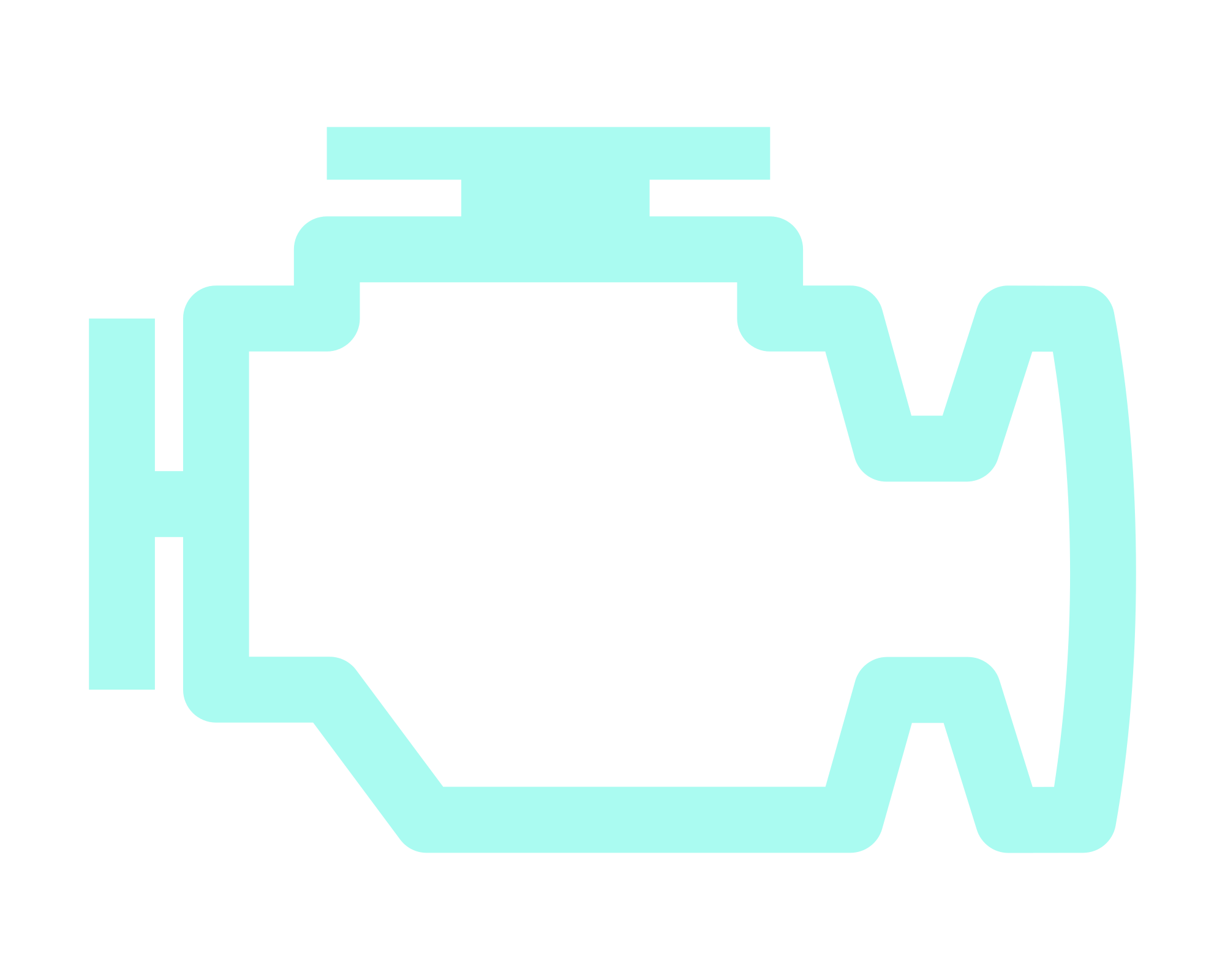 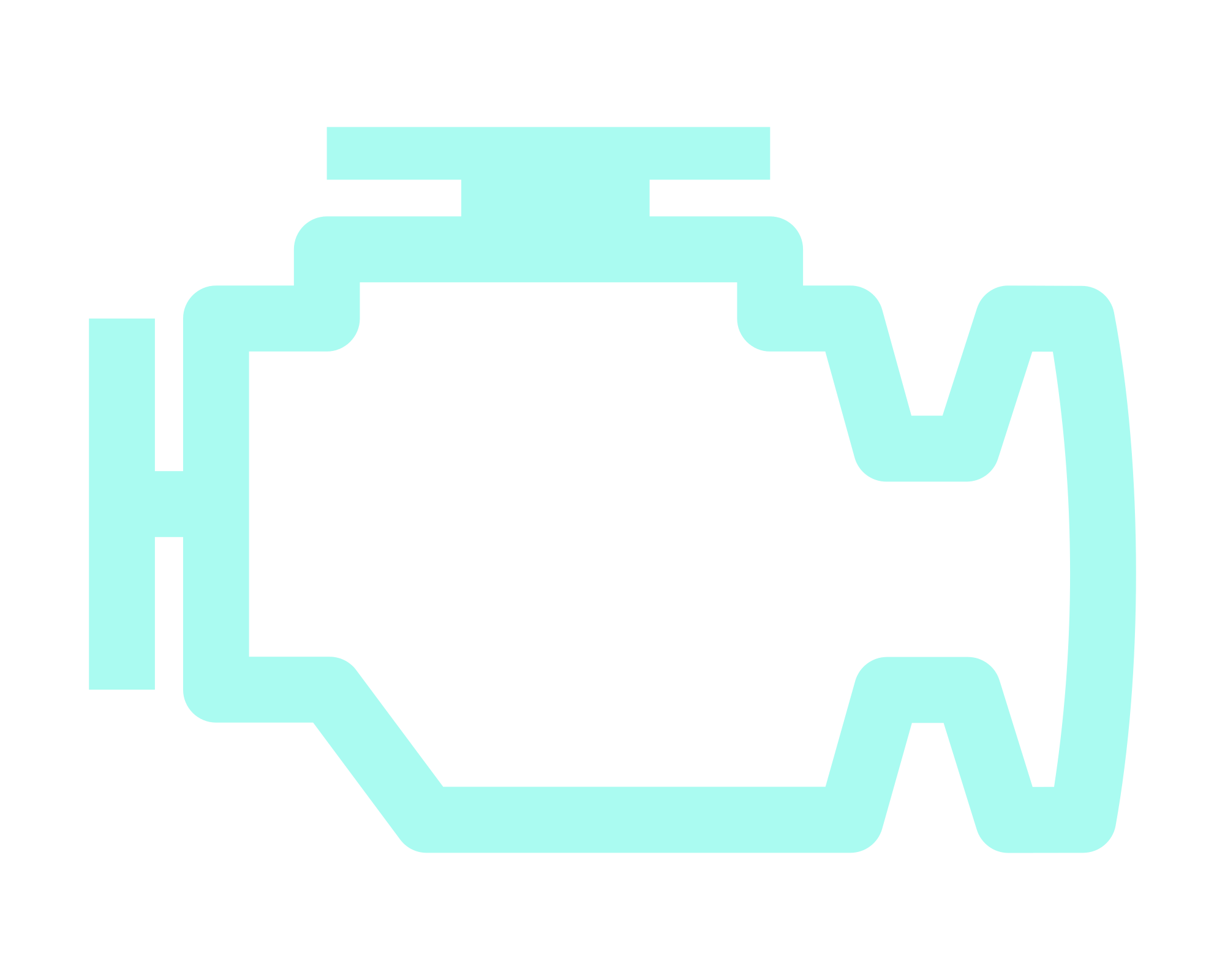 Data servers
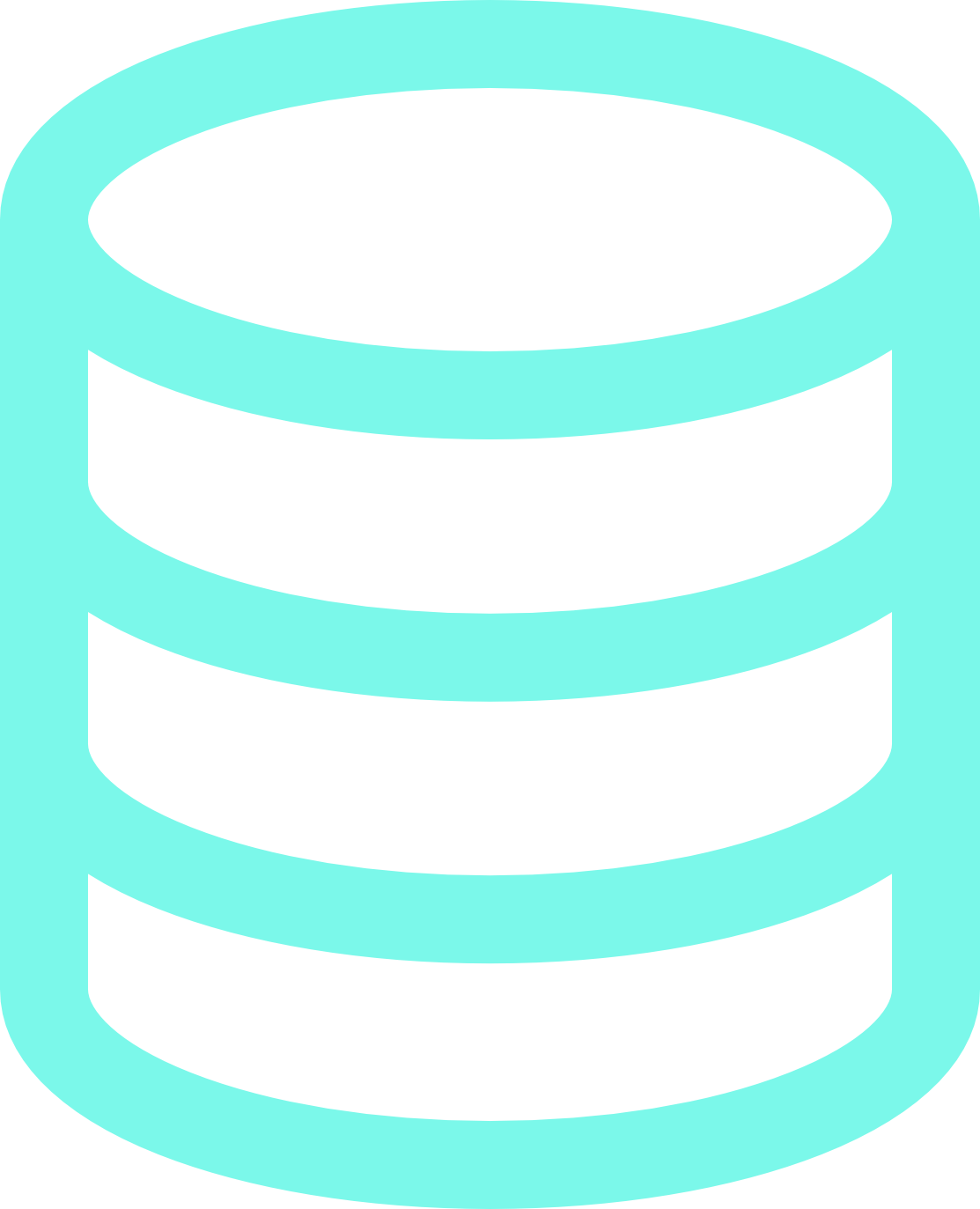 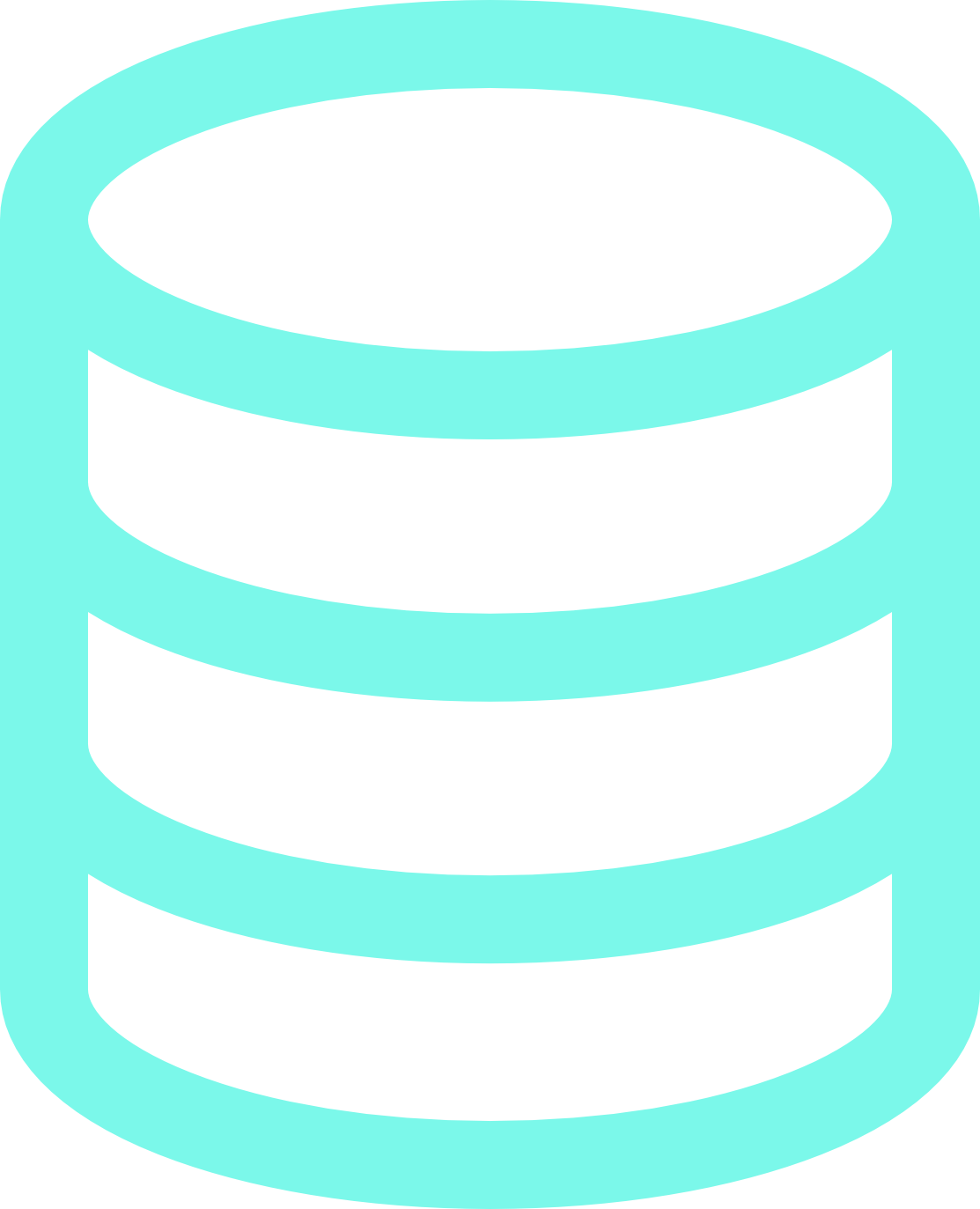 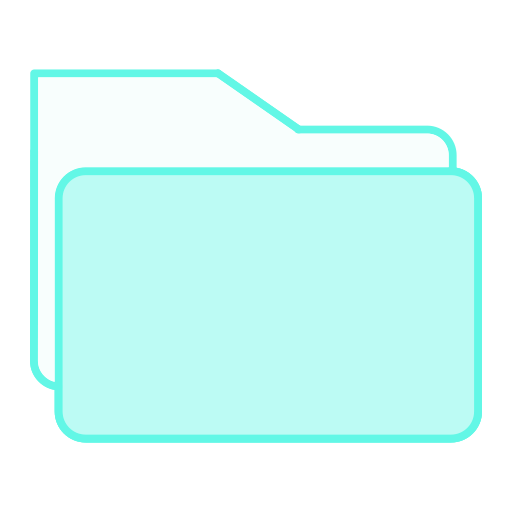 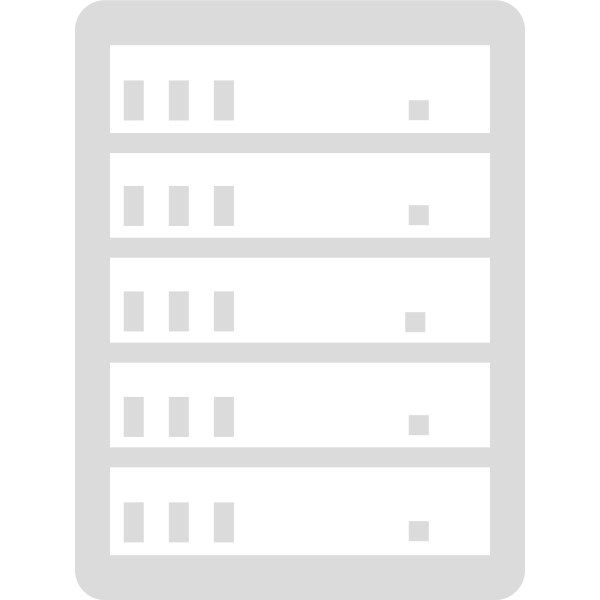 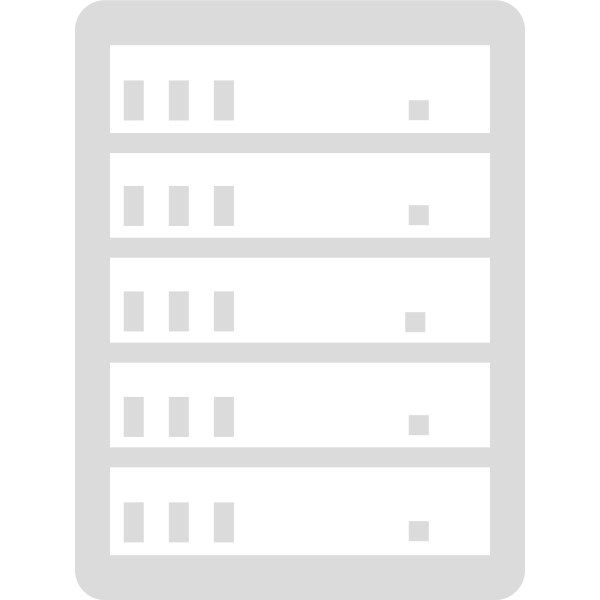 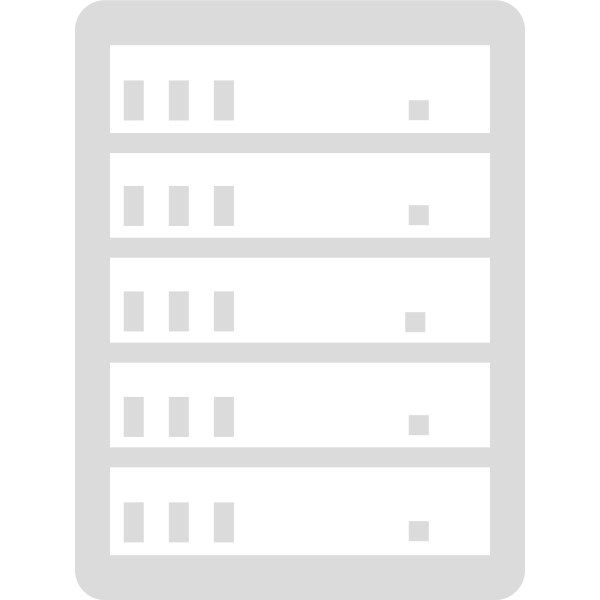 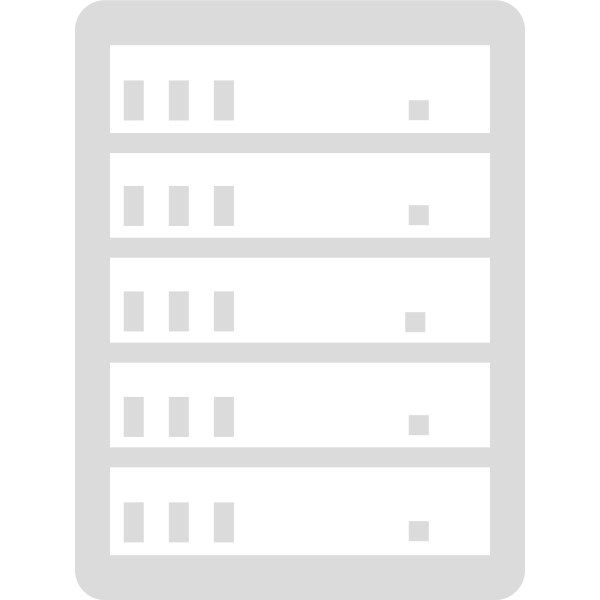 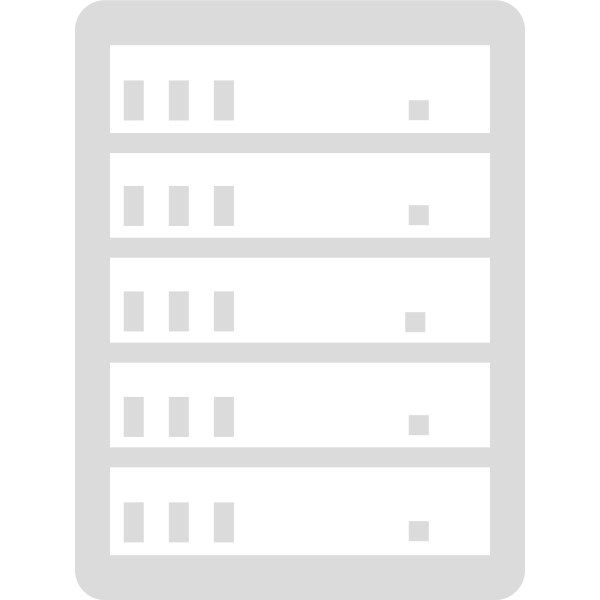 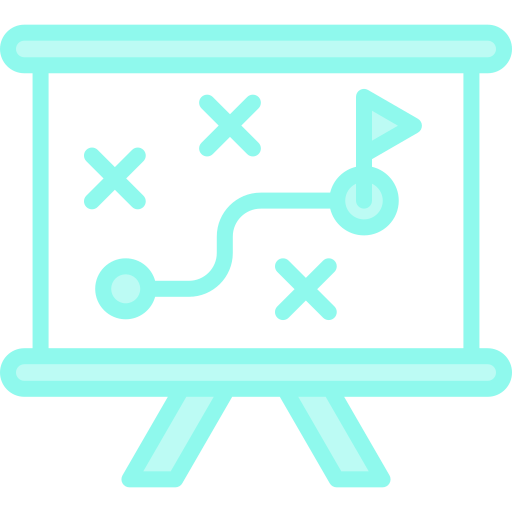 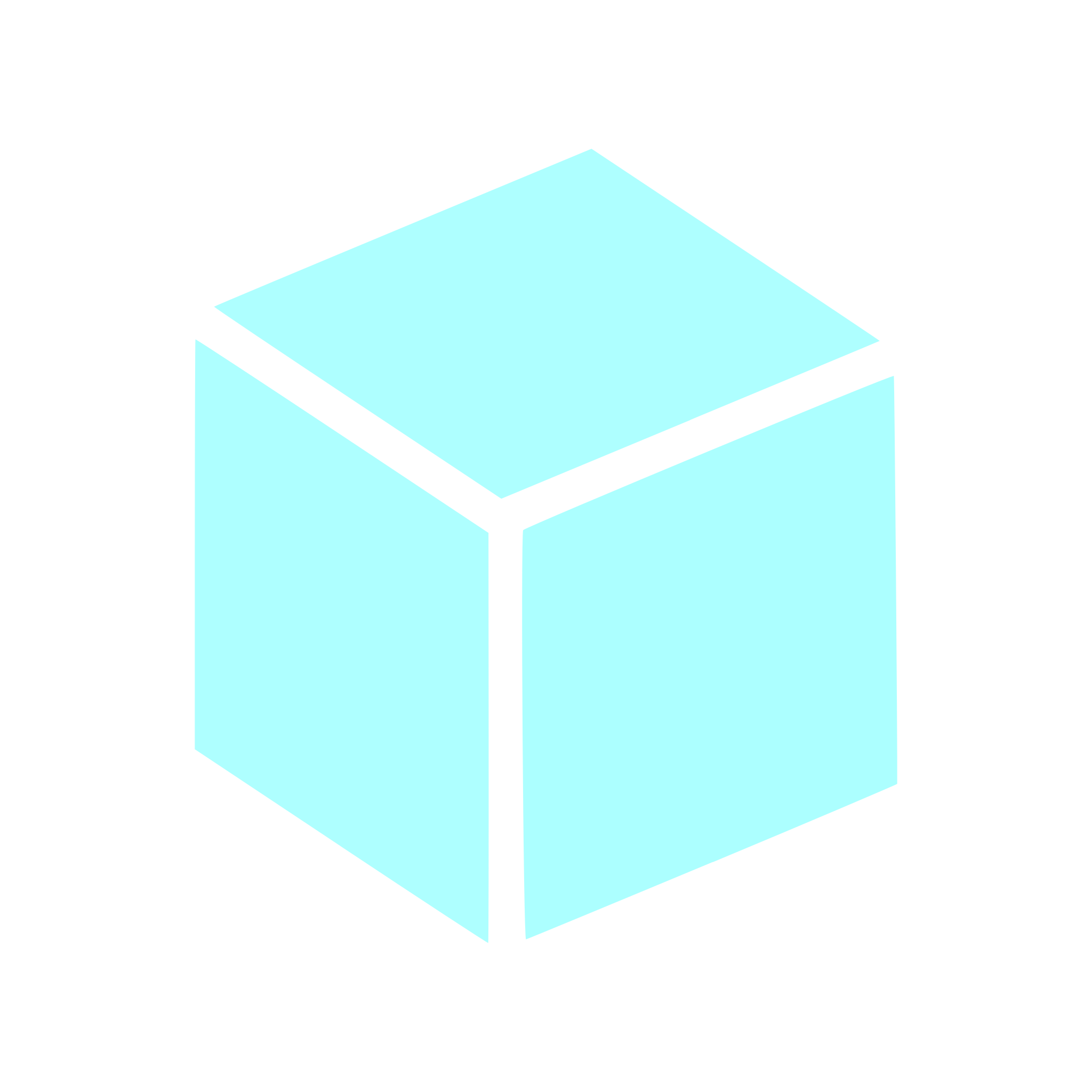 Viewers
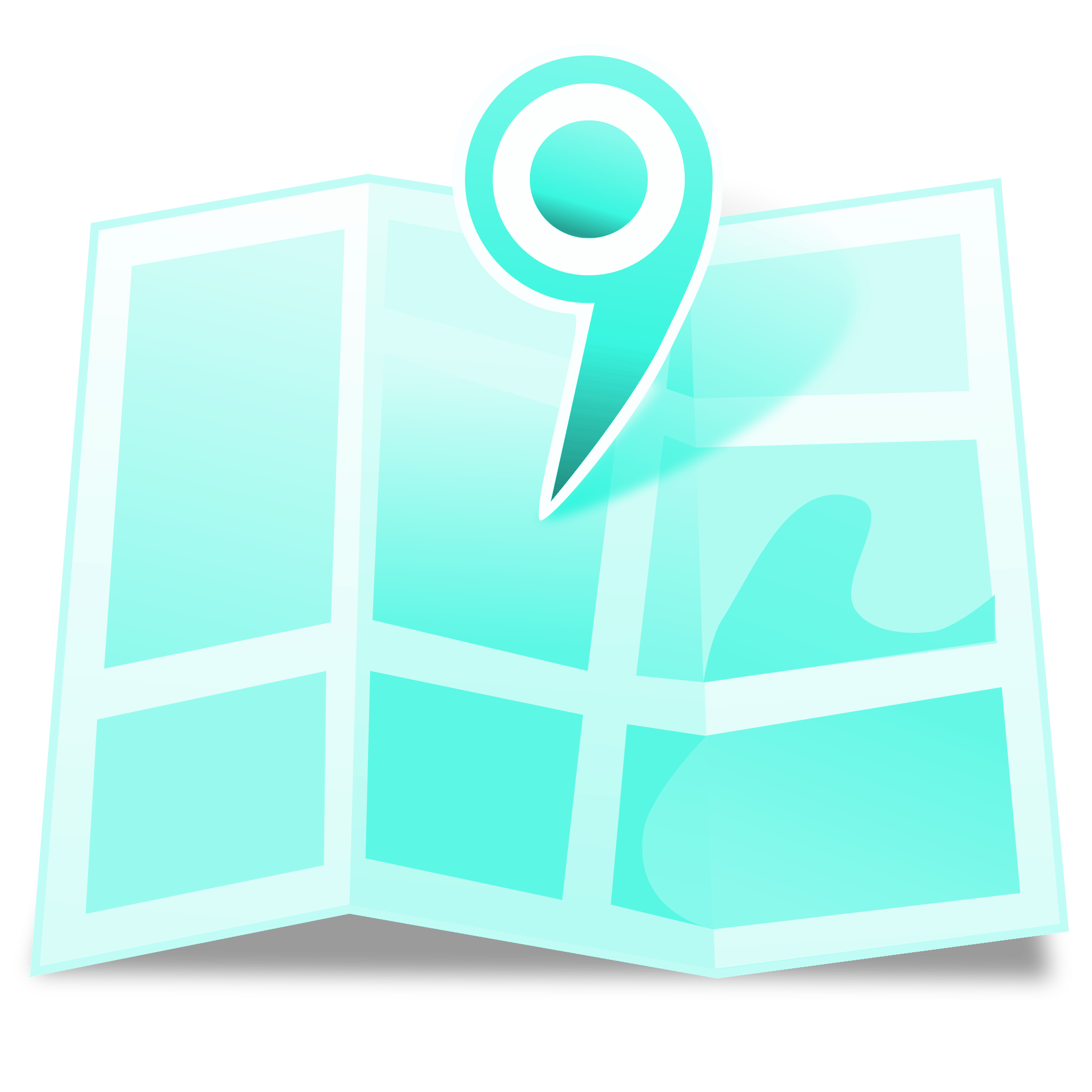 Strategy
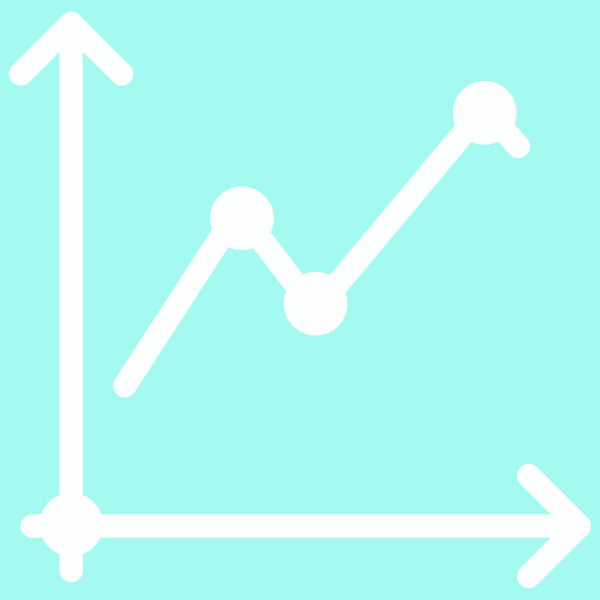 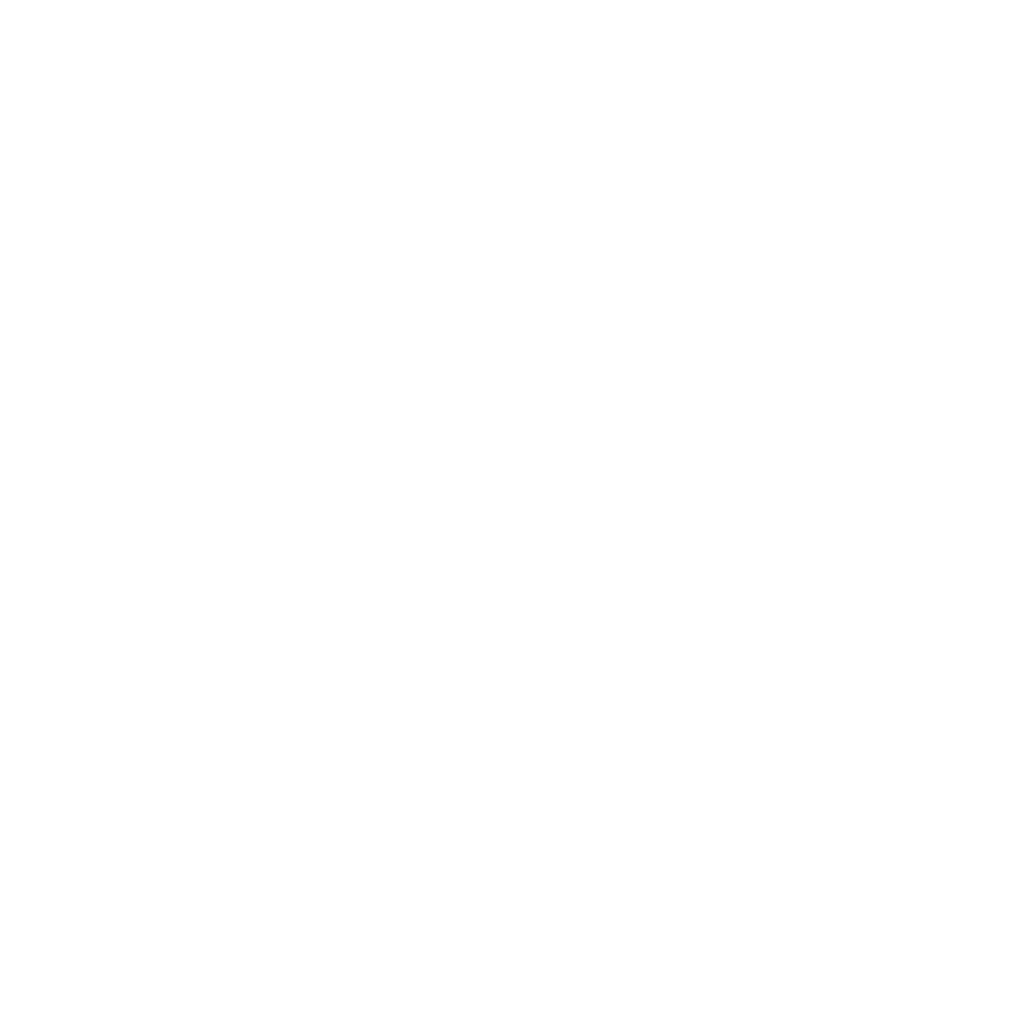 Observations & Forecasts
Data Repository
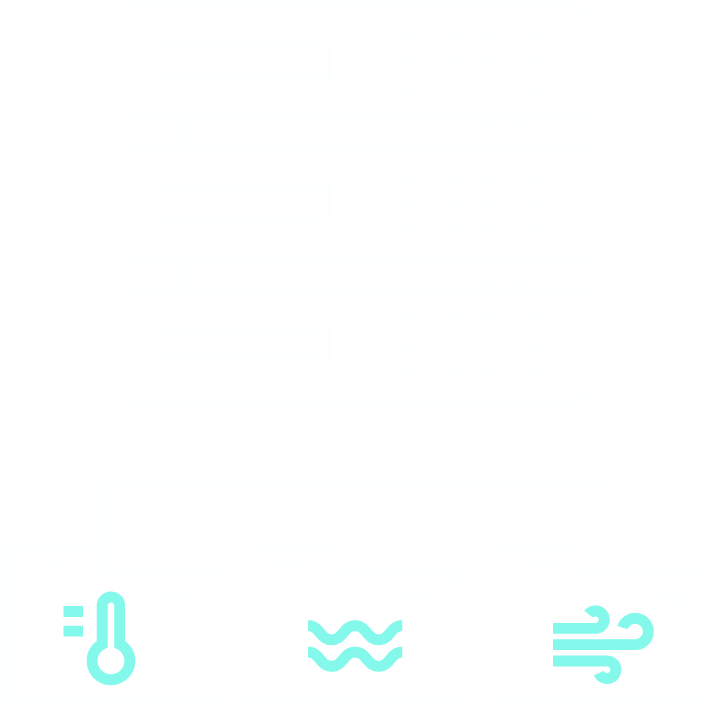 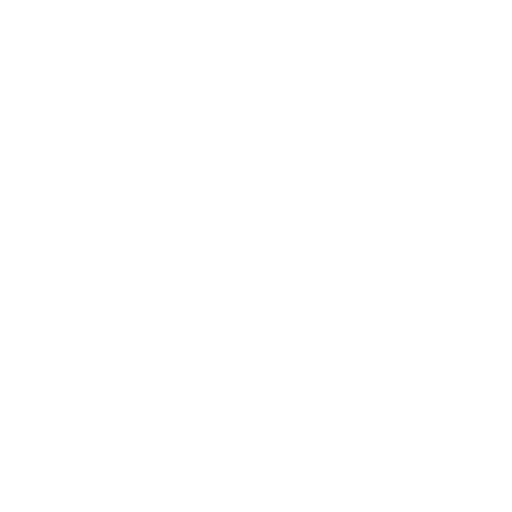 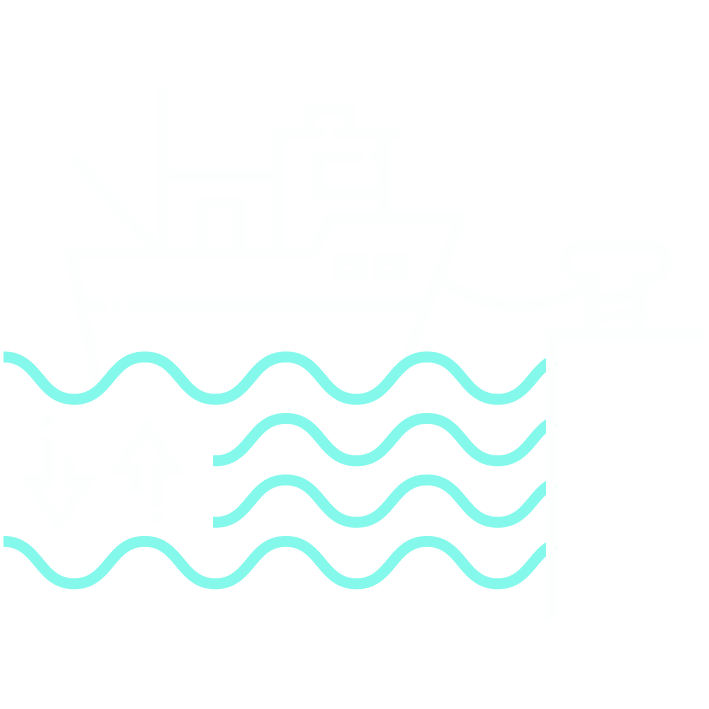 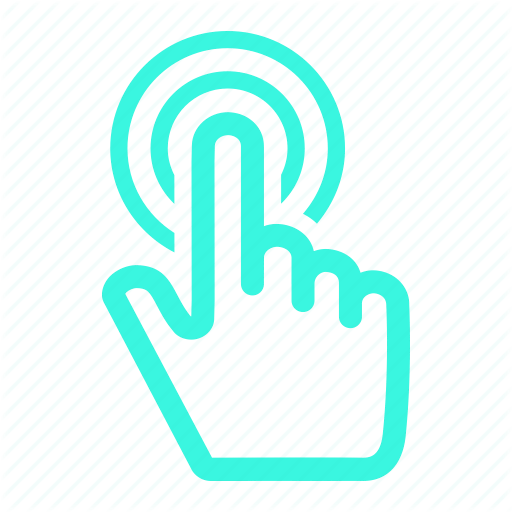 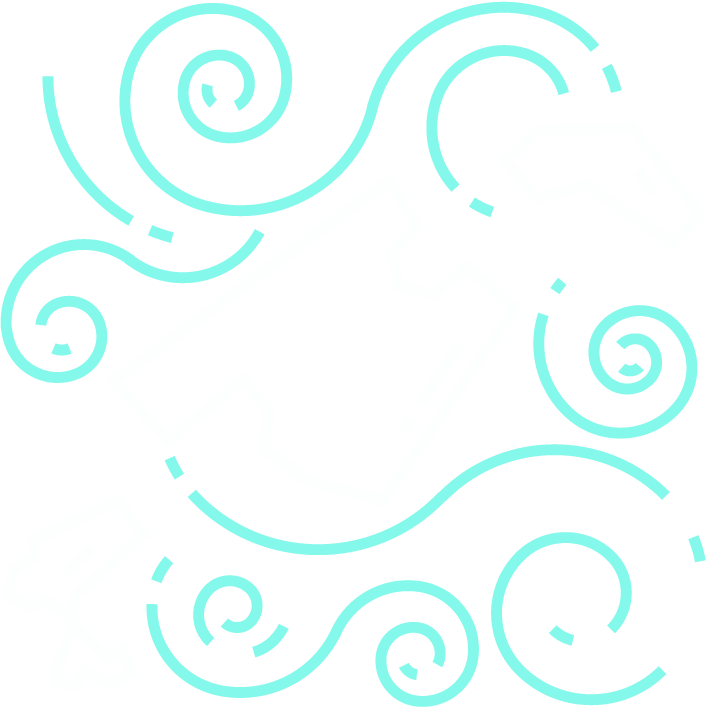 GUI
Systems
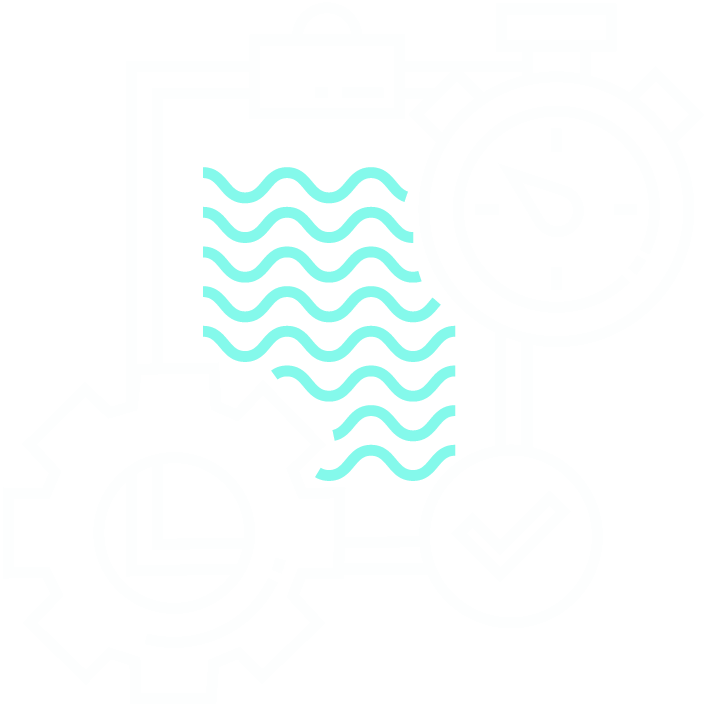 Work Governance
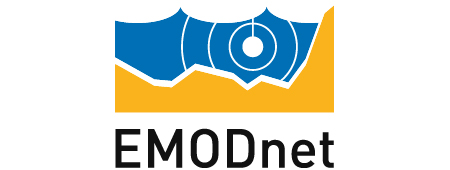 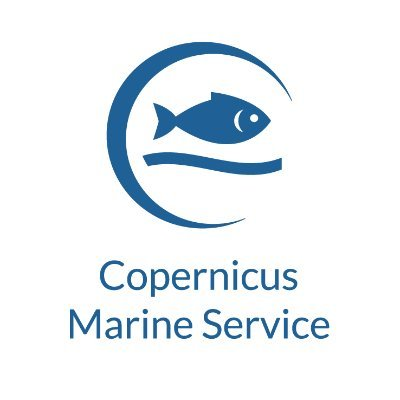 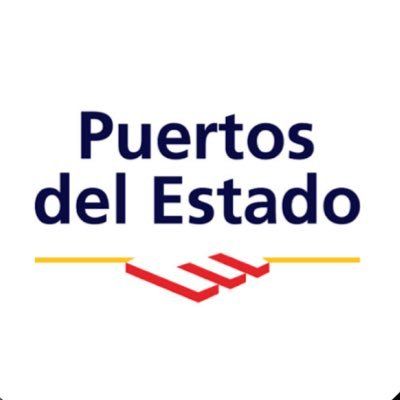 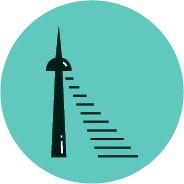 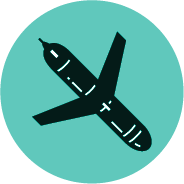 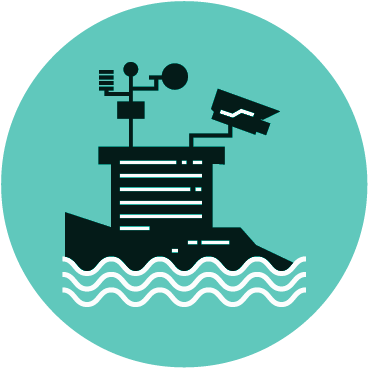 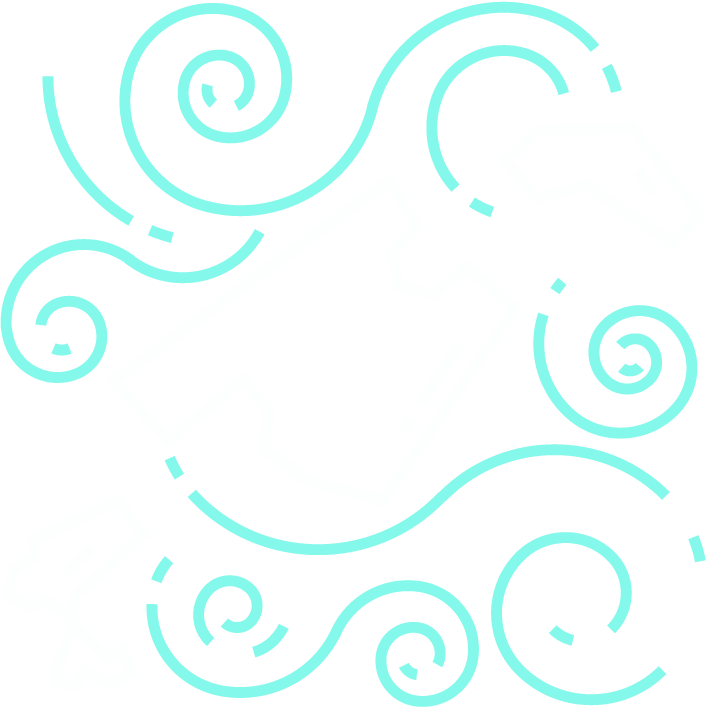 ?
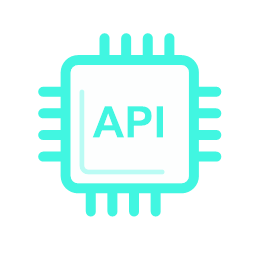 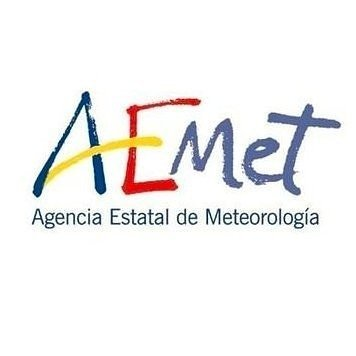 Forecasting Models
Integration
Data Providers
Open
insights
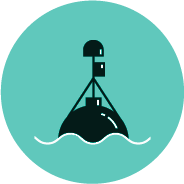 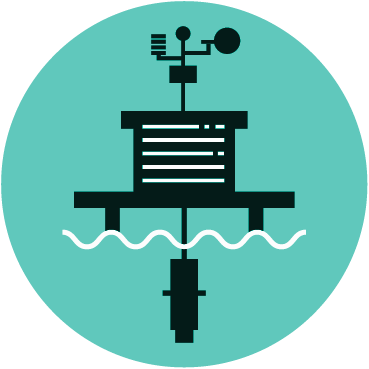 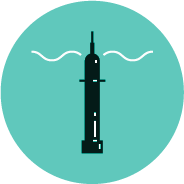 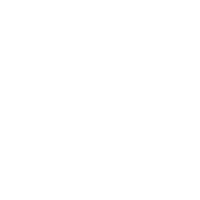 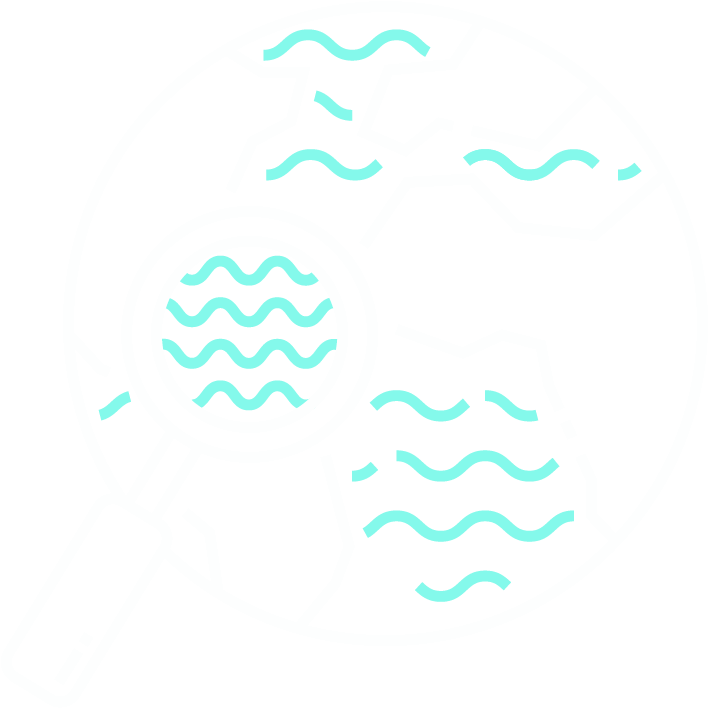 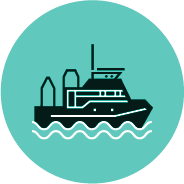 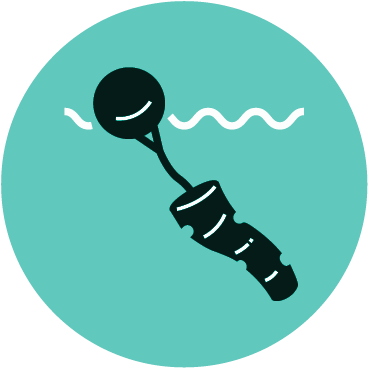 Data Governance
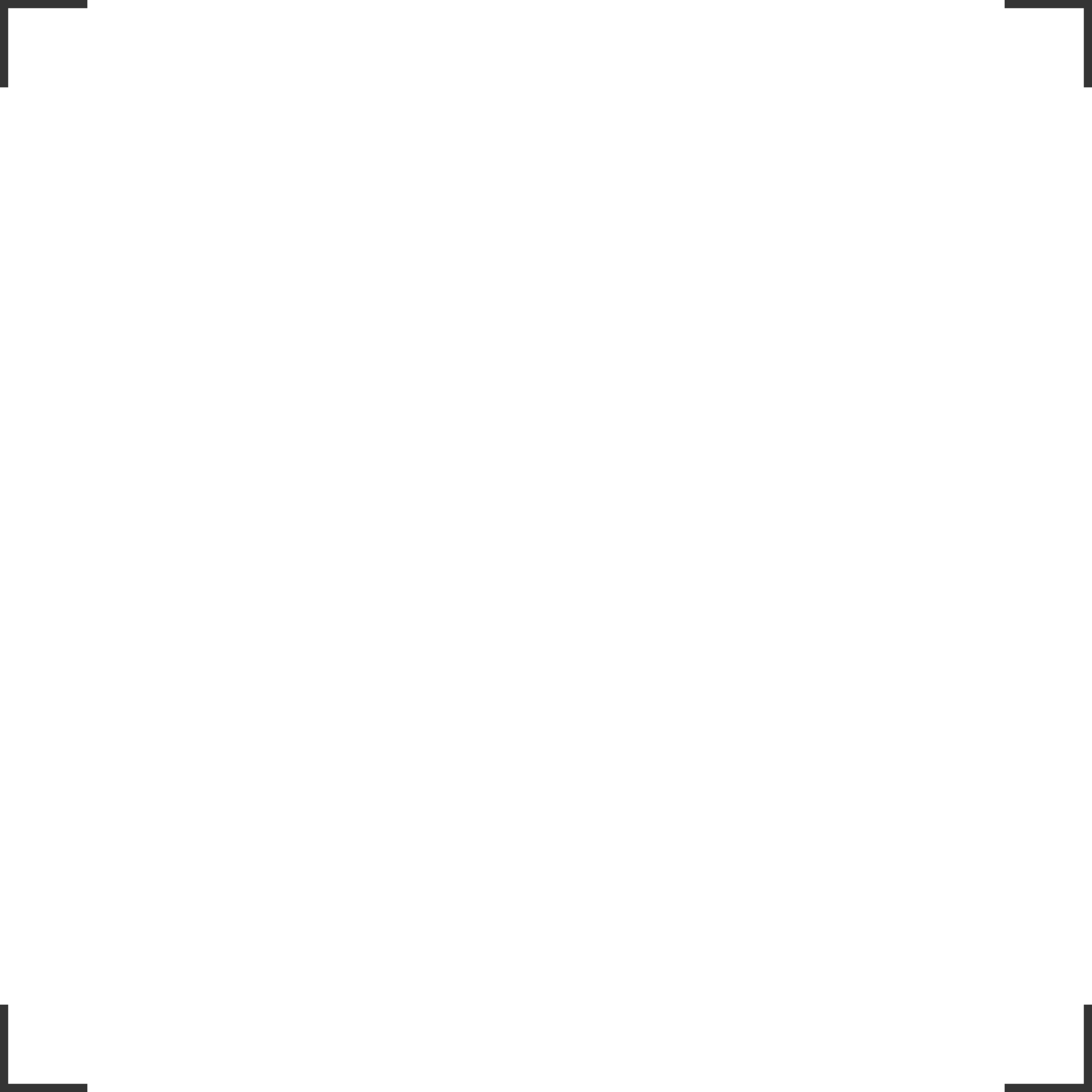 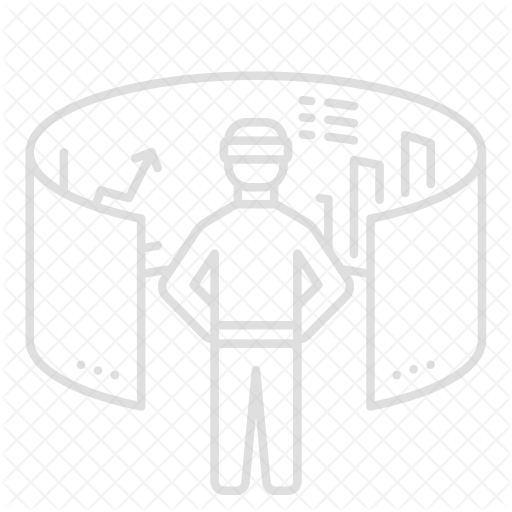 User’s Interfaces
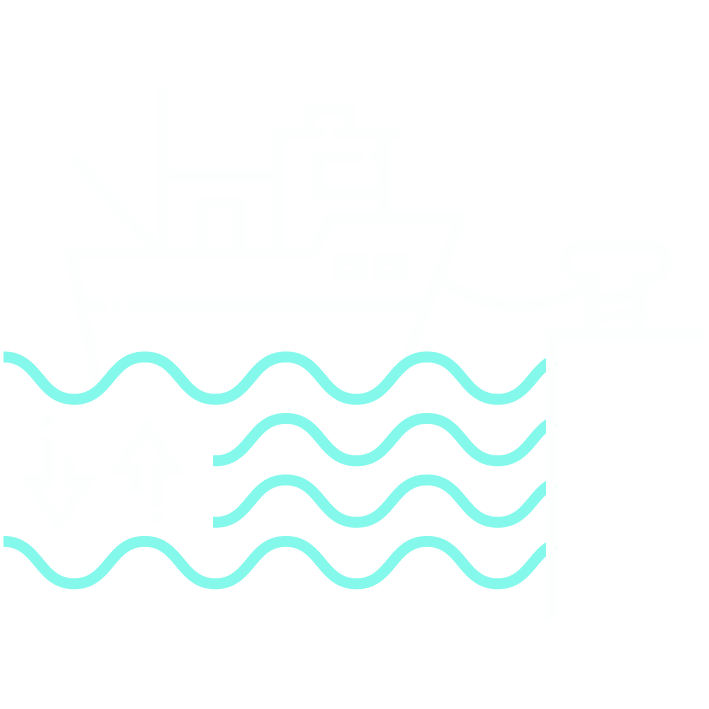 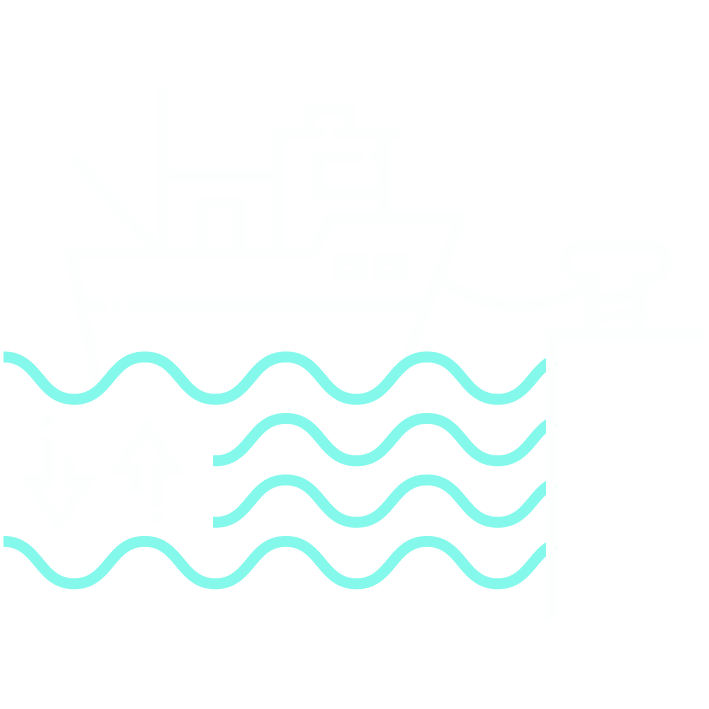 Data Sources & Providers
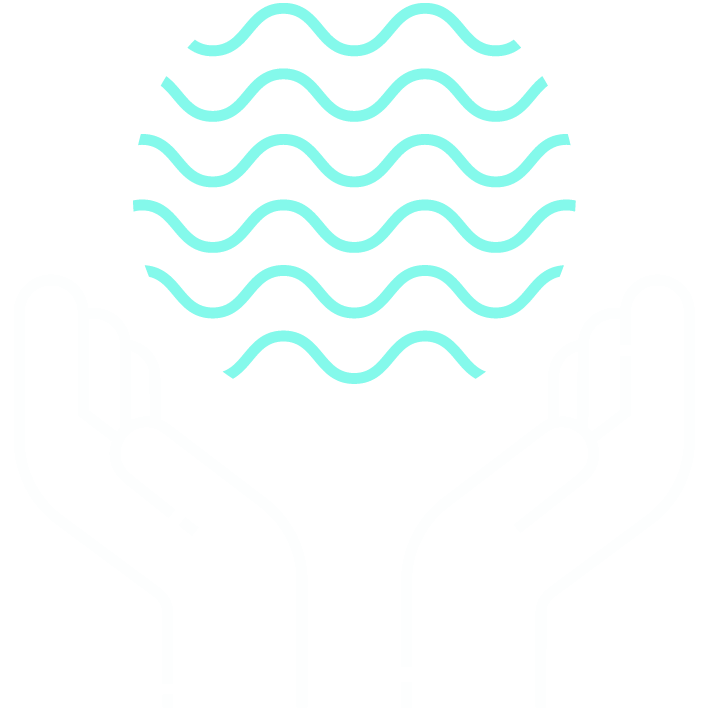 Data Lake
Engine
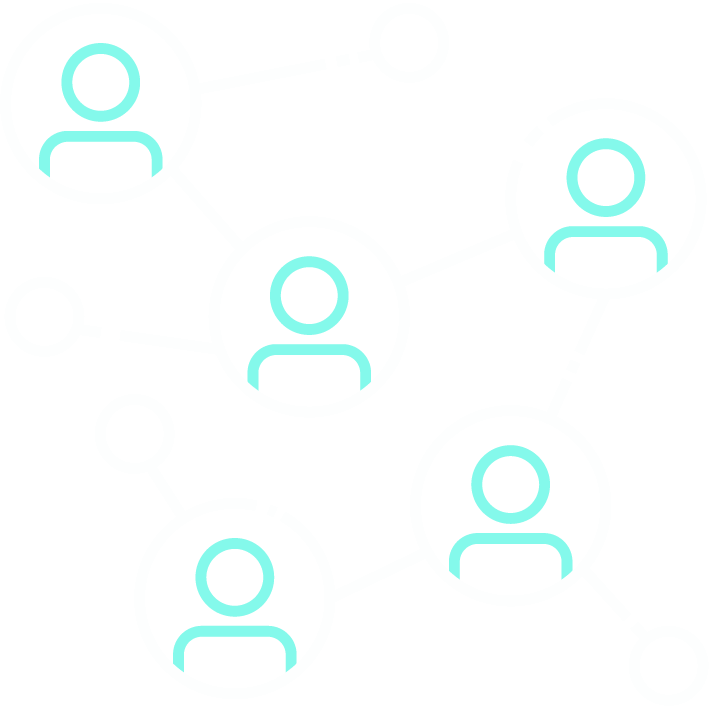 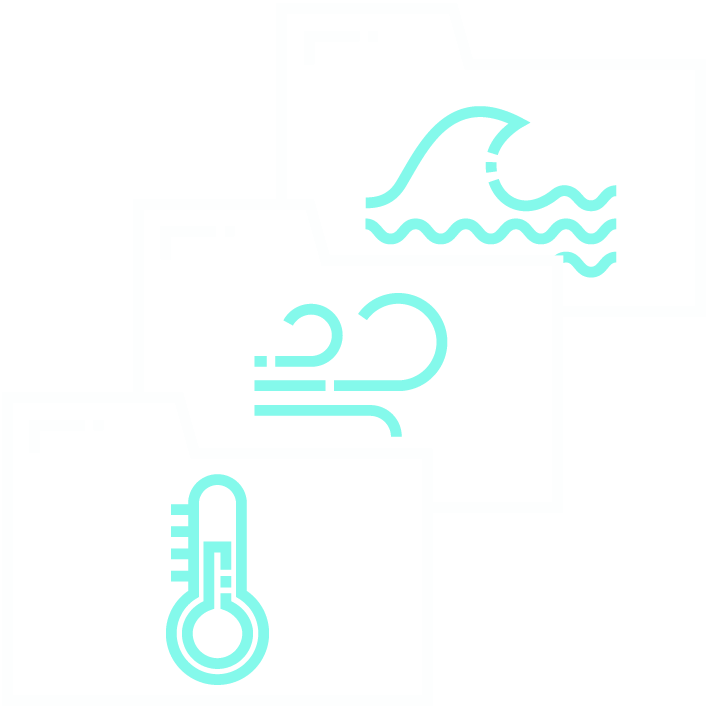 Data 
catalog
M2M
Services
Interoperatibility
Governance
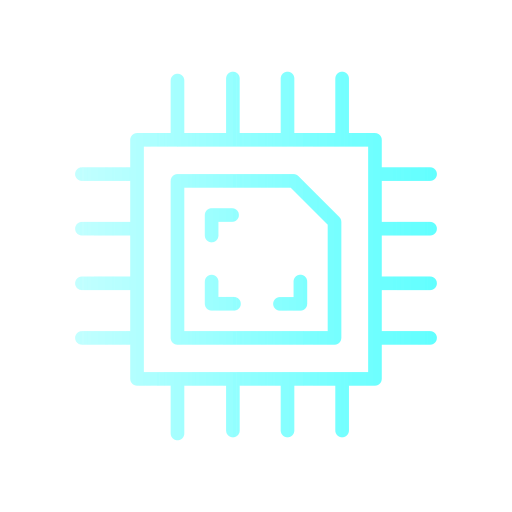 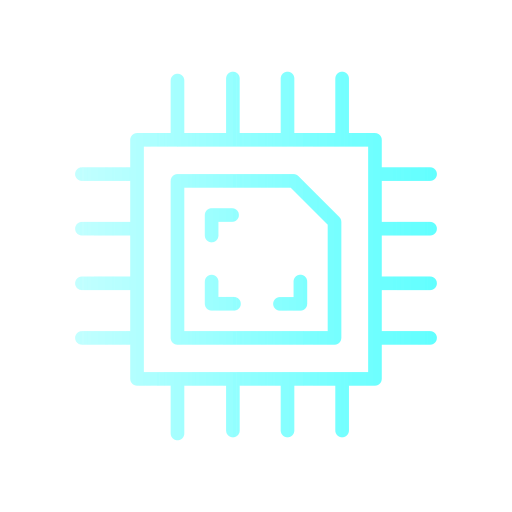 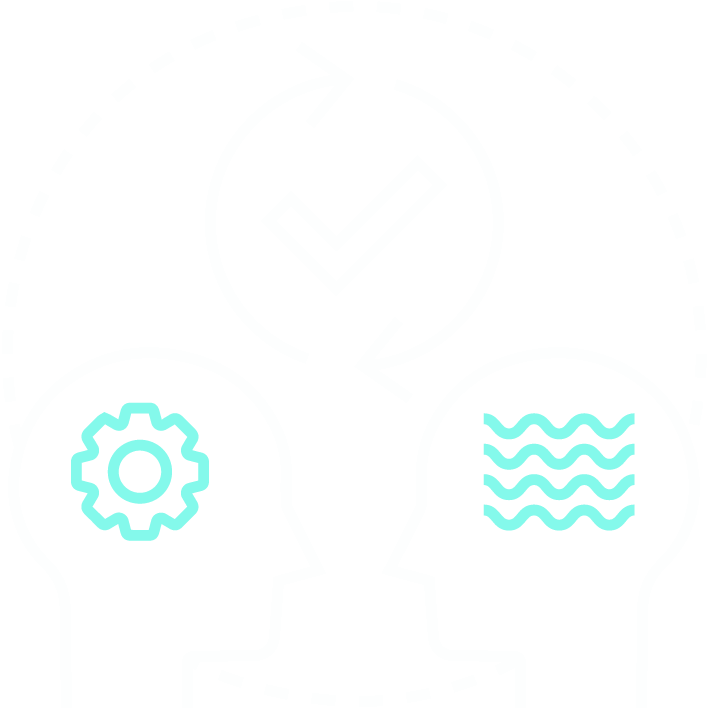 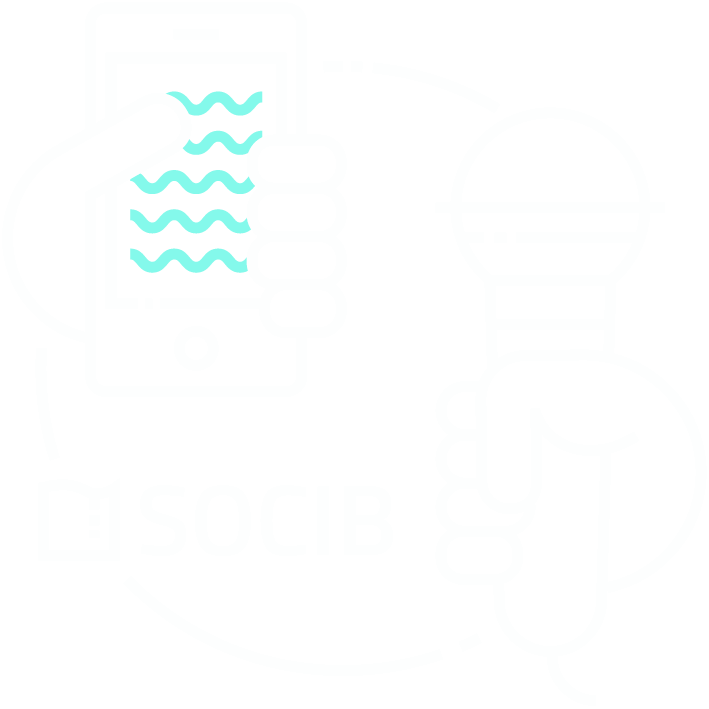 Stakeholder
Co-Design
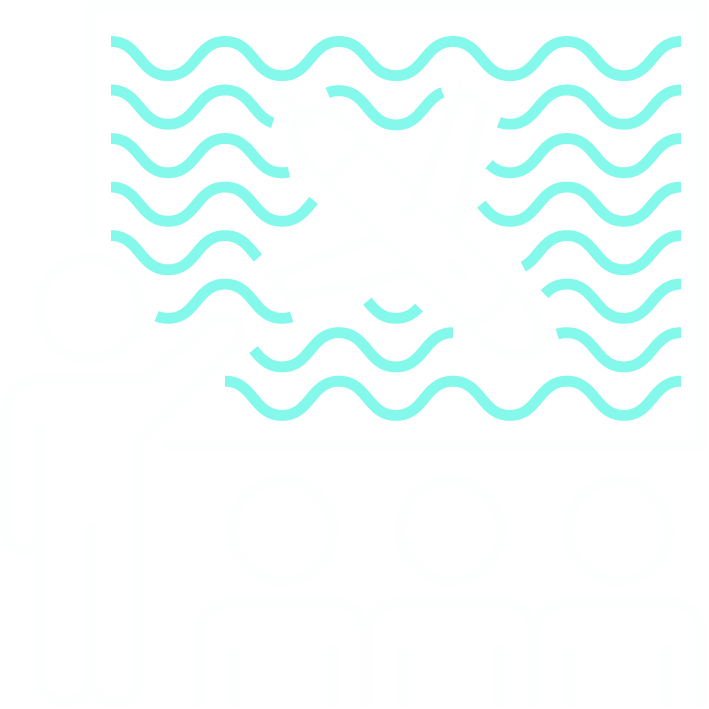 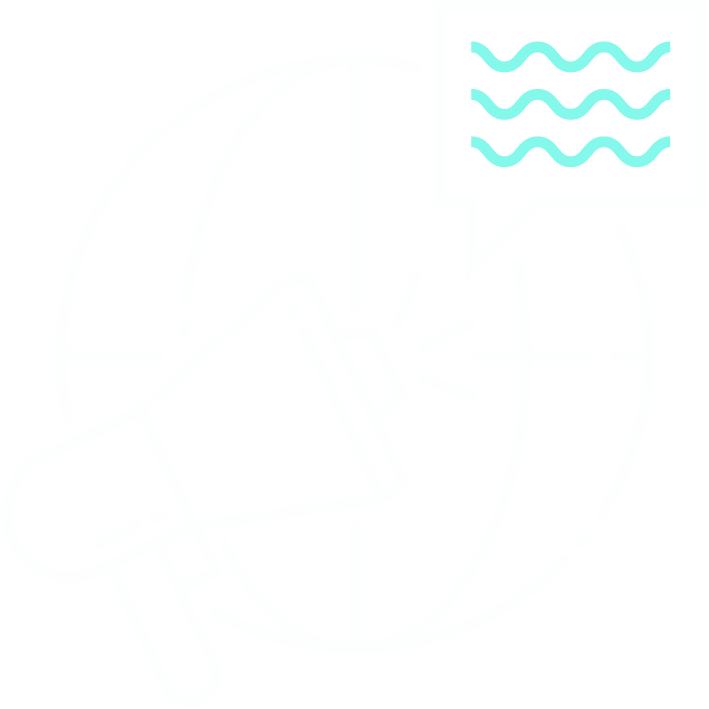 Communication
Outreach
Training
SOCIB added-value: from data acquisition to user-information
SOCIB 2030: Implementation phases
2023

Launching of the SOCIB 2030 initiative
2024

Finalization of the Co-design, Implementation, and Management Plan of different DTs prototypes in the Balearic Sea
2026

Launching of the first two prototypes in the Balearic Sea: climate change adaptation and marine protected areas
2030

Development of SOCIB 2030: Completion of the first two DTs, validation, test and training and launching of the third prototype
2033

Connection of Digital Twins with the European DTO
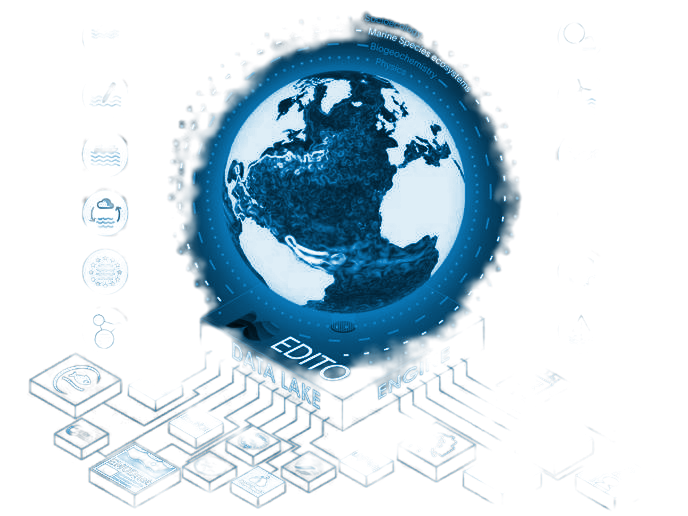 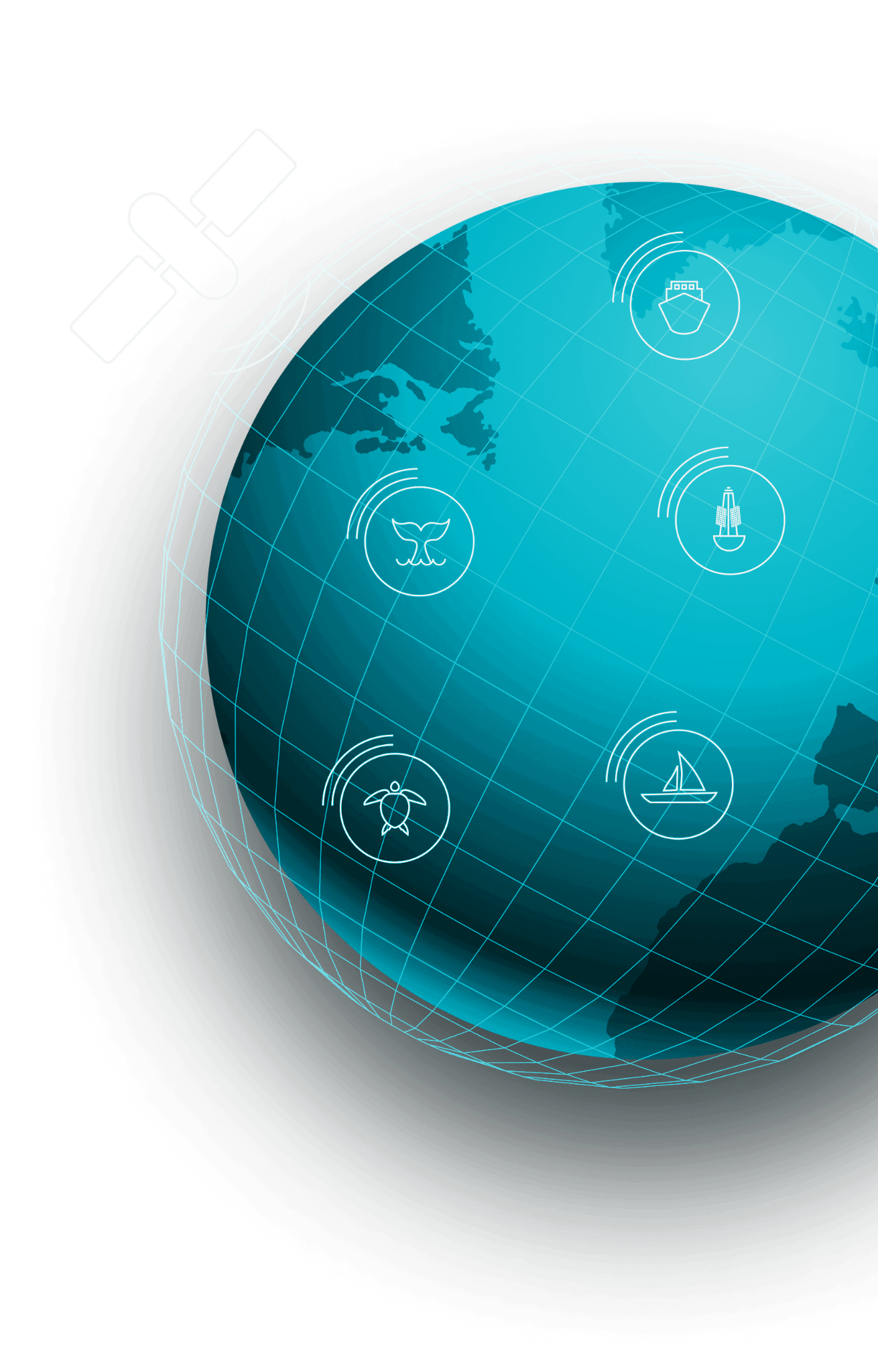 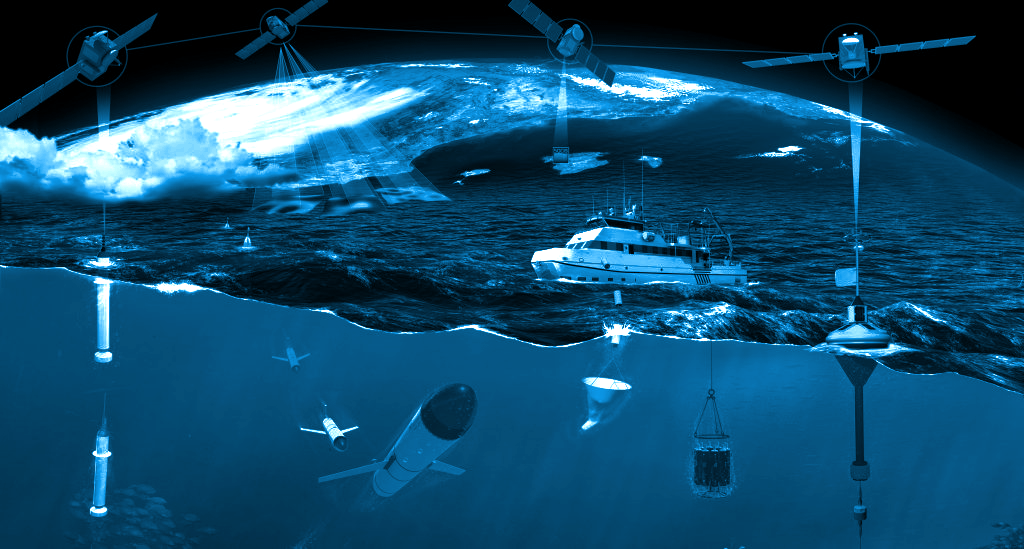 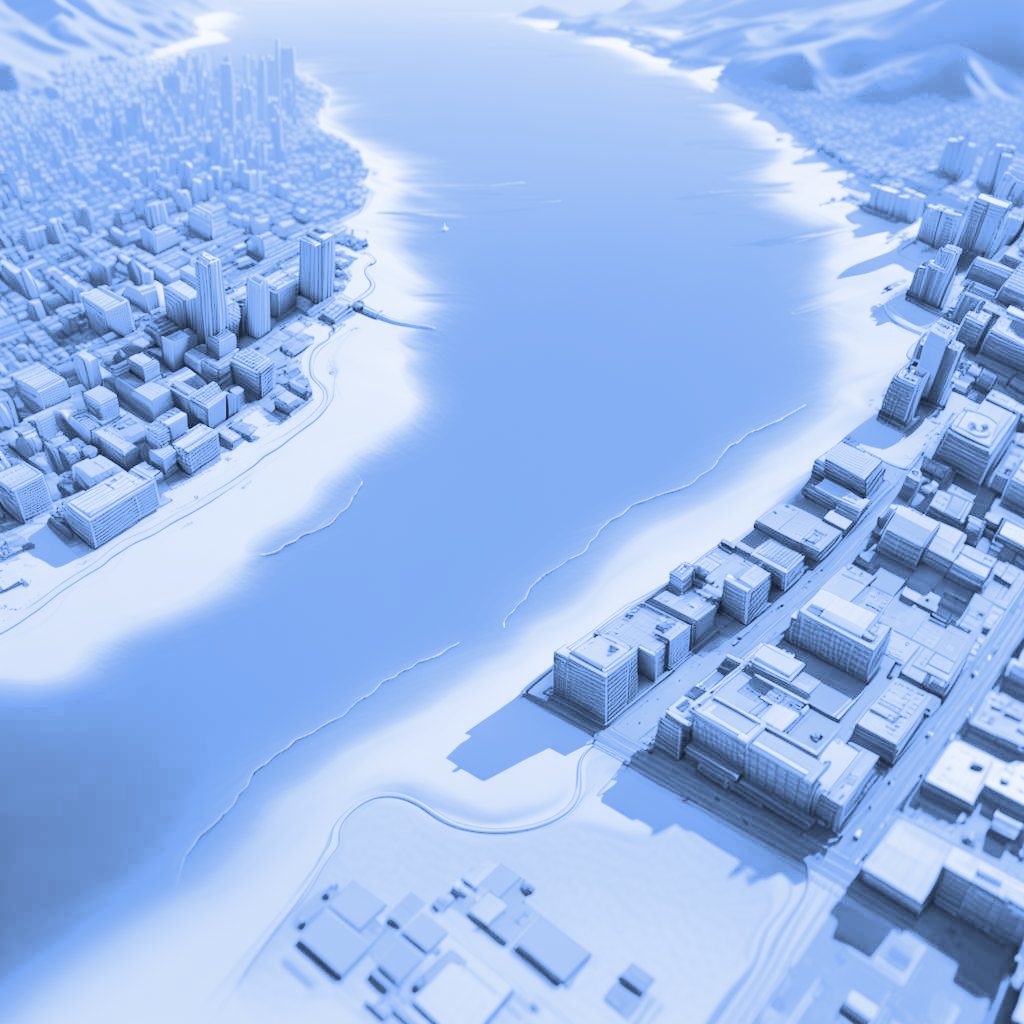 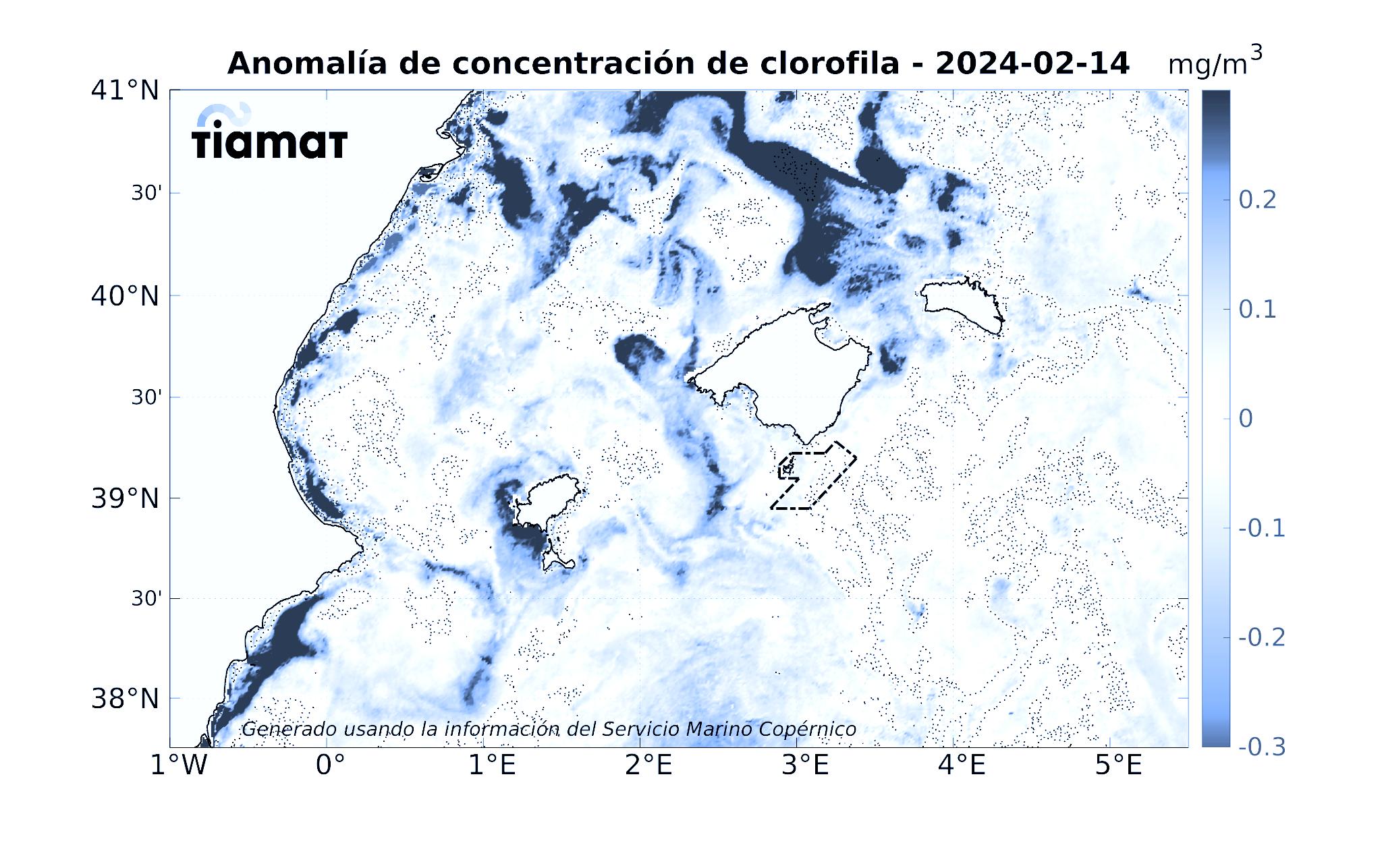 PAST
PRESENT
FUTURE
2027-2030
2031-2033
2023-2026
PLANNING
INITIATING
EXECUTING
CLOSING
SOCIB DTOs prototypes
Climate Change Adaptation Planning
1
2
3
Early Warning Systems
Marine Protected Areas
Balearic Rissaga Forecasting System (BRIFS)
Marine Observatory of climate change at National Parks
ONA-Operational toolbox for climate change effects at local scales
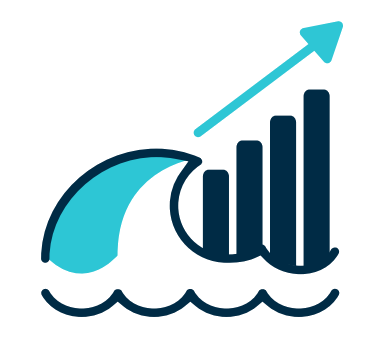 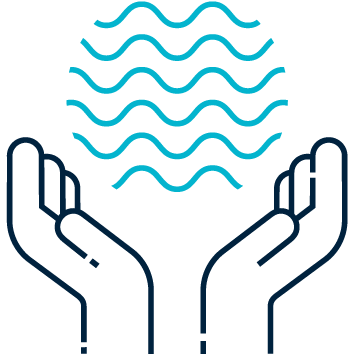 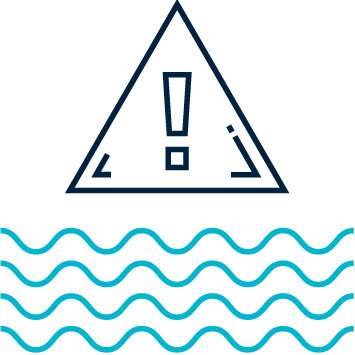 Meteo-Tsunamies: Significant high-frequency sea level oscillations (10.5 min period), generated by atmospheric pressure disturbances
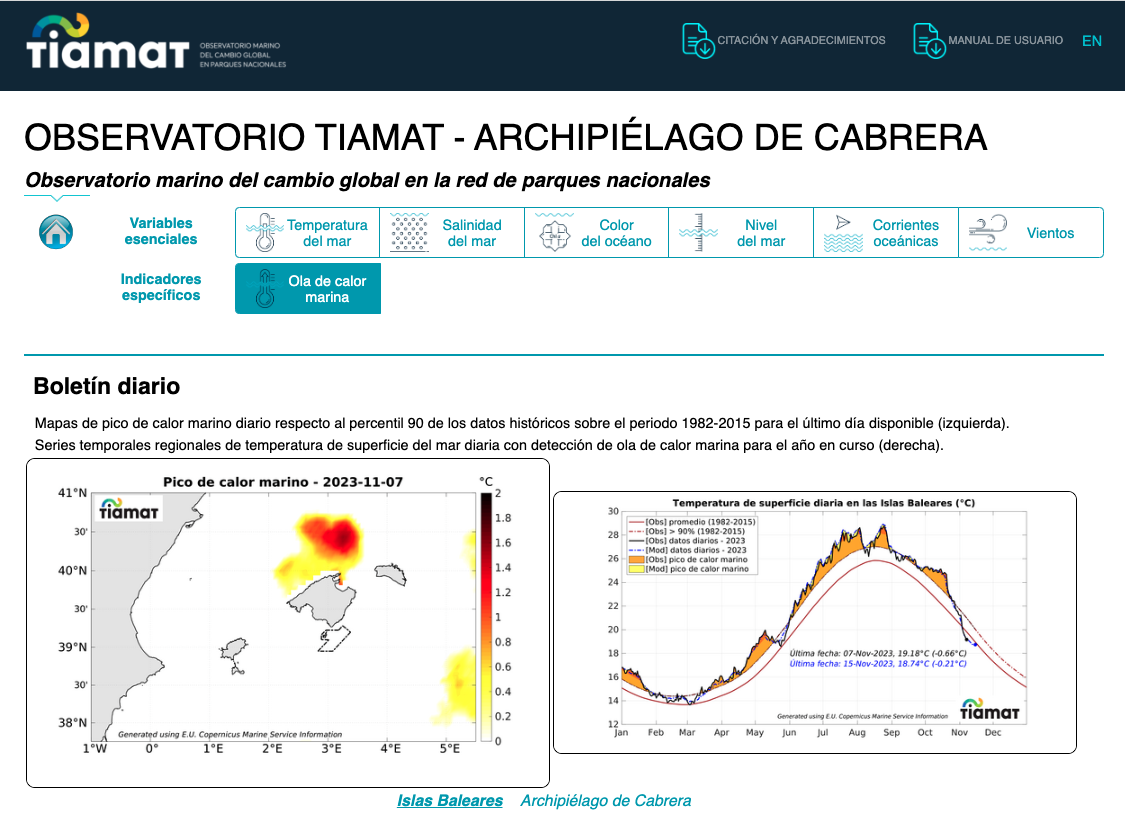 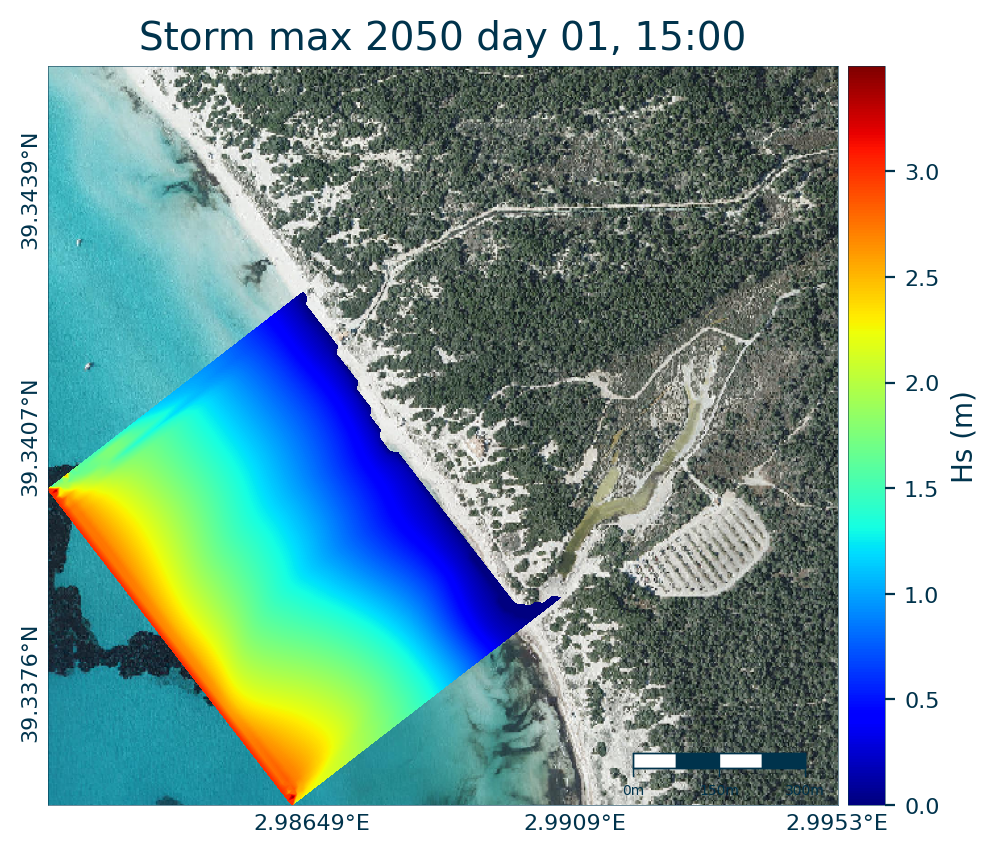 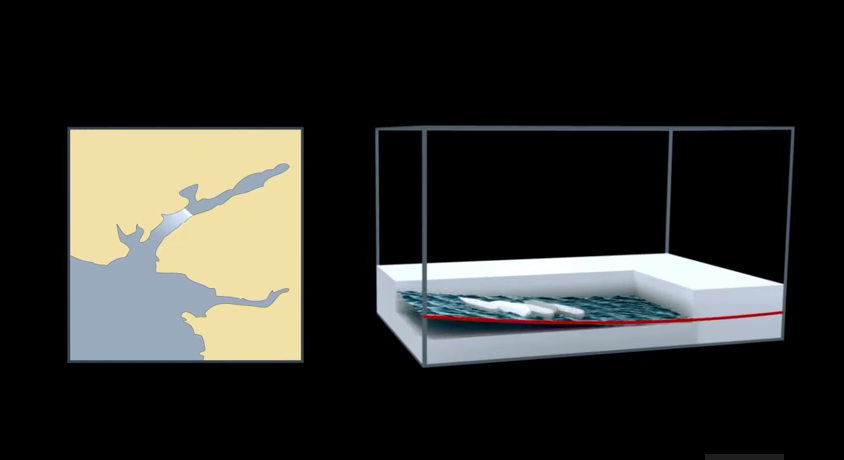 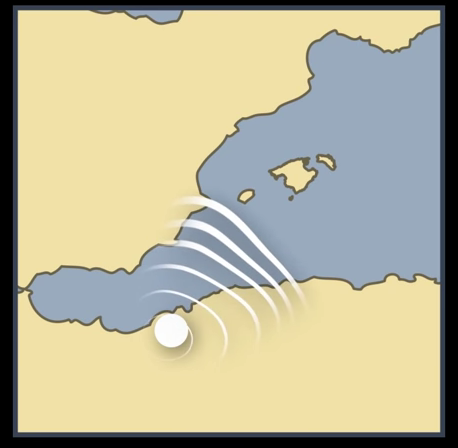 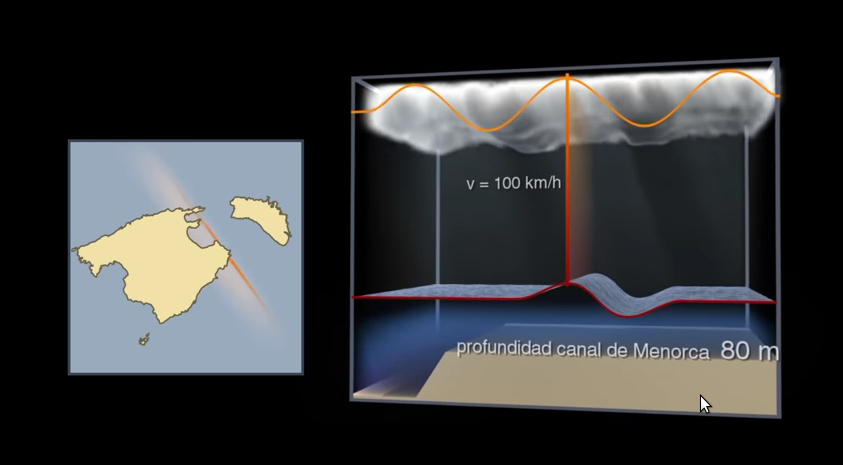 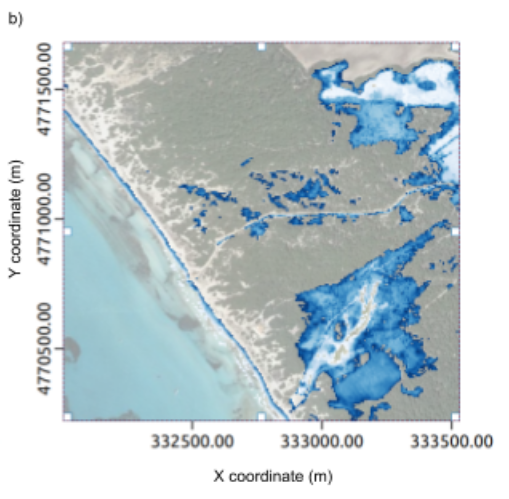 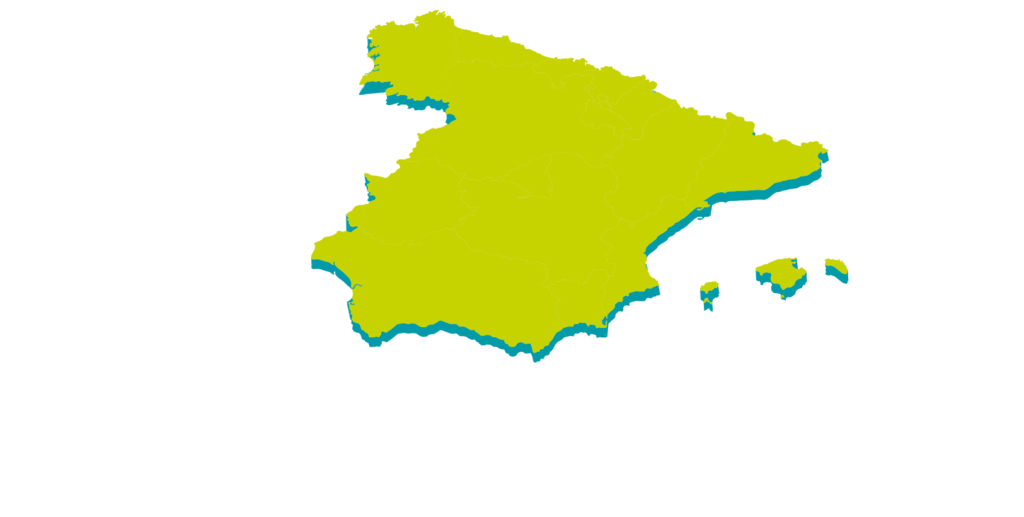 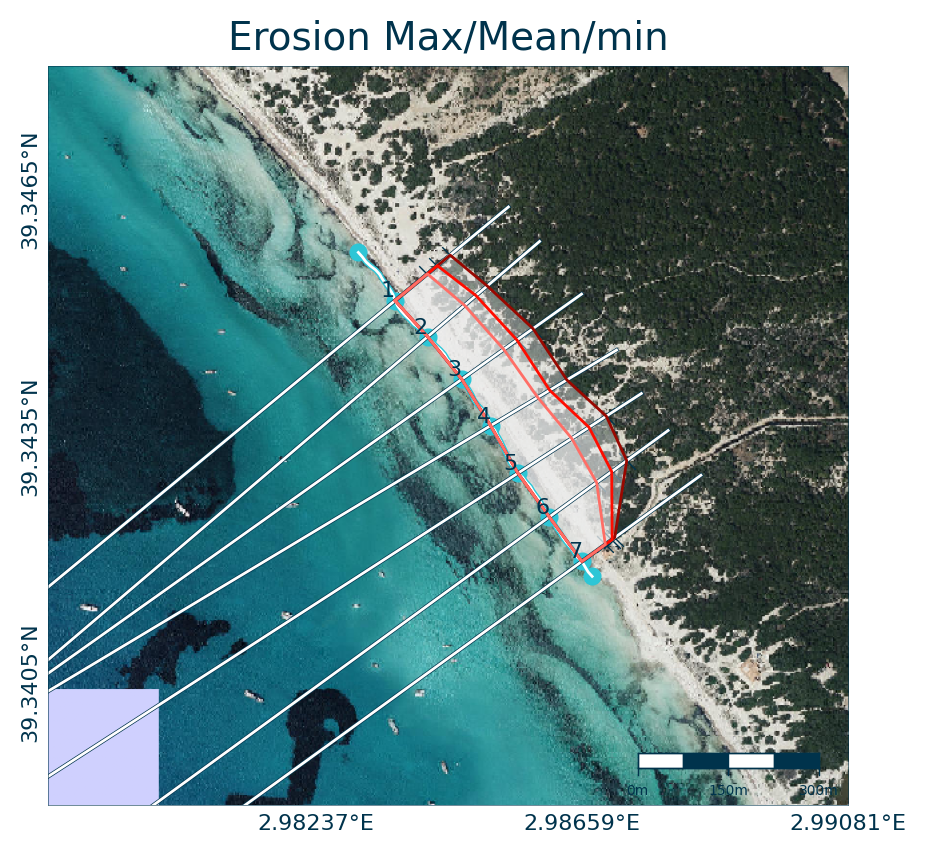 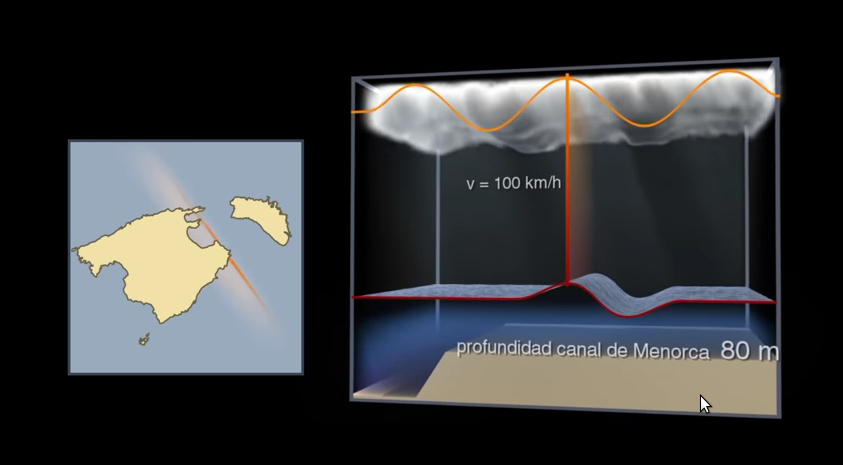 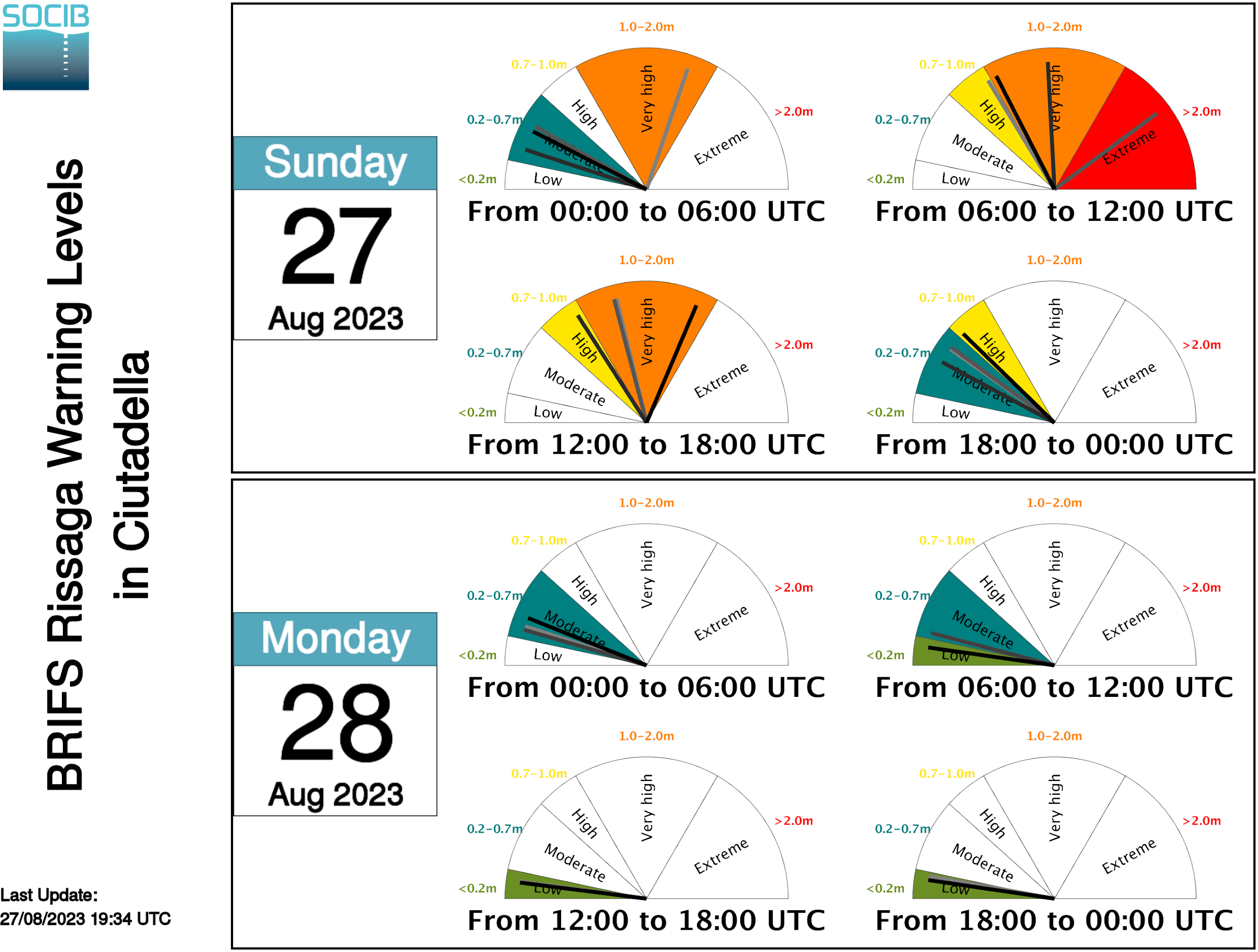 Objective: Analize climate change impacts at marine National Parks and monitor extreme ocean events with satellite data.

Upgrades needed towards DTO: 
interactive graphics, extreme events detection, integrate HR satellite images, 10-day forecast for all indicators, expand to coastal Spanish waters, add bio and environmental indicators
Objective: Simulate impacts of extreme storms for climate change scenarios (coastal flooding)

Upgrades needed towards DTO: 
continuous coupling with data, ML methods on extreme events definition, HR topobathymetries database, visualization engines
Objective: Predict extreme sea level oscillations at Ciutadella Harbour (Menorca)

Upgrades needed towards DTO: 
data accessibility at SOCIB Data Repository.
Integration to Alert System in PortsIB viewers
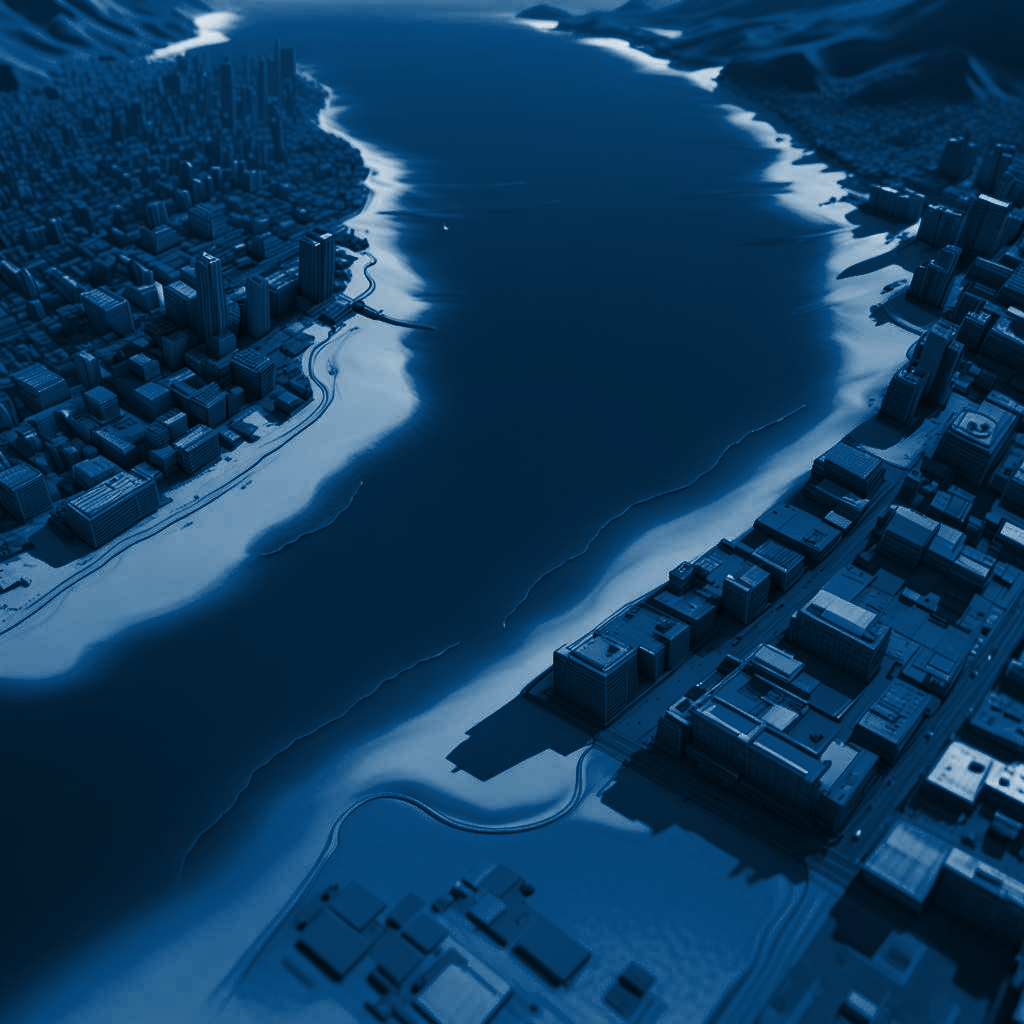 Coastal Digital Twins for climate adaptation planning
Coastal Digital Twins:

By integrating real-time data, predictive models, data-base models, digital technologies and advanced analytics to create accurate virtual replicas of environmental systems

DTOs offer a comprehensive and integrated approach to understanding and responding to the effects of climate change on the environment 

Key elements for strategic climate change adaptation plans

Respond to coastal ‘what if’ scenarios
AI Generated (Nightcafe studio)
ONA Toolbox
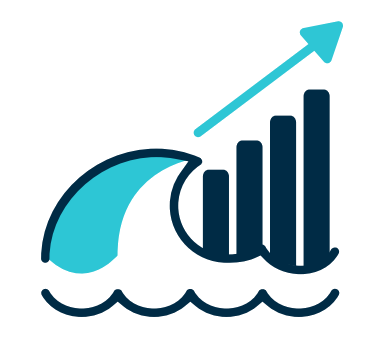 6
SOCIB DTO Prototype 3: ONA-Toolbox
ONA-Toolbox
Operational climate
chaNge locAl impacts tool
To provide local government of a tool to estimate flooding and erosion areas at local scales due to sea-level rise and extreme wave events, as support for the management and decision-making in Climate Change Adaptation Plans, City Planning Reorganization, Emergency and Risk Plans,...
ONA Toolbox is the recommended software by the Balearic Islands Government to develop such strategic plans.
Public officers and employees are being trained on the use of ONA Toolbox.
ONA Toolbox
6
ONA Toolbox: Conceptual model
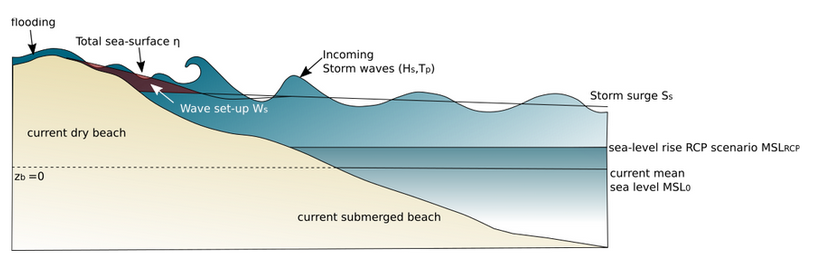 η (x,y,t) = 𝑓 (MSLRCP(th),        Ss(t) ,         Ws (x,y,t))
Total sea-surface level at the shoreline
Mean sea-level
of RCP projection
Meteorological tides - Storm surges
Wave propagation processes
ONA Toolbox
6
ONA-Toolbox: arquitecture
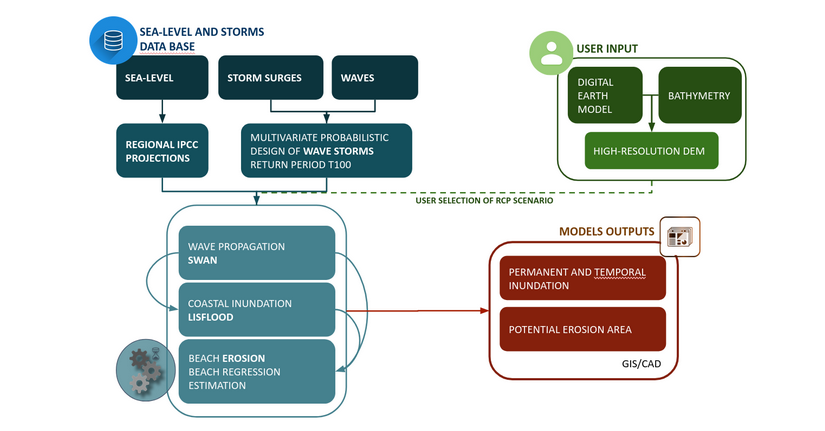 ONA Toolbox
6
ONA-Toolbox: the elements
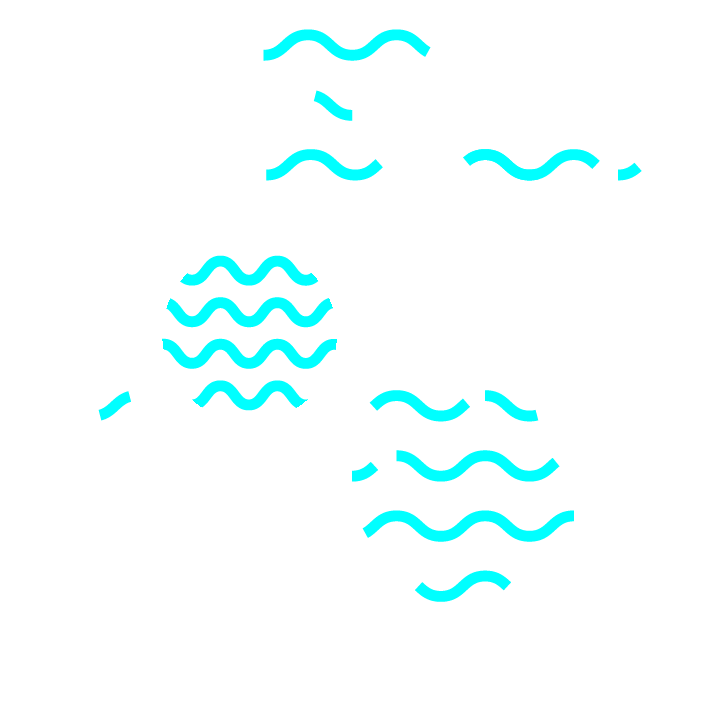 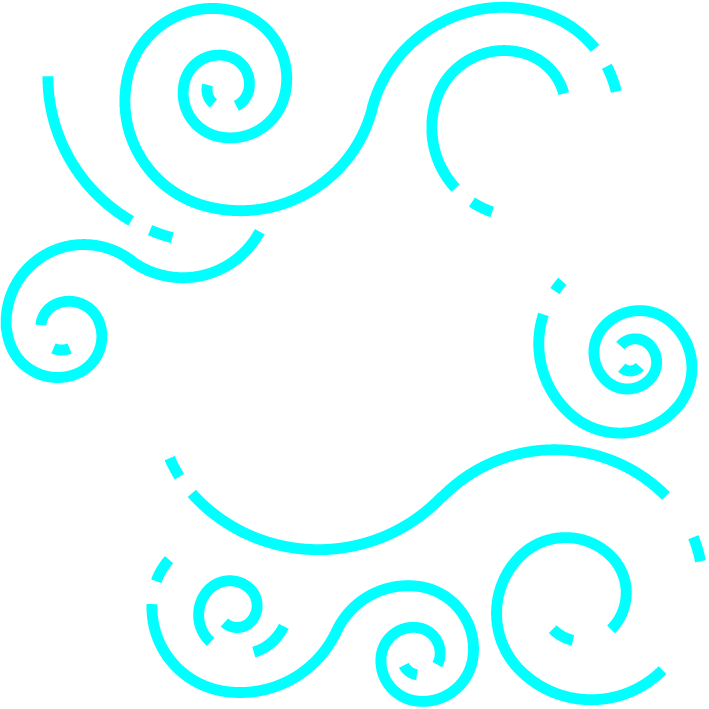 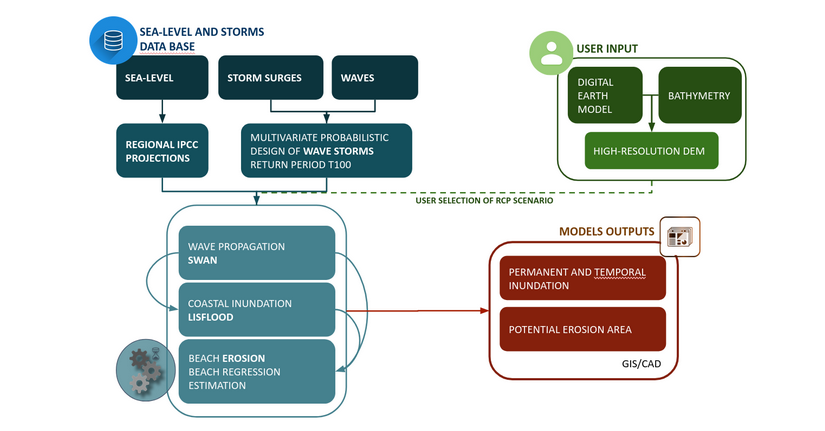 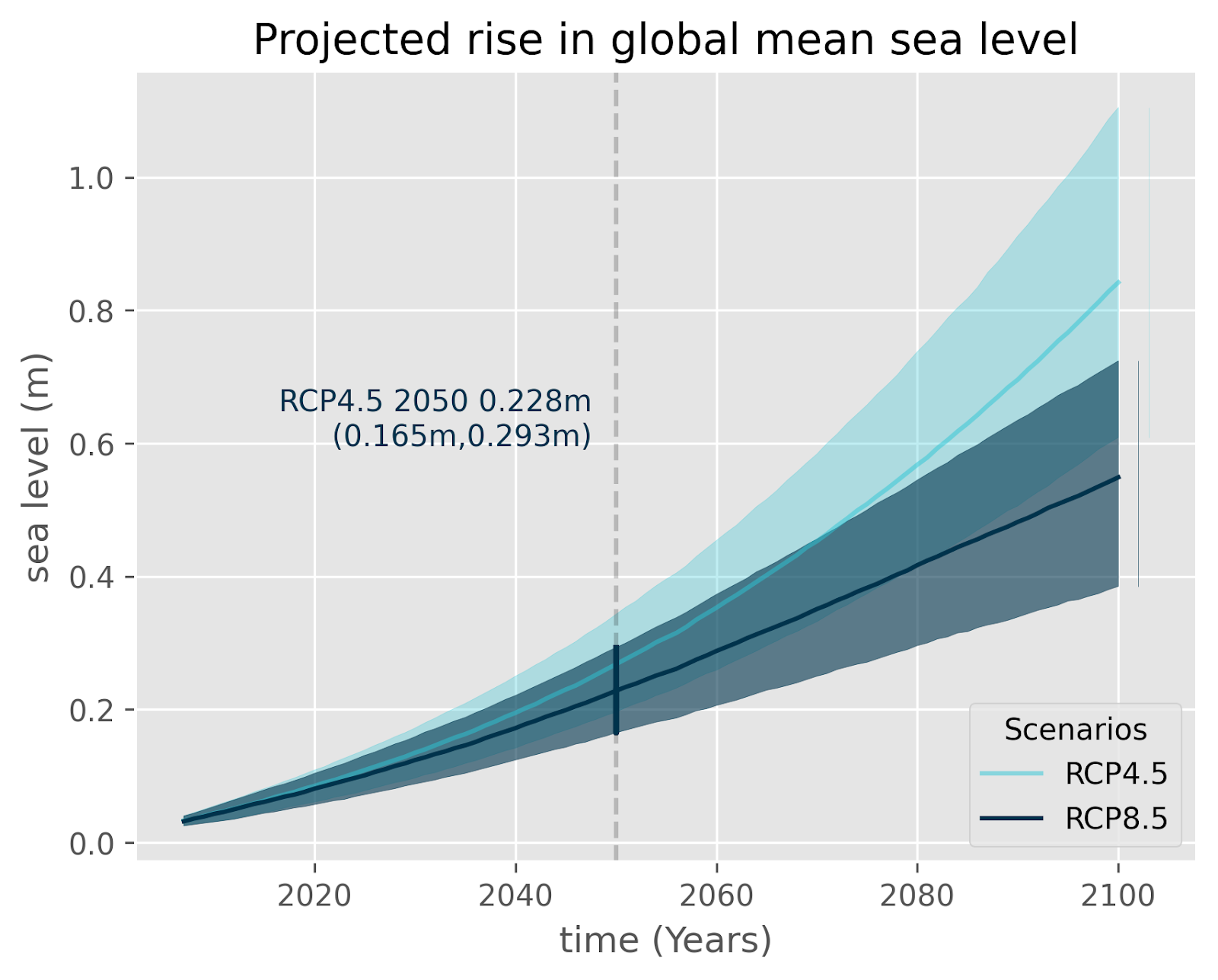 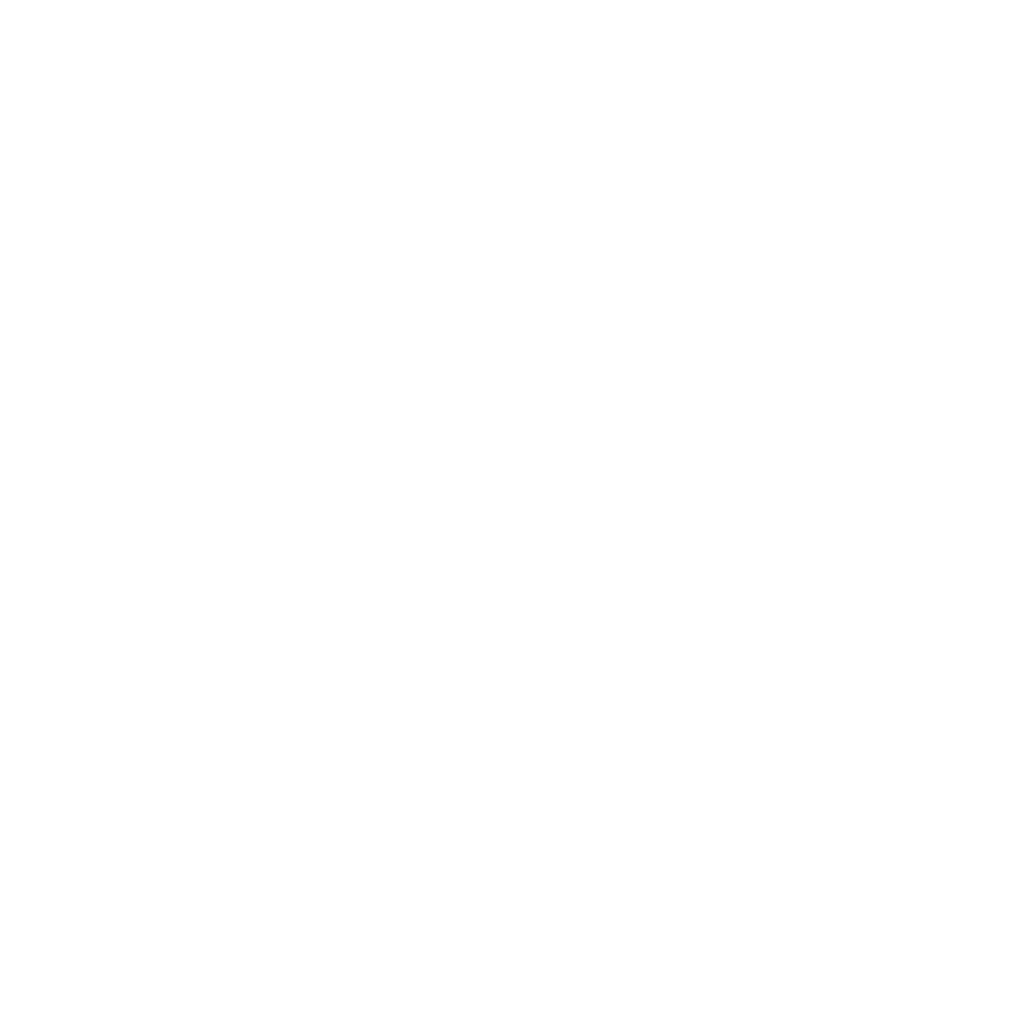 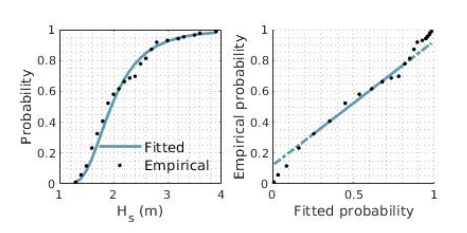 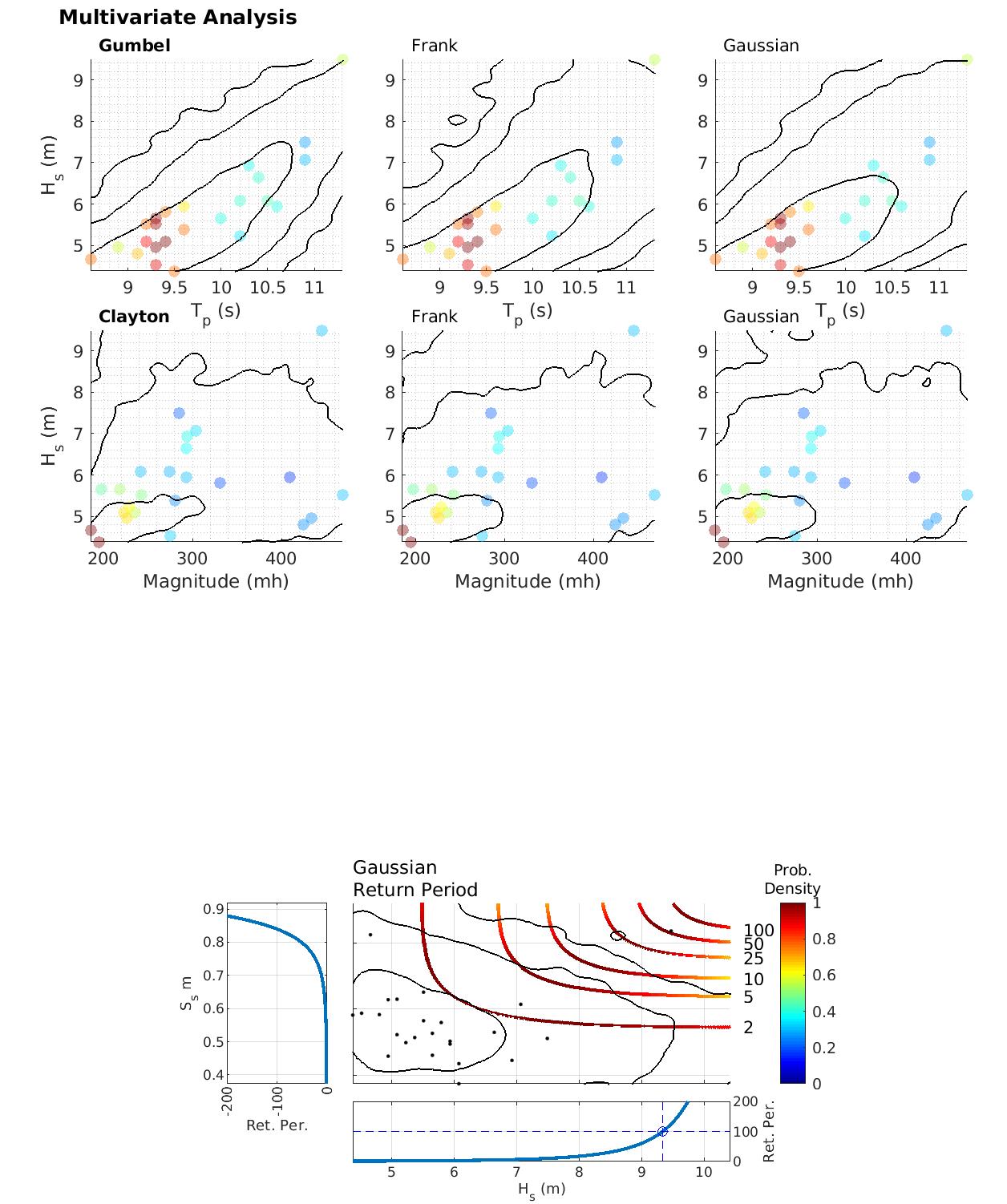 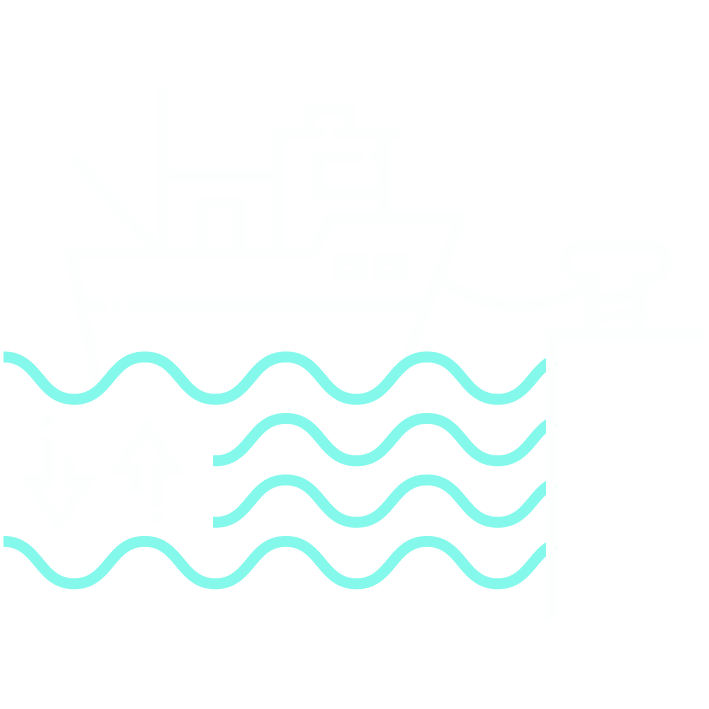 Marginal analysis and Multivariate copulas
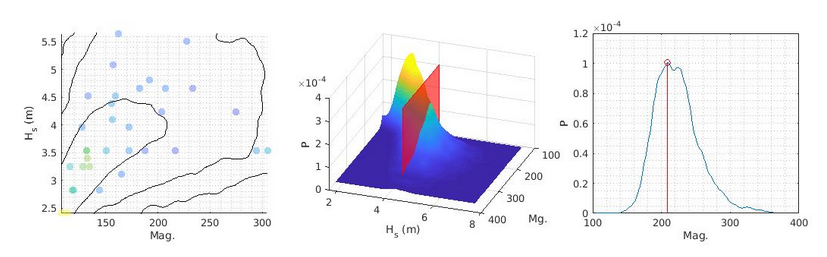 Spatially distributed sea-level and extreme storm database
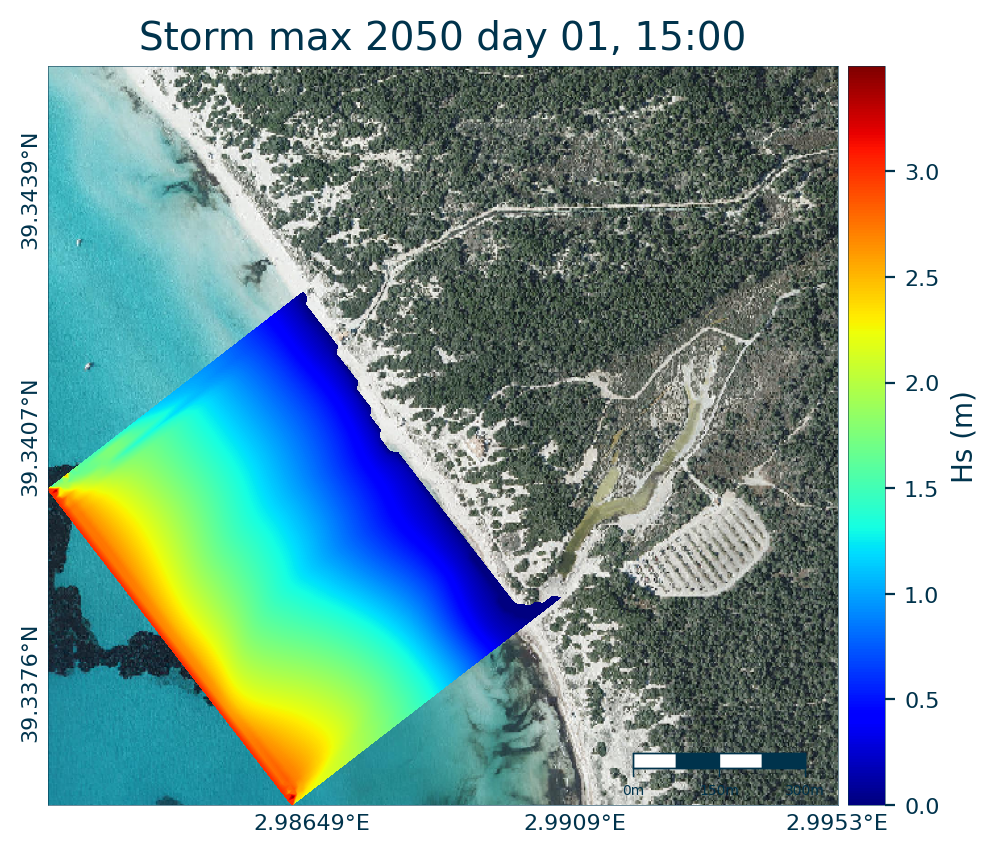 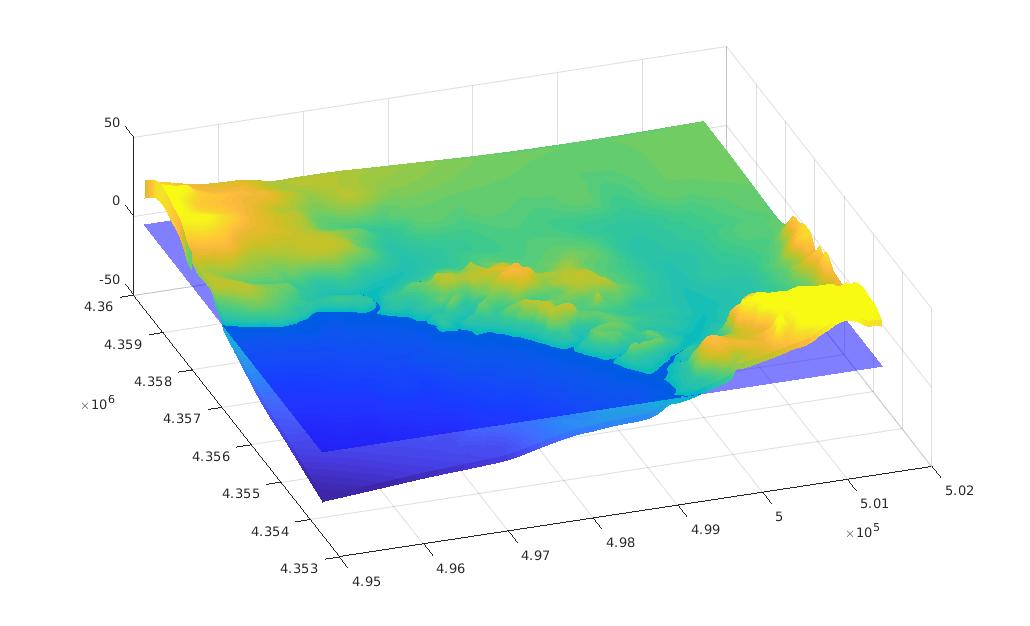 Wave propagation → SWAN model (Navier Stokes)

Flooding → LISFLOOD model (Sain Venant)

Beach erosion → Q2D approach
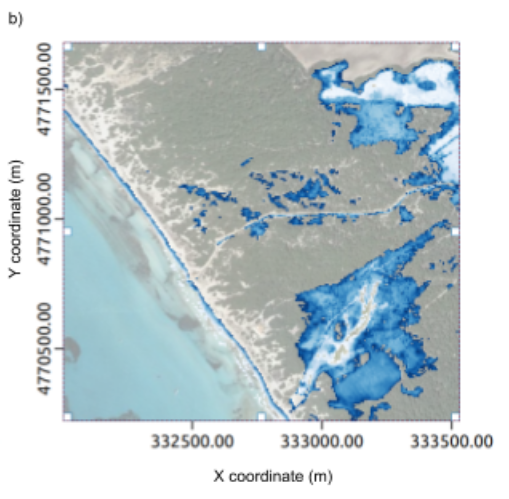 Process-based models coupling
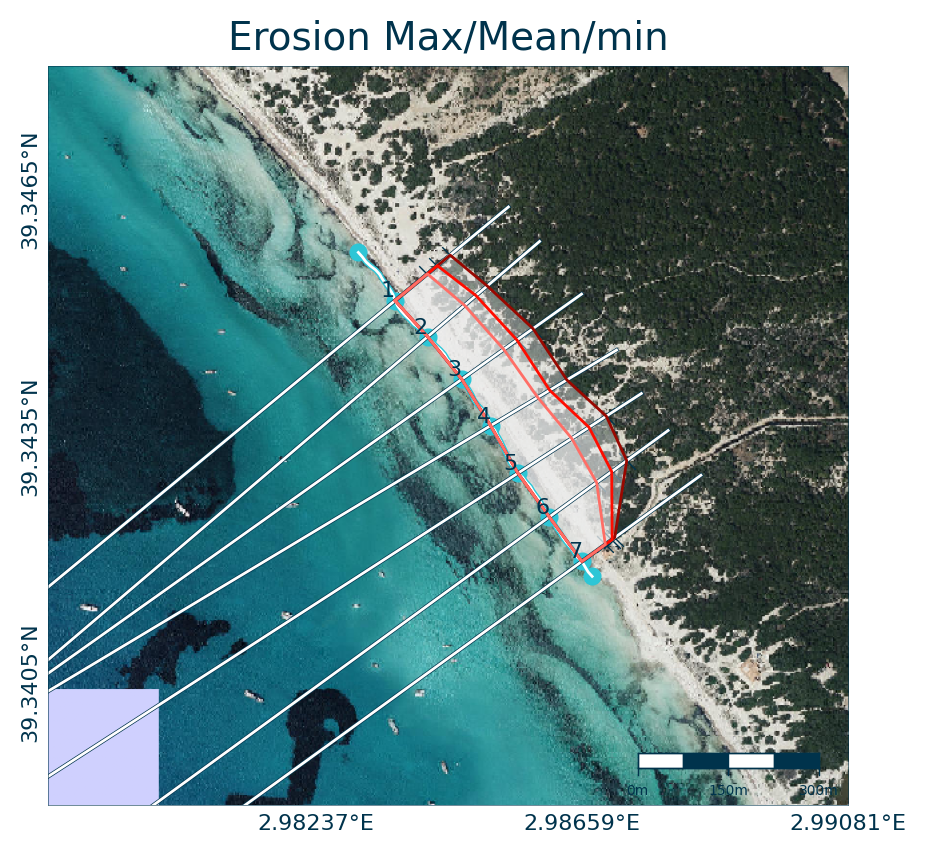 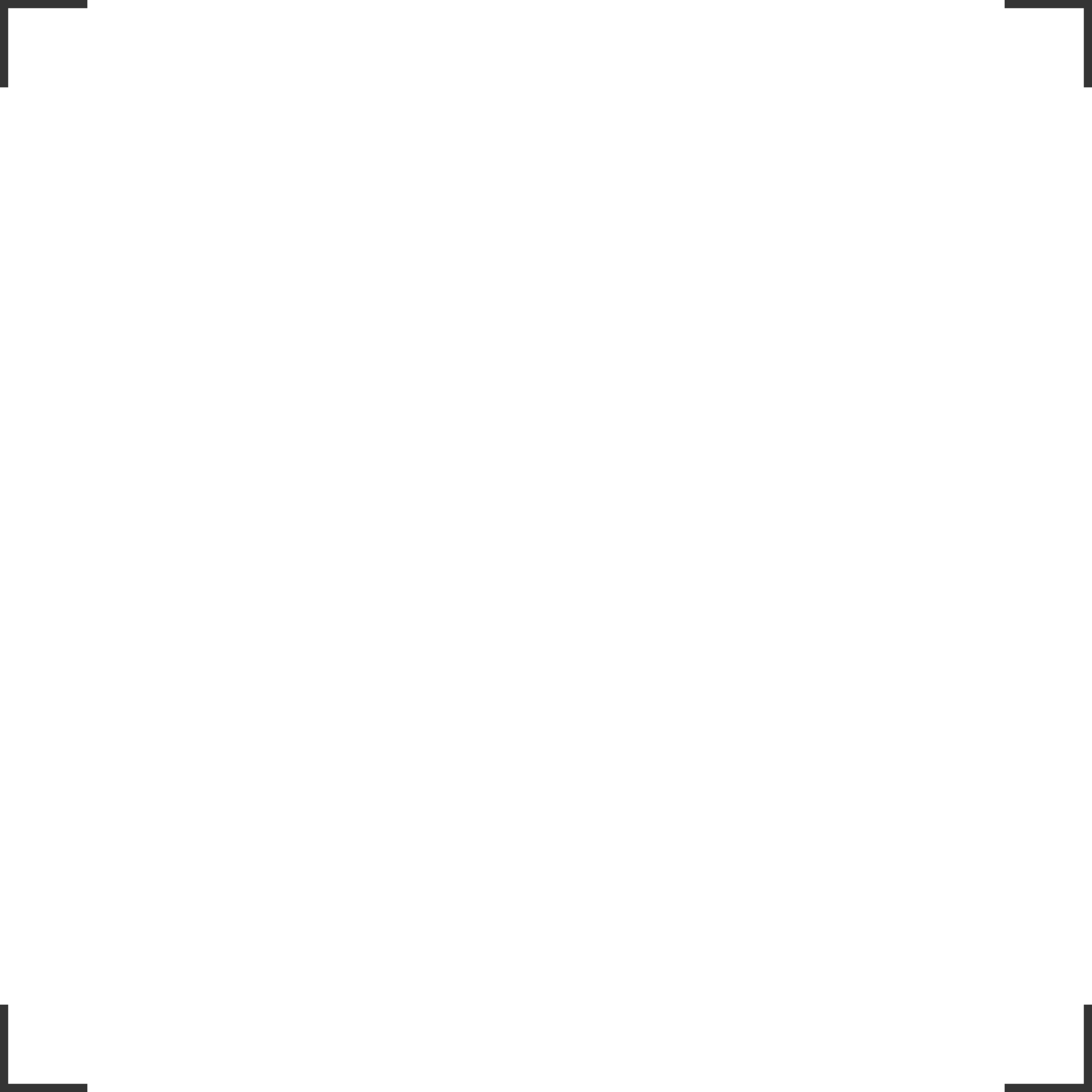 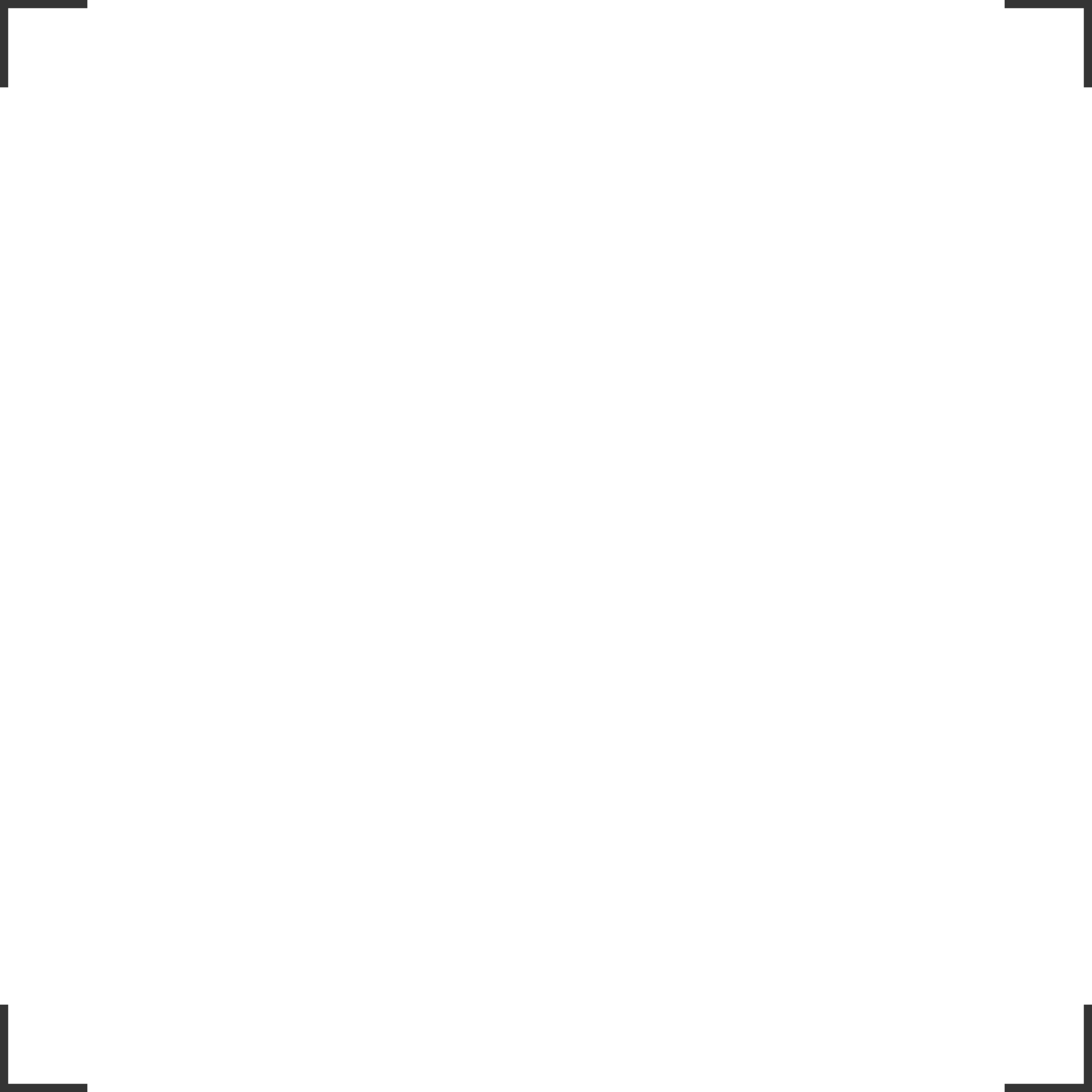 ONA Toolbox is a local build software 
with USER FRIENDLY INTERFACE (GUI) to guide the user through each step of simulations
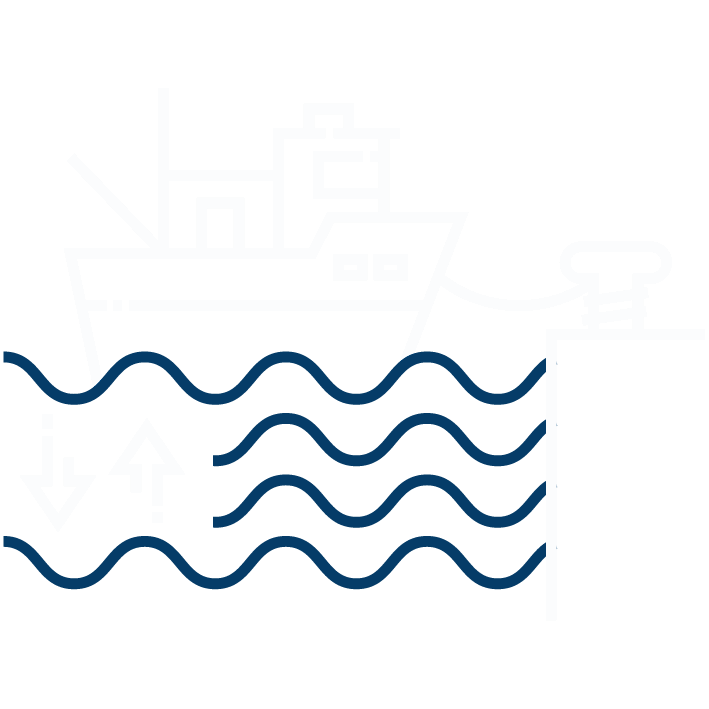 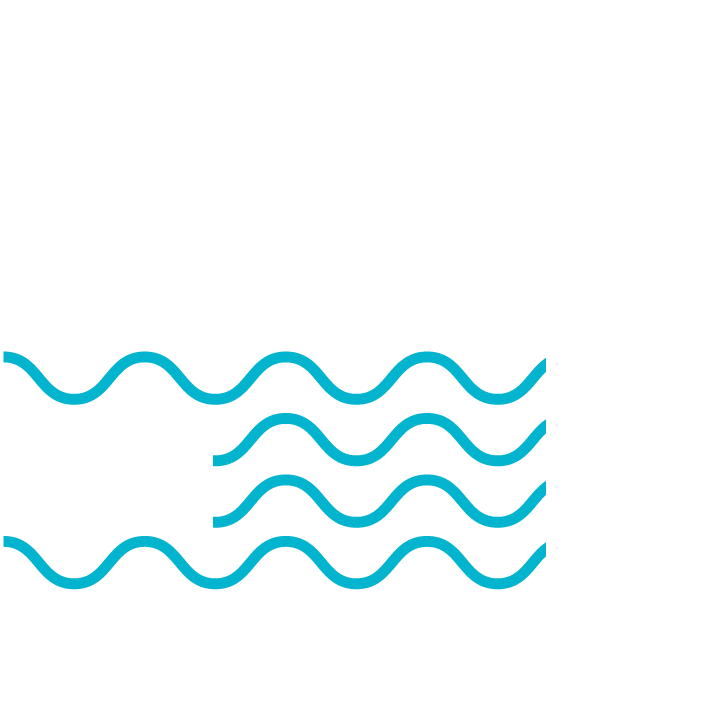 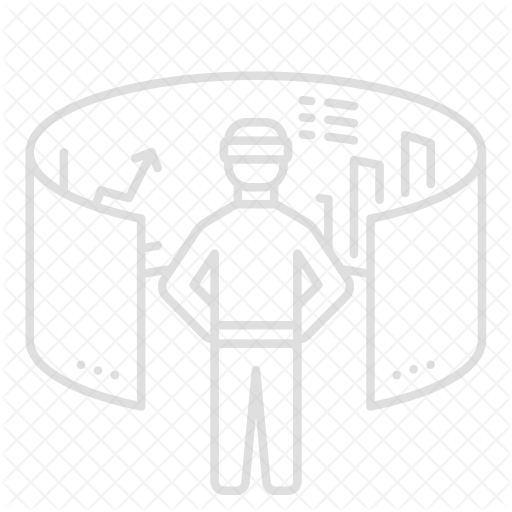 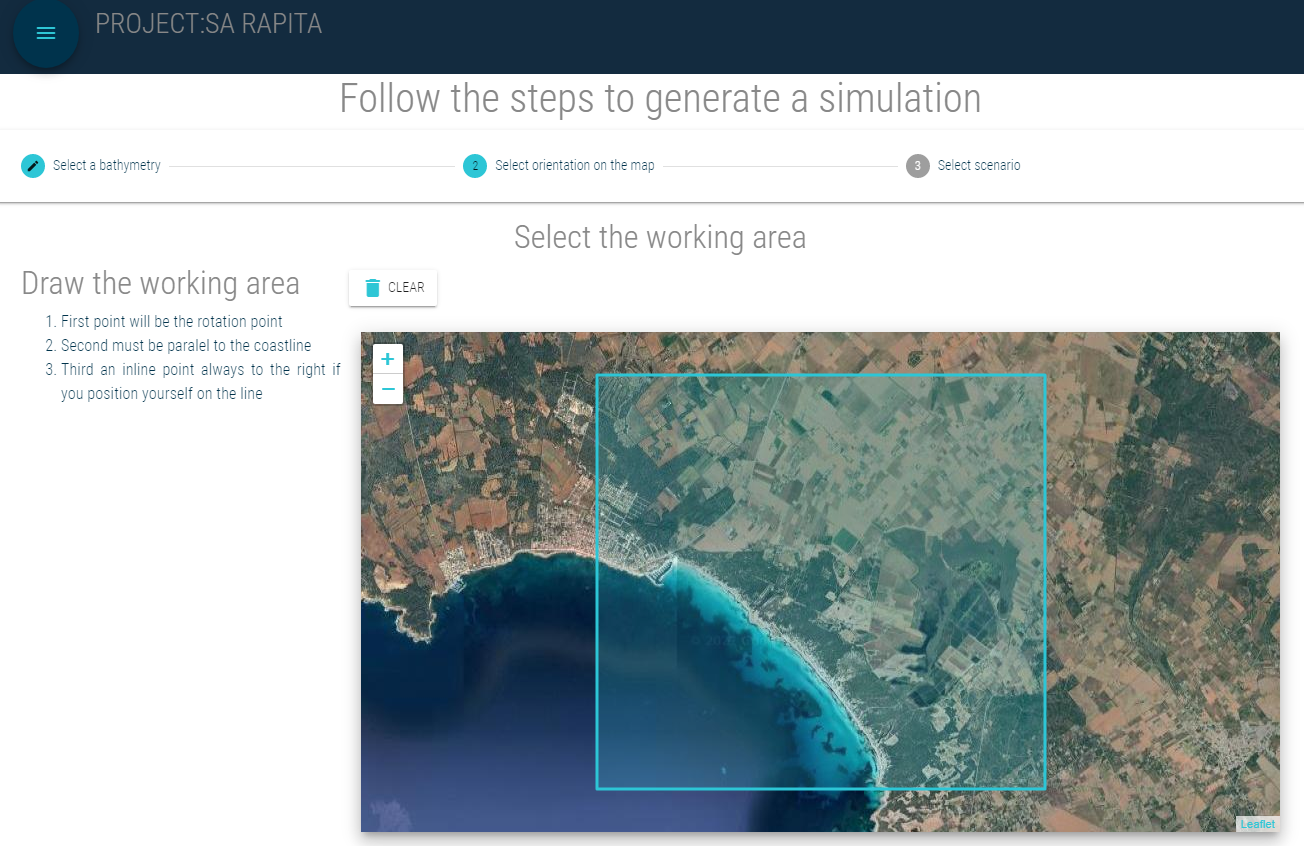 User’s Interface and results viewer and exporting
ONA-Toolbox as a DTO prototype
IT Infraestructure & Security
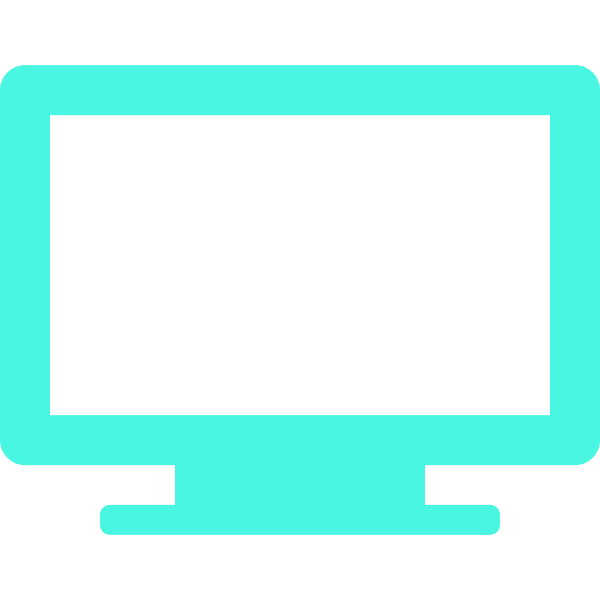 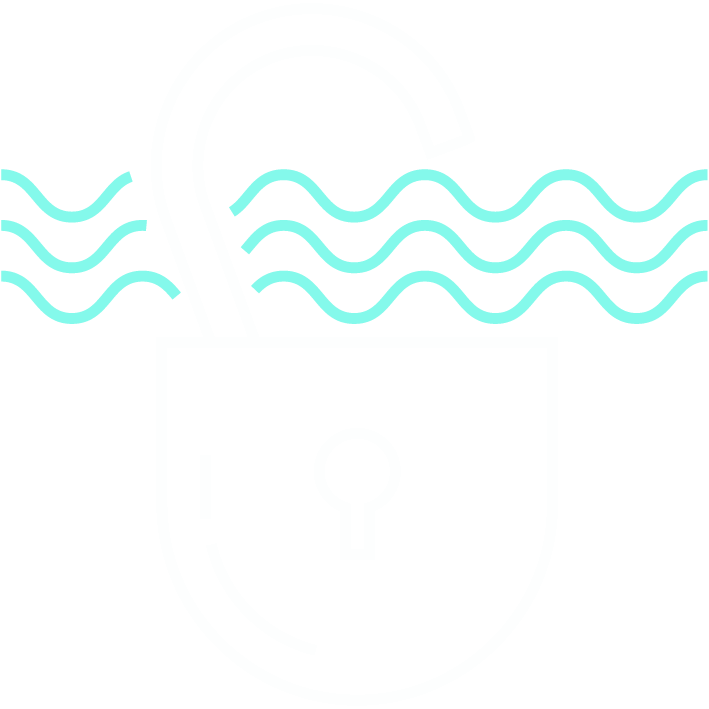 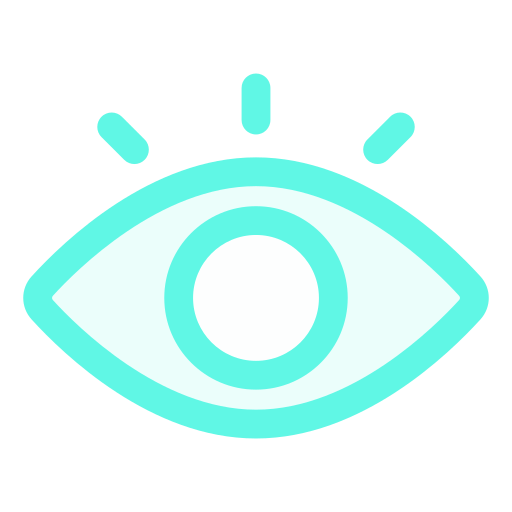 Operational servers &
Filesystem
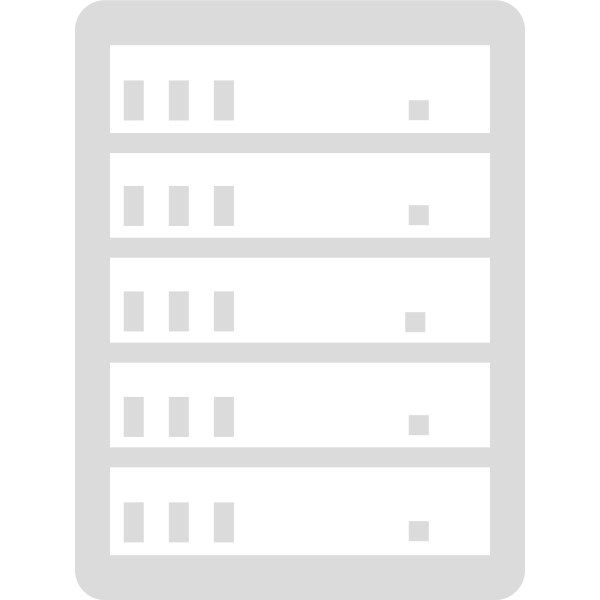 Vision
Viewer servers
Computing servers
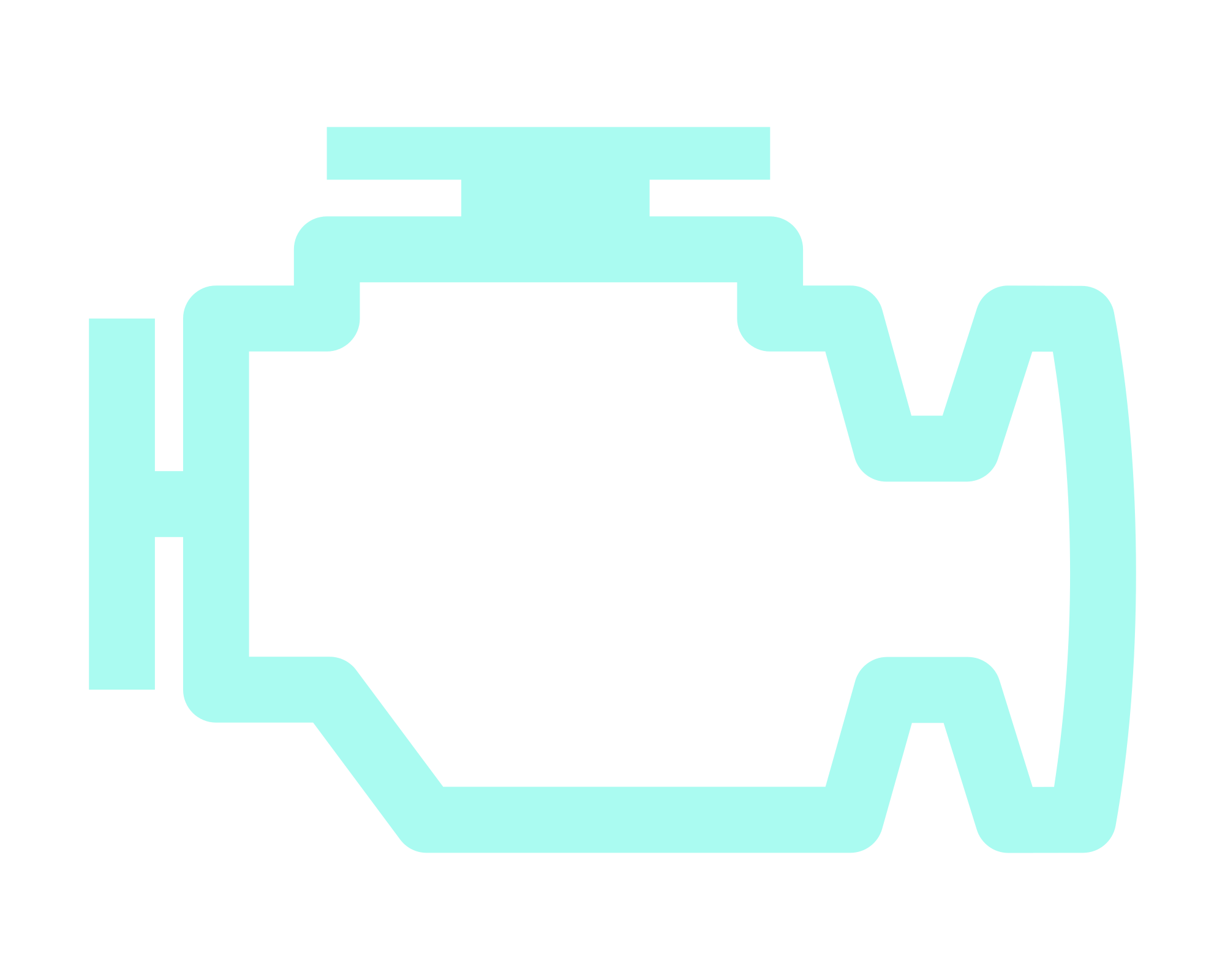 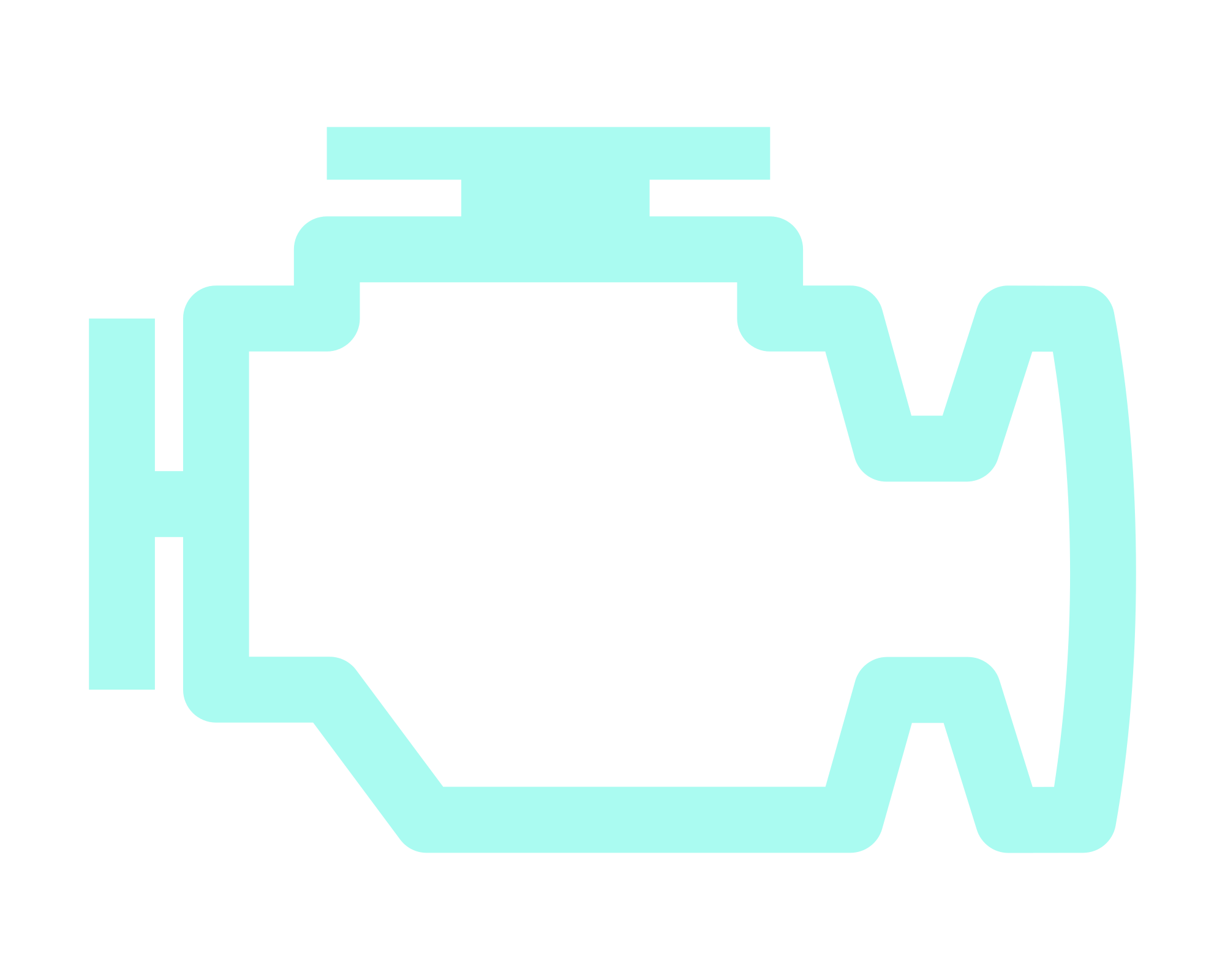 Data servers
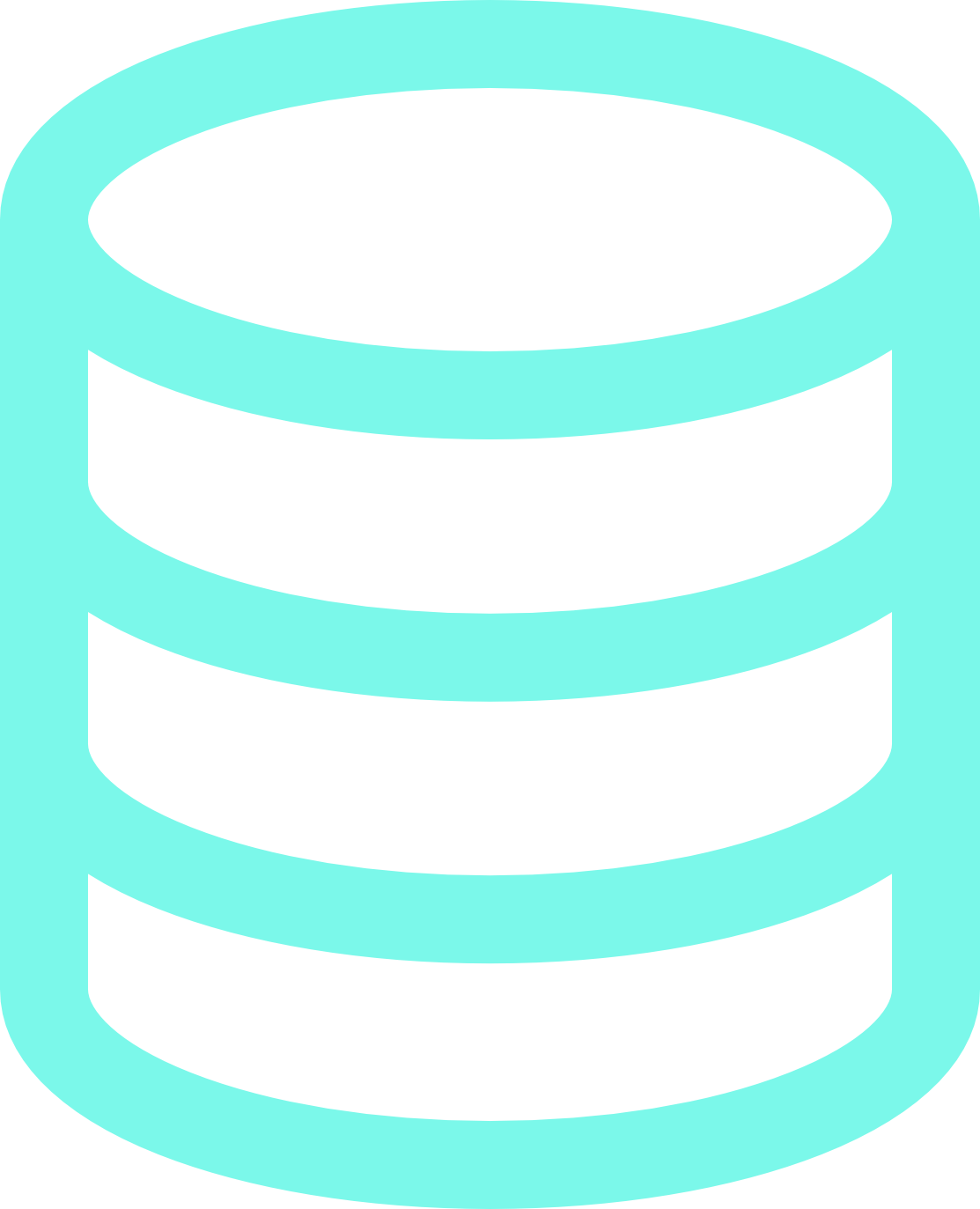 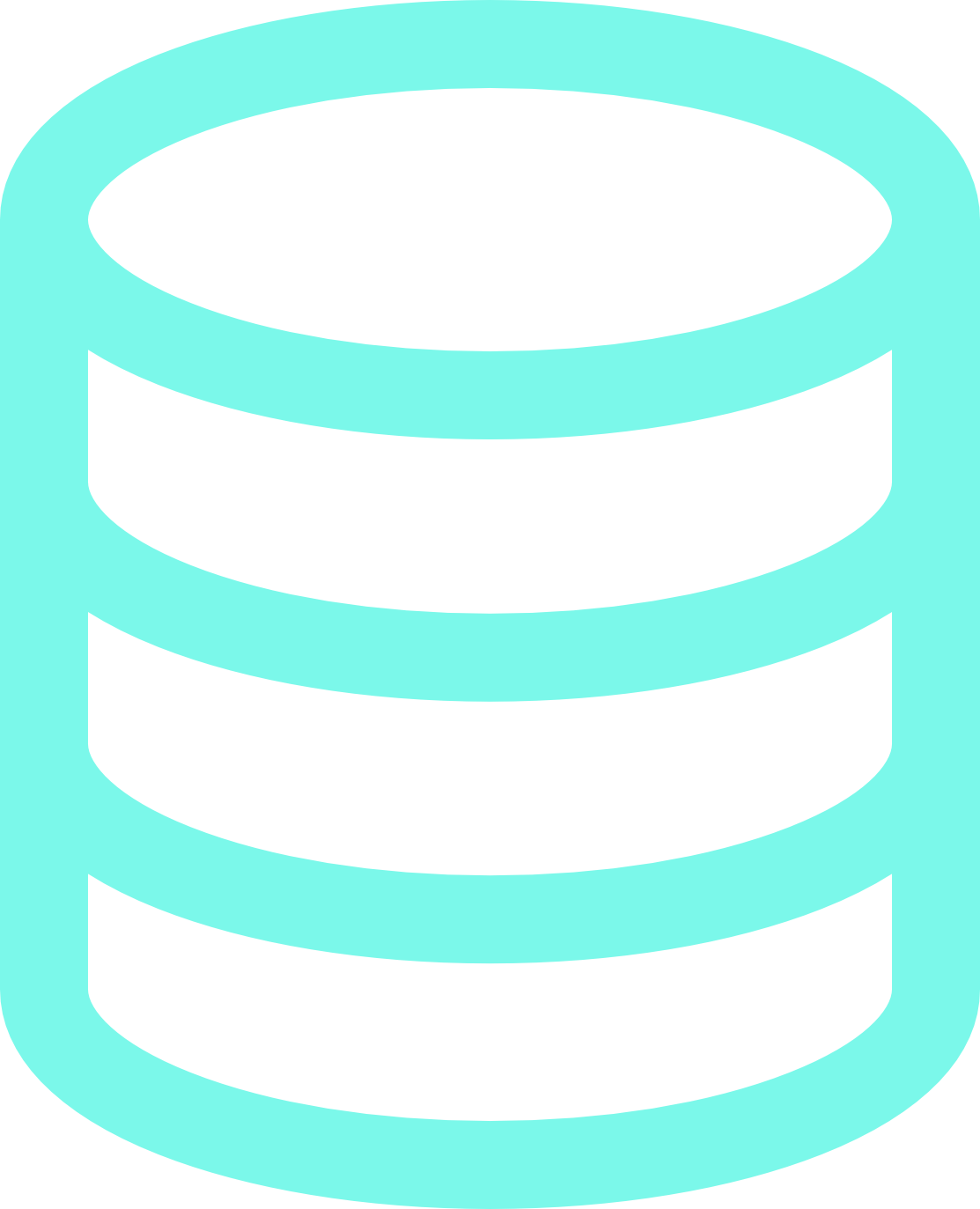 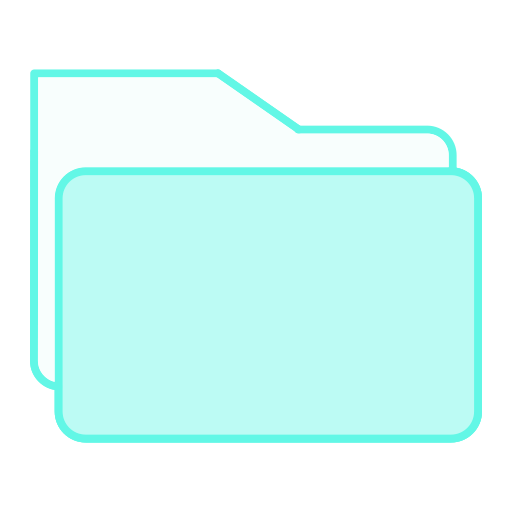 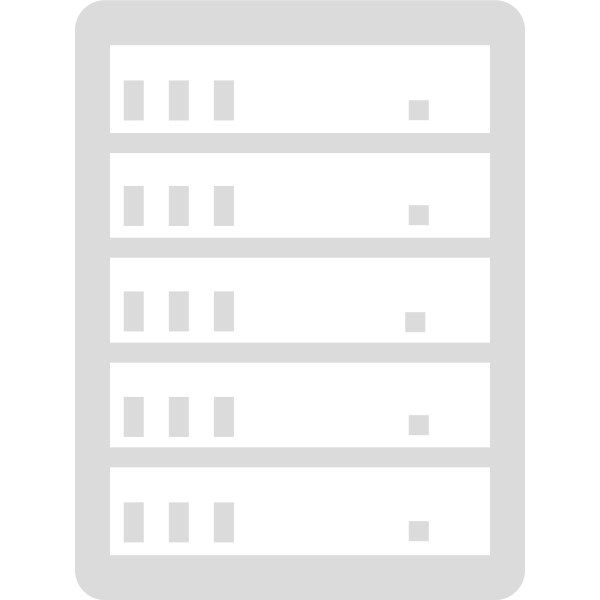 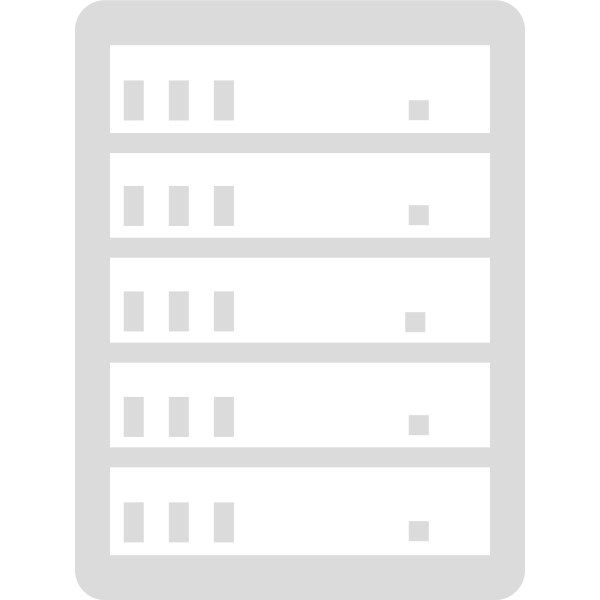 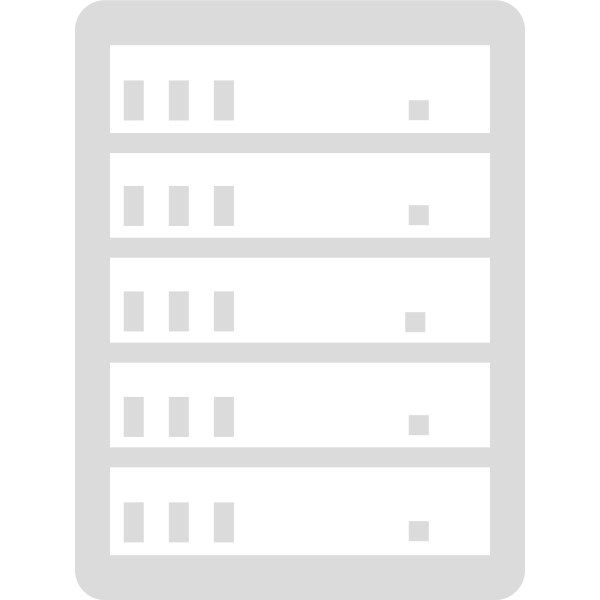 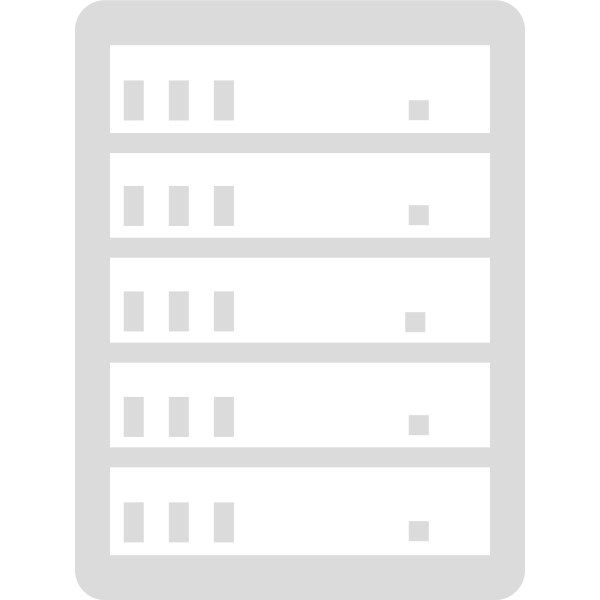 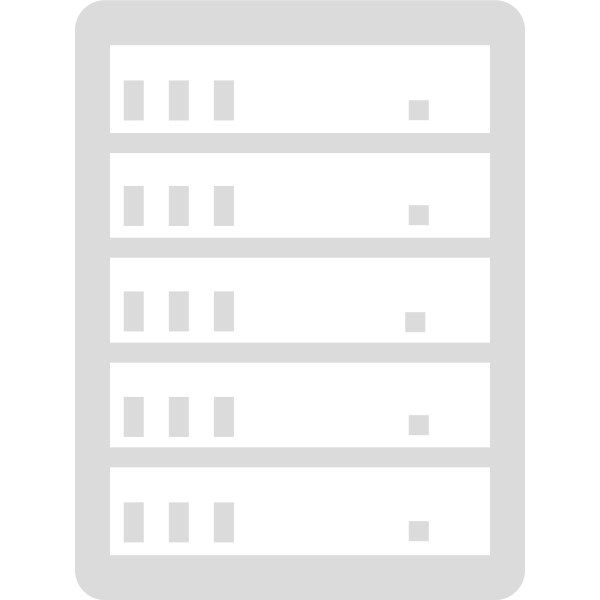 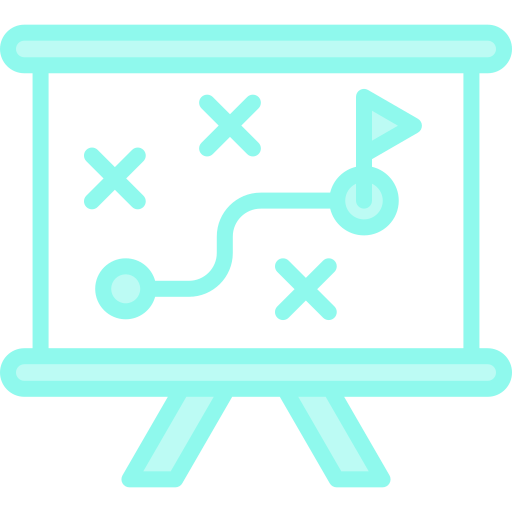 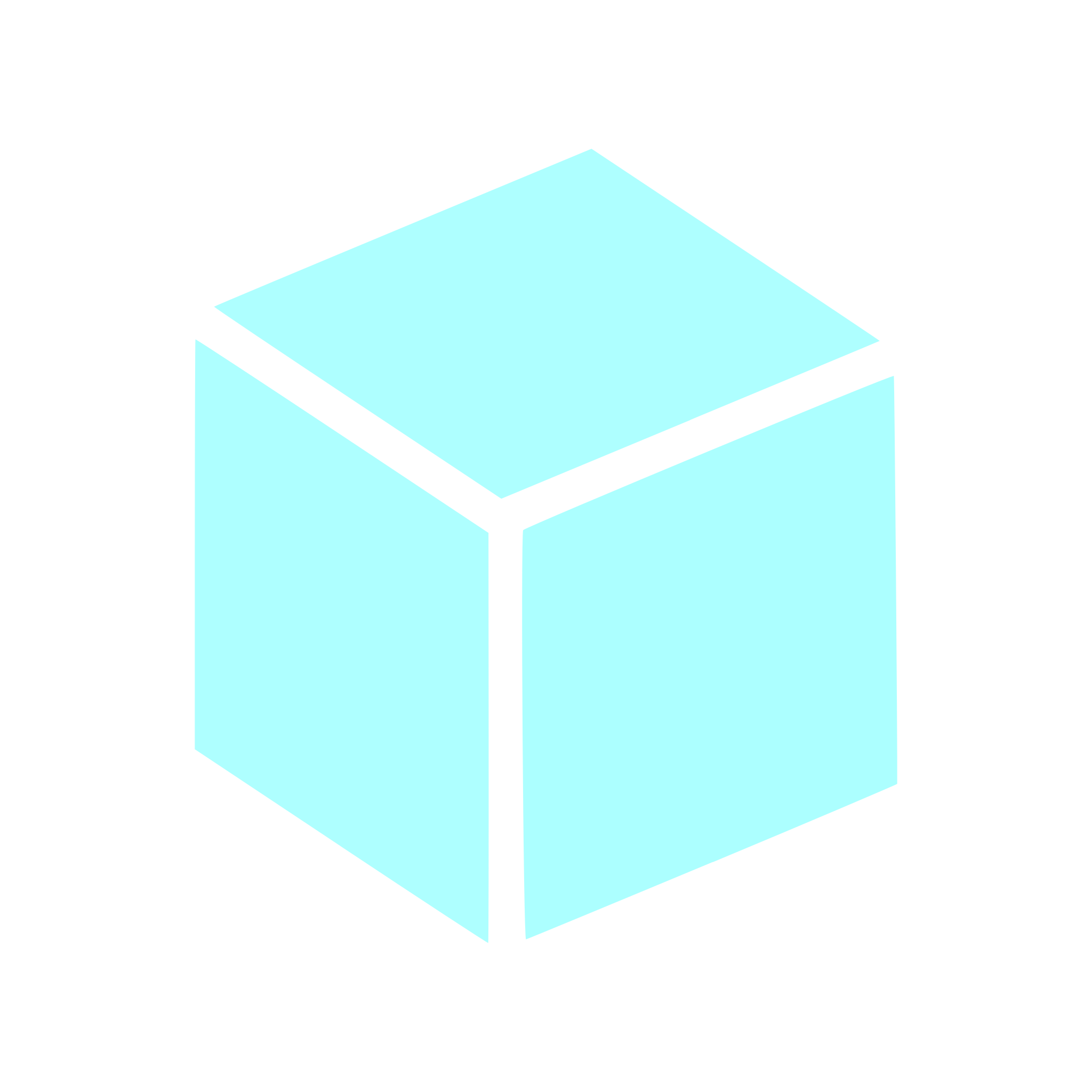 Viewers
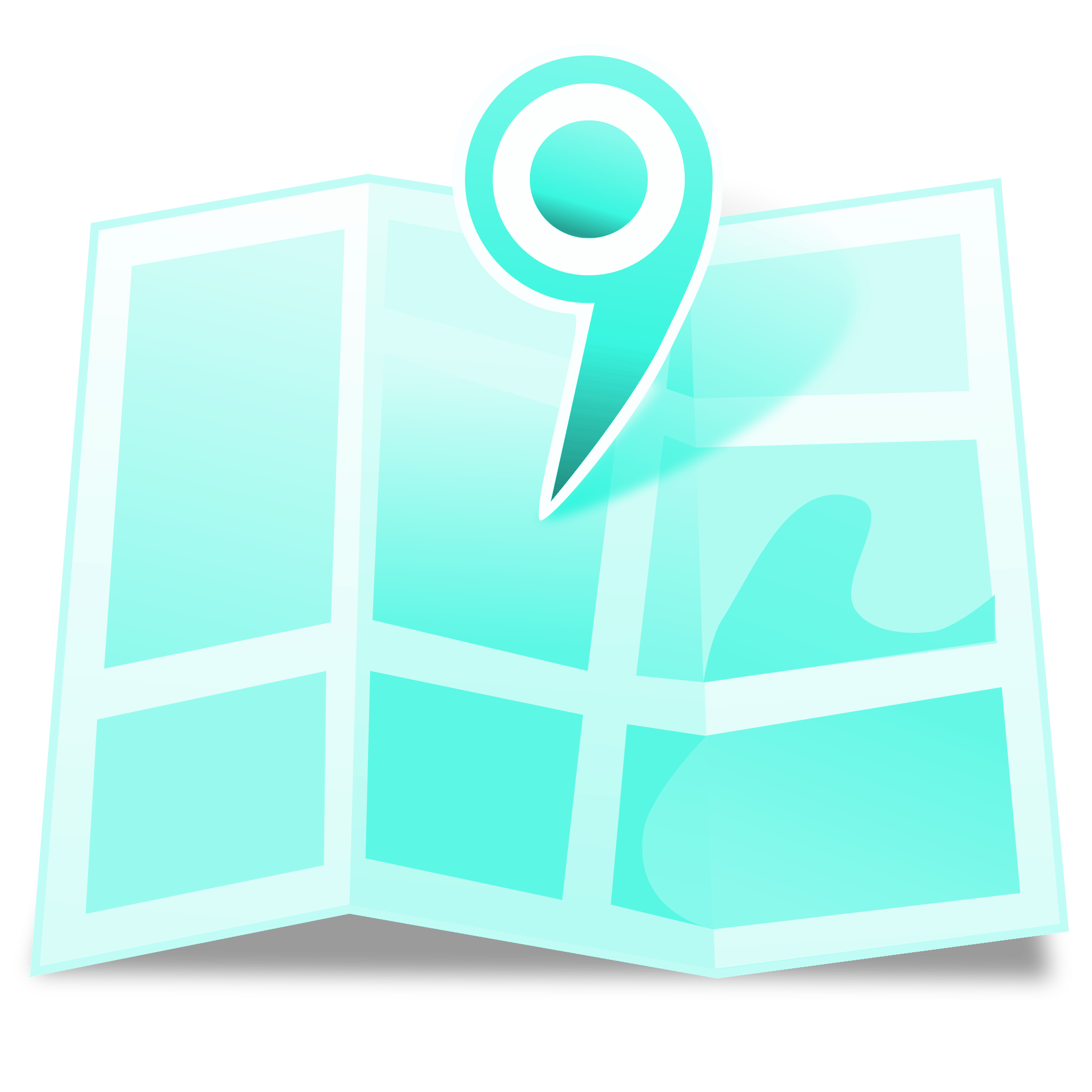 Strategy
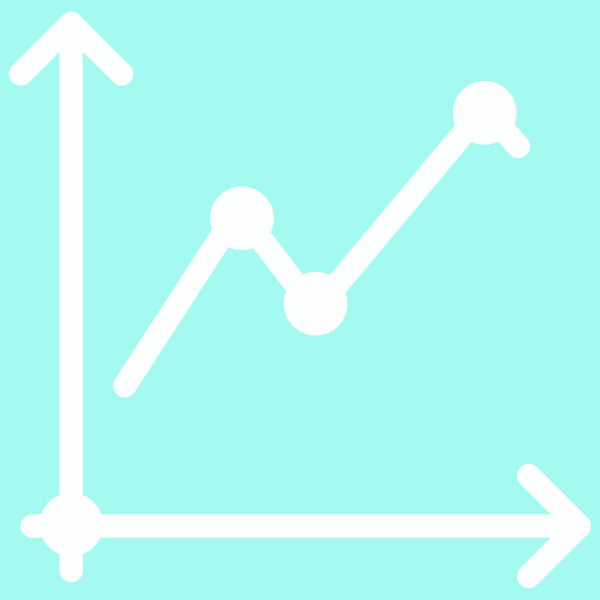 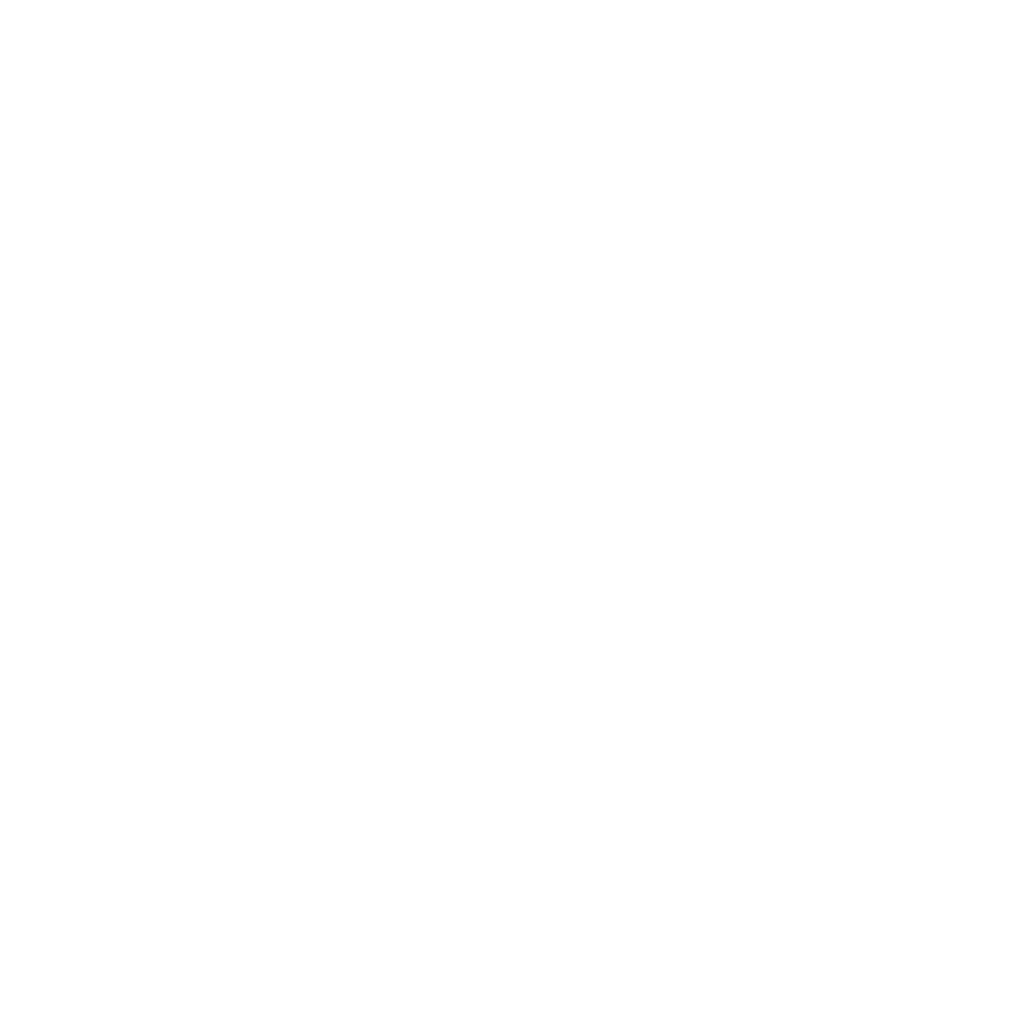 Observations & Forecasts
Data Repository
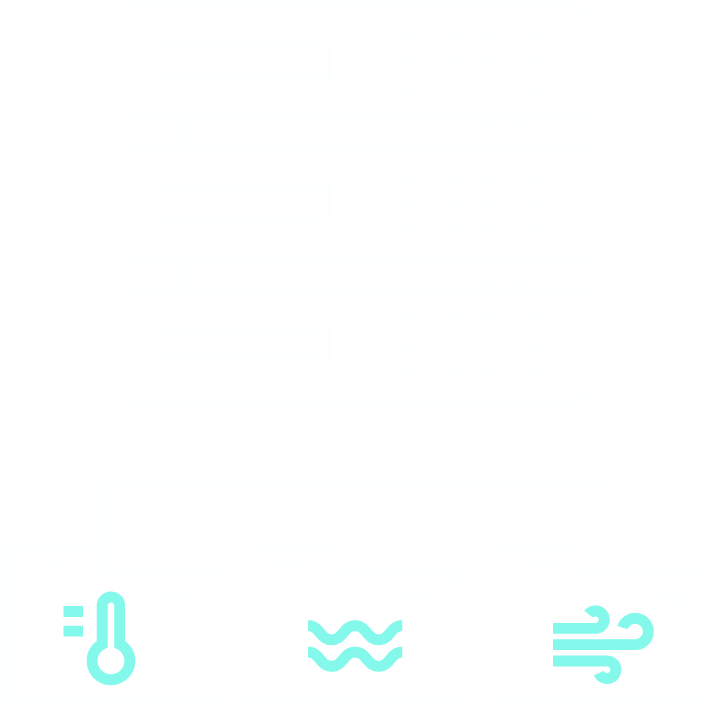 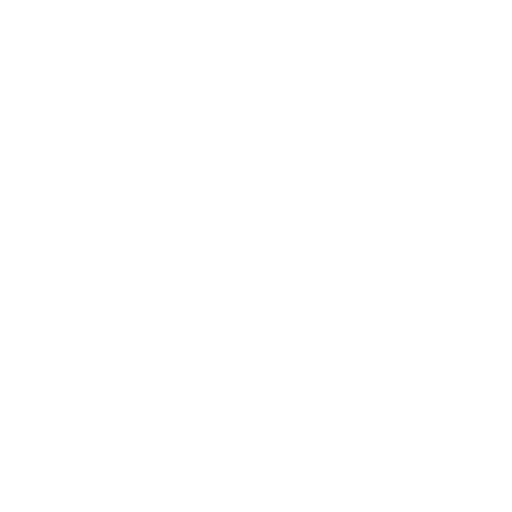 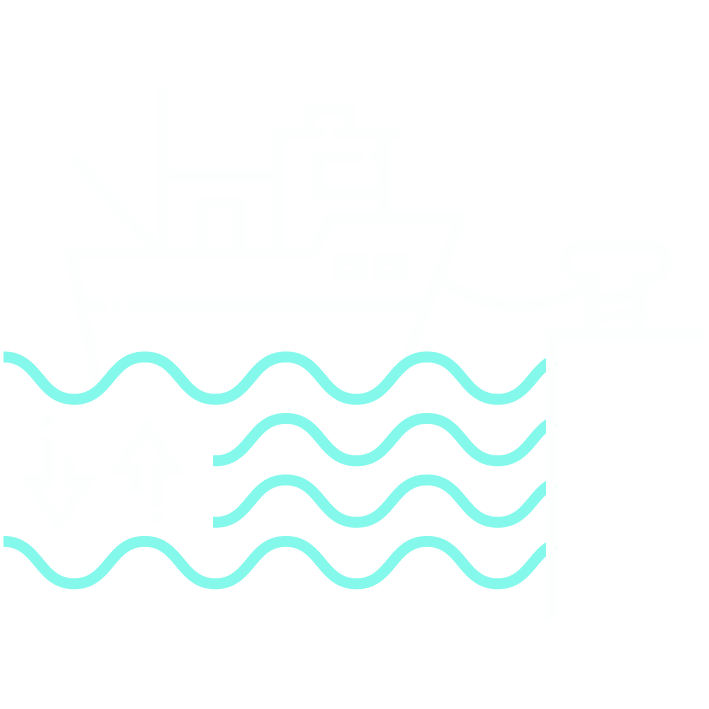 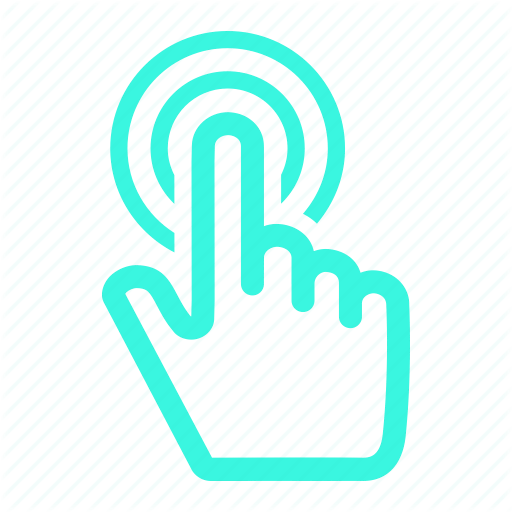 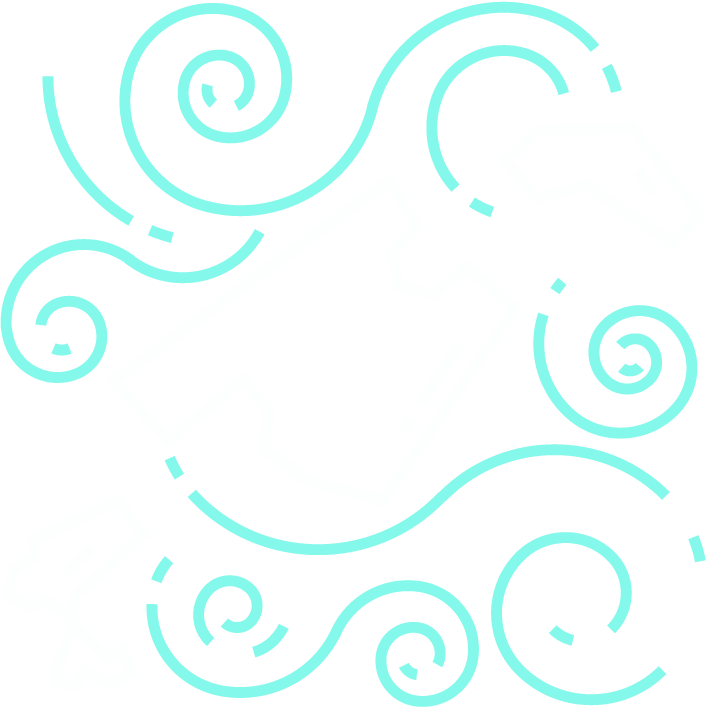 GUI
Systems
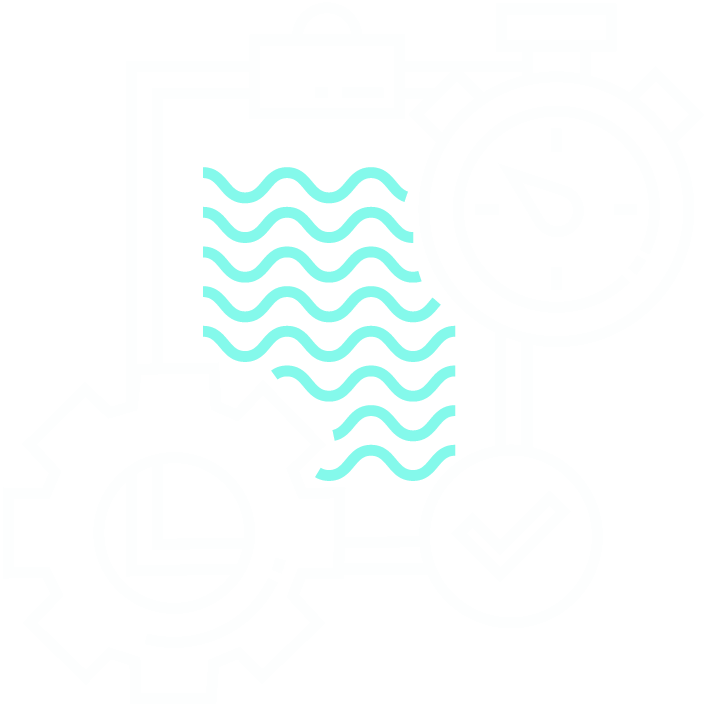 Work Governance
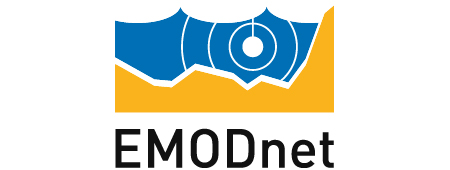 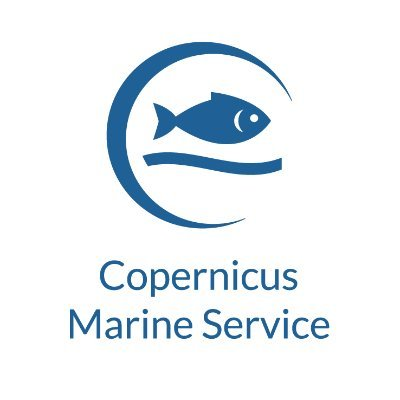 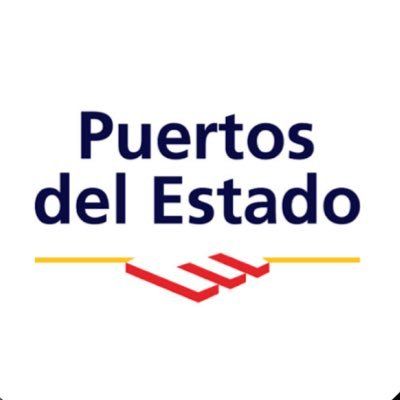 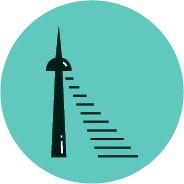 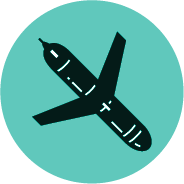 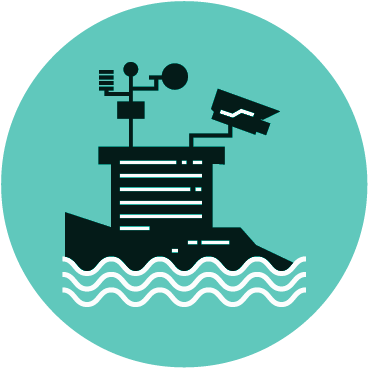 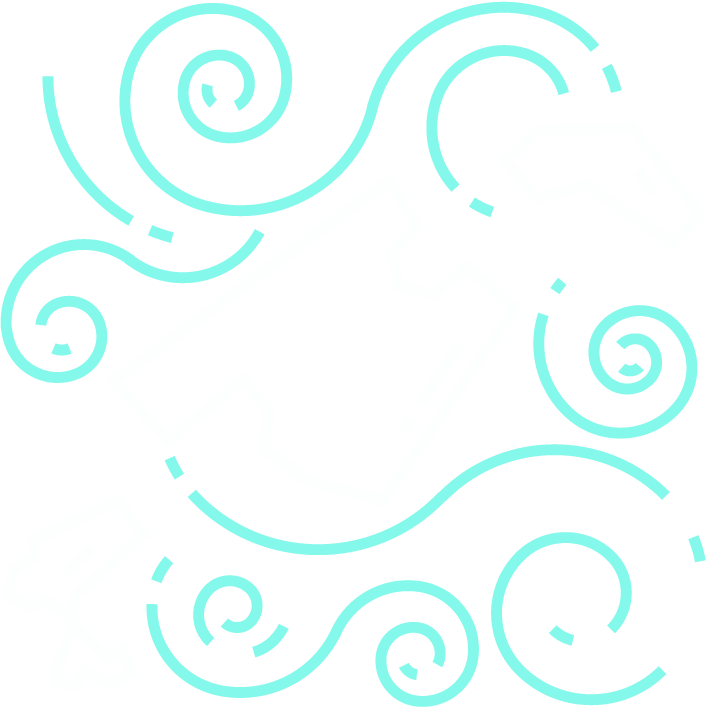 ?
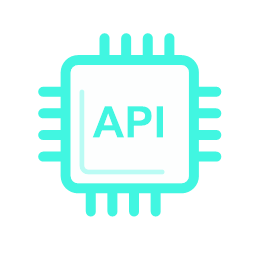 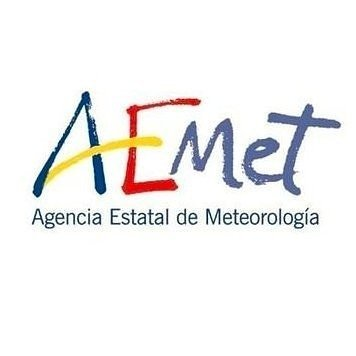 Forecasting Models
Integration
Data Providers
Open
insights
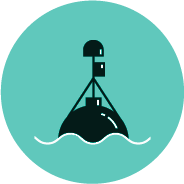 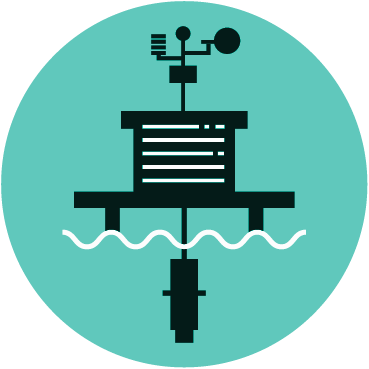 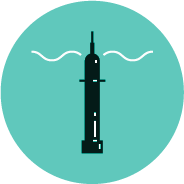 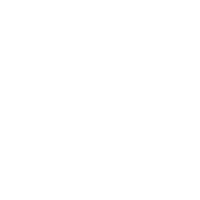 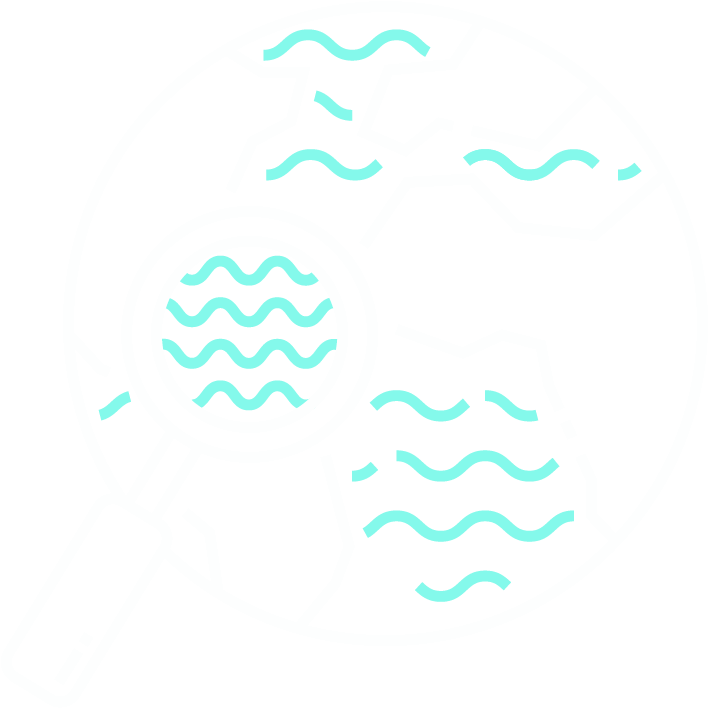 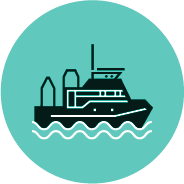 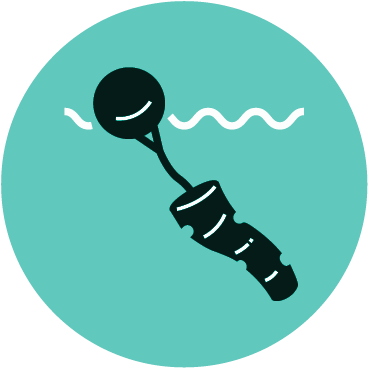 Data Governance
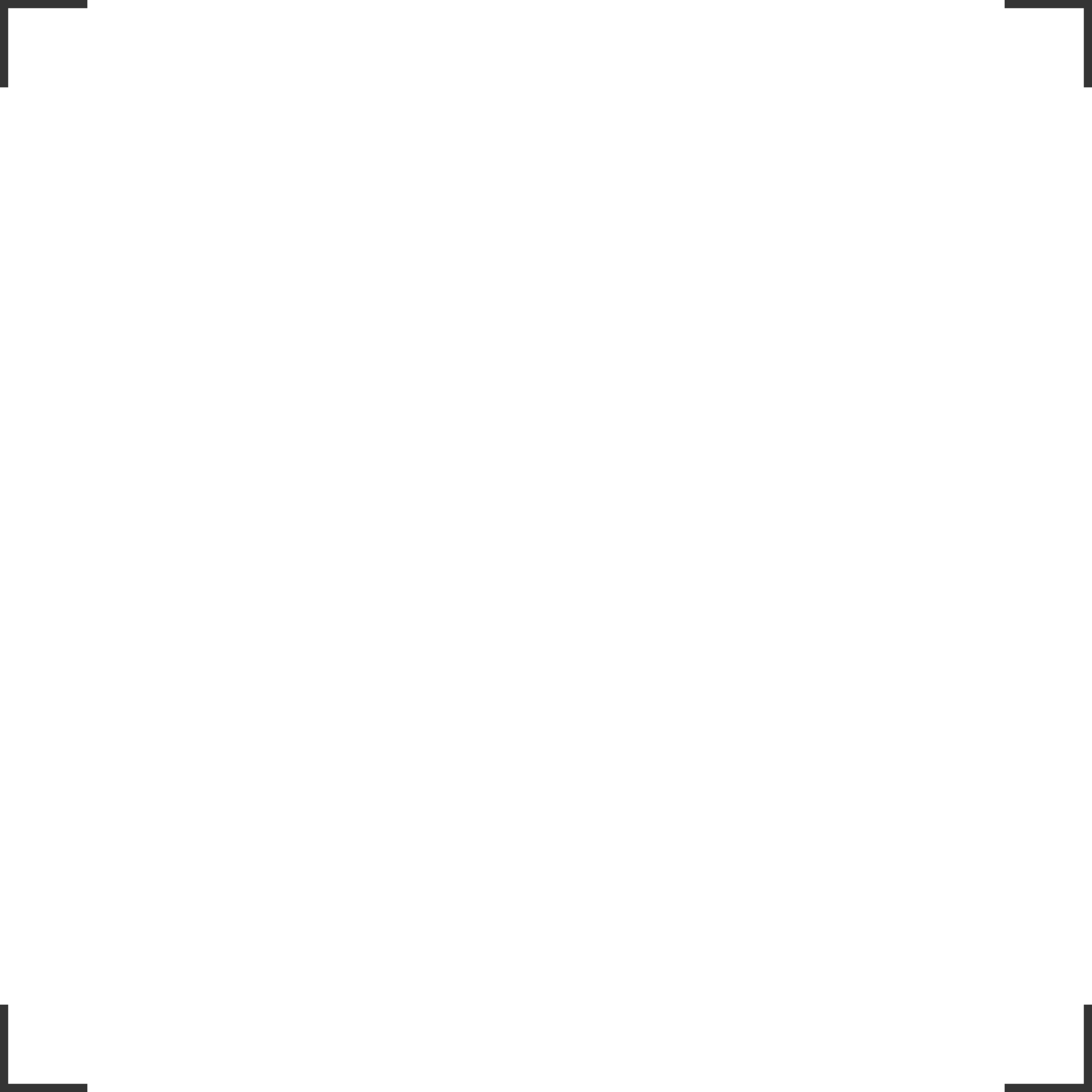 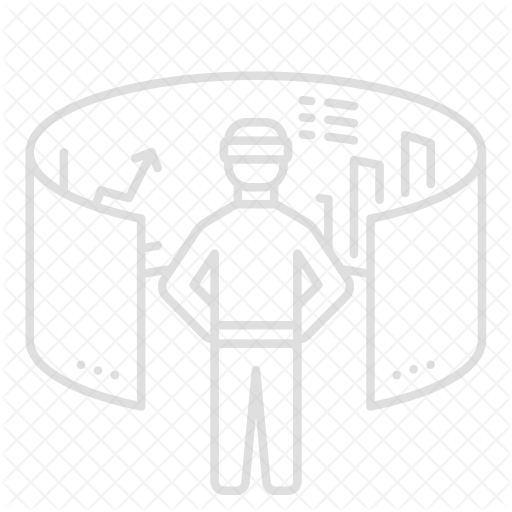 User’s Interfaces
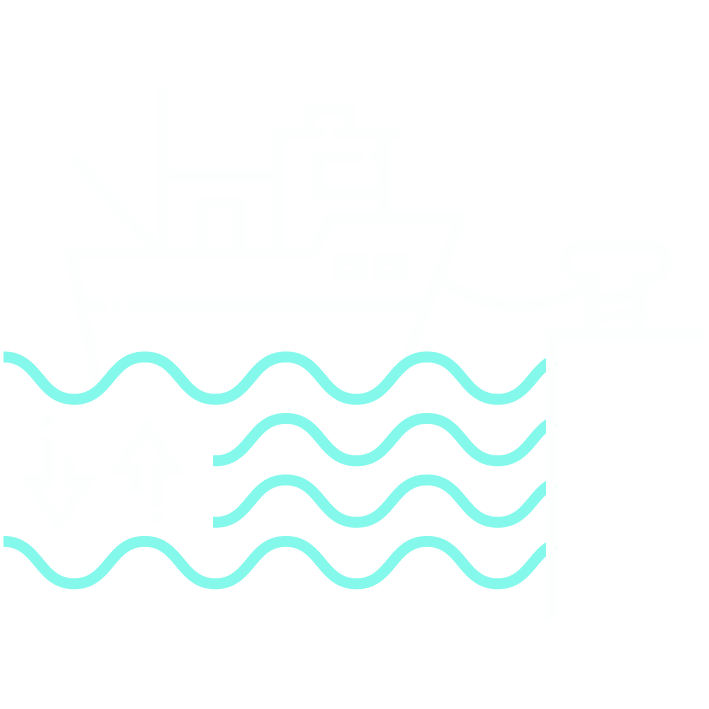 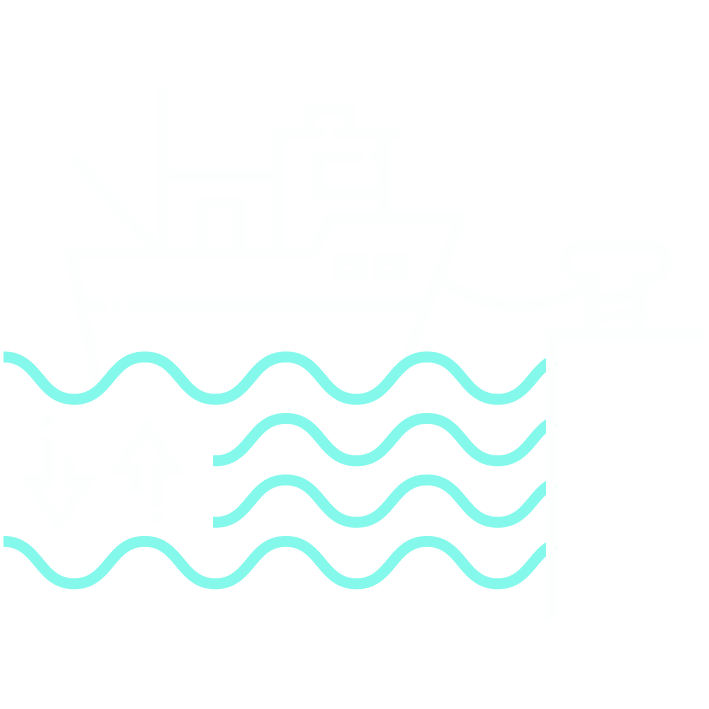 Data Sources & Providers
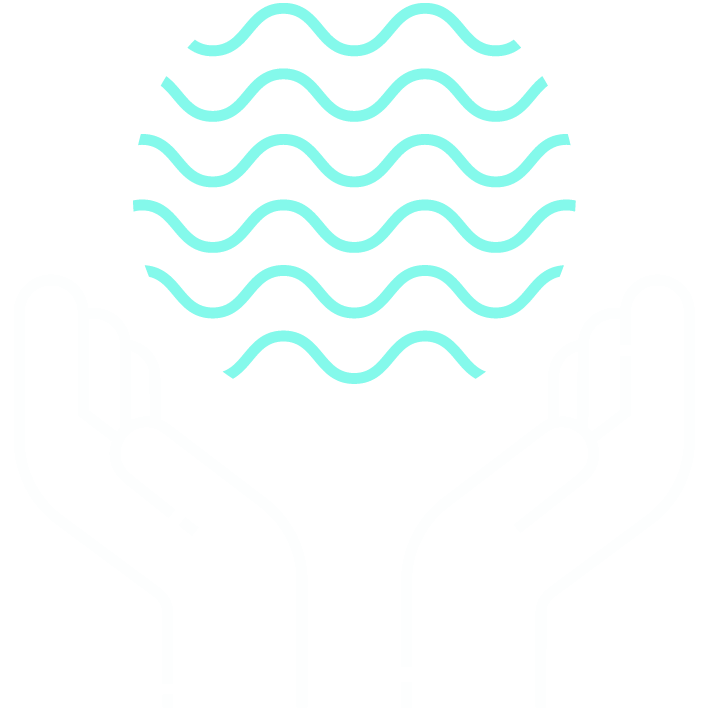 Data Lake
Engine
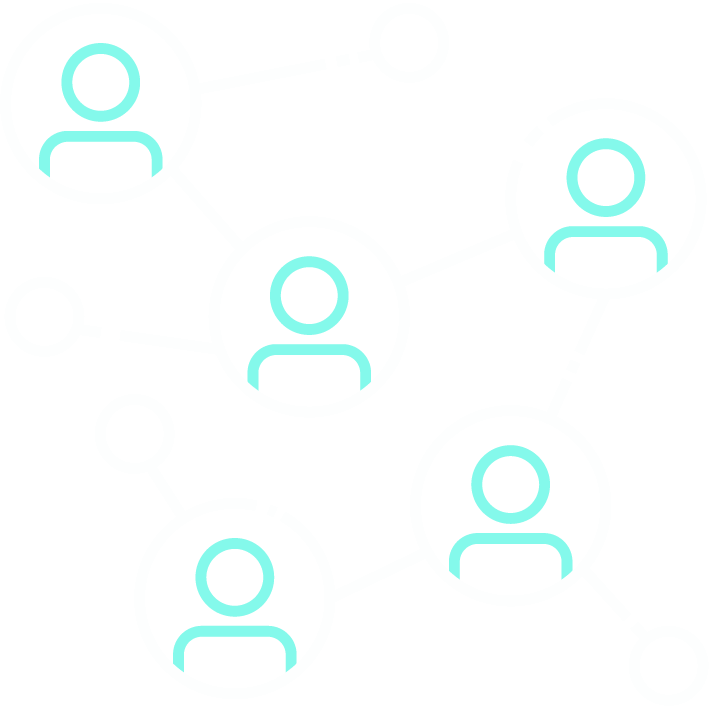 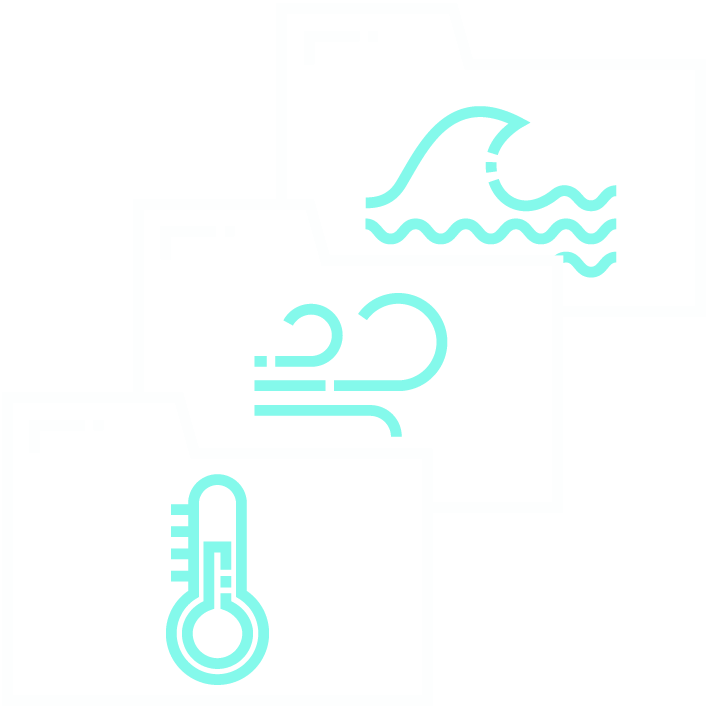 Data 
catalog
M2M
Services
Interoperatibility
Governance
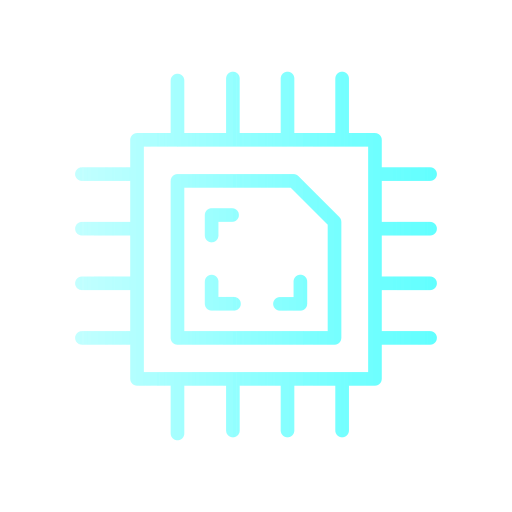 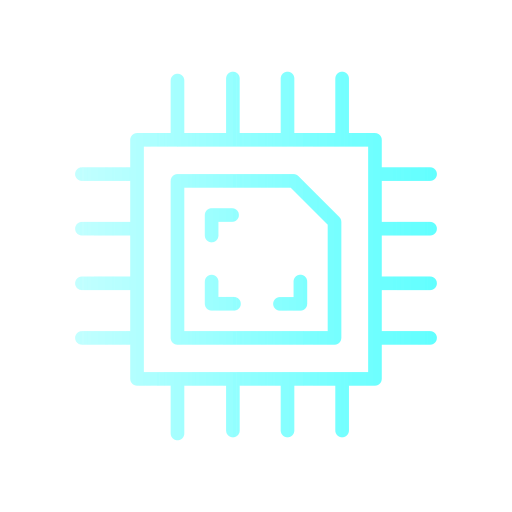 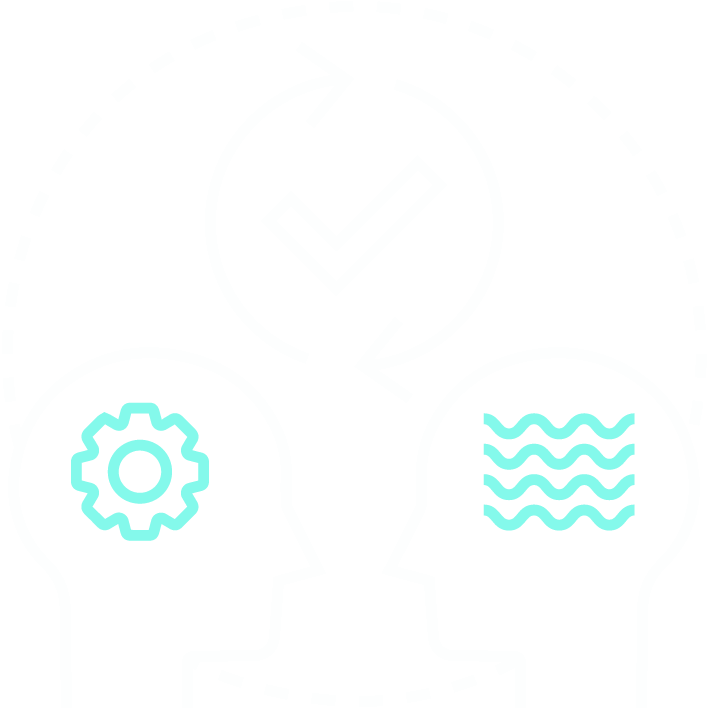 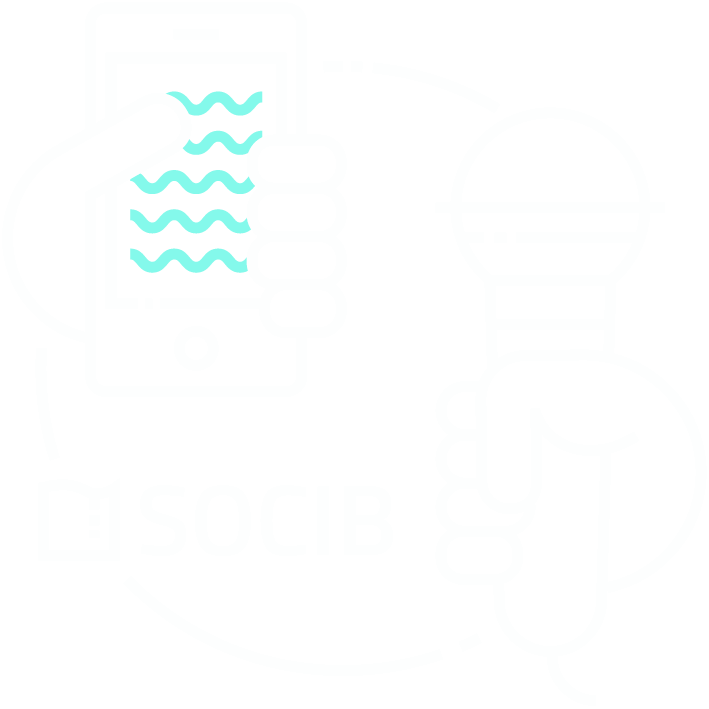 Stakeholder
Co-Design
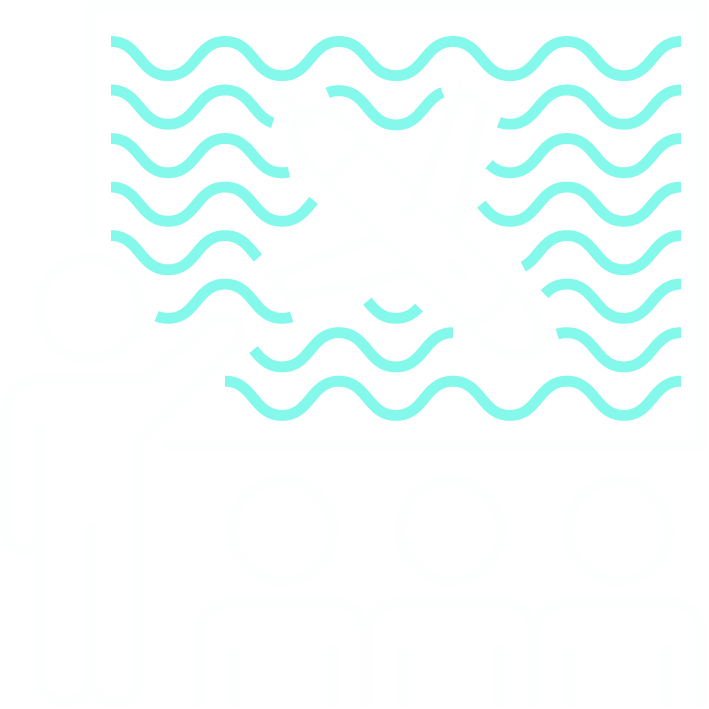 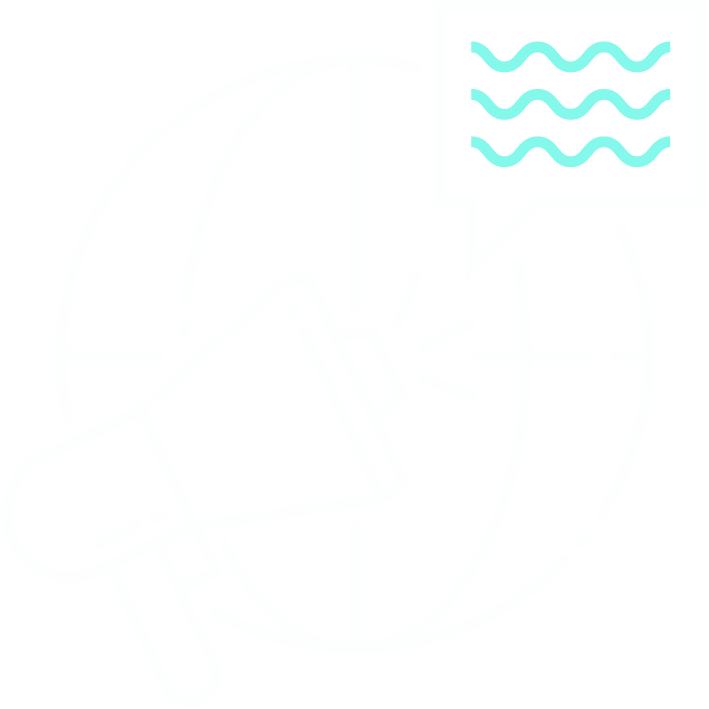 Communication
Outreach
Training
ONA-Toolbox as a DTO prototype
IT Infraestructure & Security
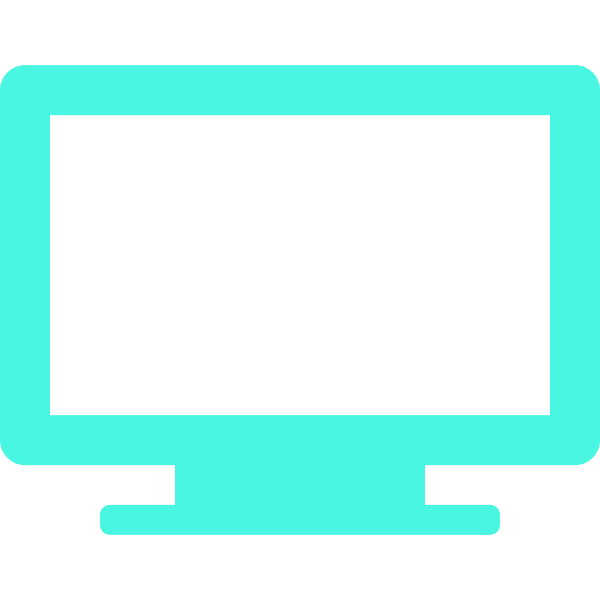 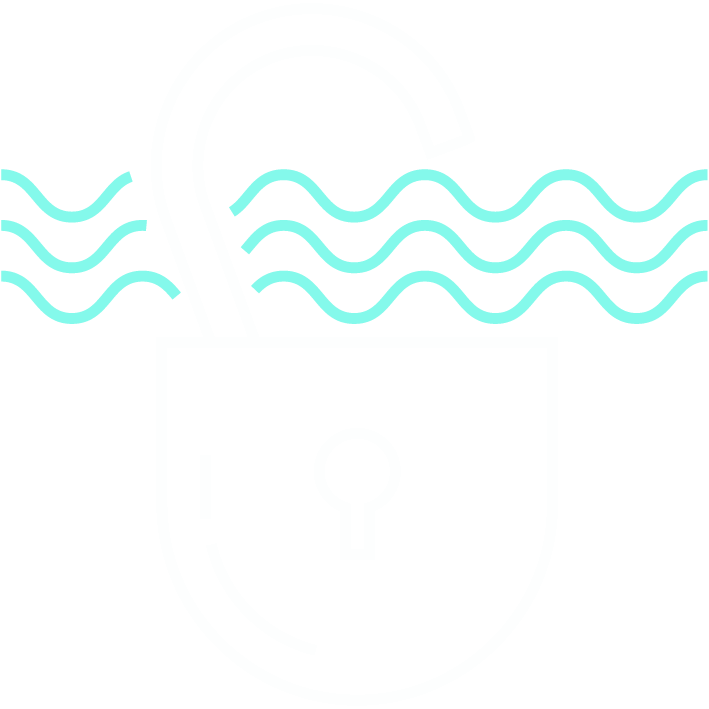 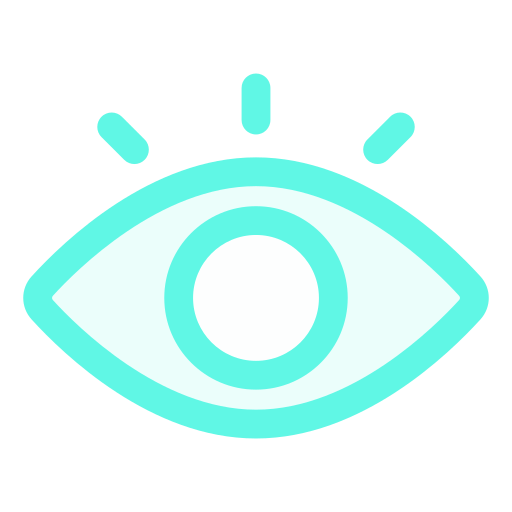 Operational servers &
Filesystem
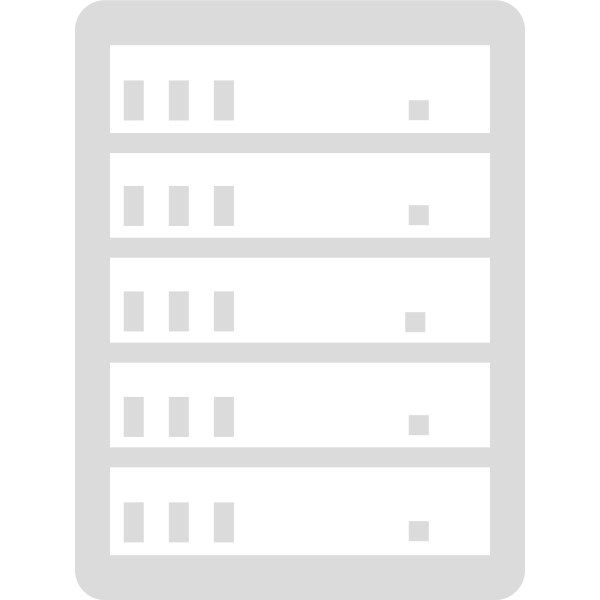 Vision
Viewer servers
Computing servers
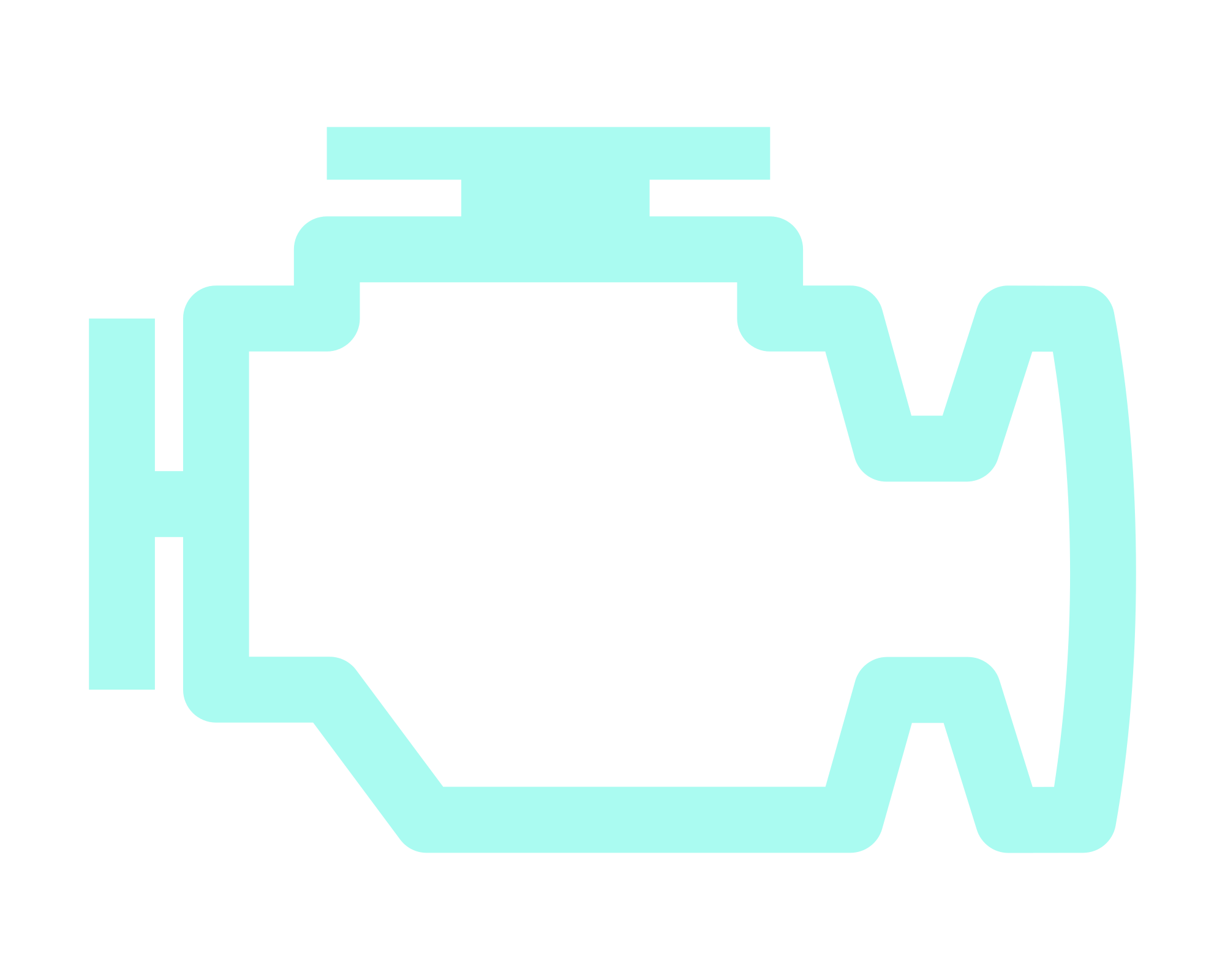 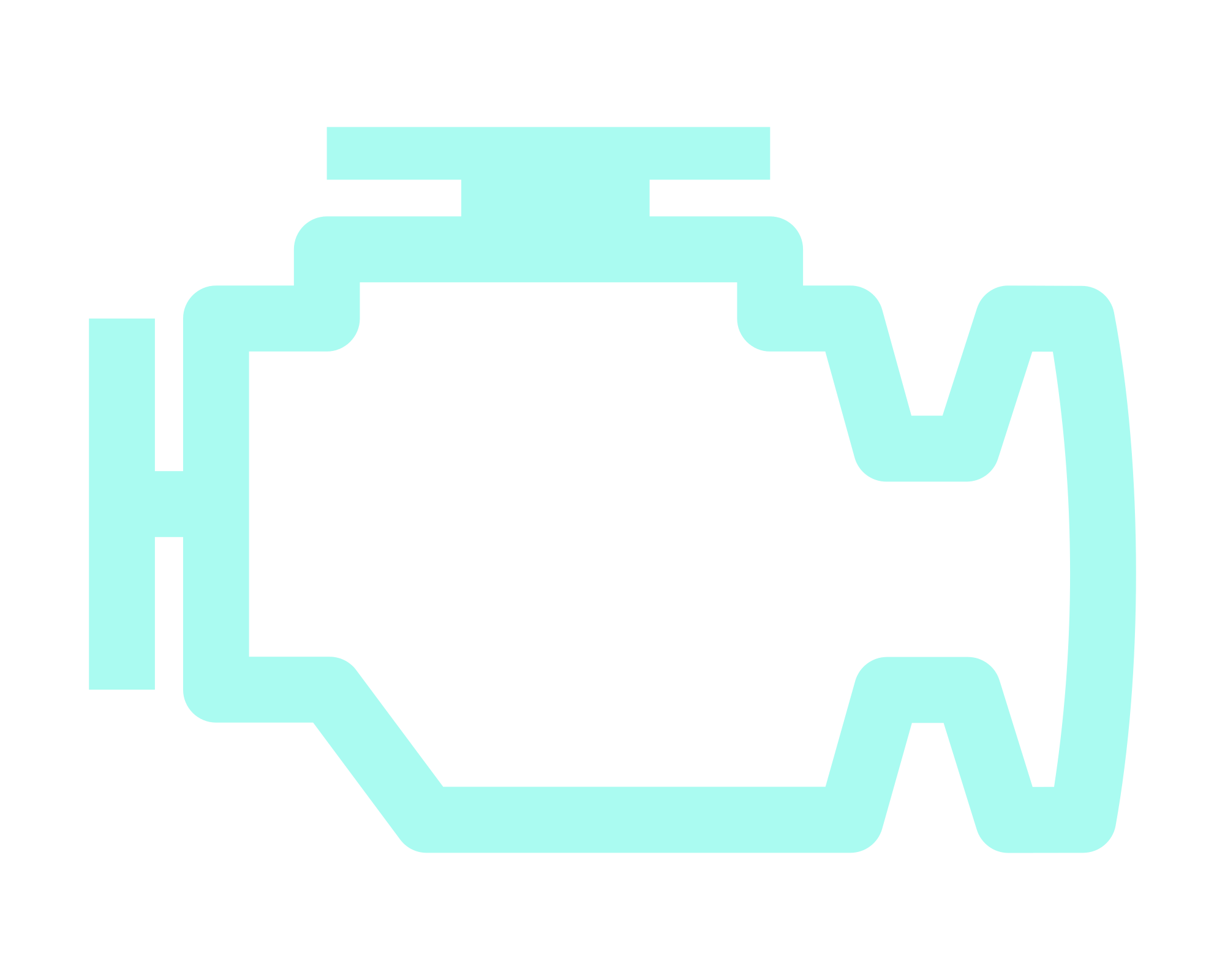 Data servers
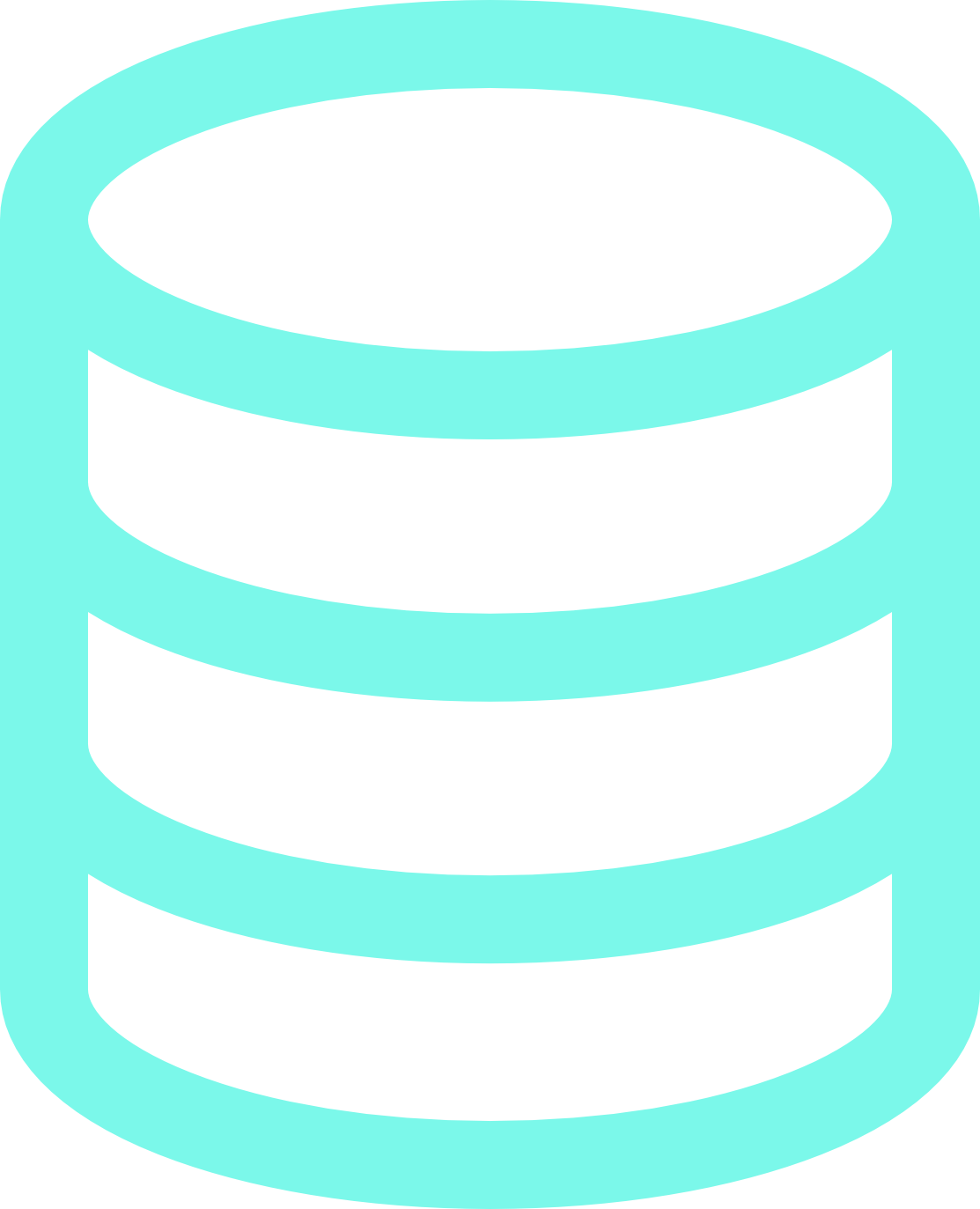 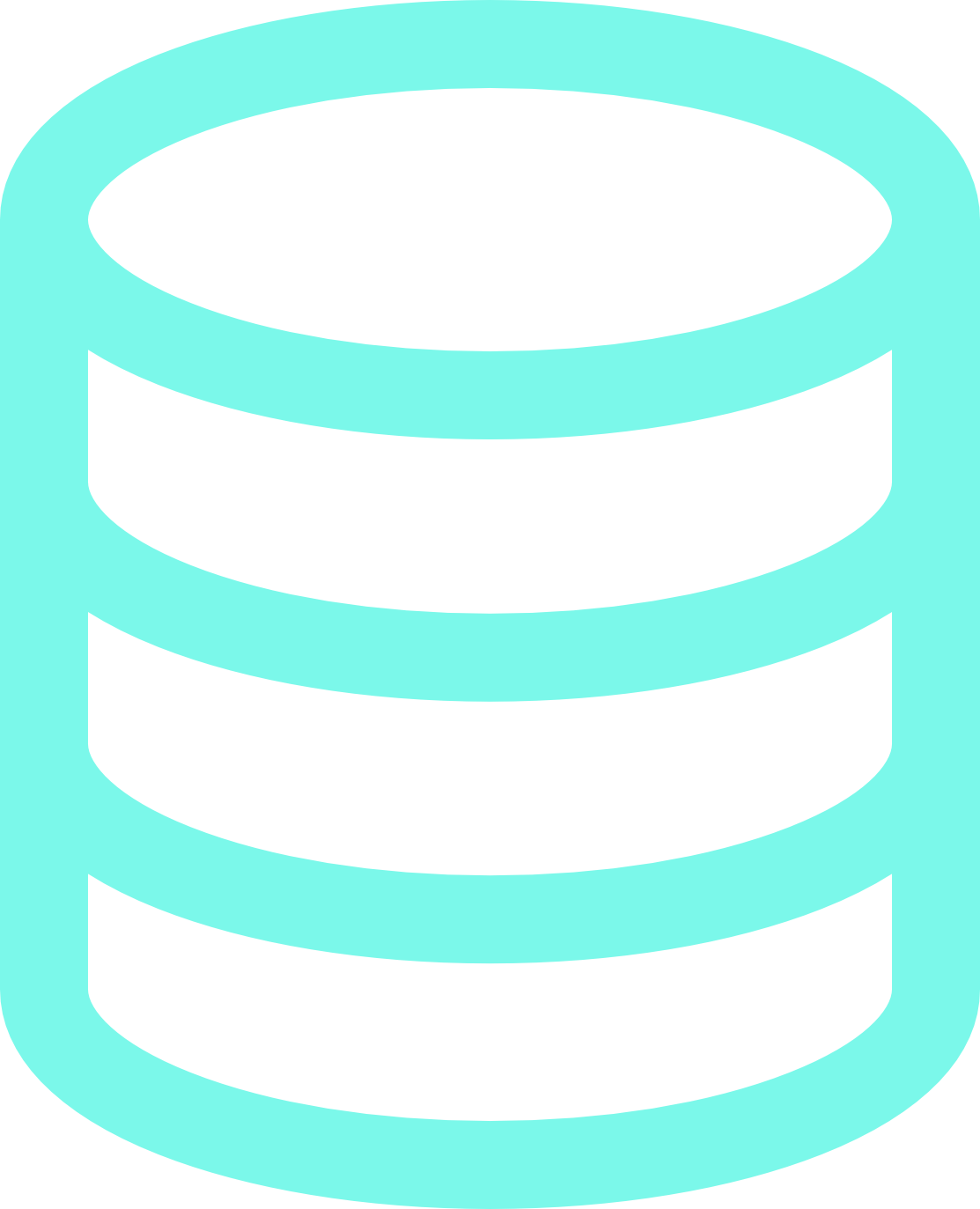 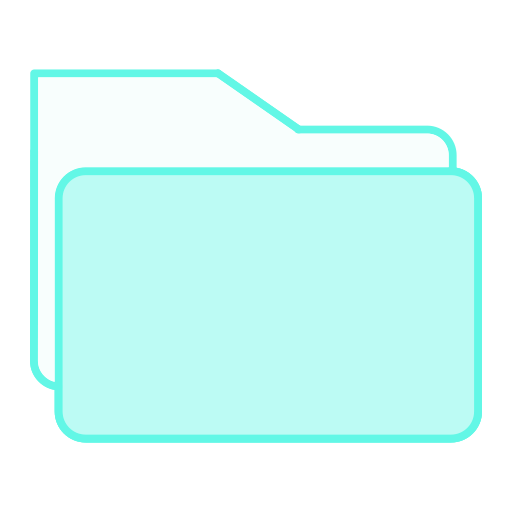 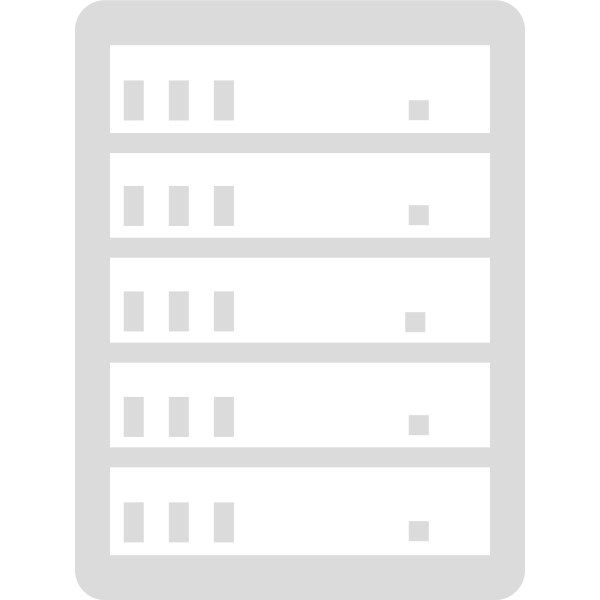 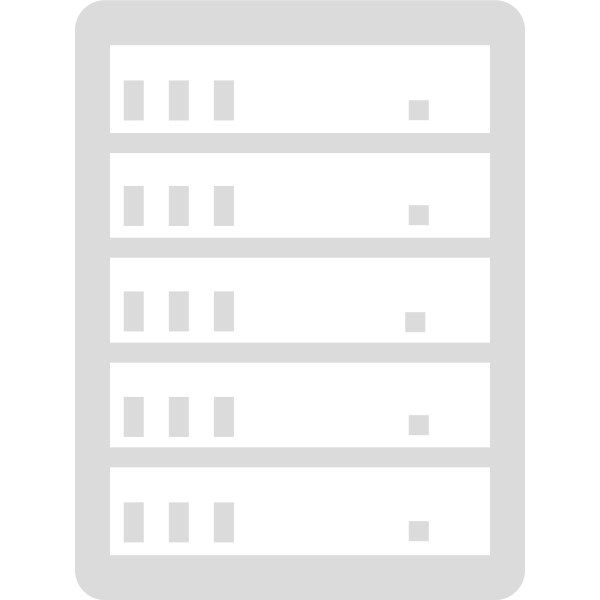 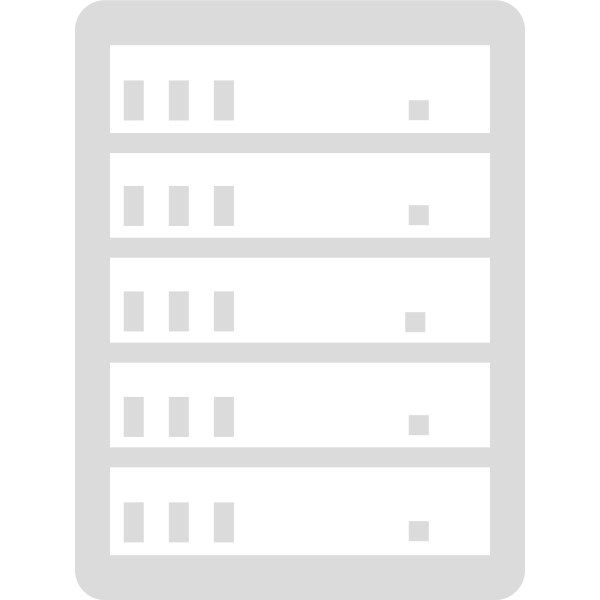 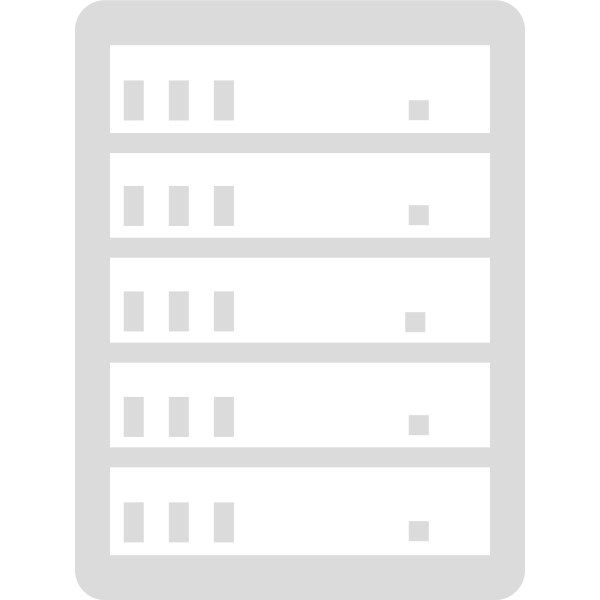 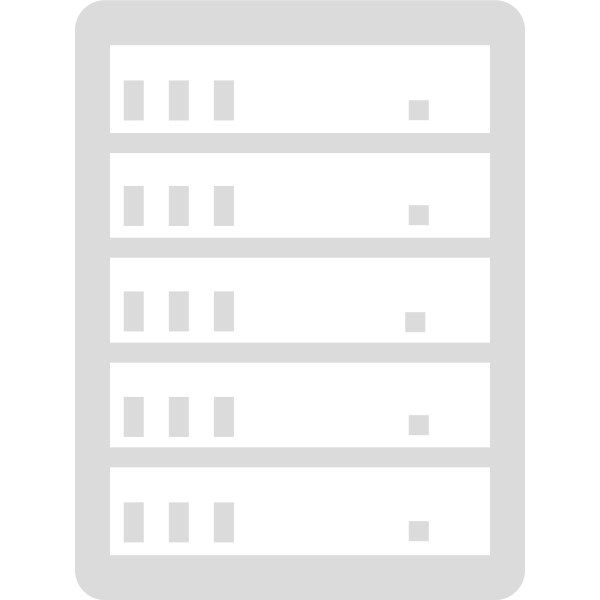 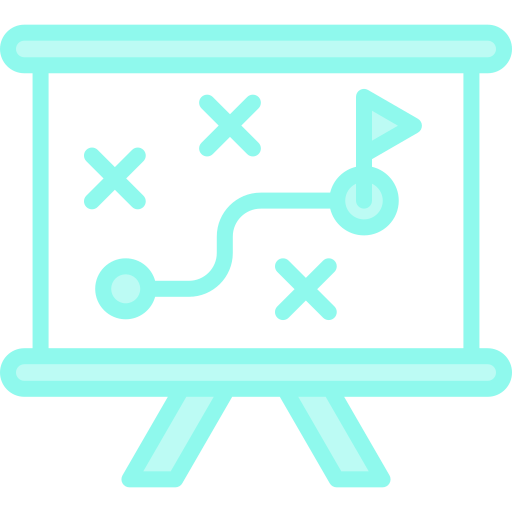 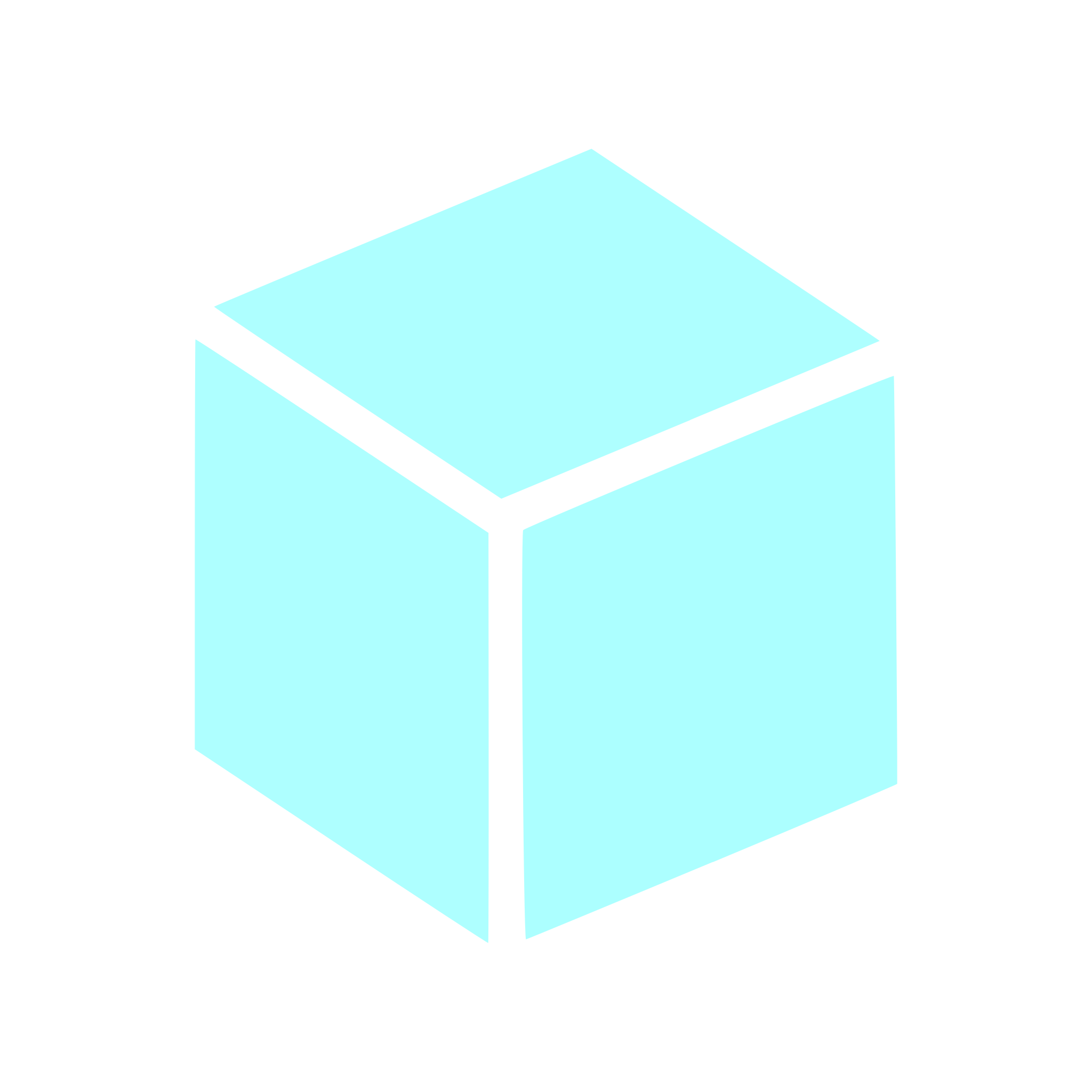 z
Viewers
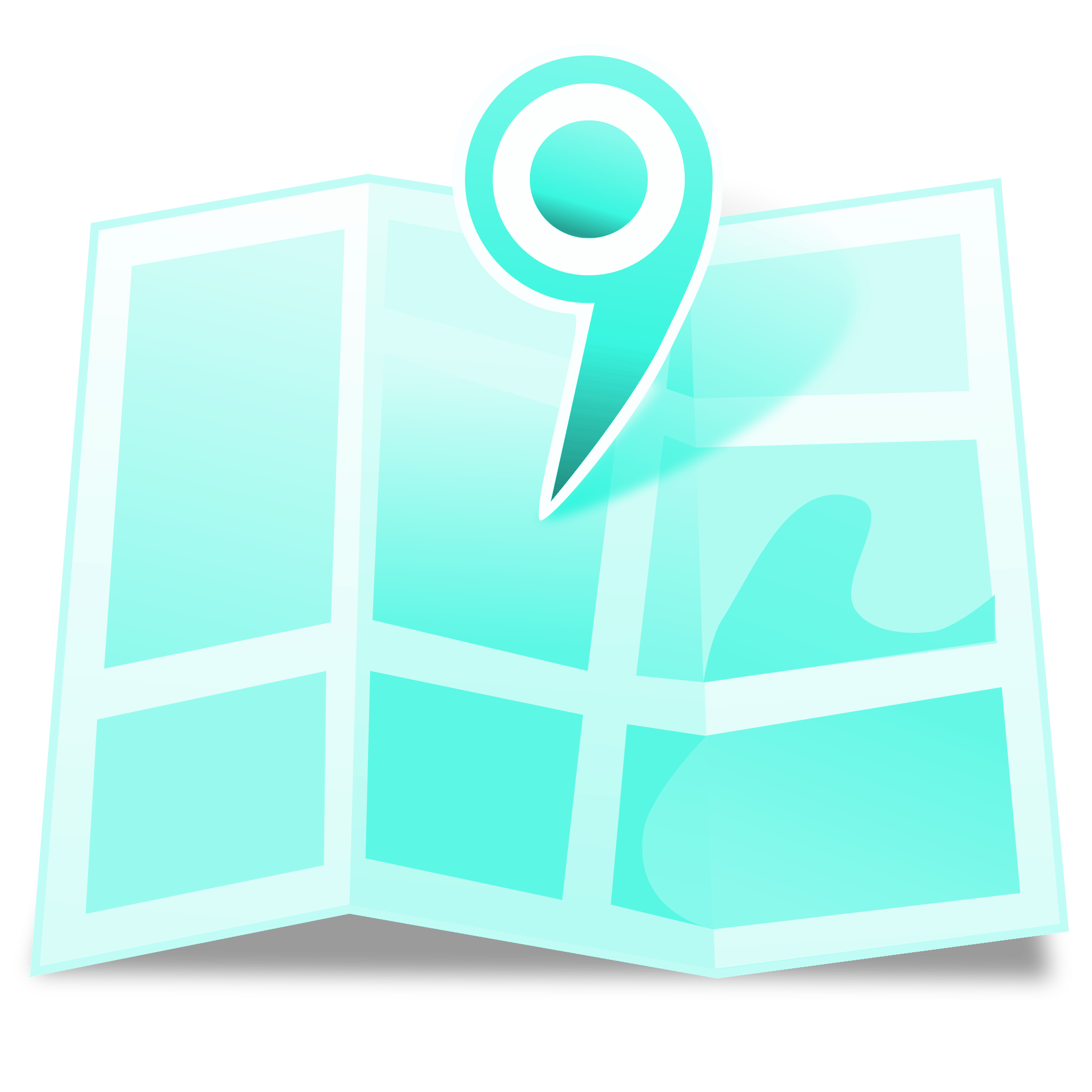 Strategy
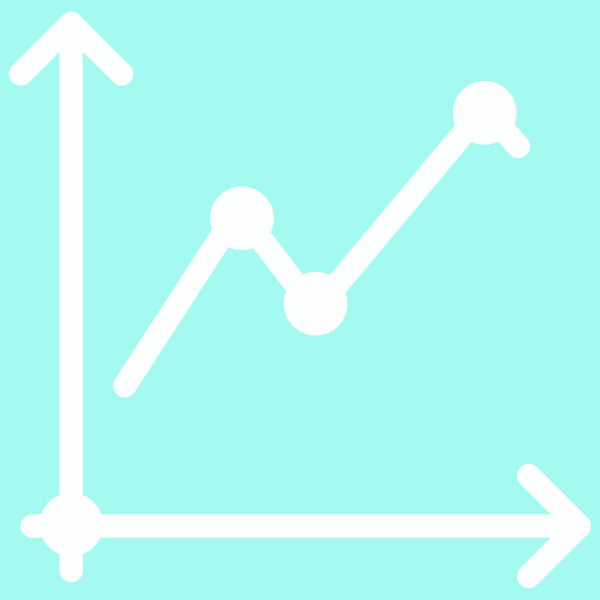 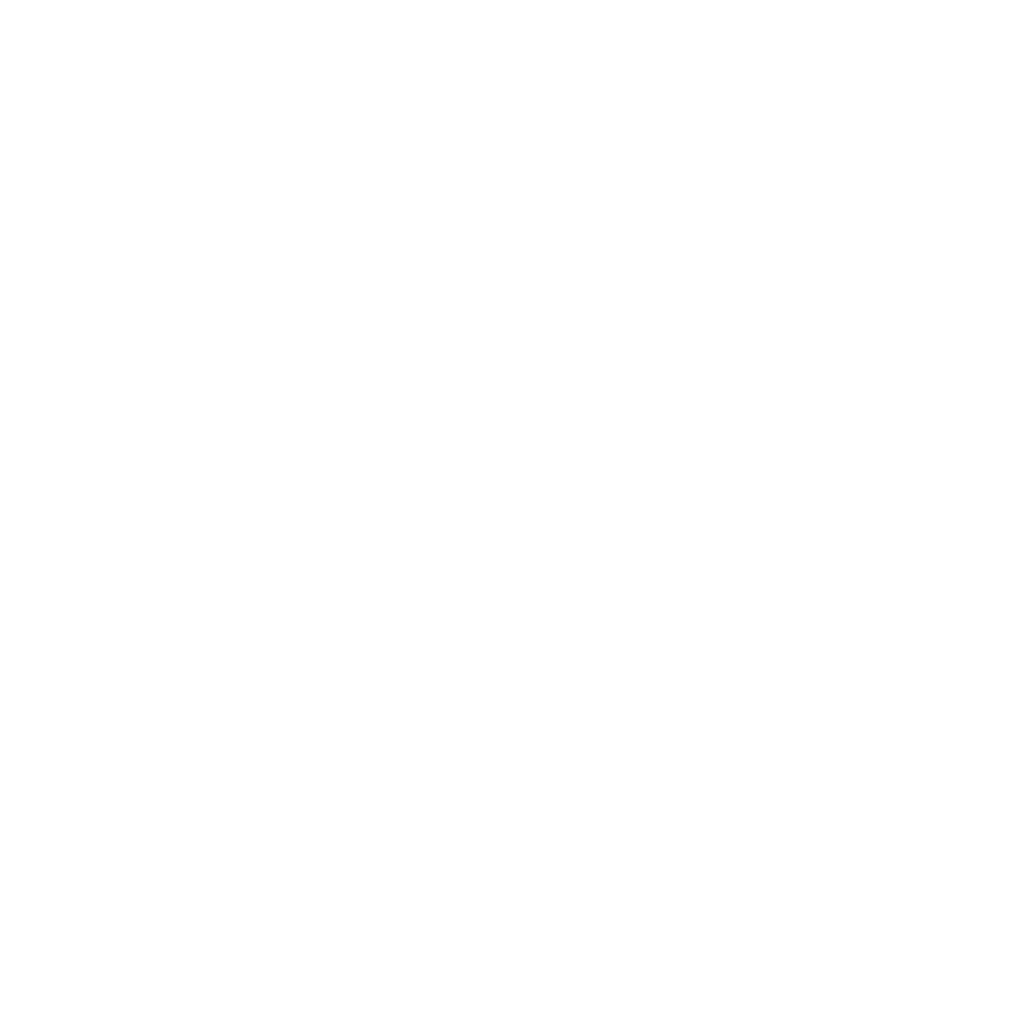 Observations & Forecasts
Data Repository
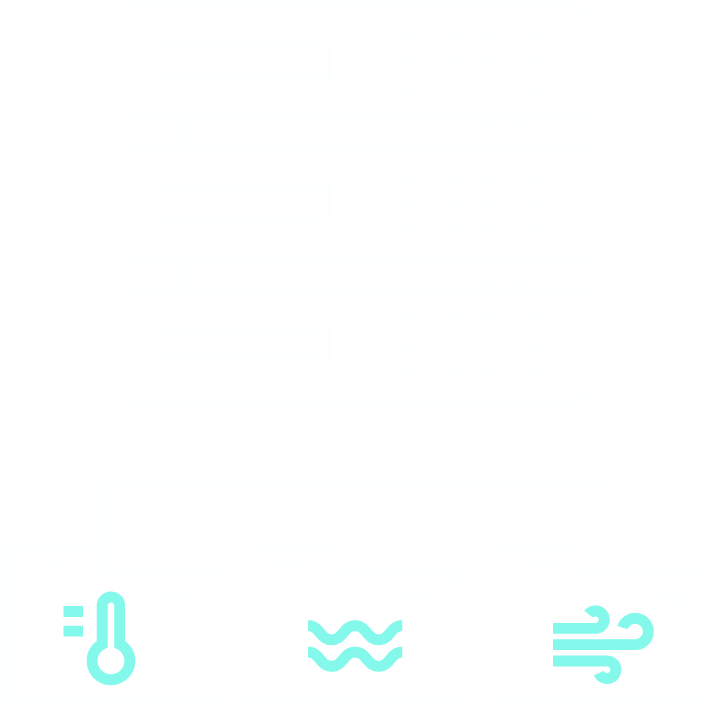 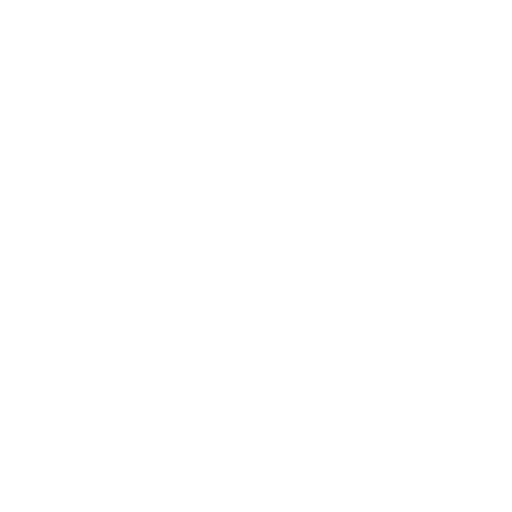 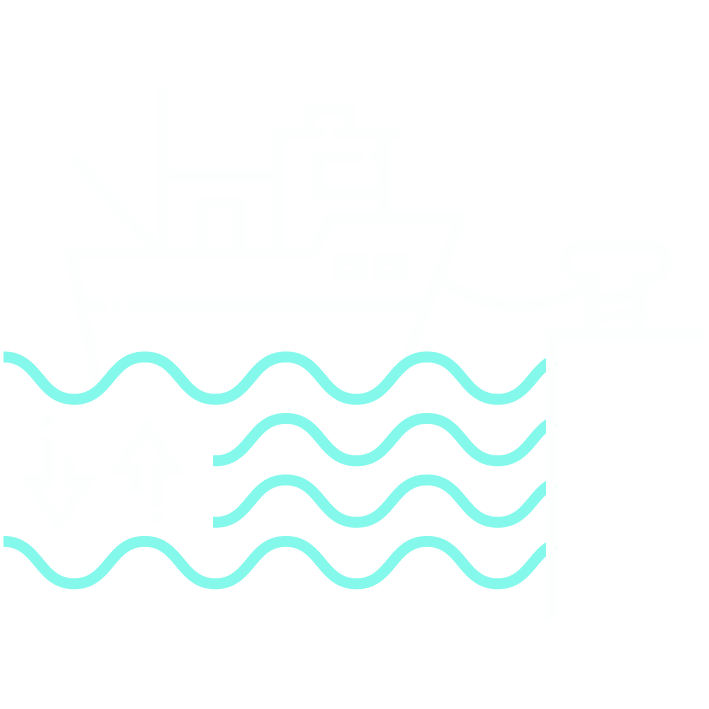 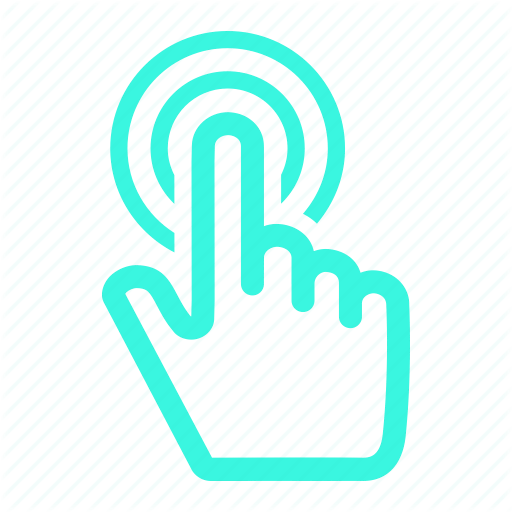 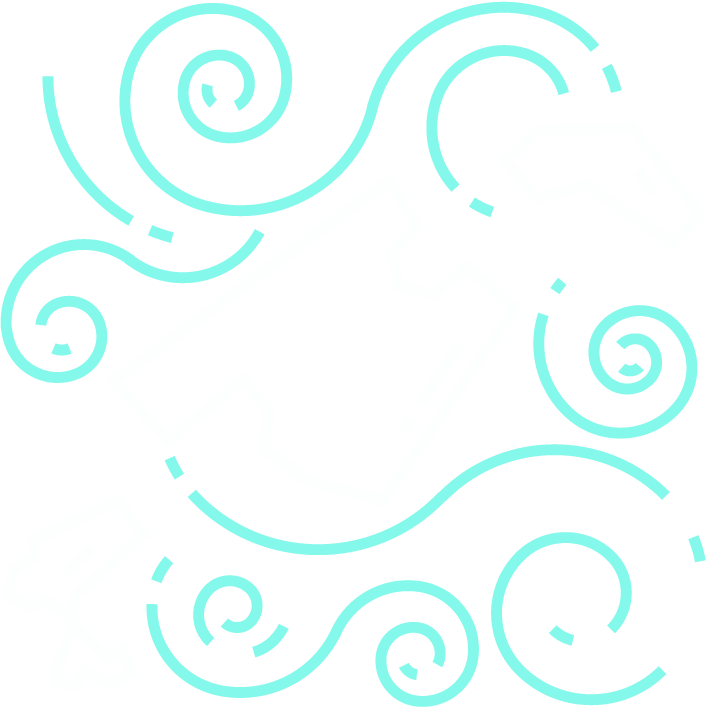 GUI
Systems
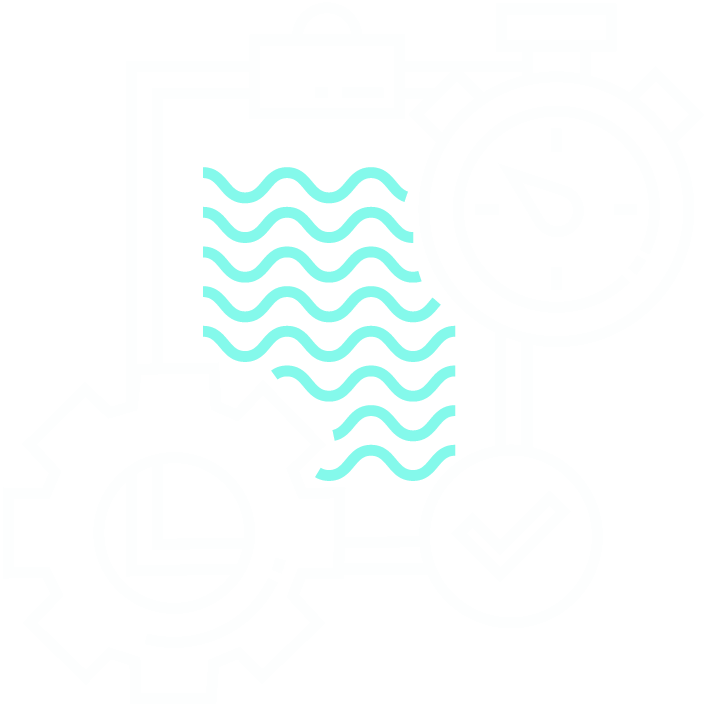 Work Governance
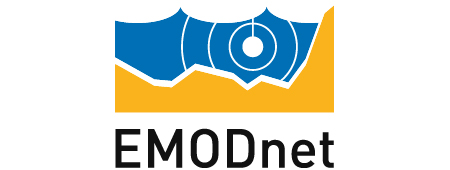 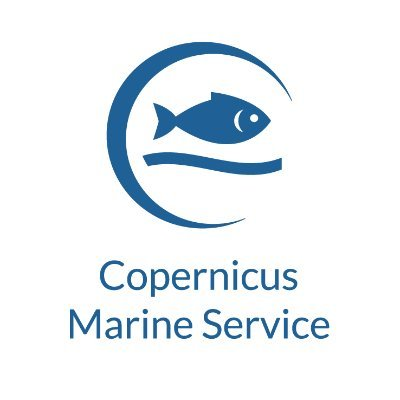 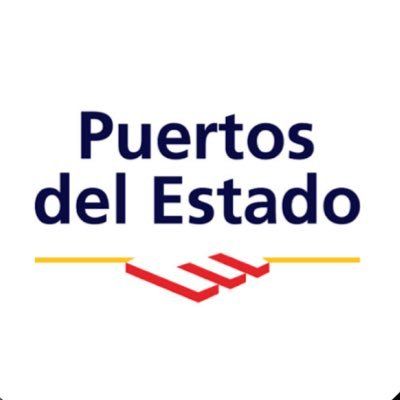 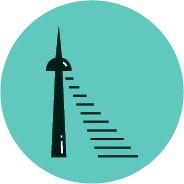 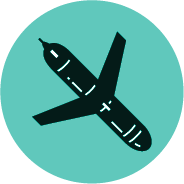 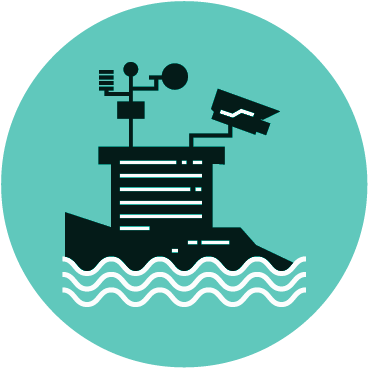 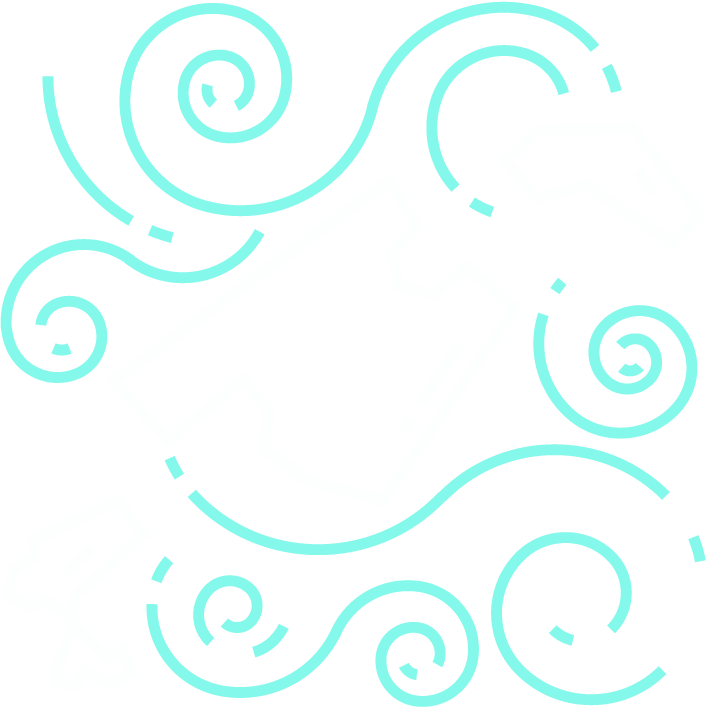 ?
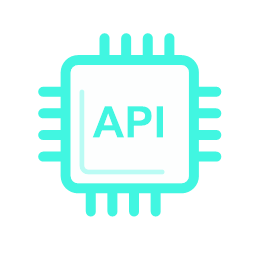 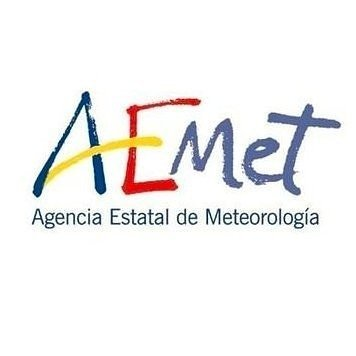 Forecasting Models
Integration
Data Providers
Open
insights
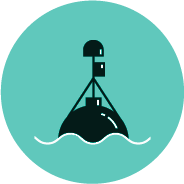 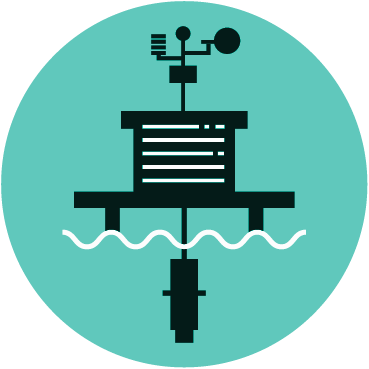 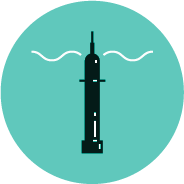 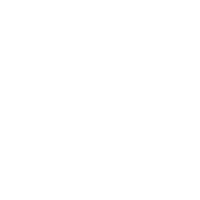 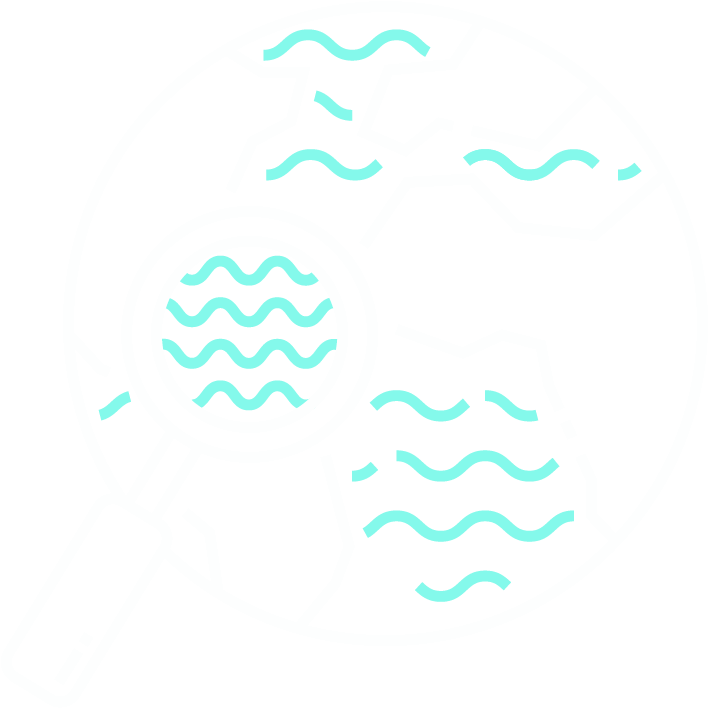 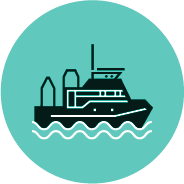 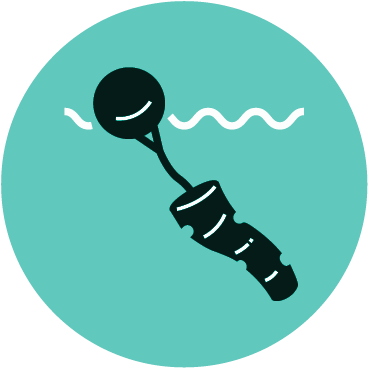 Data Governance
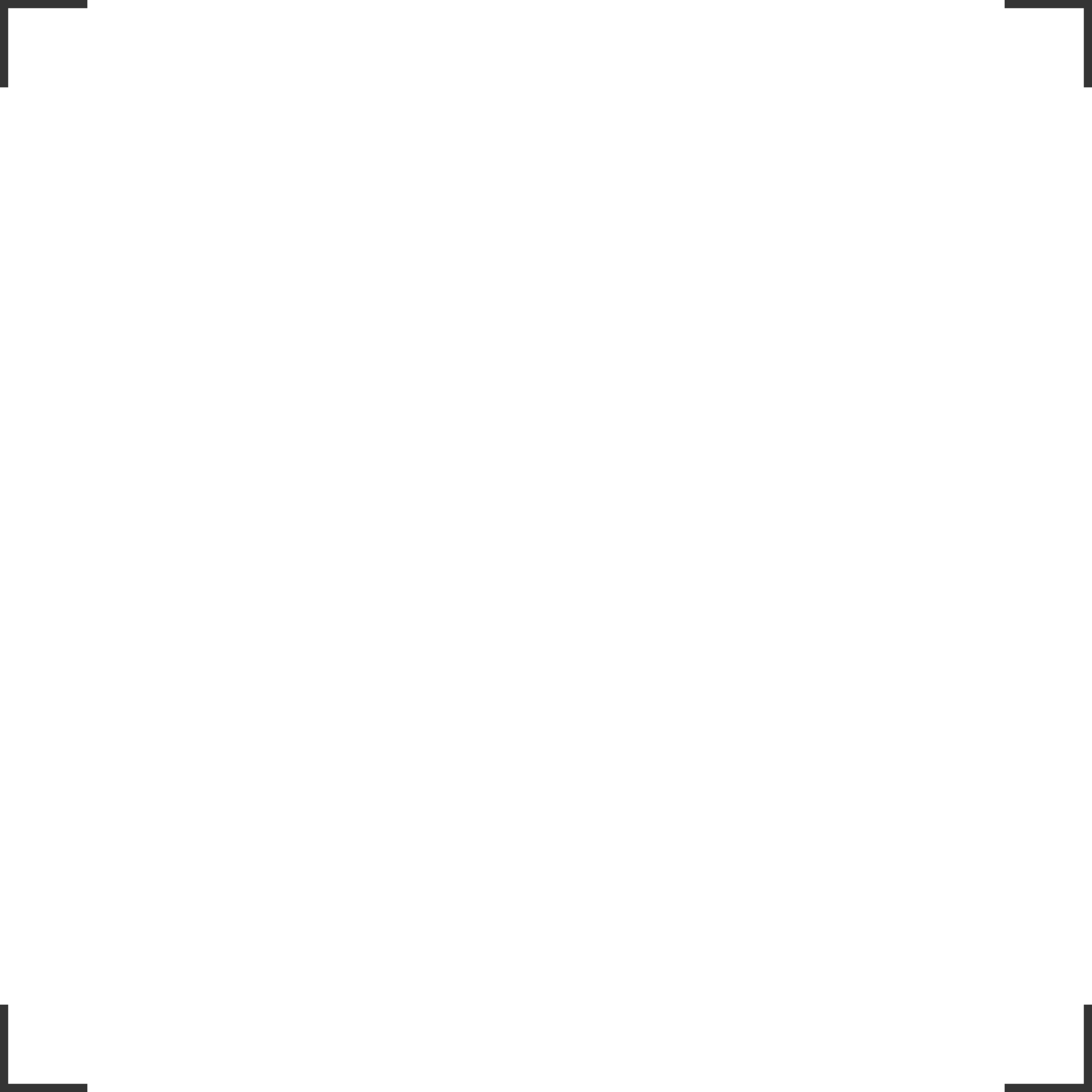 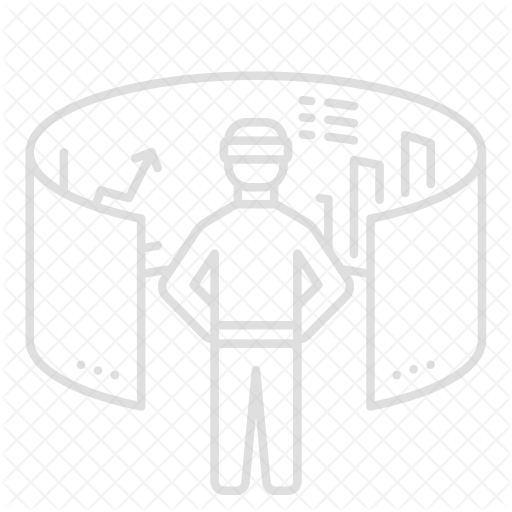 User’s Interfaces
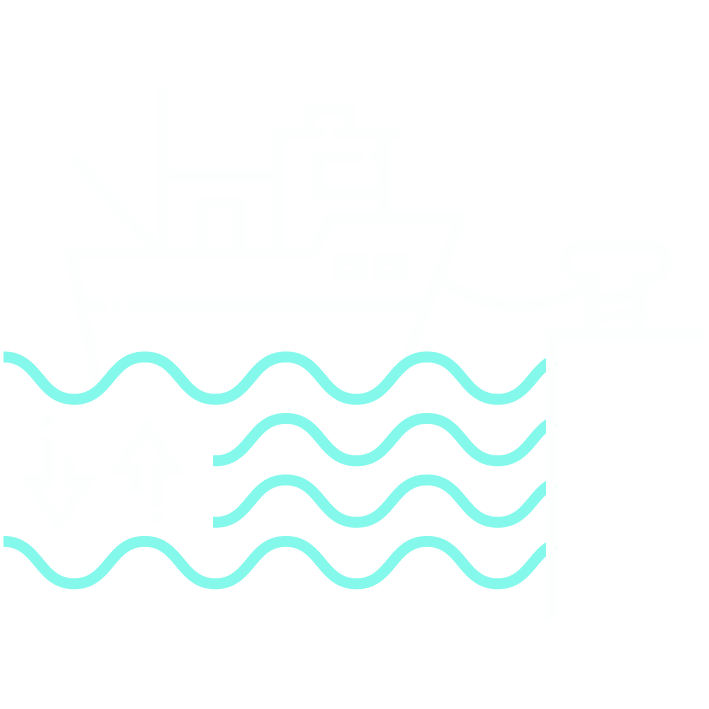 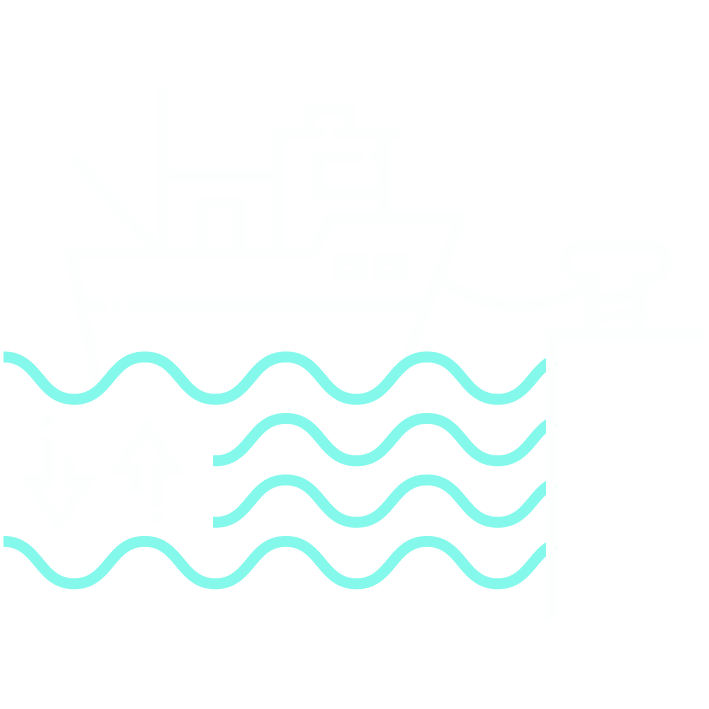 Data Sources & Providers
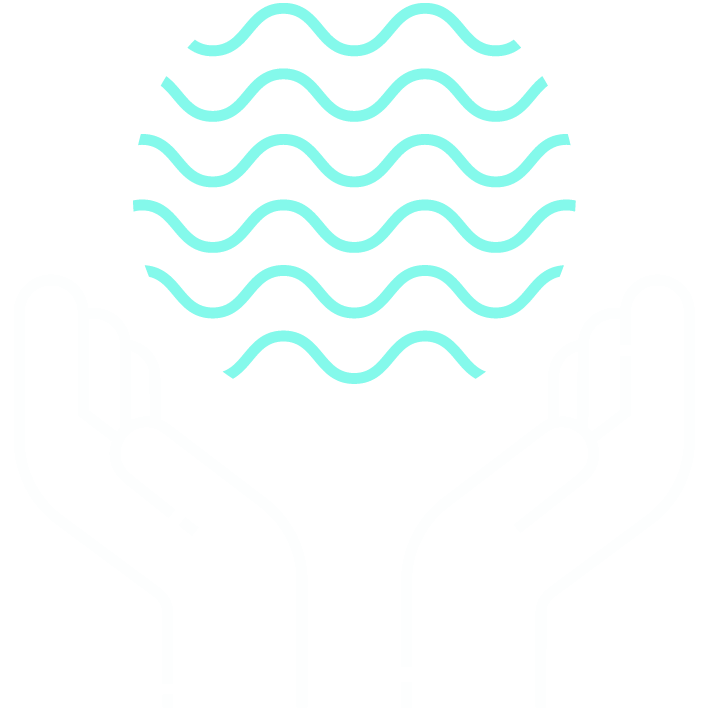 Data Lake
Engine
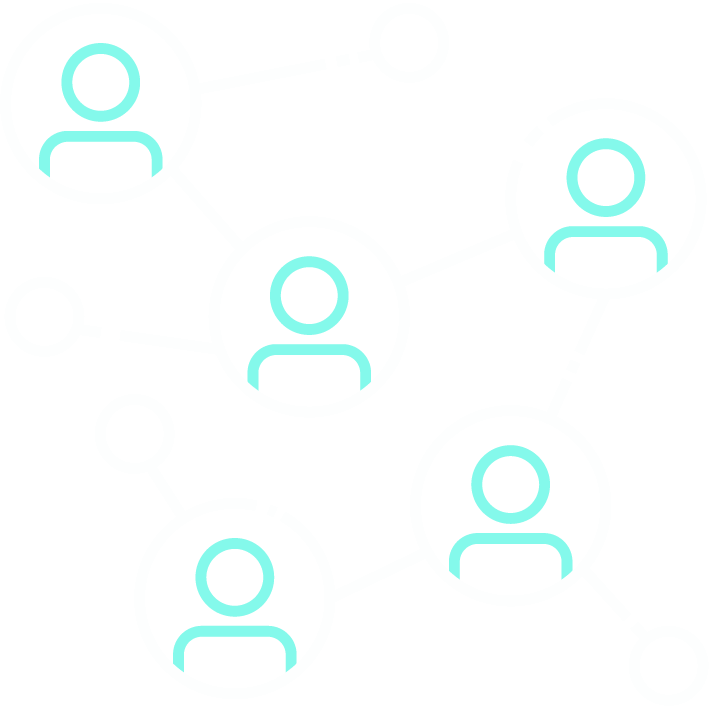 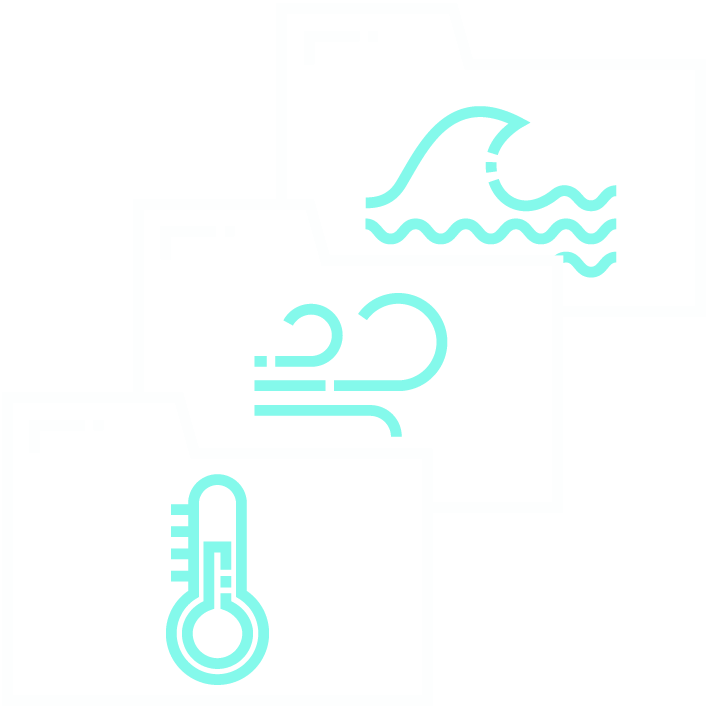 Data 
catalog
M2M
Services
Interoperatibility
Governance
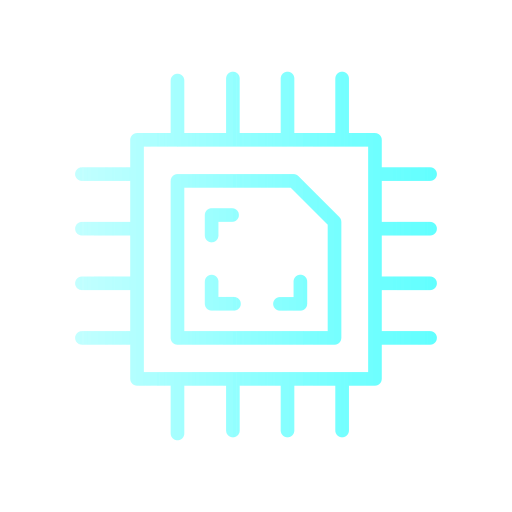 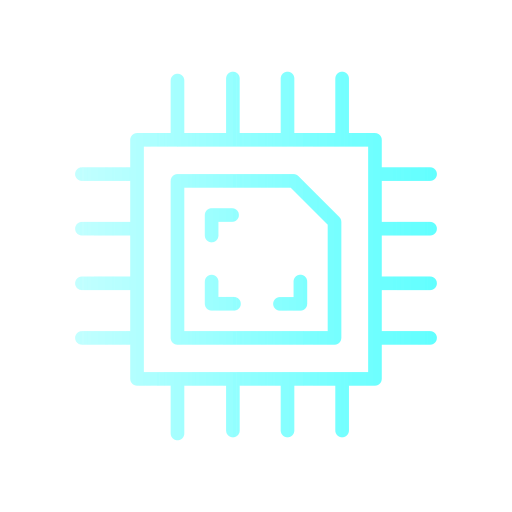 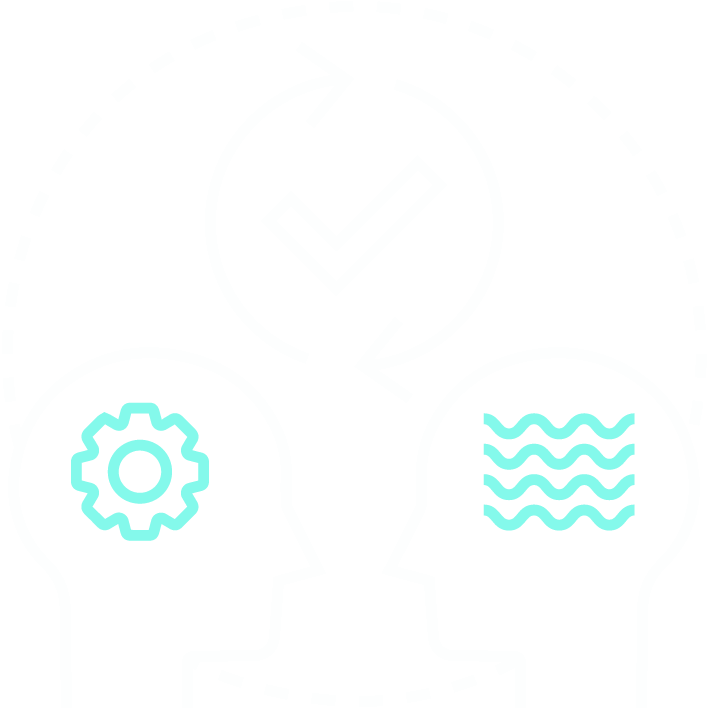 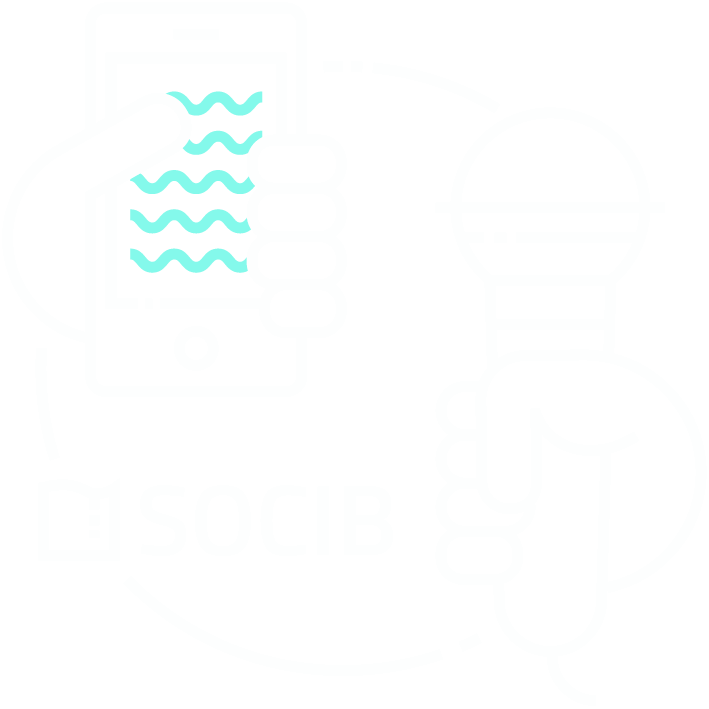 Stakeholder
Co-Design
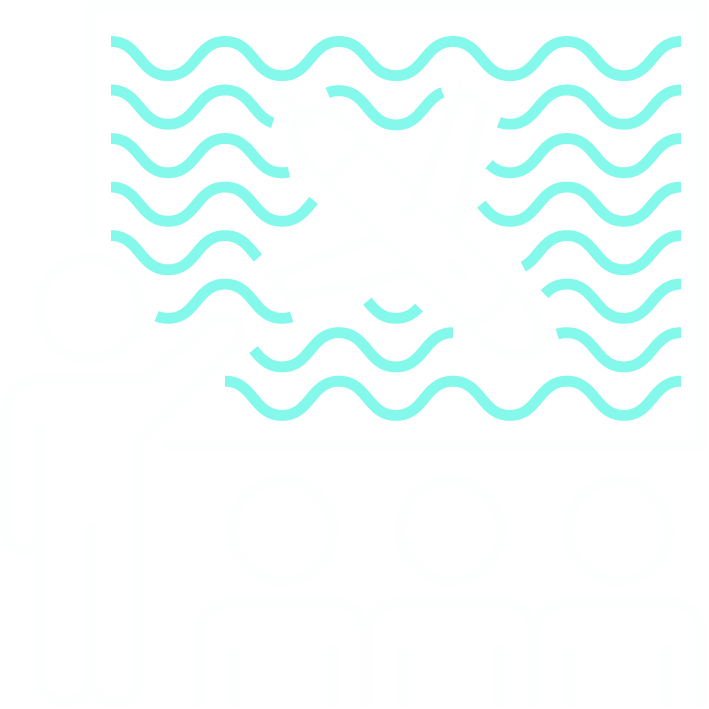 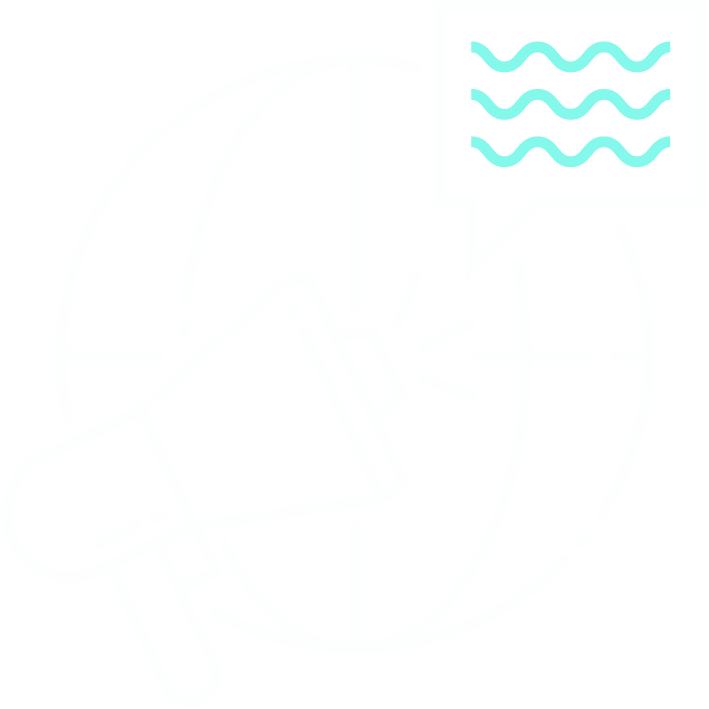 Communication
Outreach
Training
We have the pieces…
Future perspectives of AI within DTOs
IT Infraestructure & Security
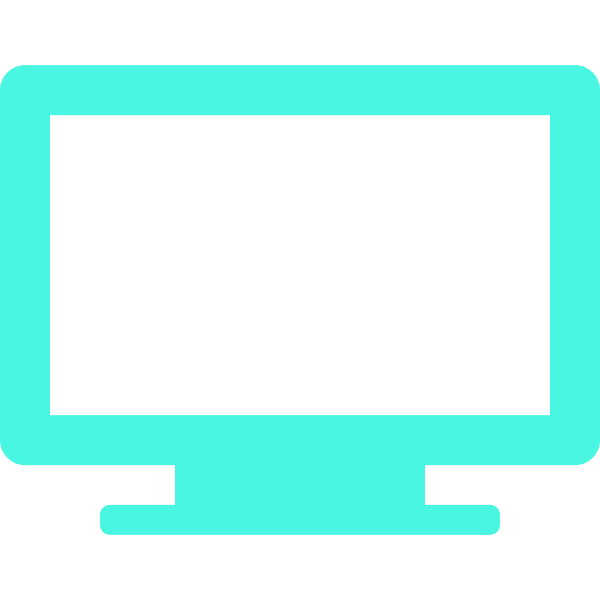 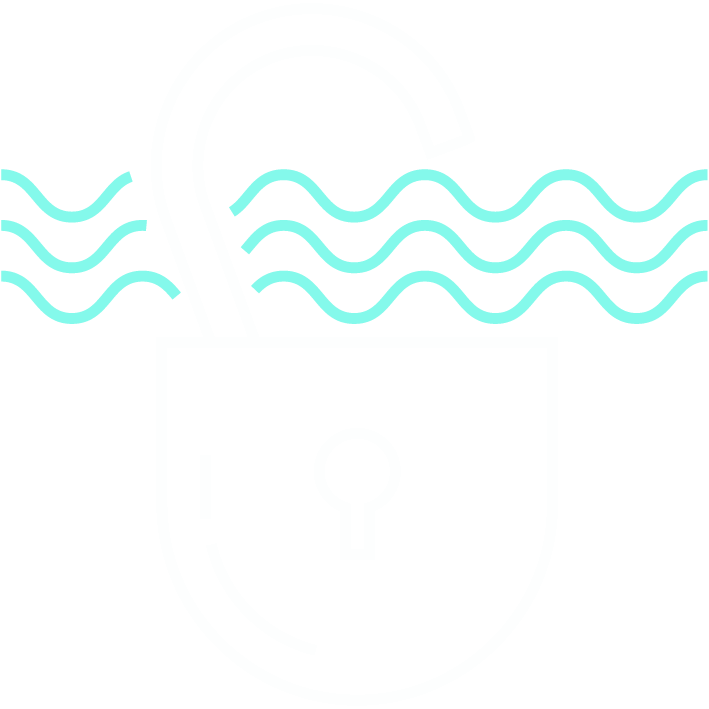 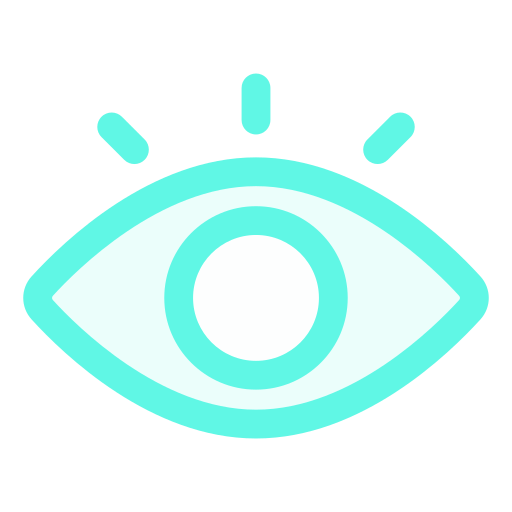 Operational servers &
Filesystem
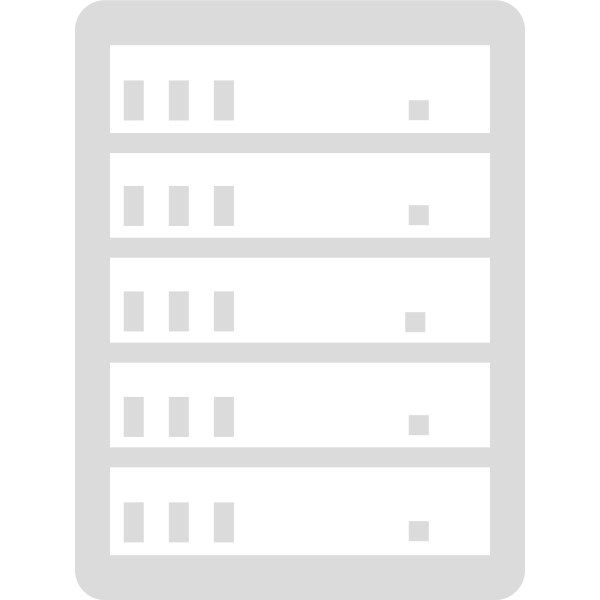 Vision
Viewer servers
Computing servers
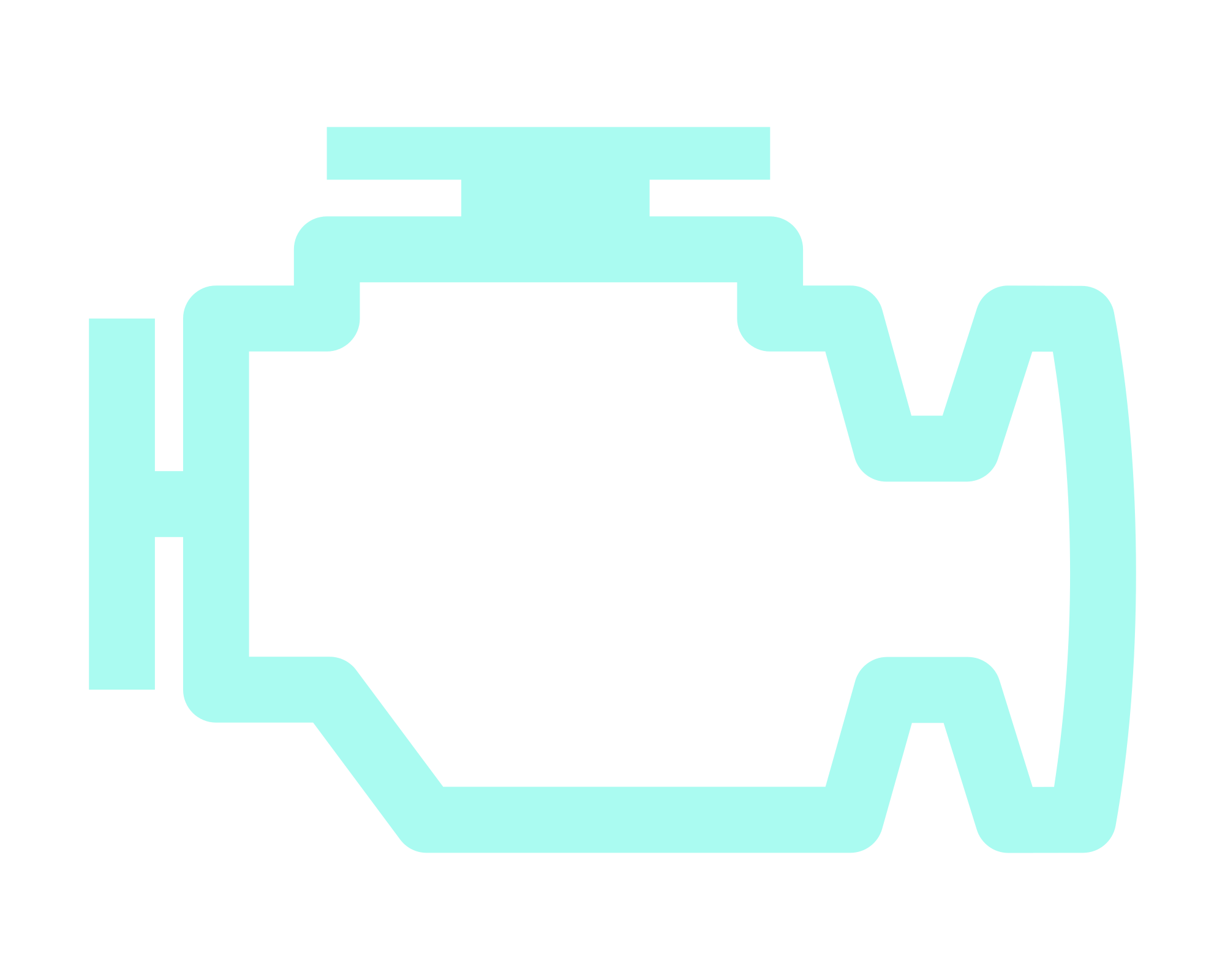 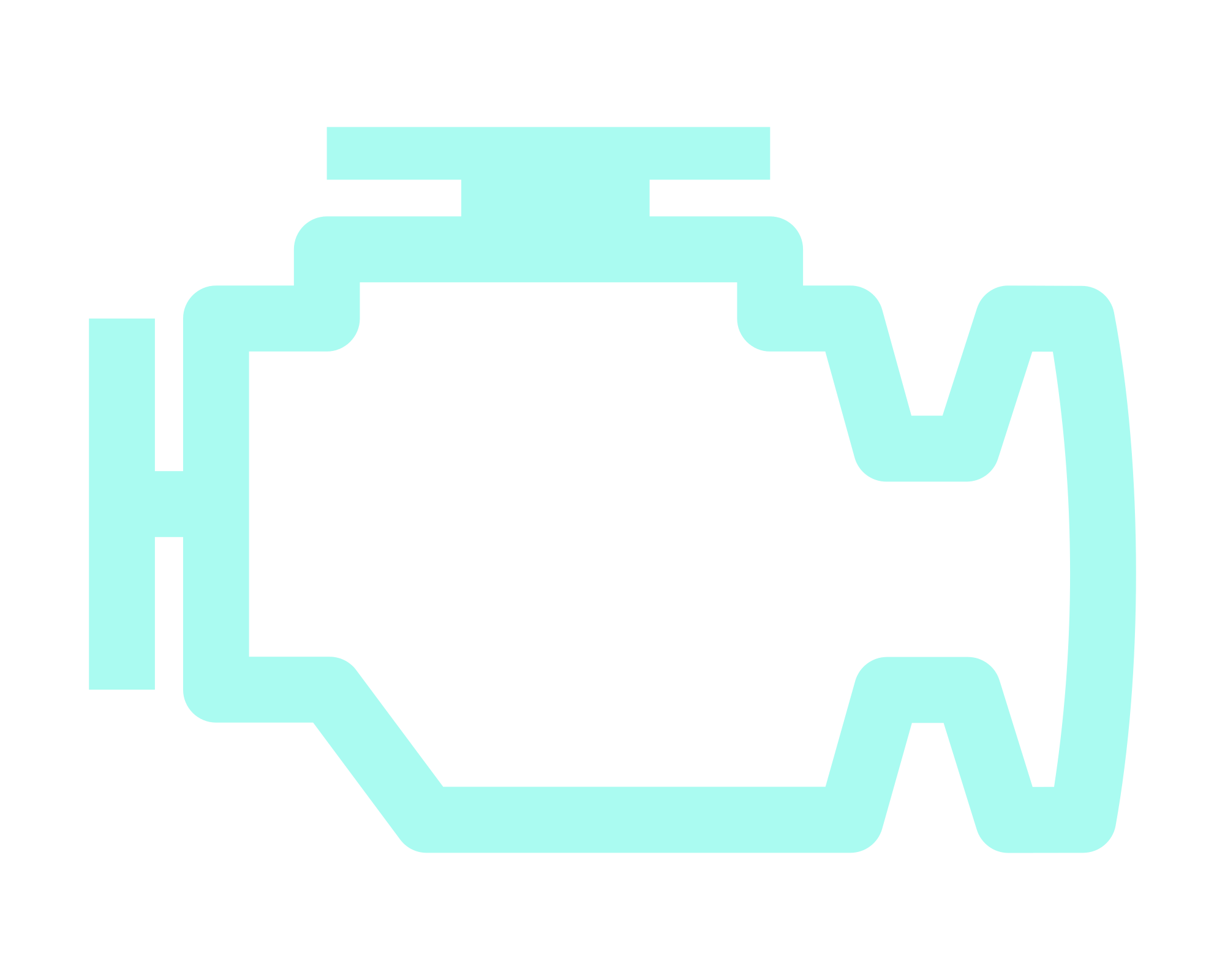 Data servers
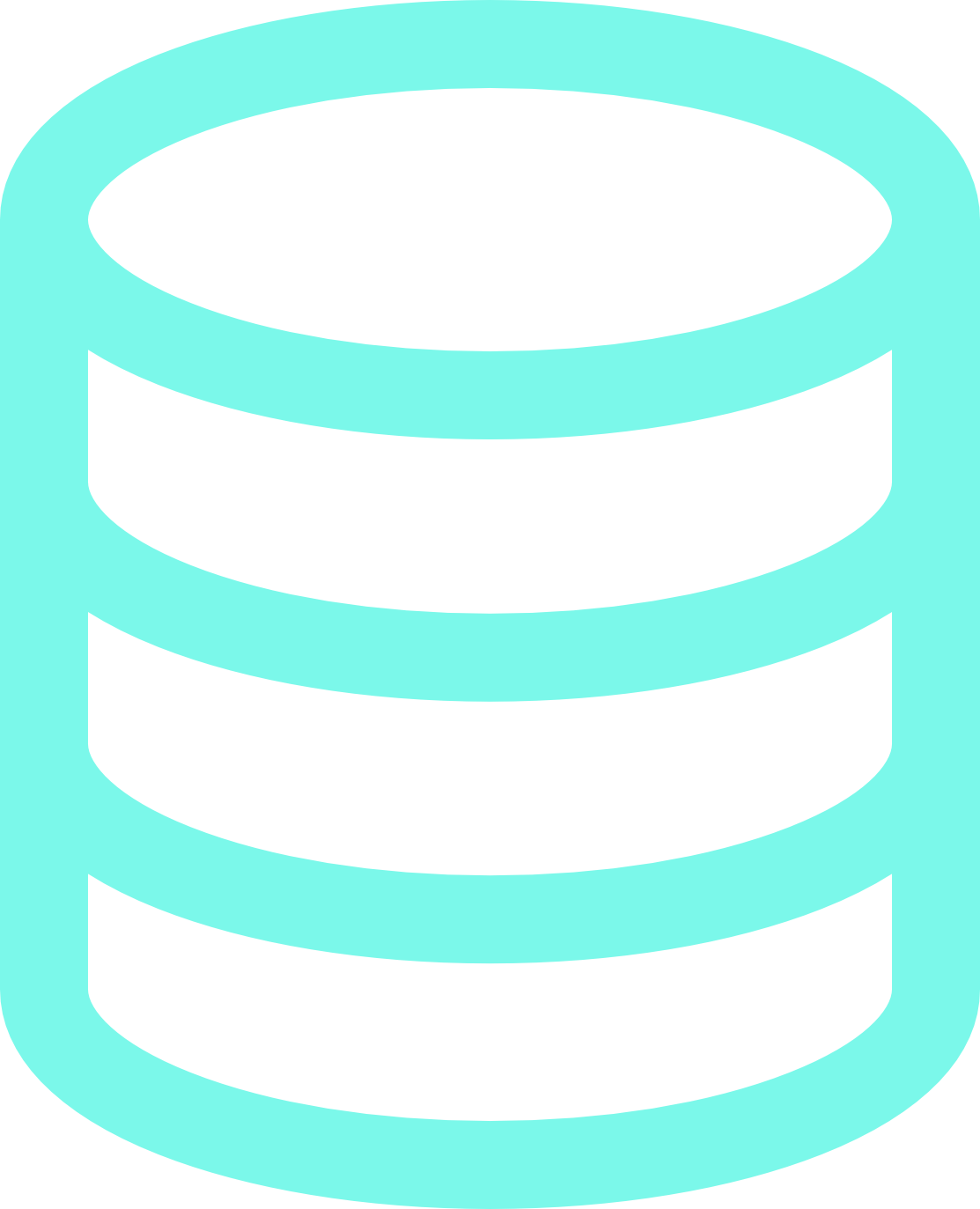 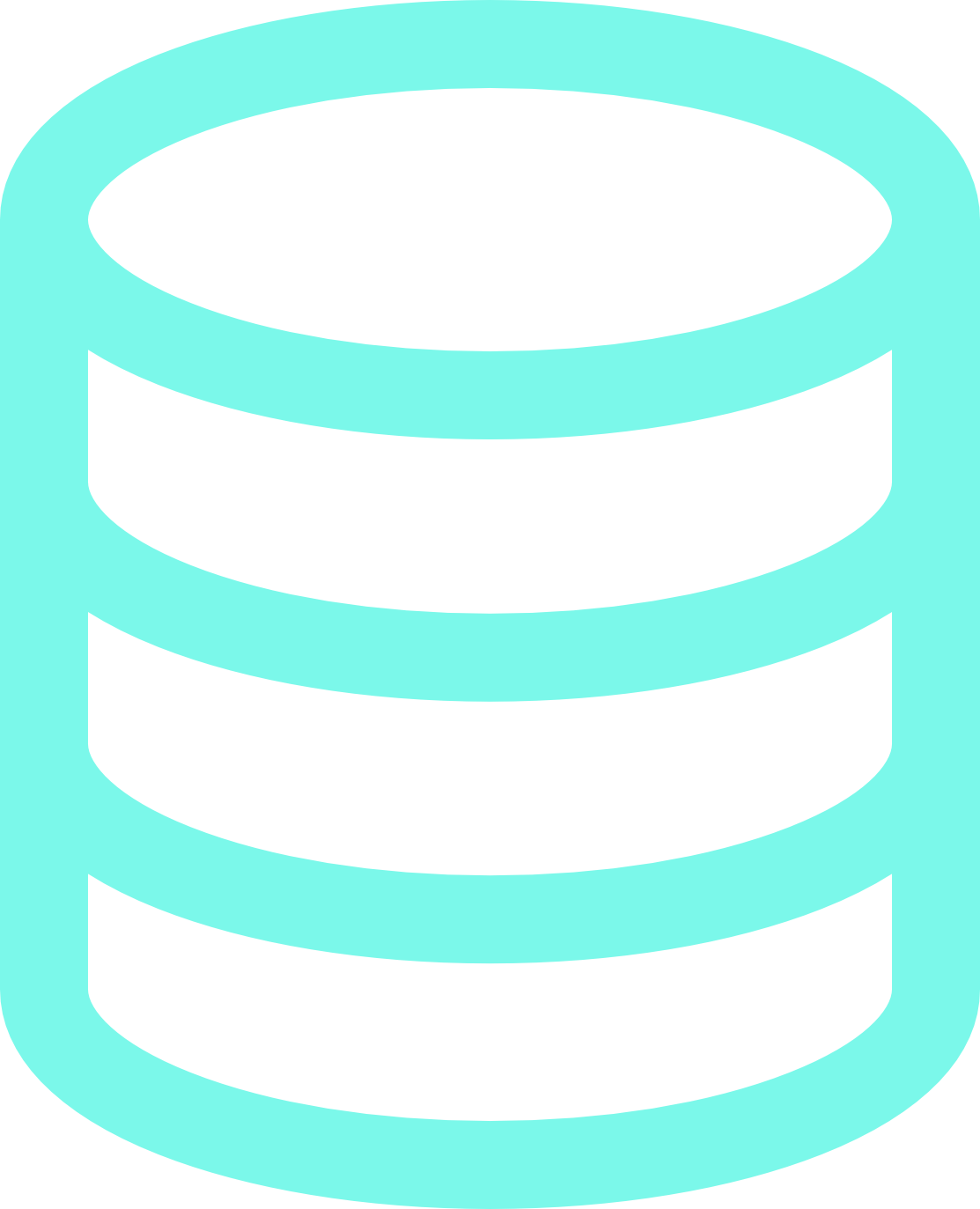 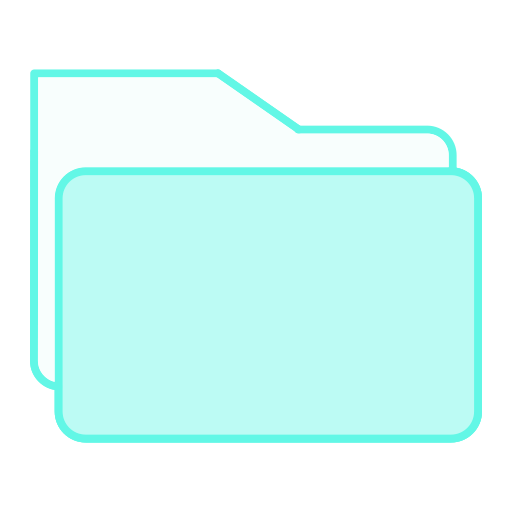 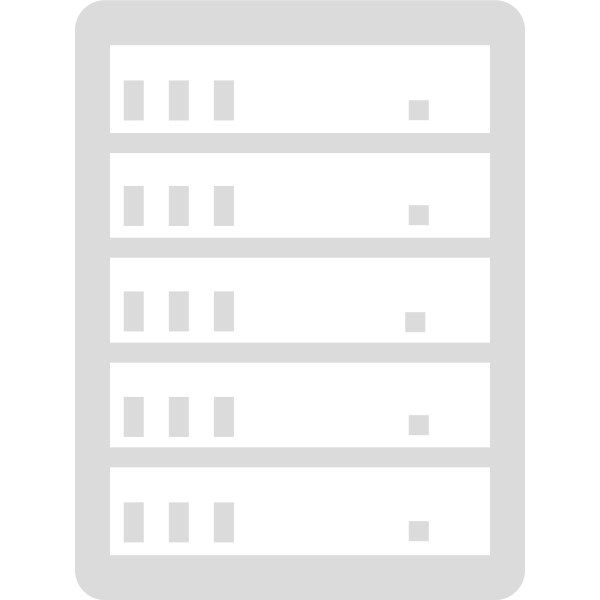 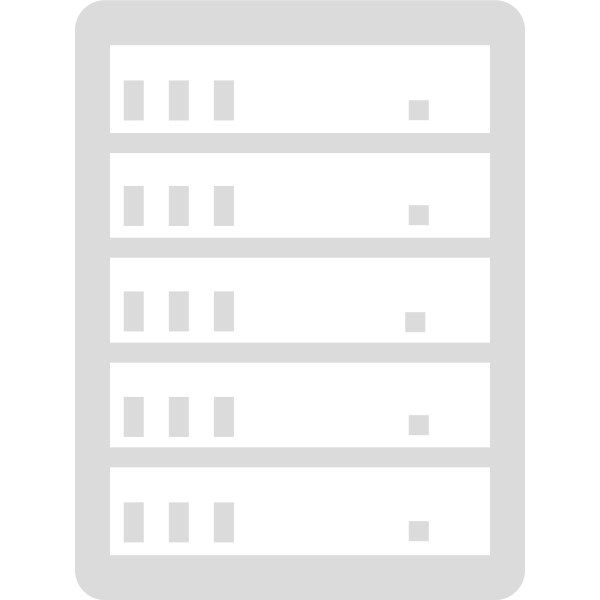 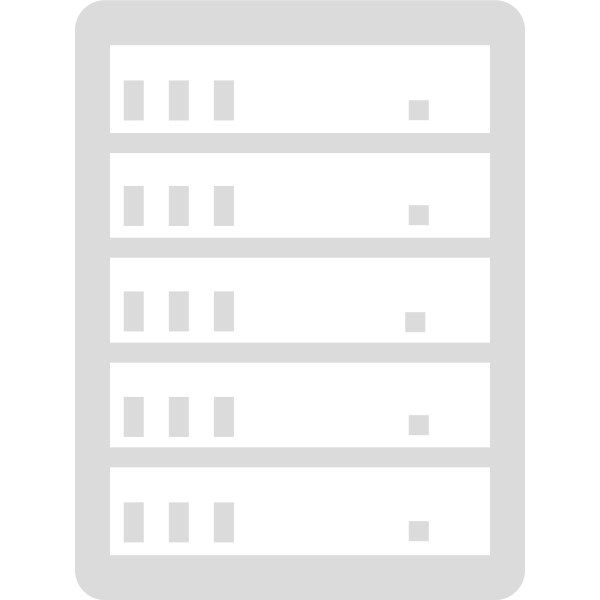 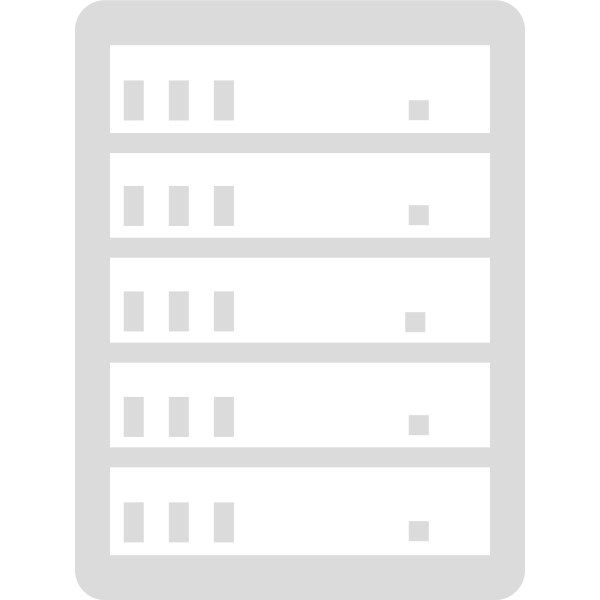 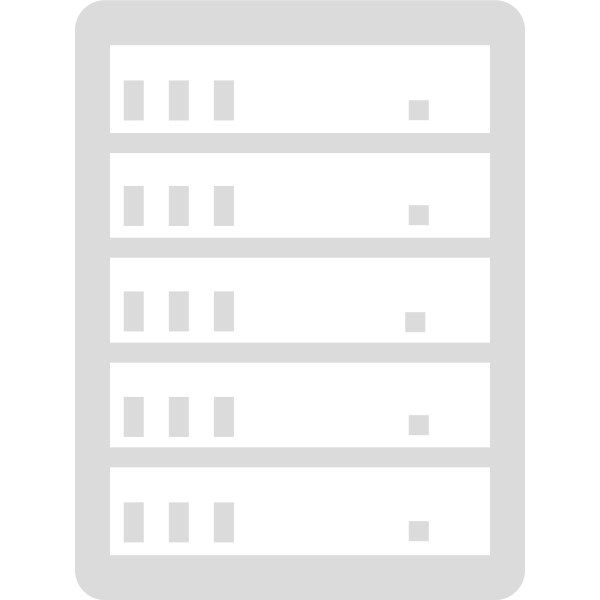 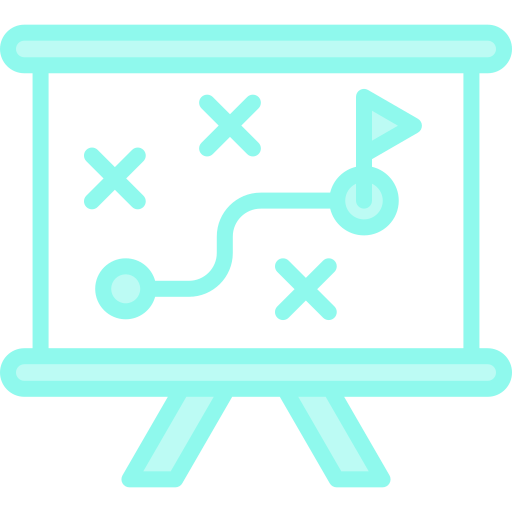 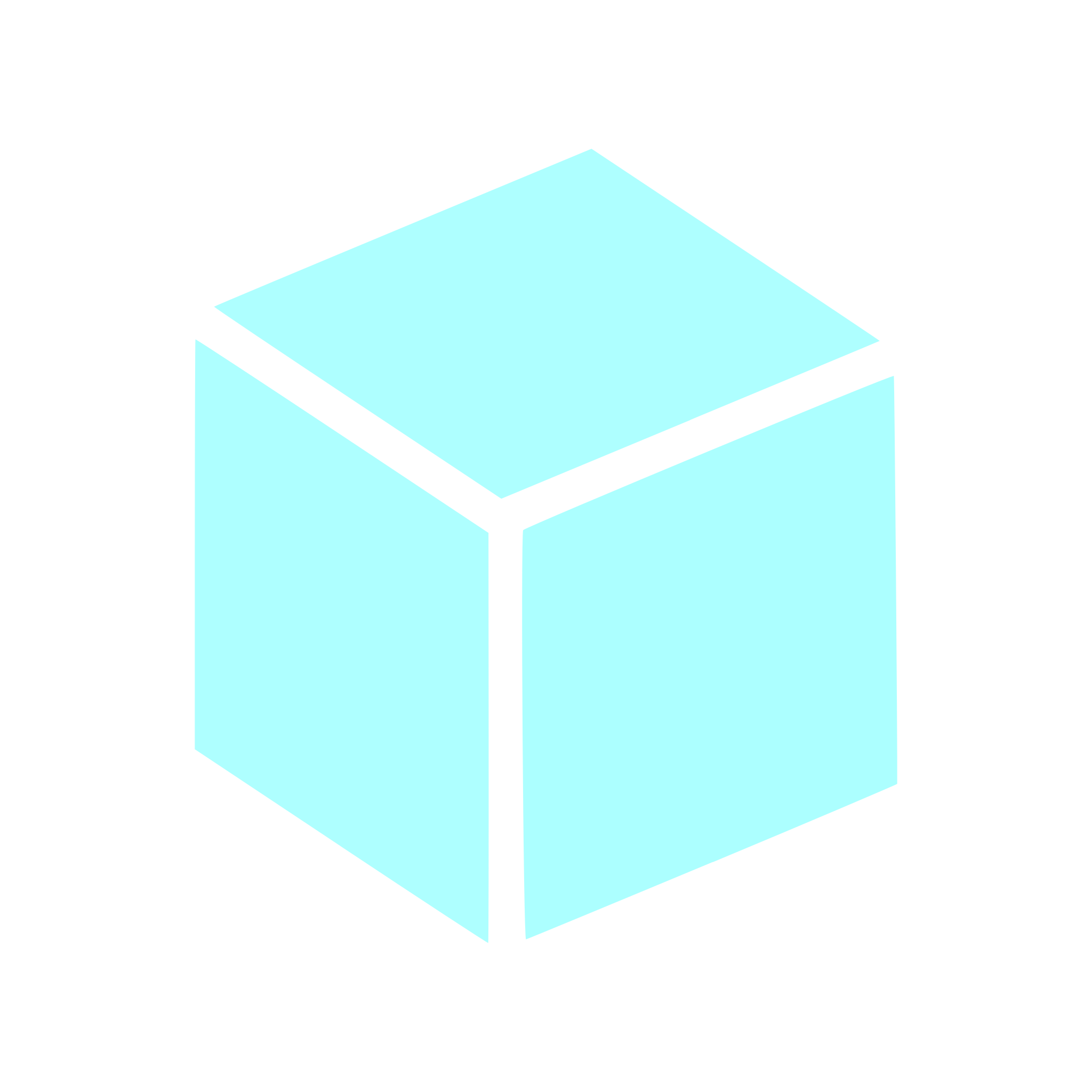 z
Viewers
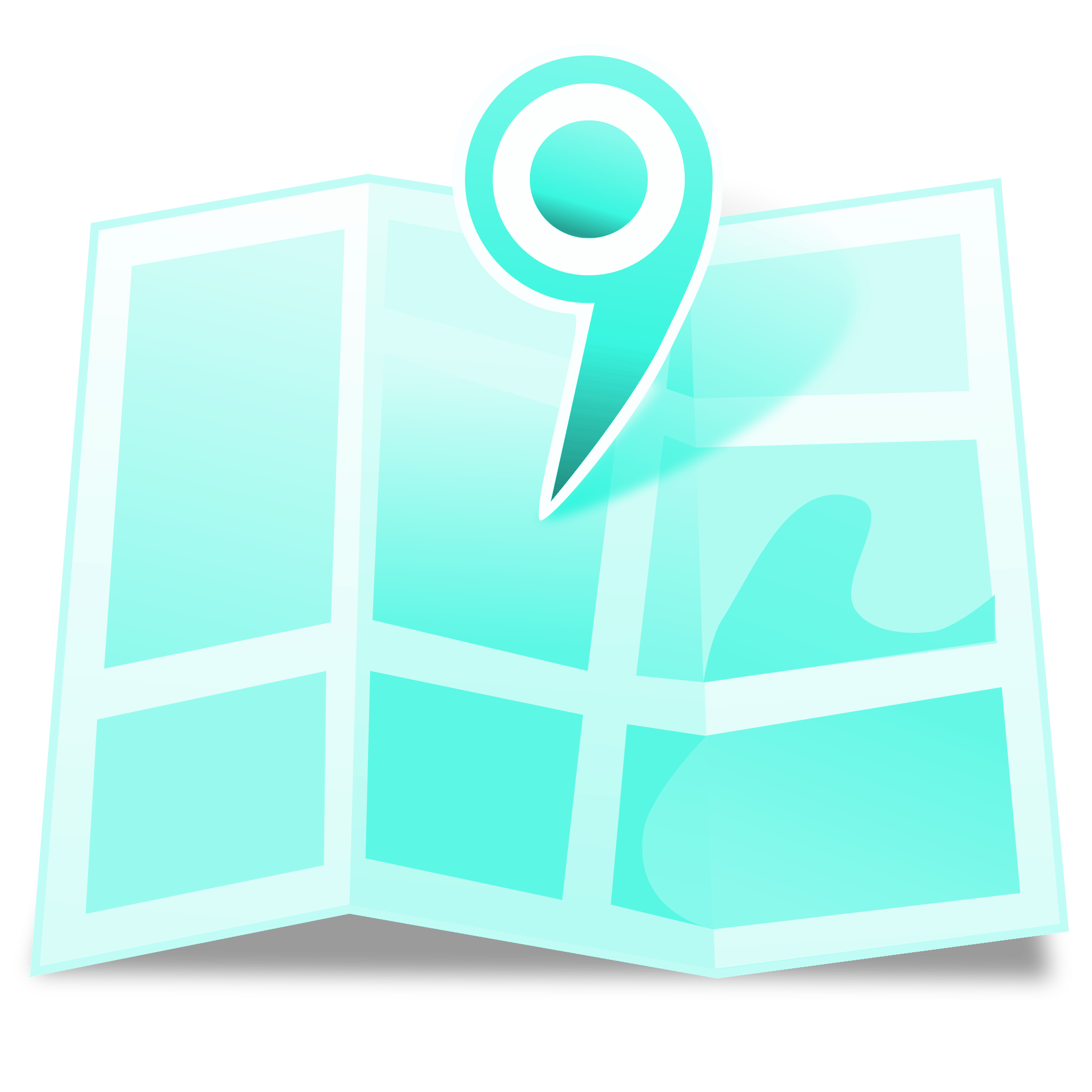 Strategy
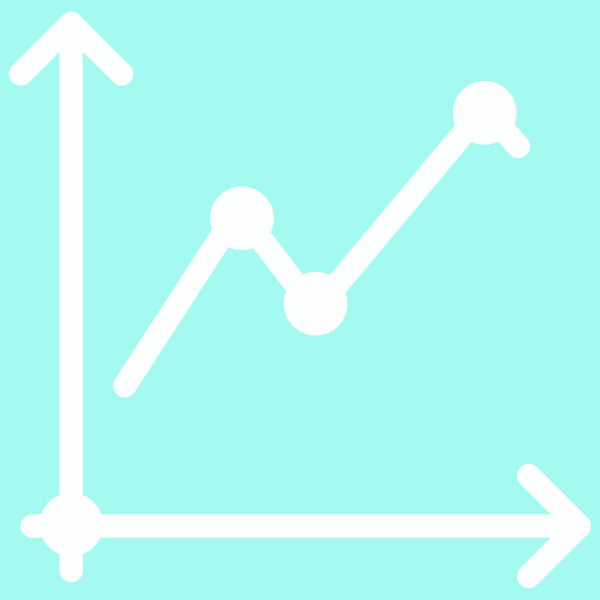 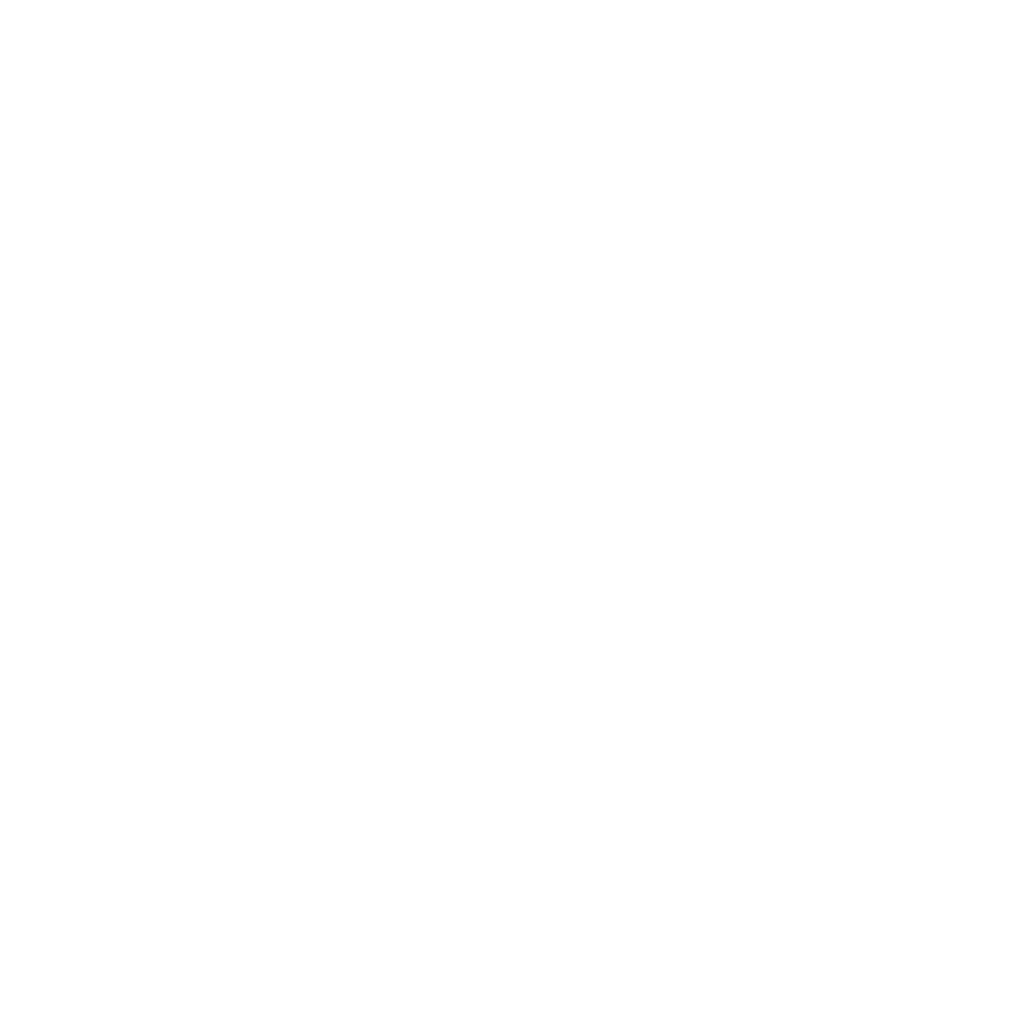 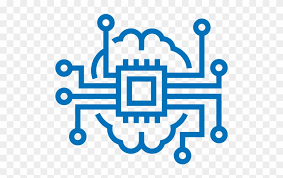 Observations & Forecasts
Data Repository
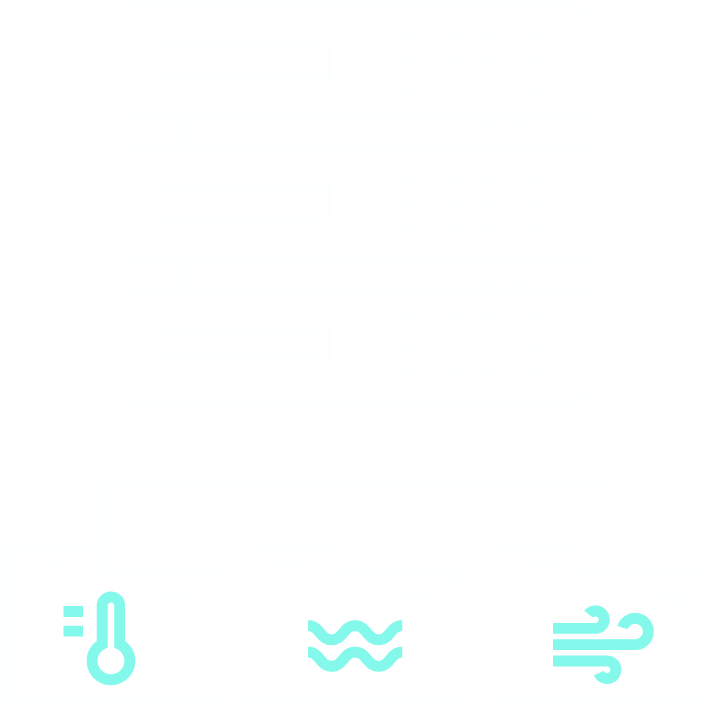 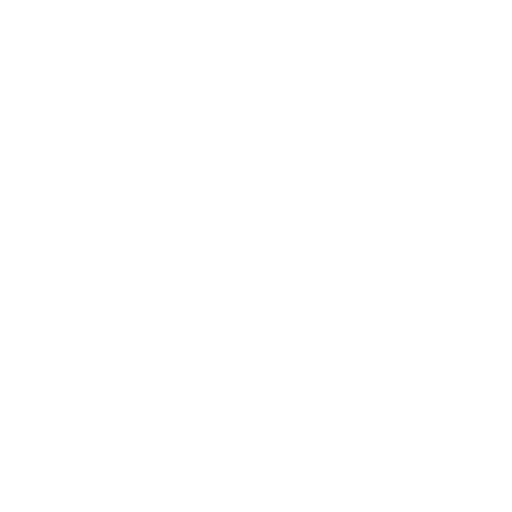 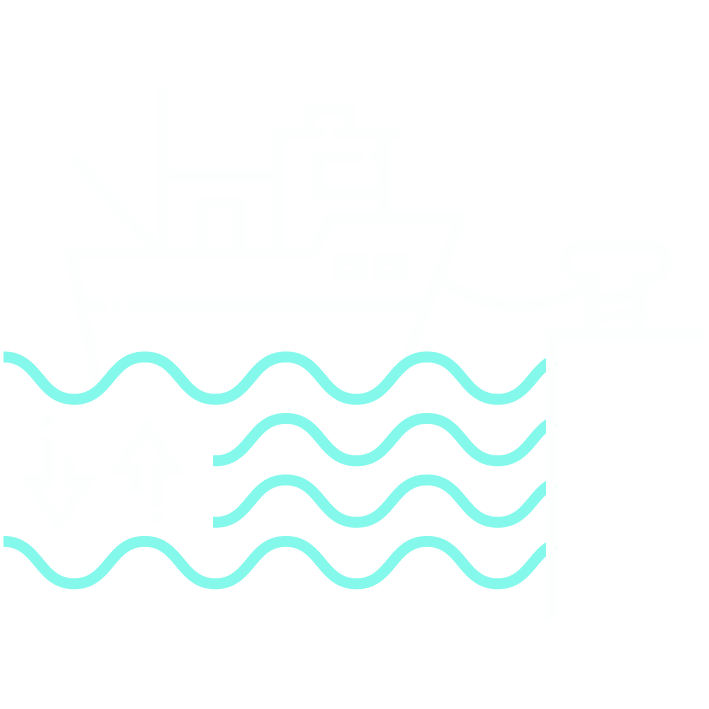 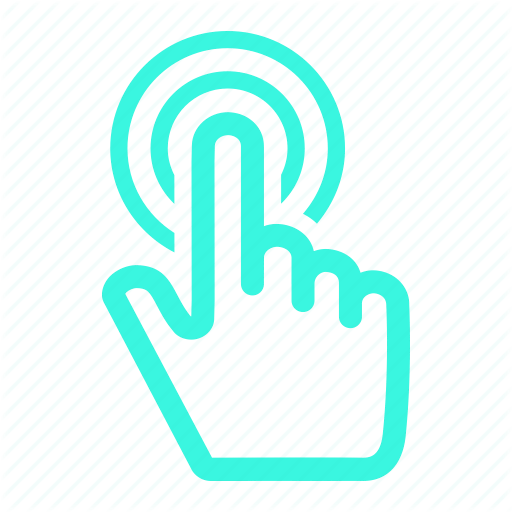 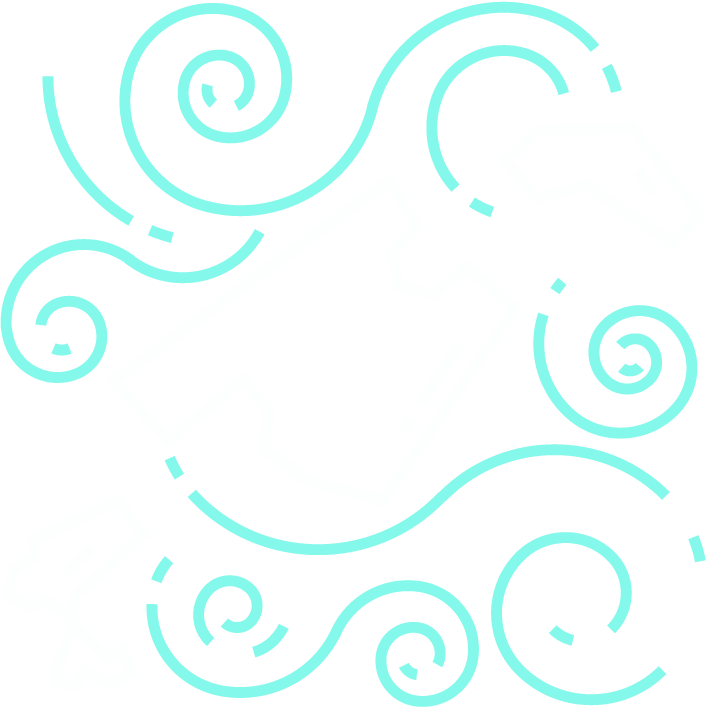 GUI
Systems
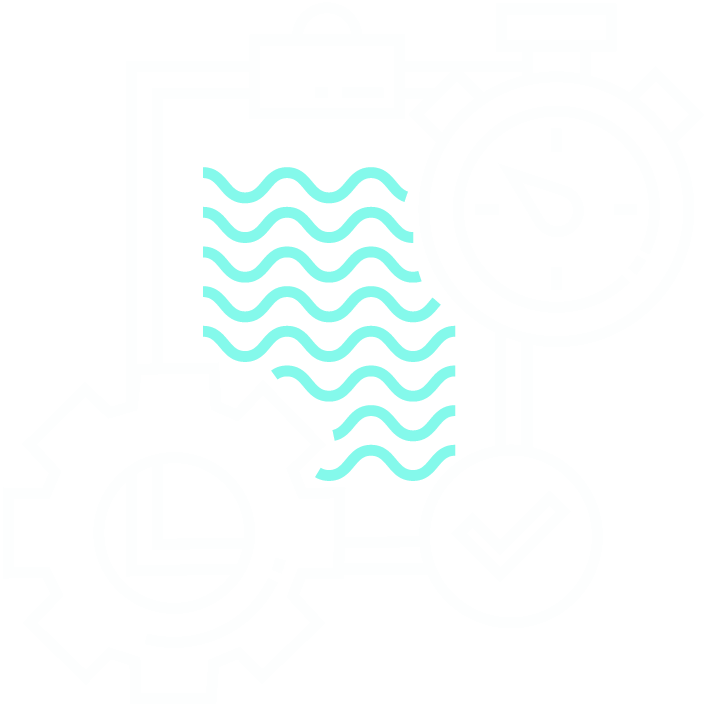 Work Governance
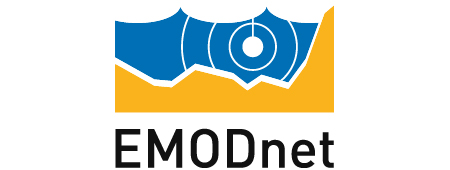 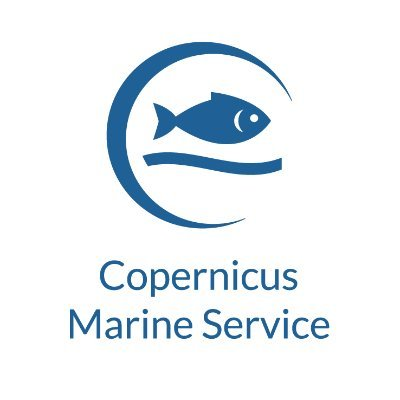 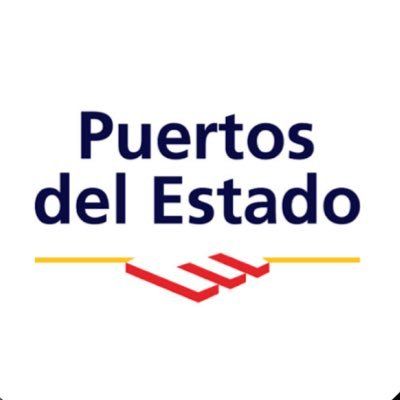 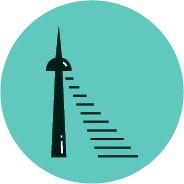 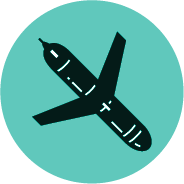 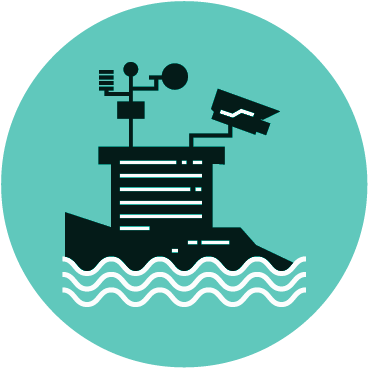 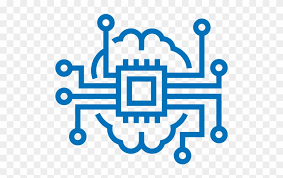 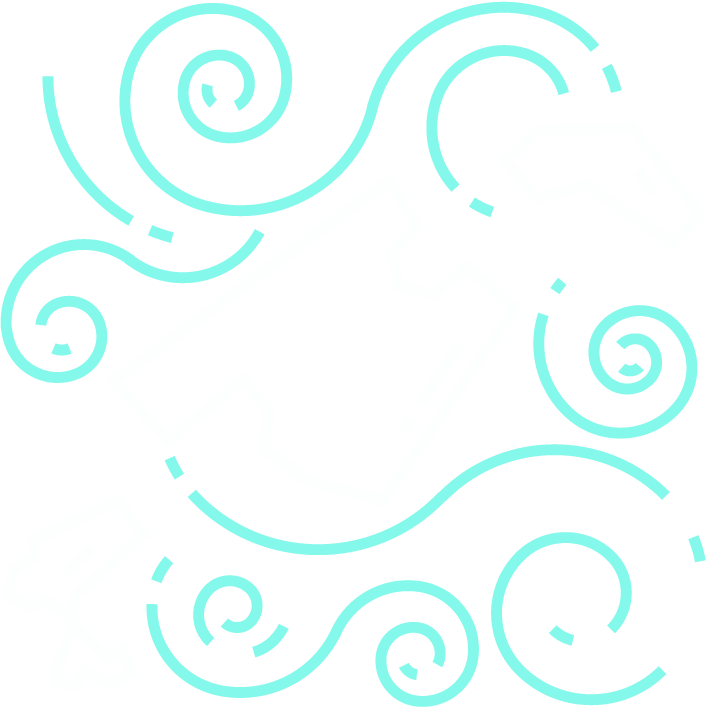 ?
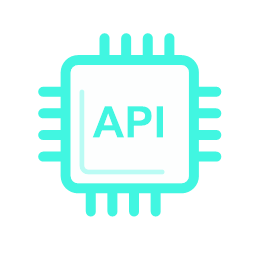 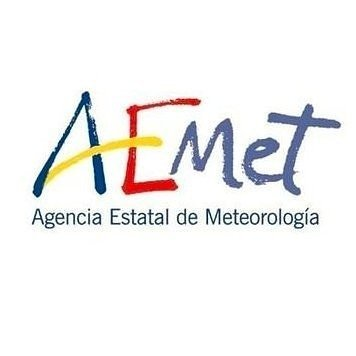 Forecasting Models
Integration
Data Providers
Open
insights
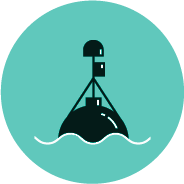 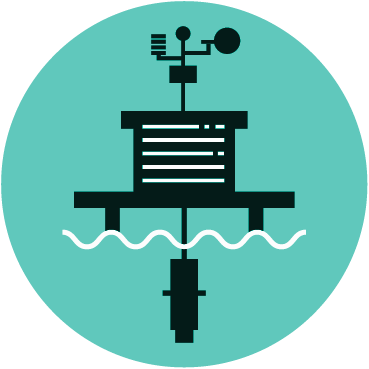 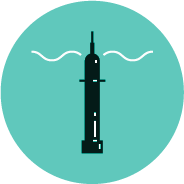 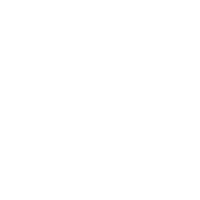 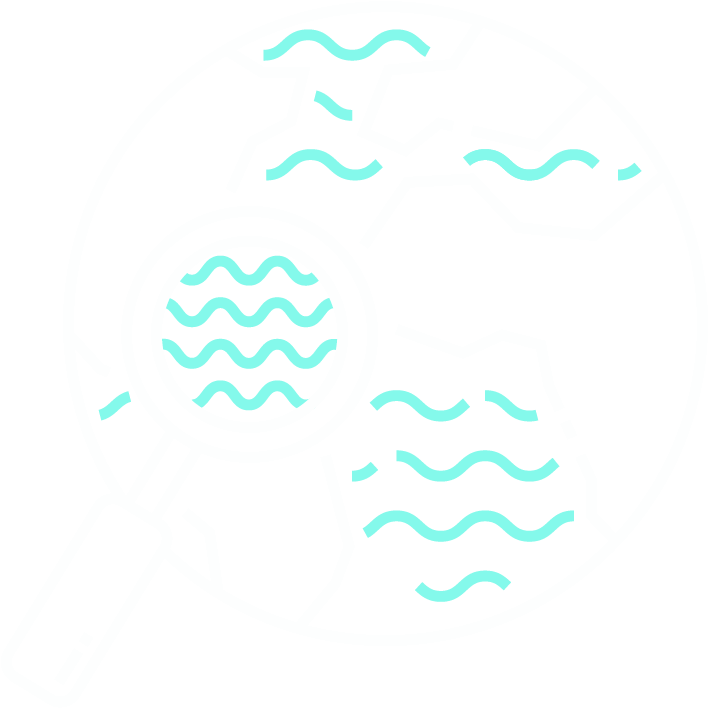 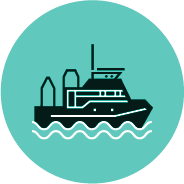 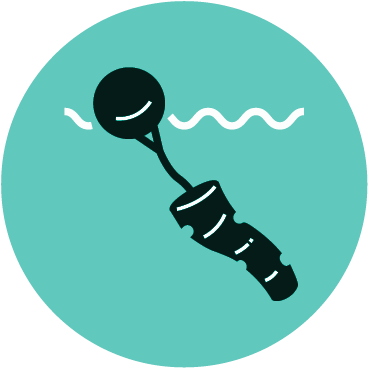 Data Governance
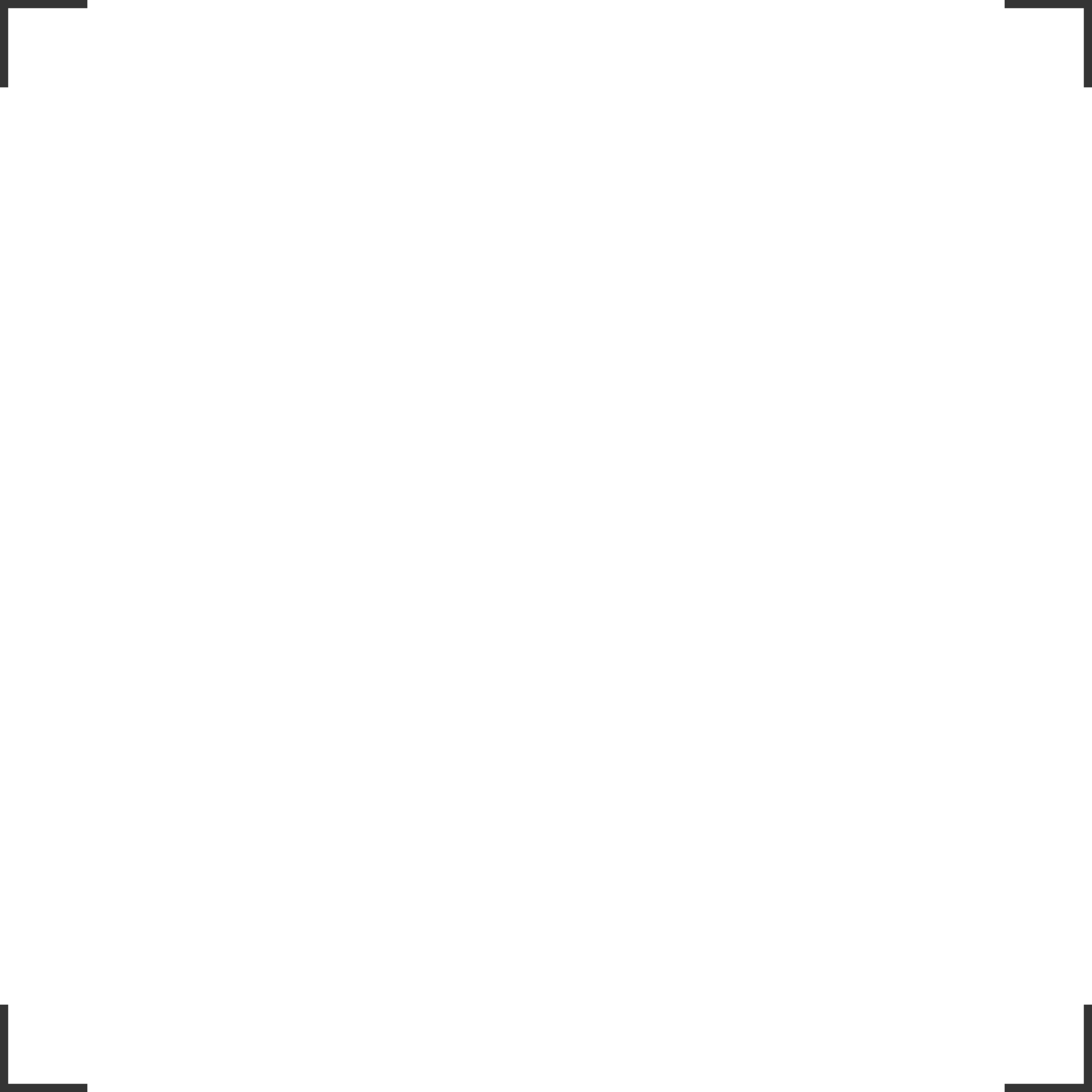 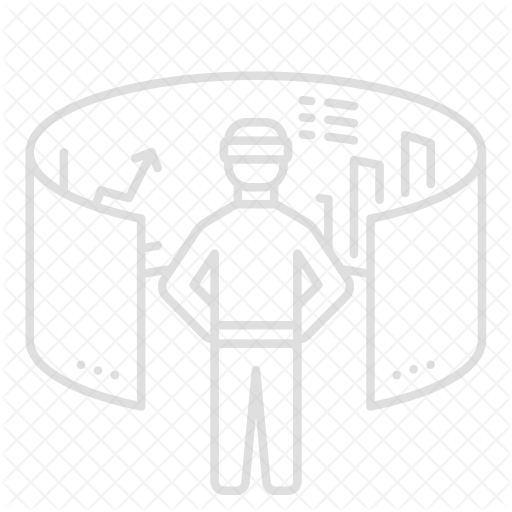 User’s Interfaces
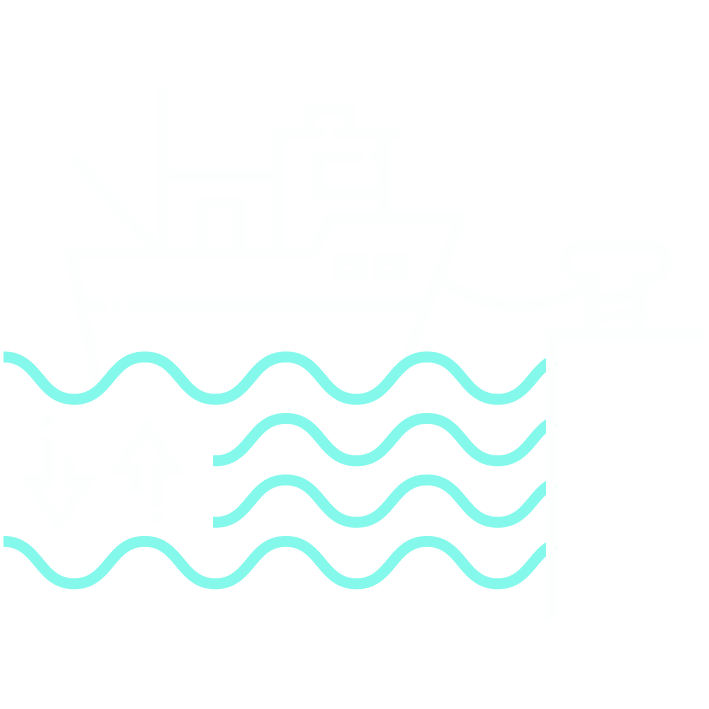 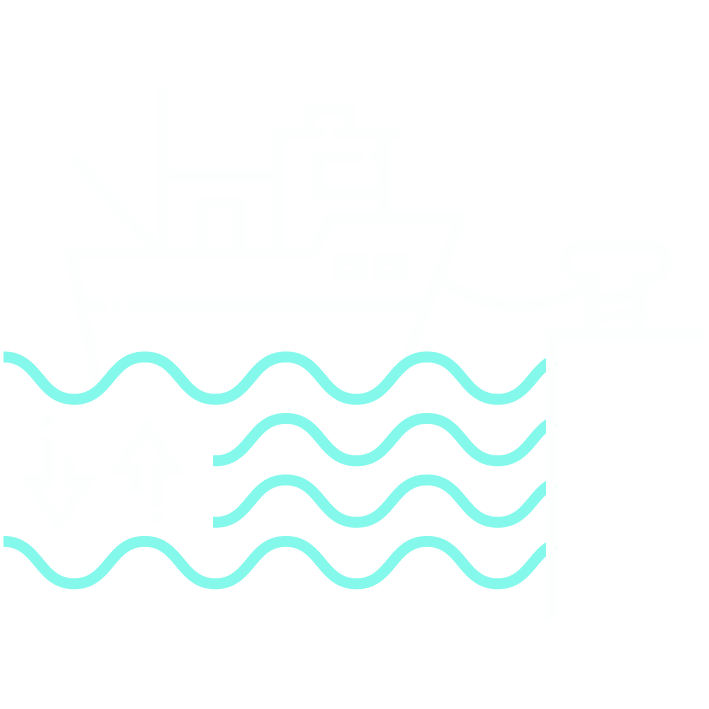 Data Sources & Providers
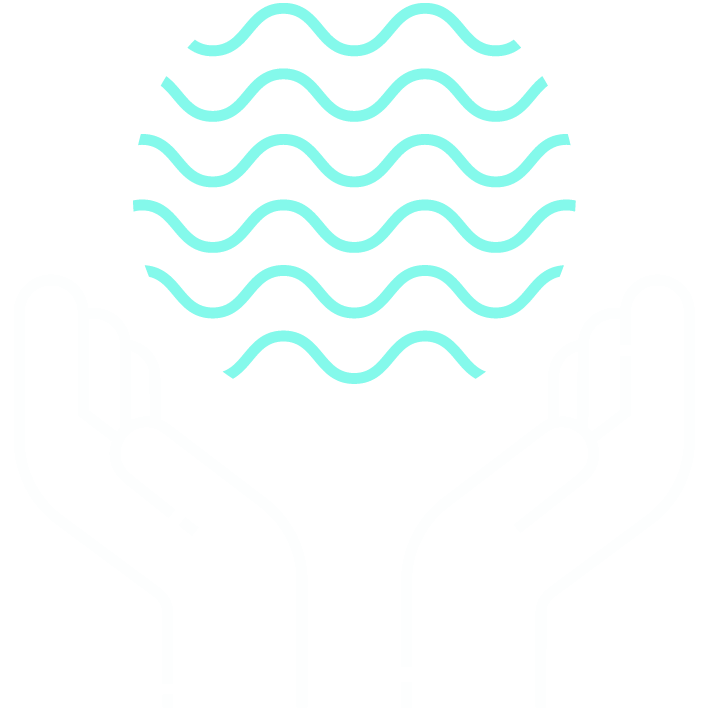 Data Lake
Engine
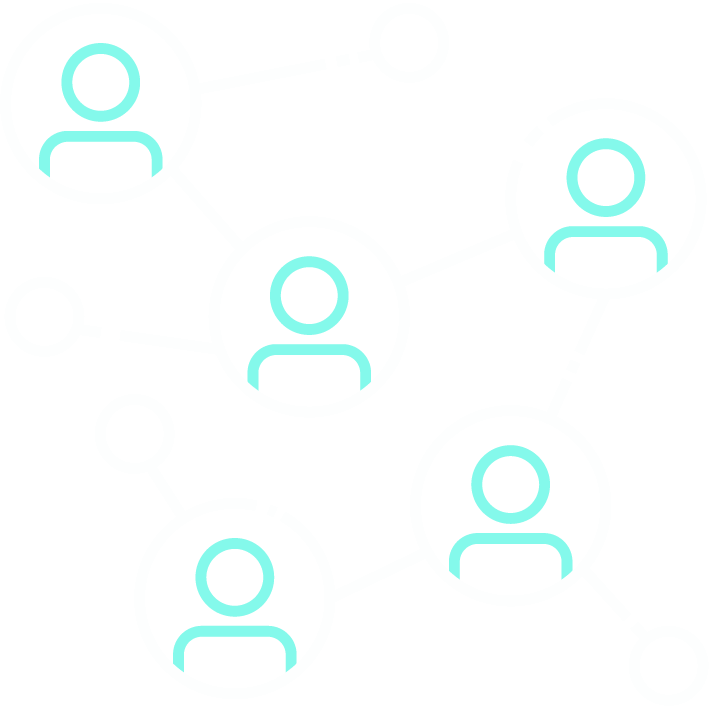 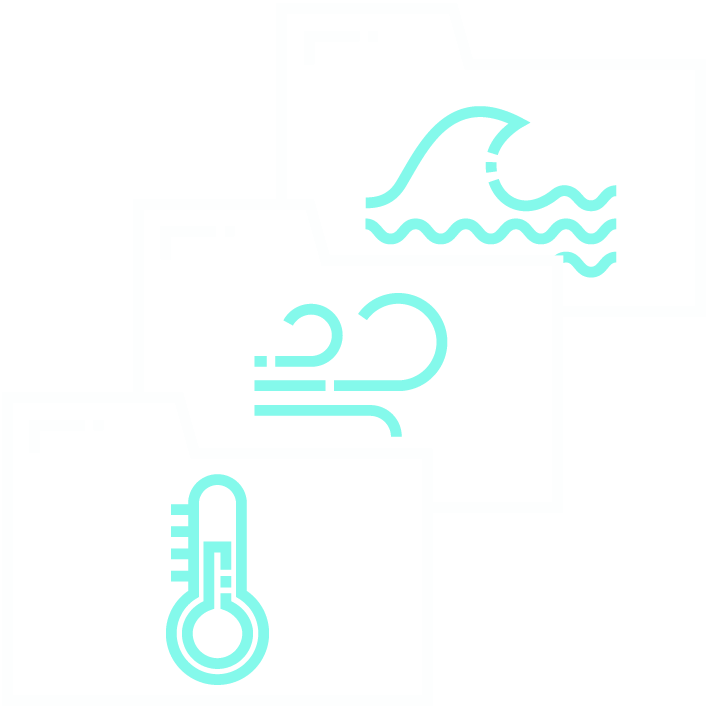 Data 
catalog
M2M
Services
Interoperatibility
Governance
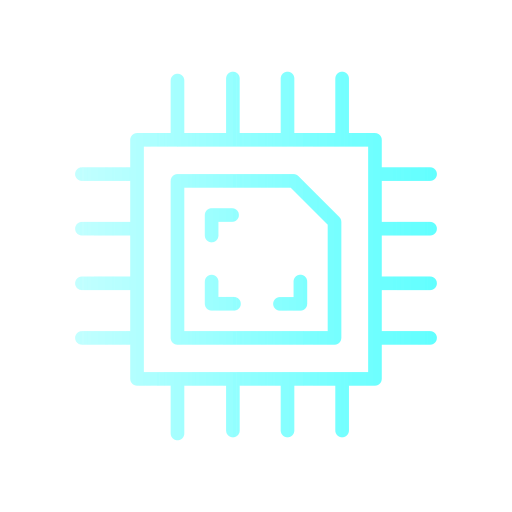 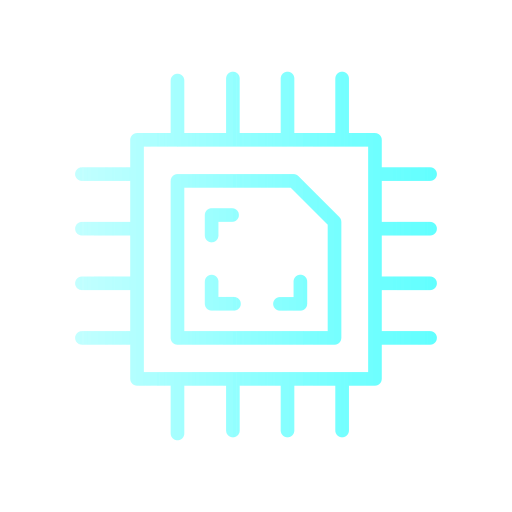 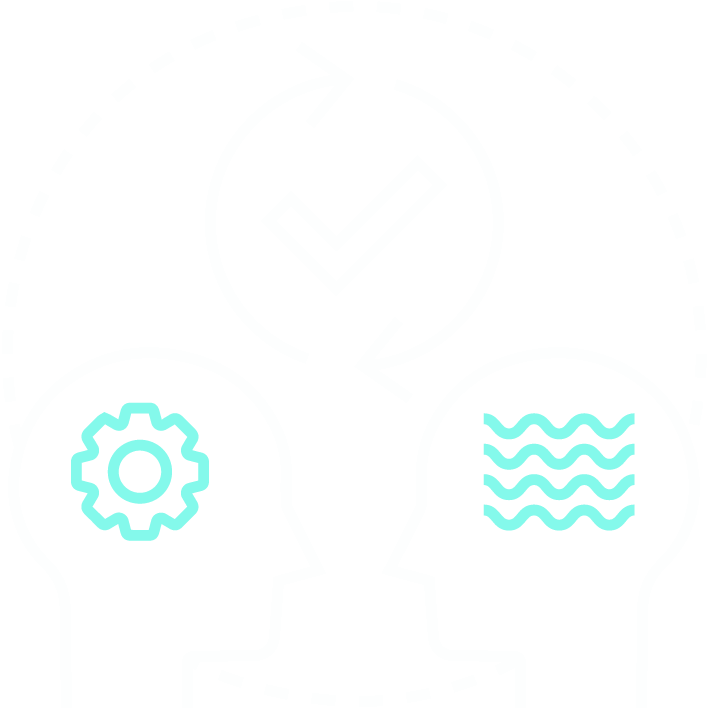 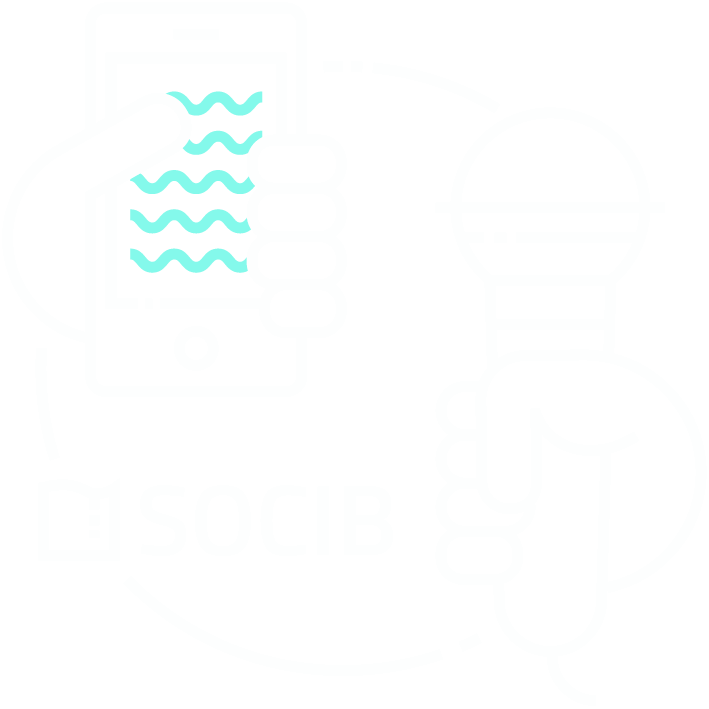 Stakeholder
Co-Design
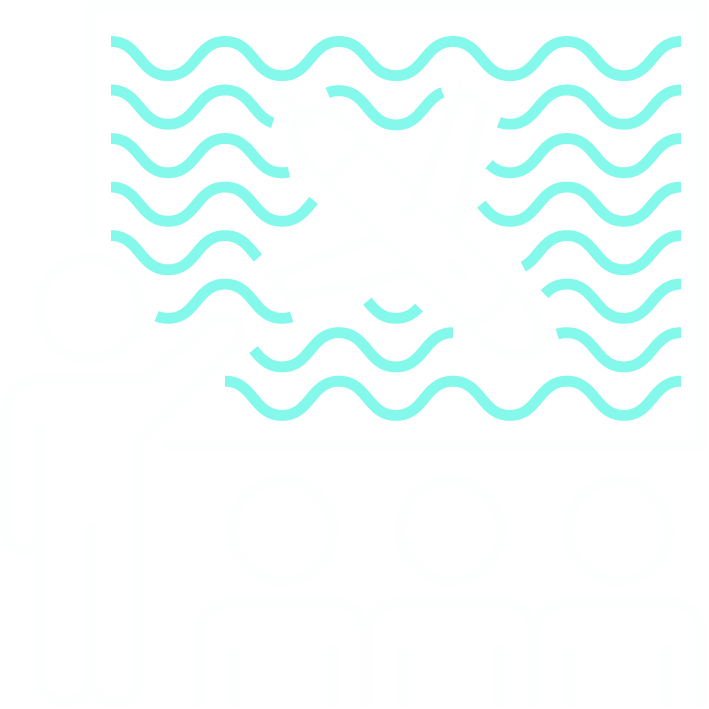 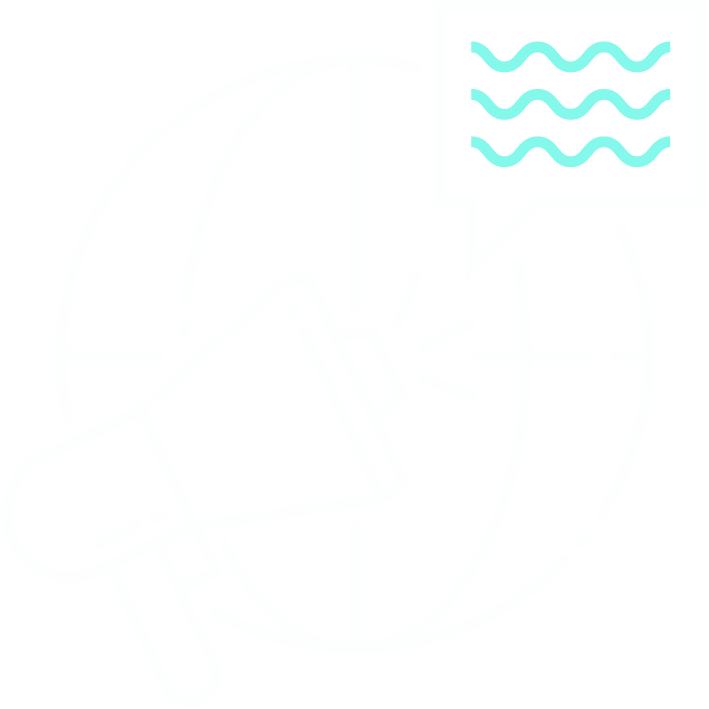 Communication
Outreach
Training
Future perspectives of AI within DTOs
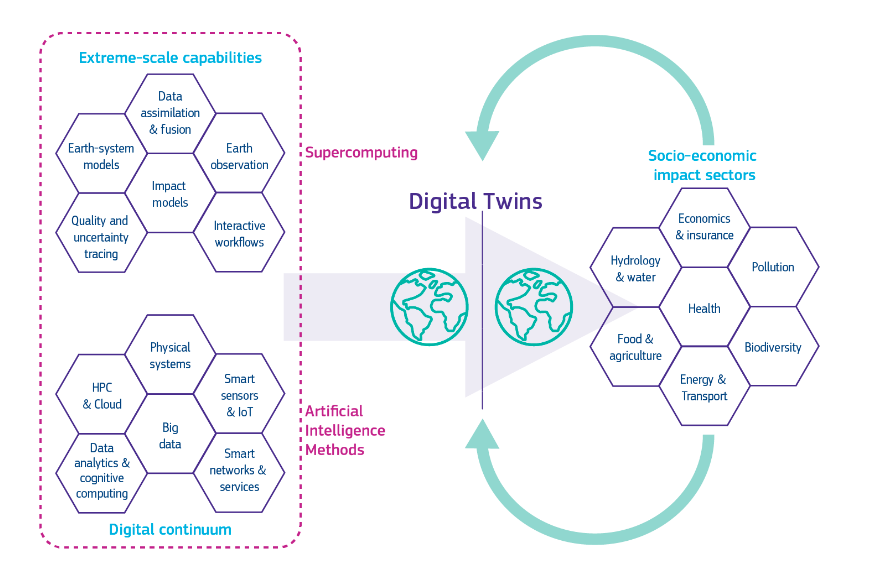 Big data processing methods and rich data pipelines

Enhanced Predictive Capabilities: Process-based models and physics-guided machine learning and causal reasoning

Autonomous Optimization

Personalized Solutions: insights and recommendations for diverse industries and applications

Integration with IoT: comprehensive monitoring, analysis, and control of physical systems in real time.
Source: DestinationEarth (DestinE)
https://digital-strategy.ec.europa.eu/en/library/destination-earth
Improved process understanding
iMagine into DTOs: an example from UC7
Coastal features detection
Coastal Research
Shoreline Evolution
Hybrid model
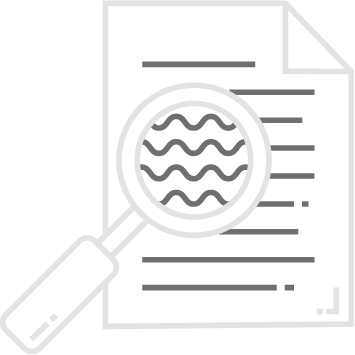 Posidonia Oceanica:
berms formation processes and beach litter management
Morphodynamic patterns:
shoreline evolution
response to extreme events
erosion and accretion
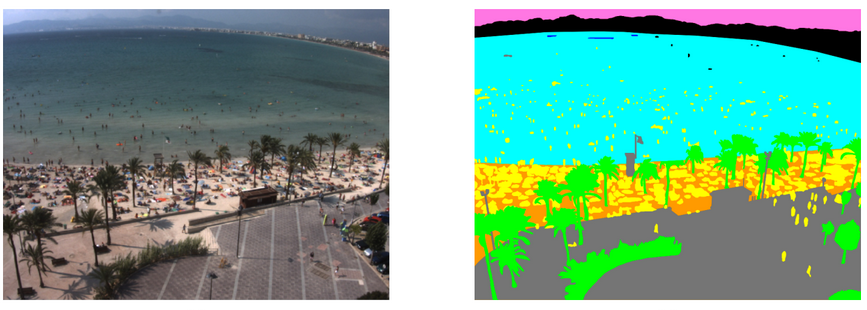 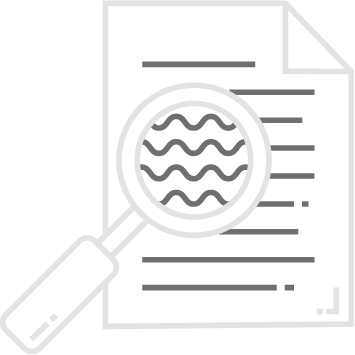 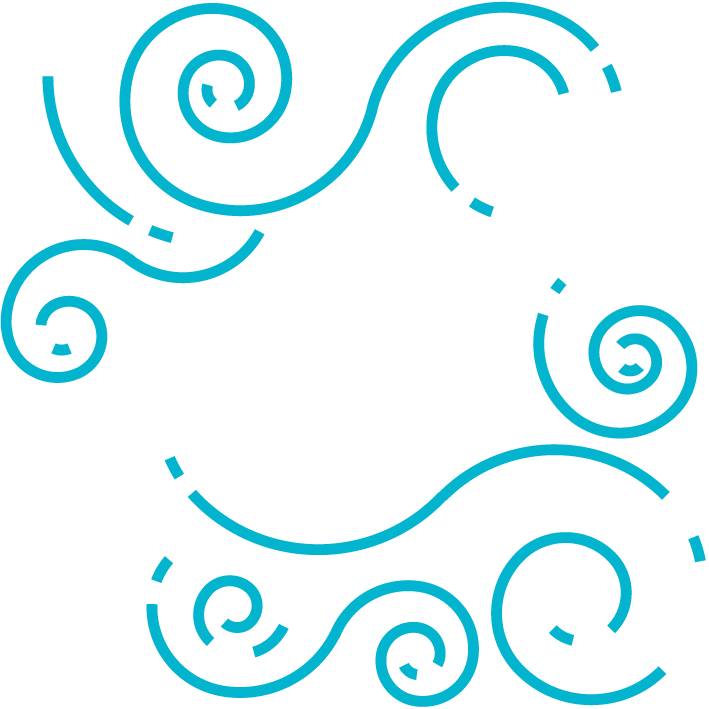 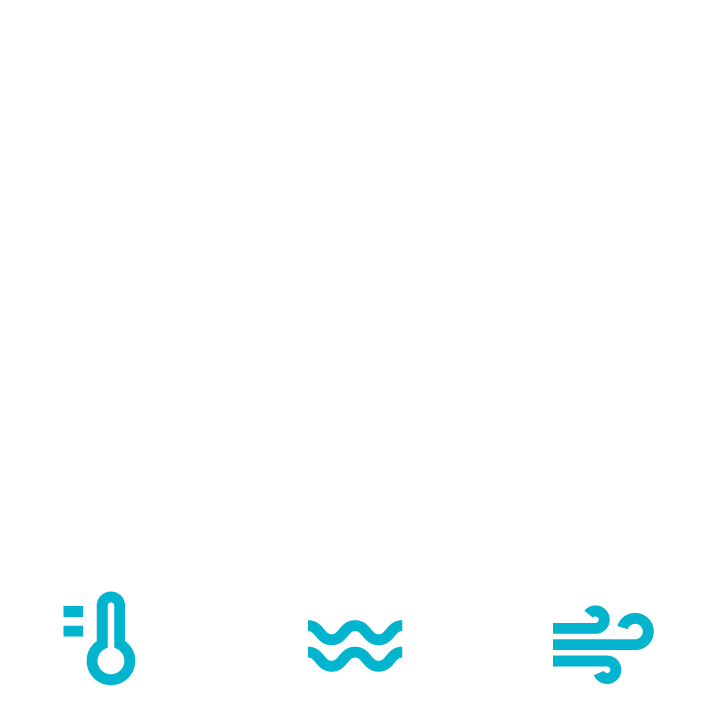 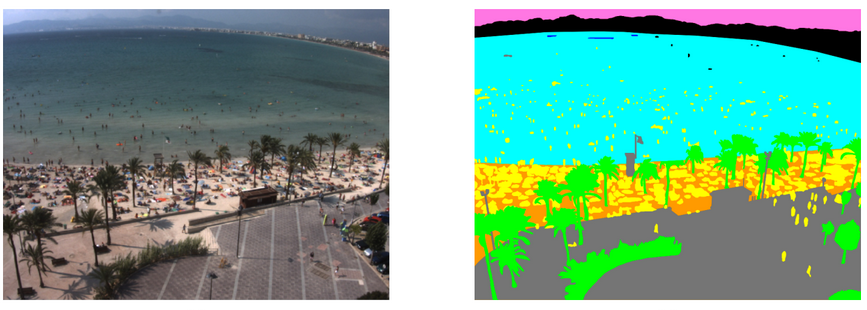 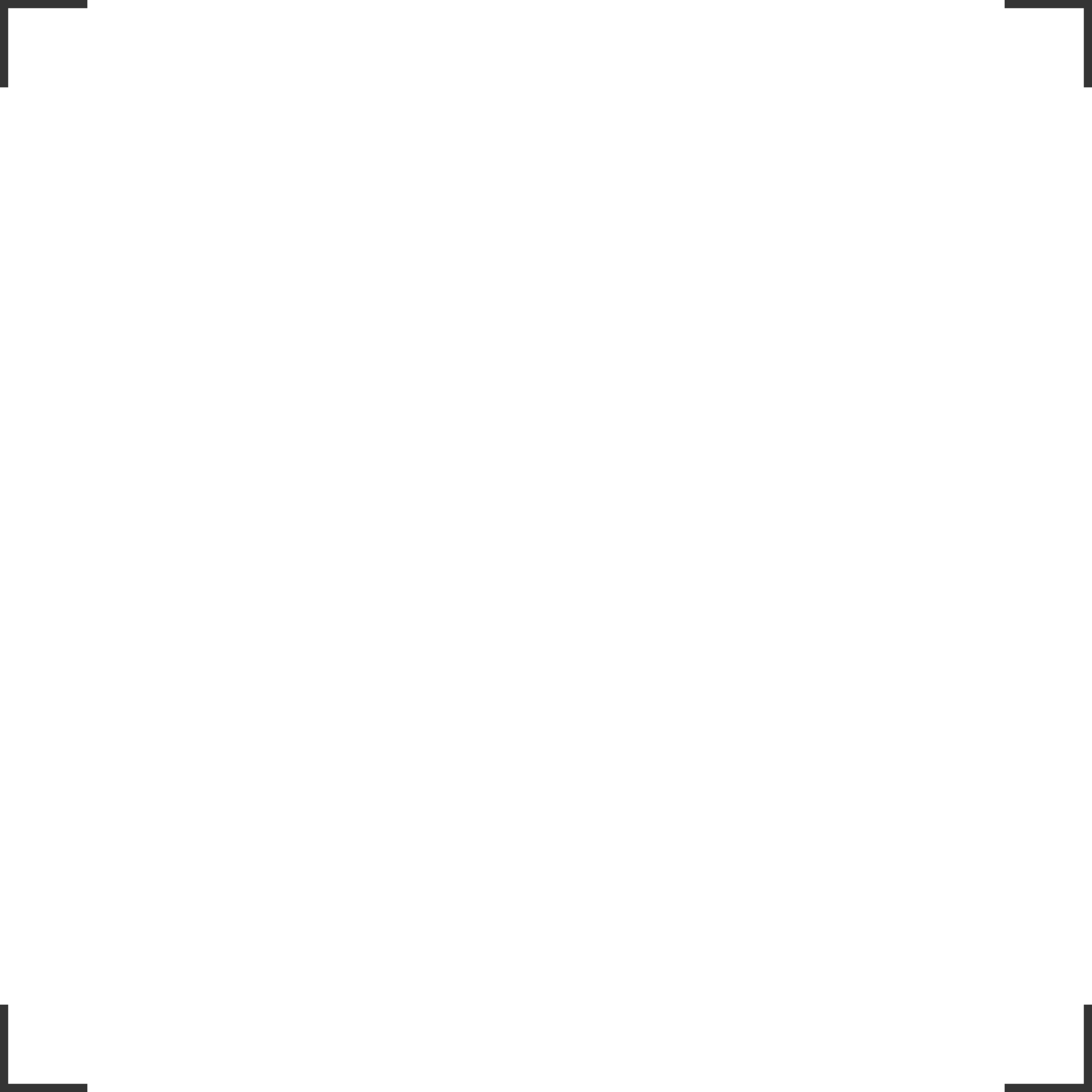 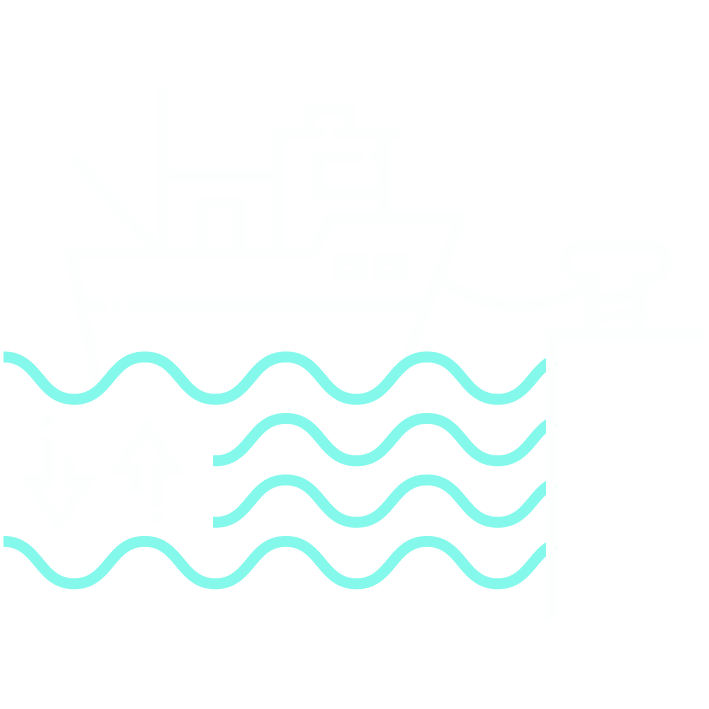 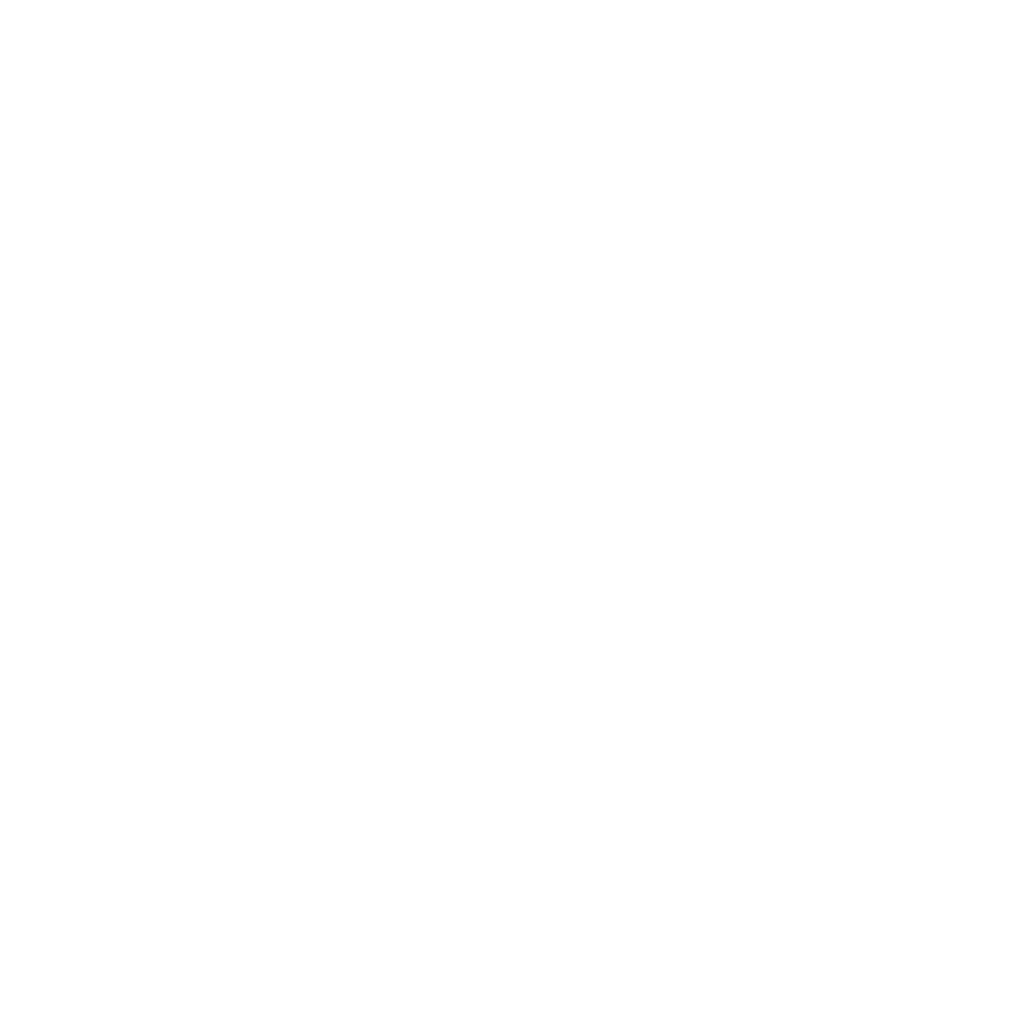 Short Term
?
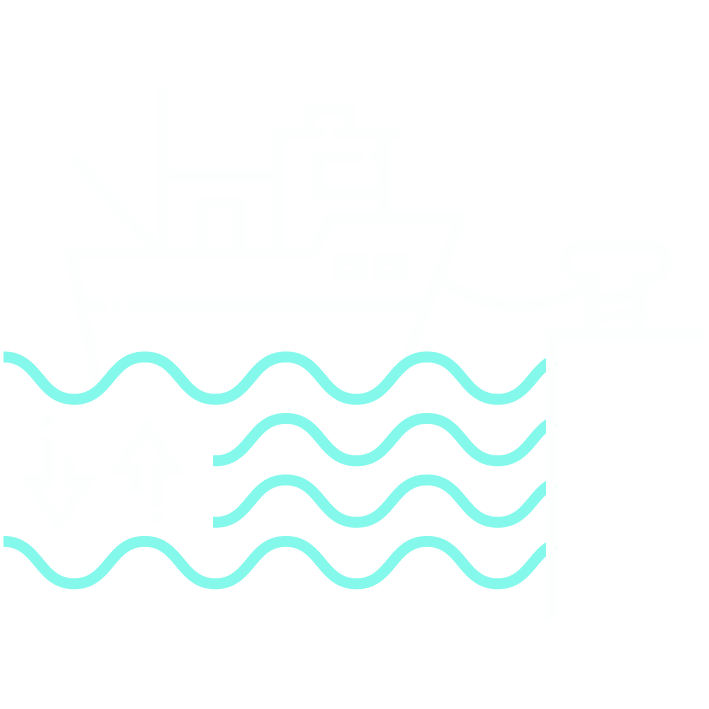 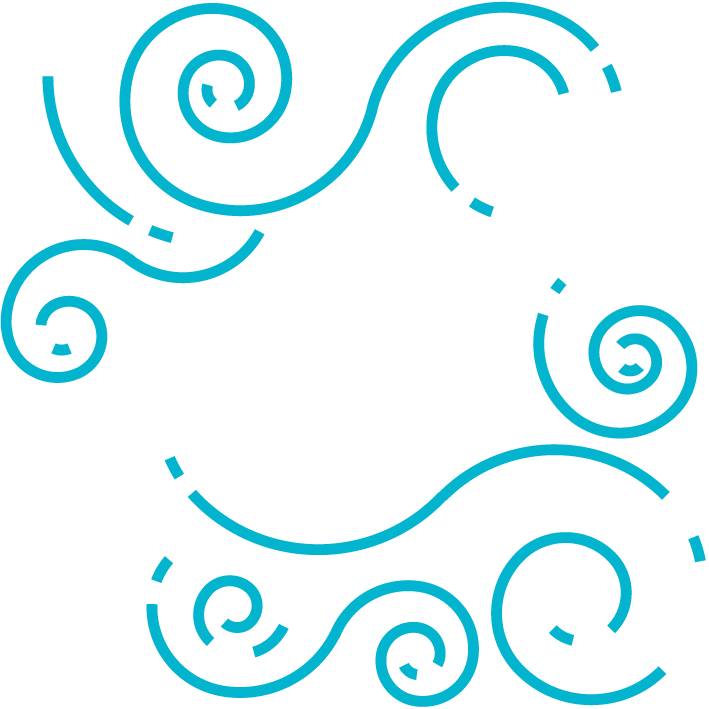 Mid Term
Physics-guided ML applications
iMagine within DTOs: an example from UC7
Coastal features detection
Coastal Research
Shoreline Evolution
Hybrid model
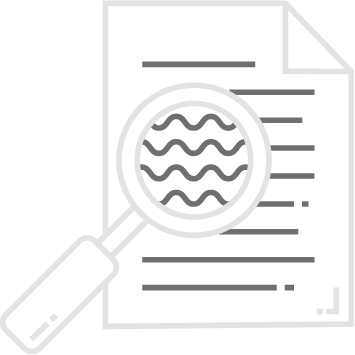 Posidonia Oceanica:
berms formation processes and beach litter management
Morphodynamic patterns:
shoreline evolution
response to extreme events
erosion and accretion
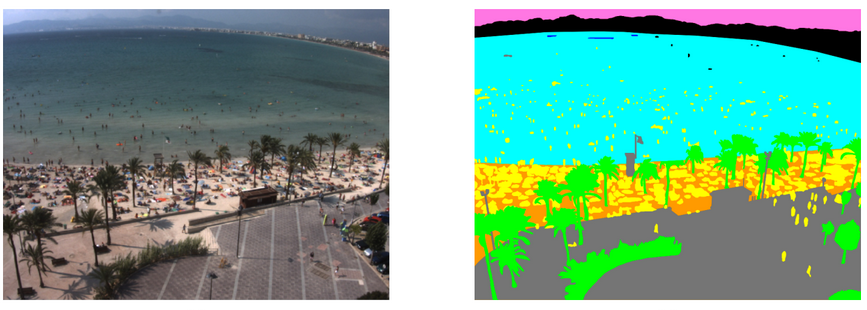 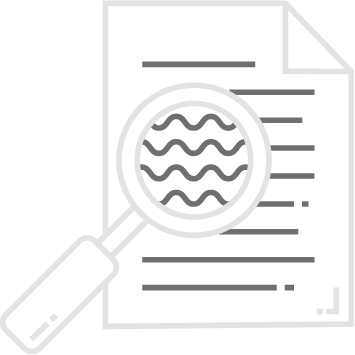 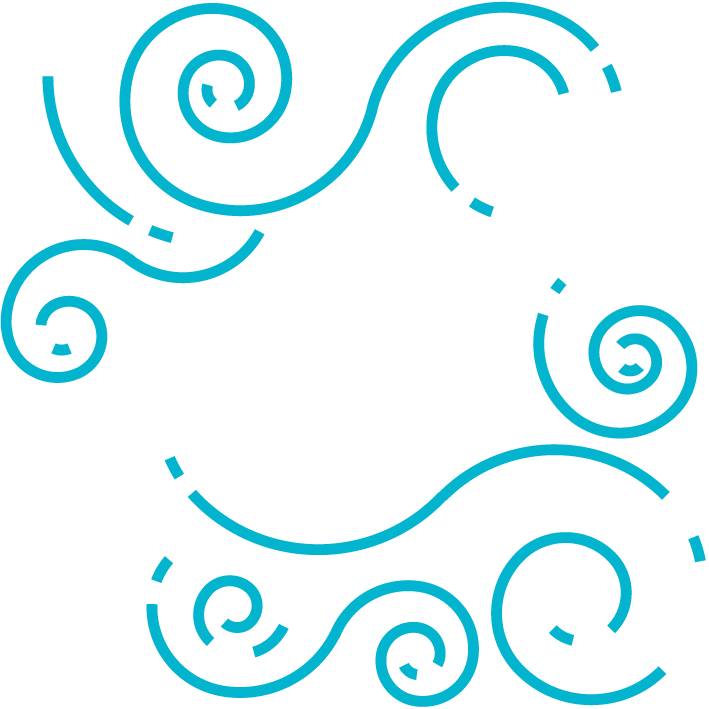 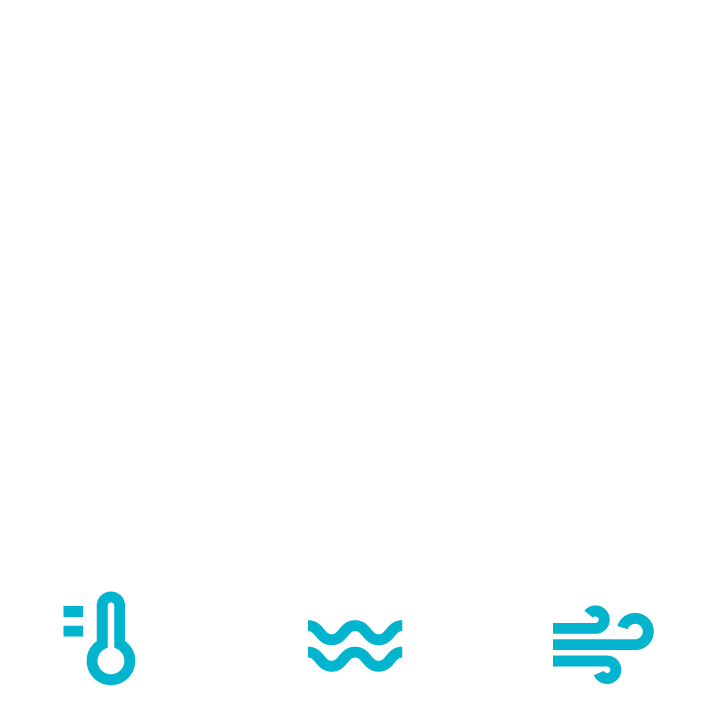 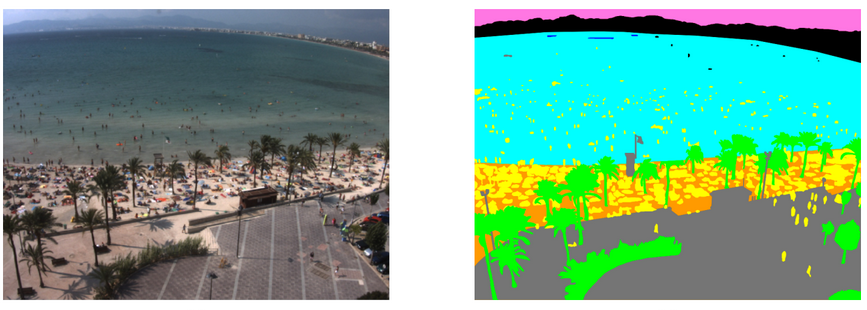 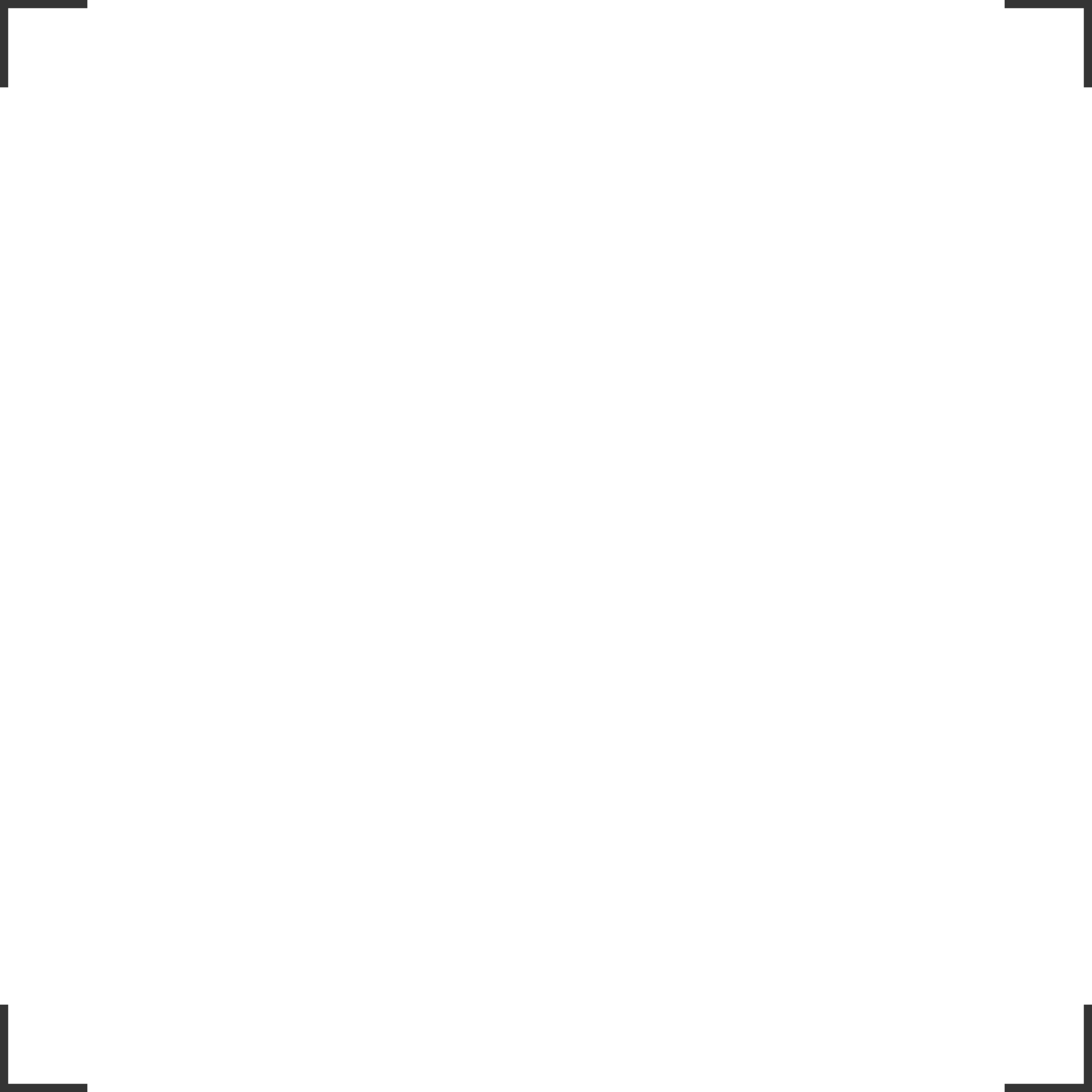 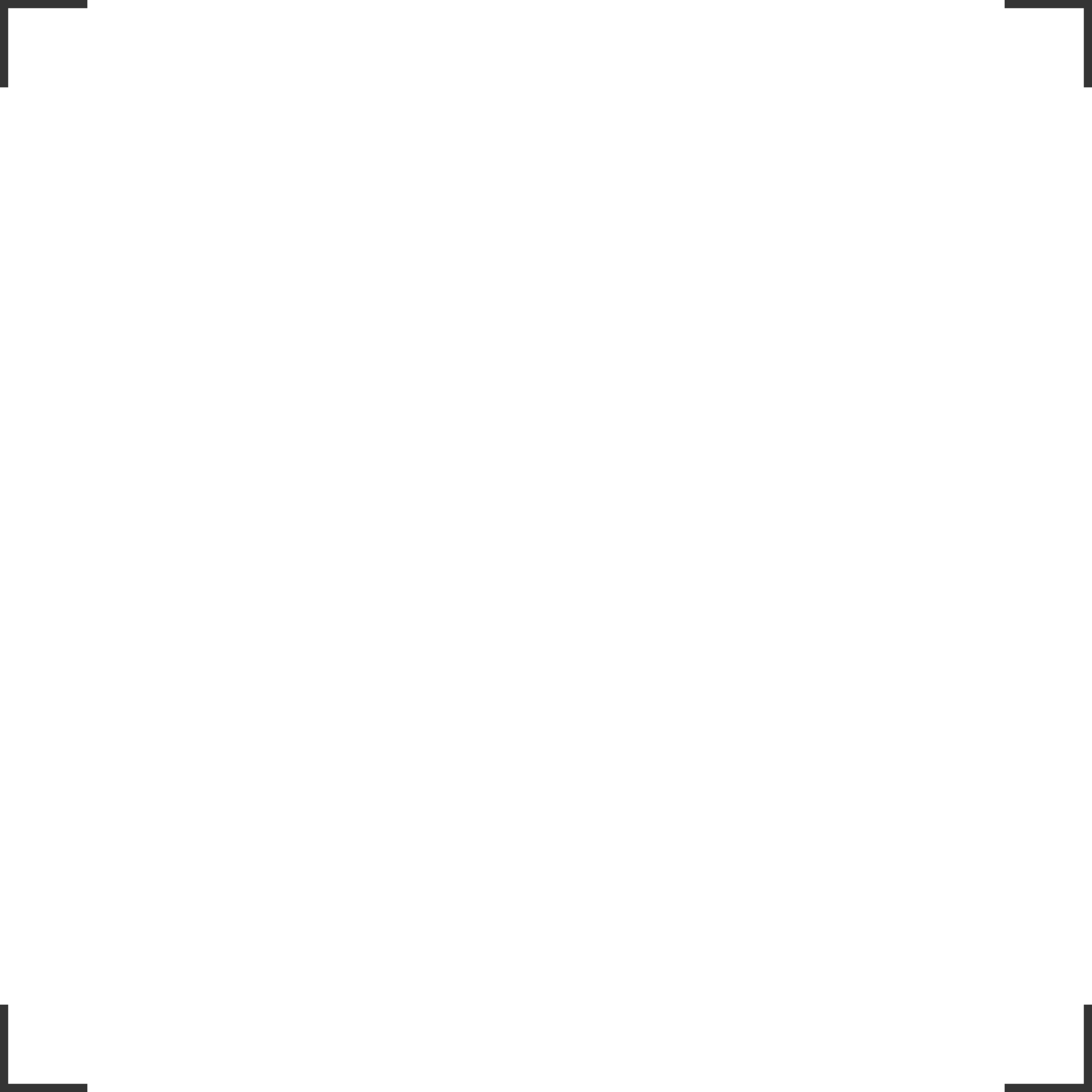 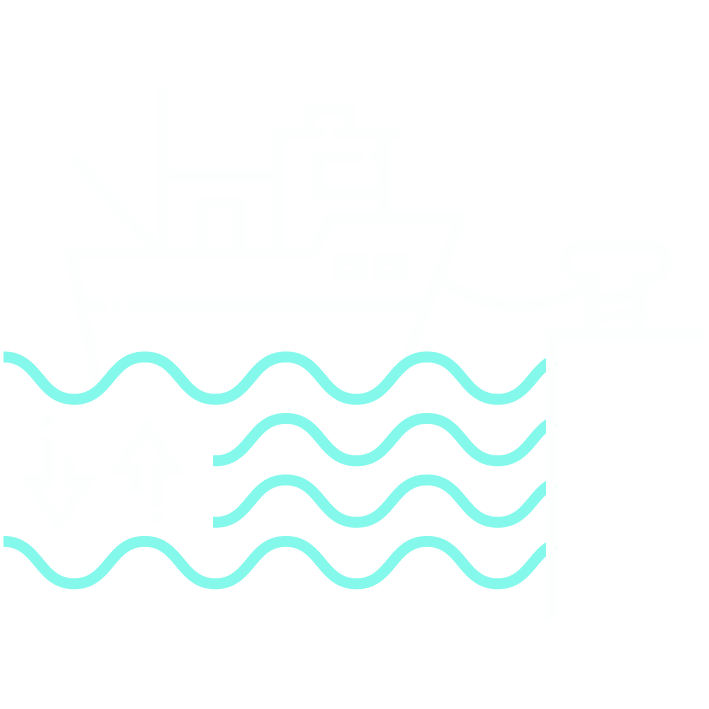 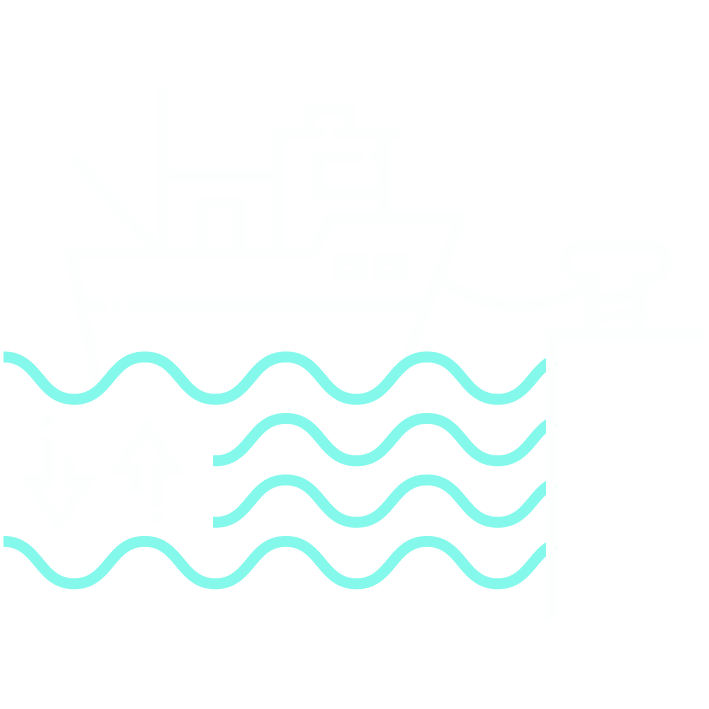 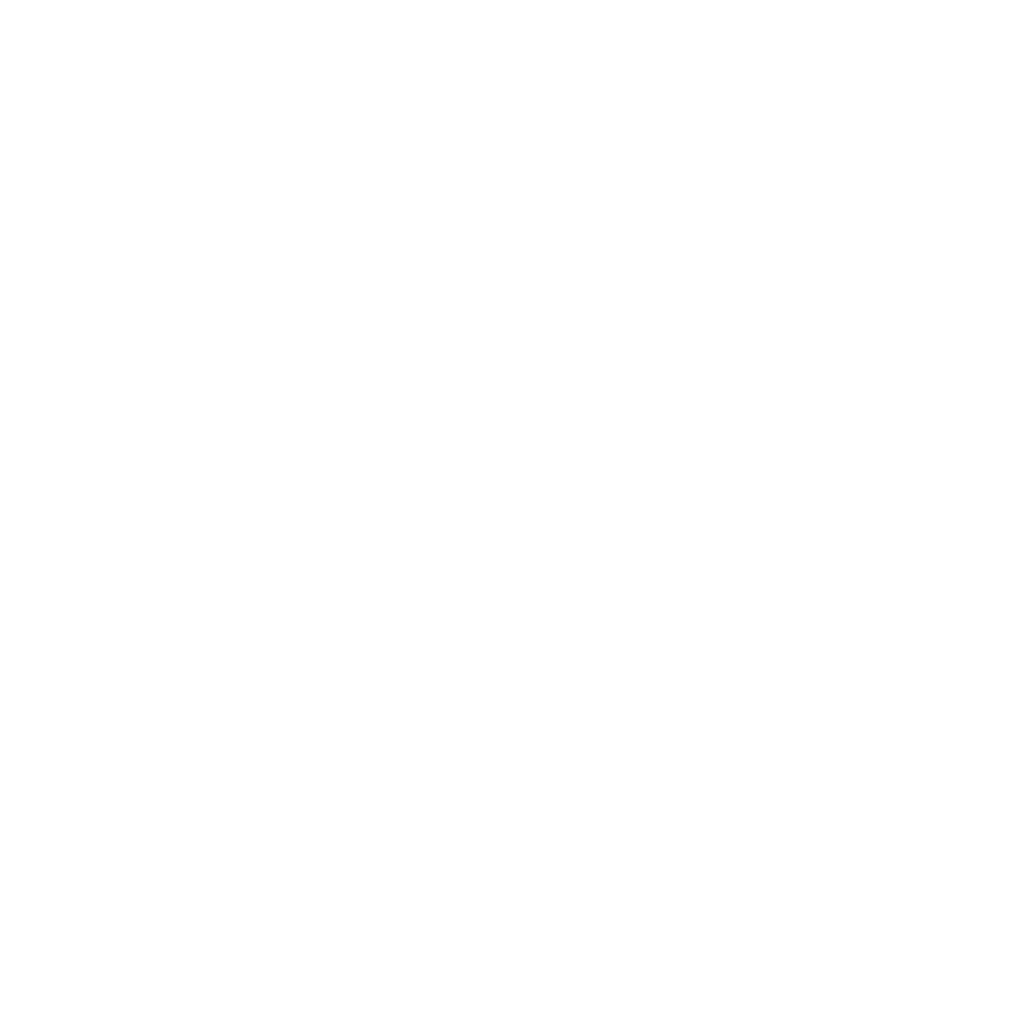 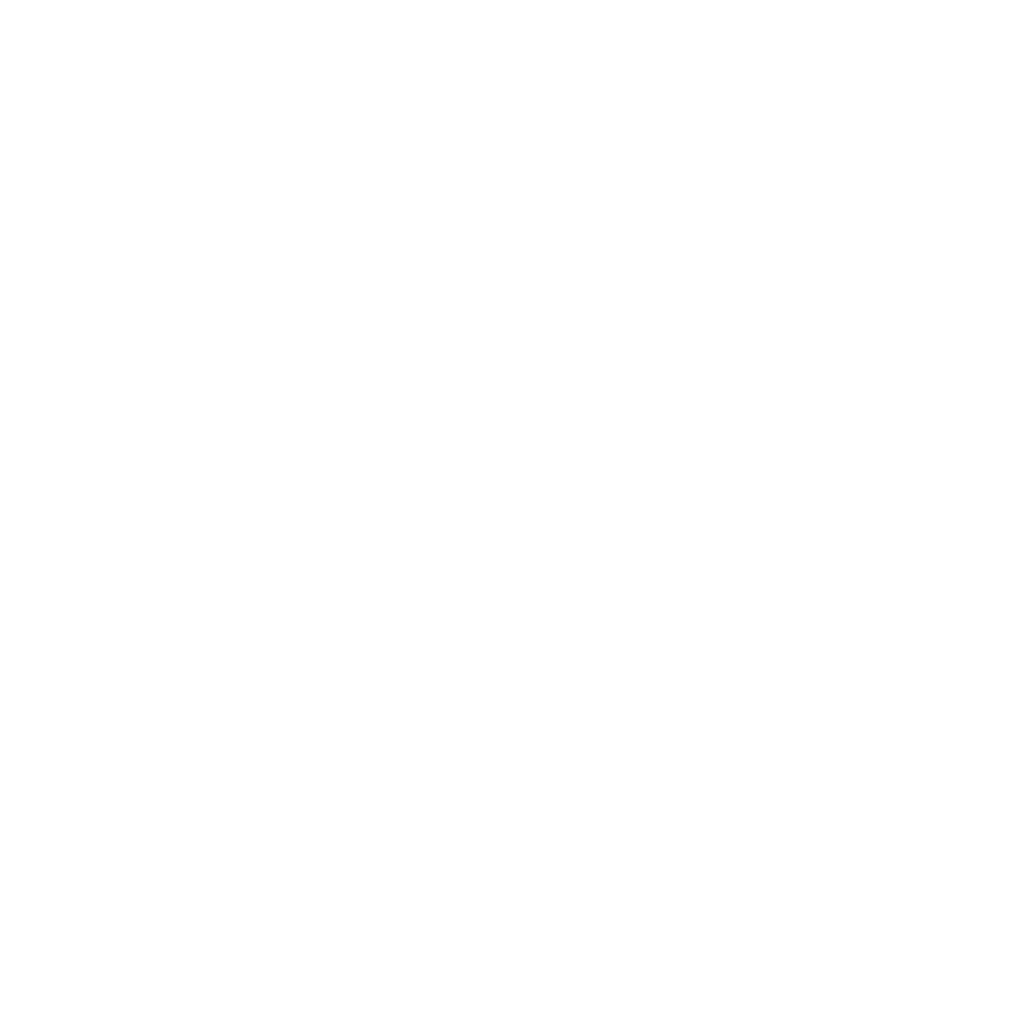 Short Term
?
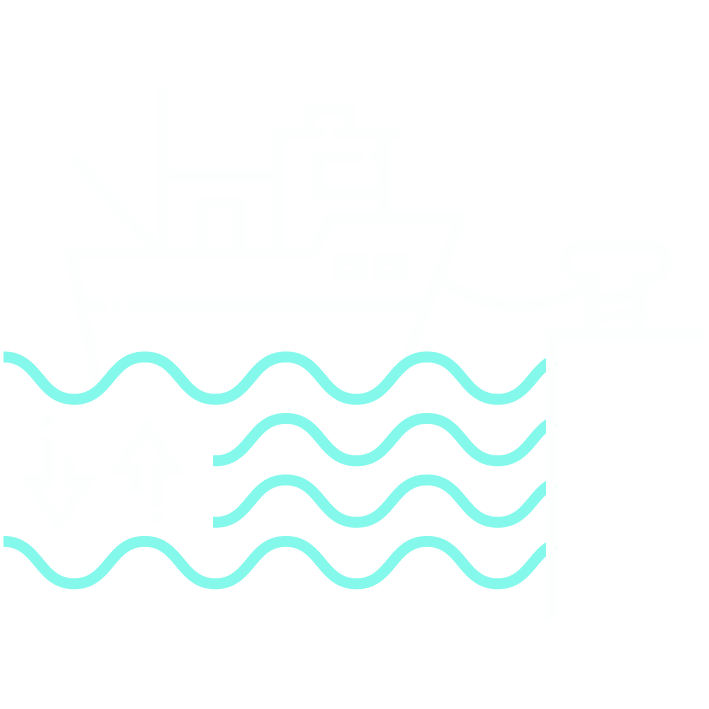 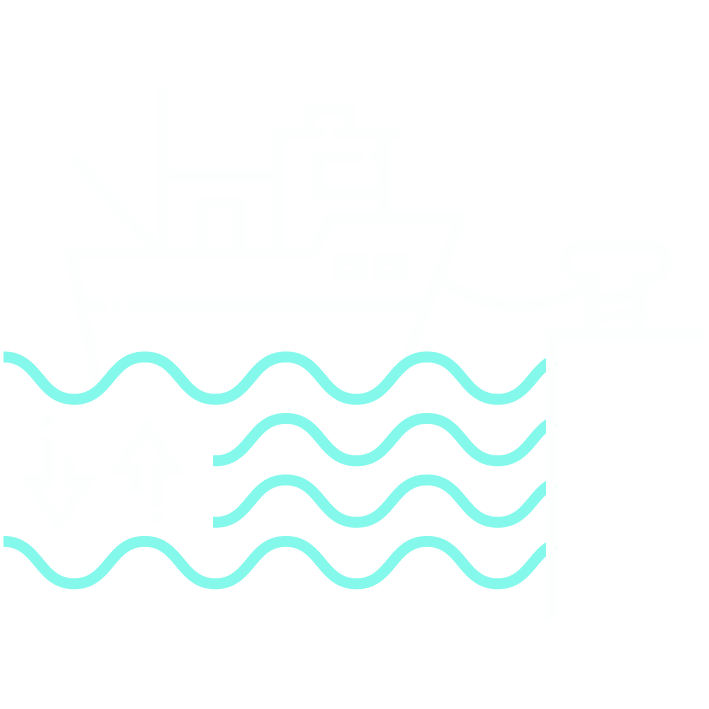 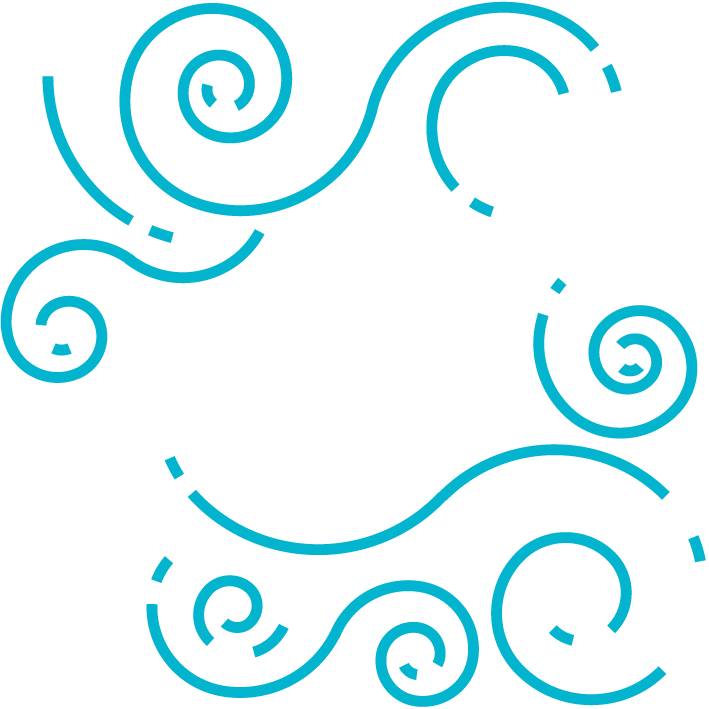 Mid Term
Physics-guided ML applications
Rip-currents detection
Real-time warning system
Rip-currents likelihood forecasting system
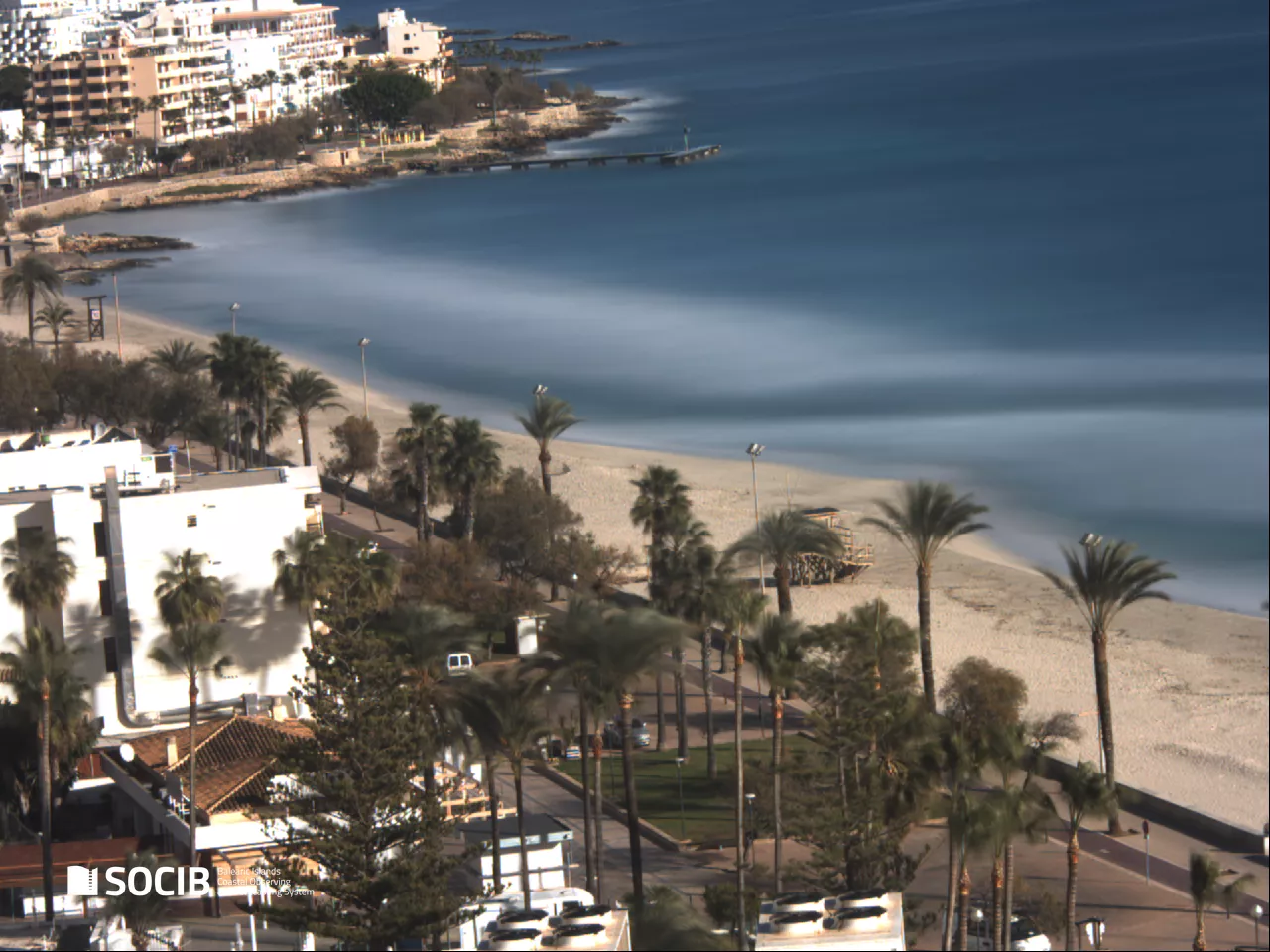 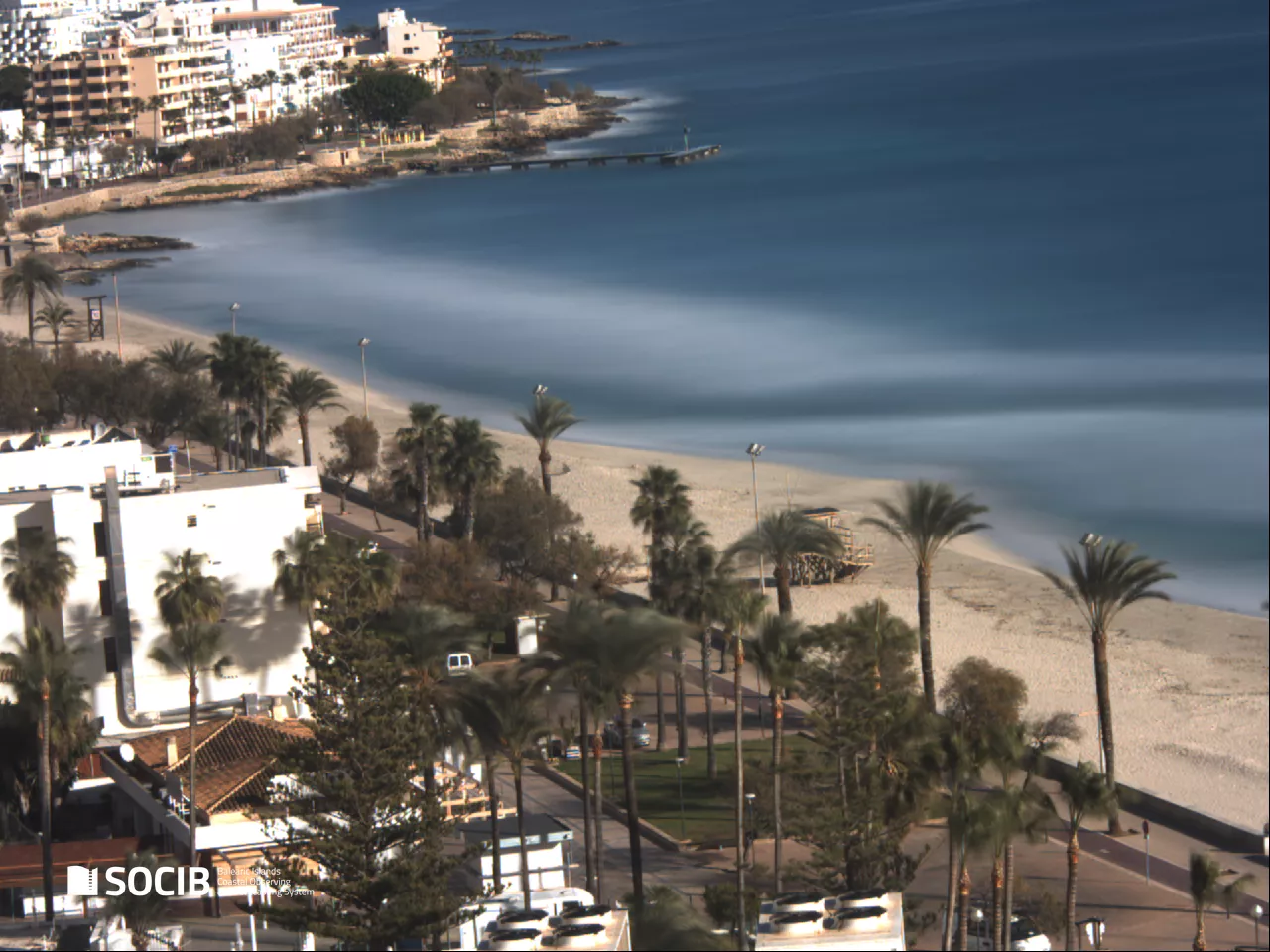 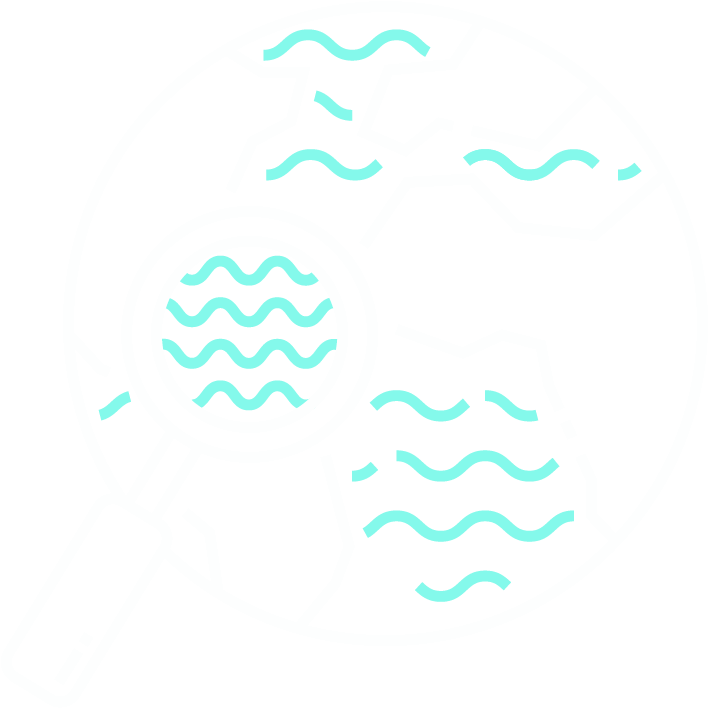 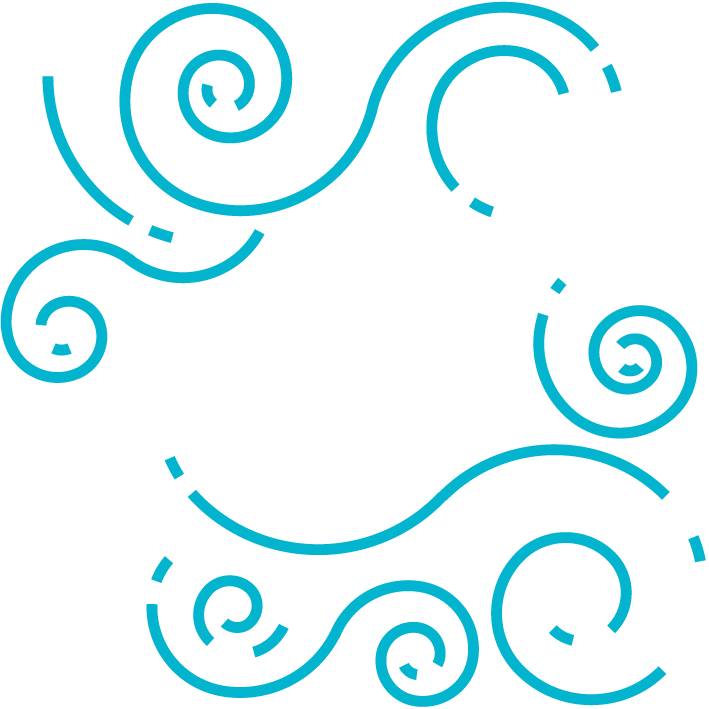 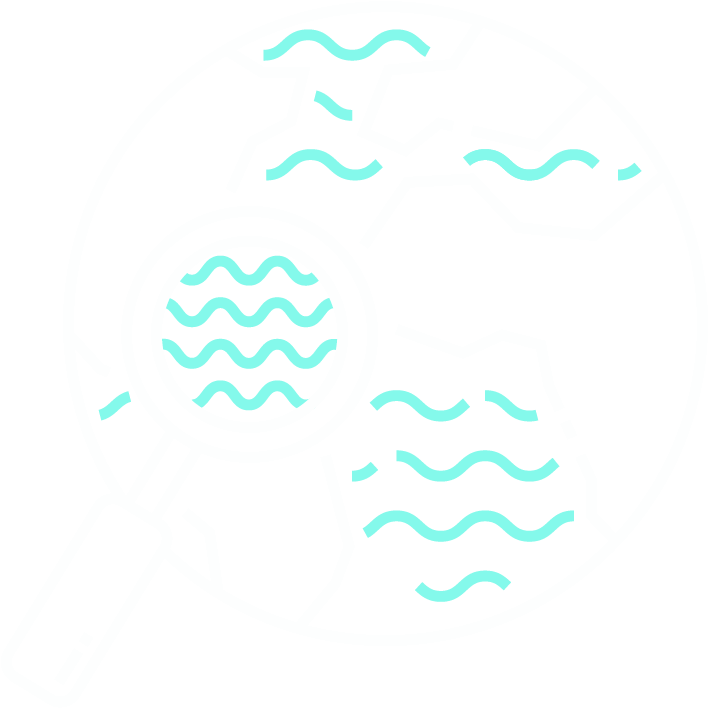 +
+
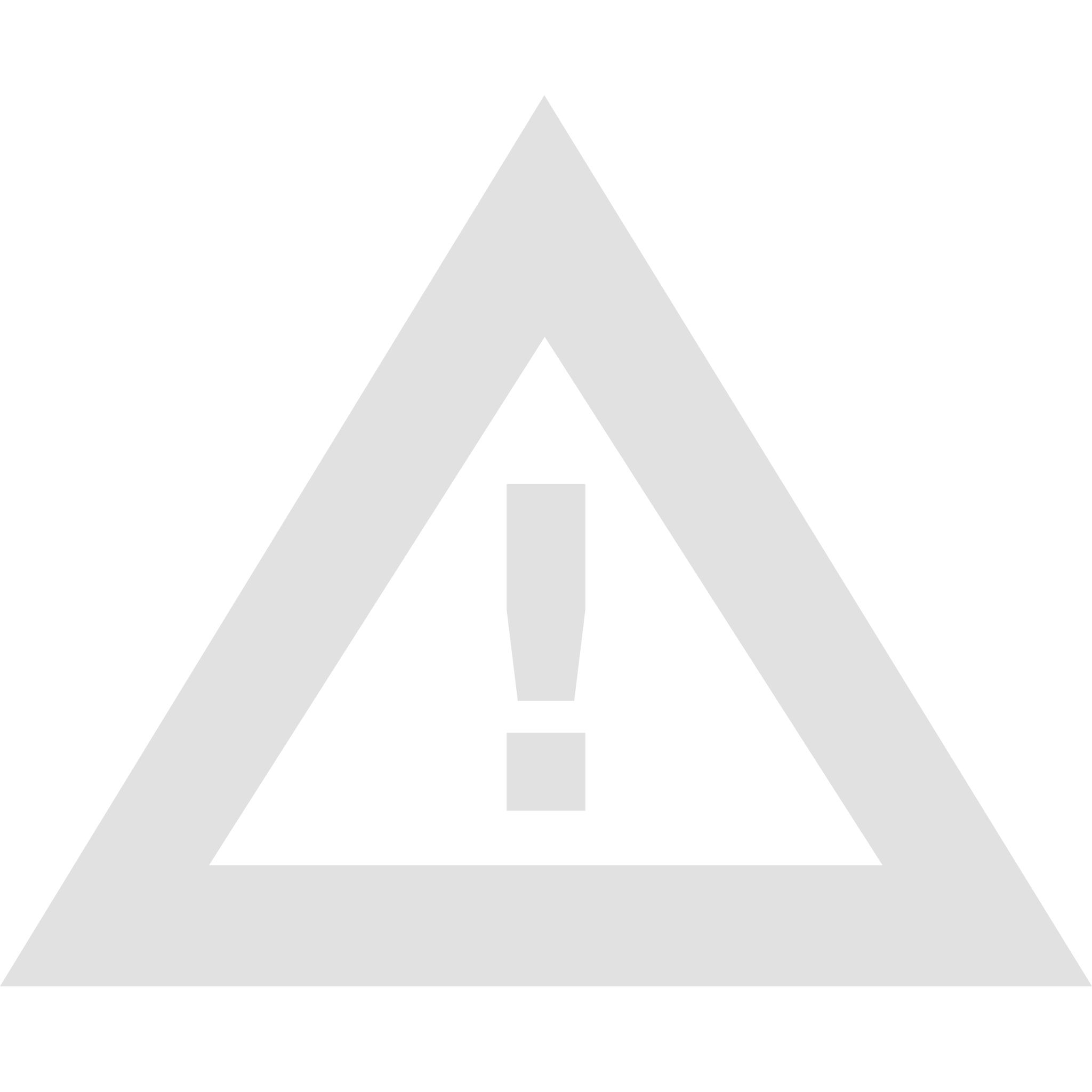 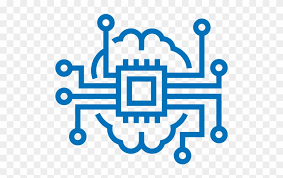 Short Term
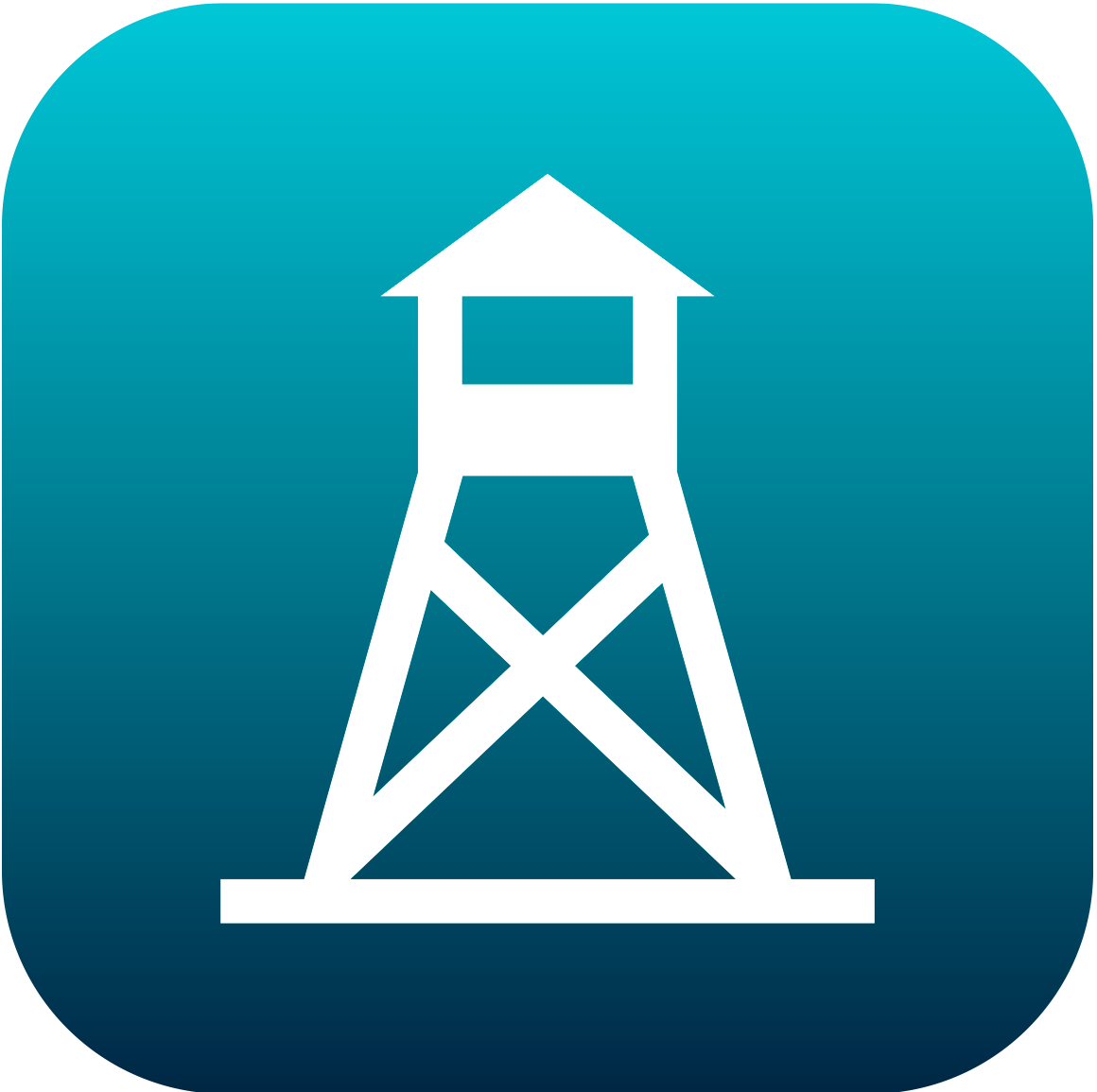 Mid Term
Logistic Regression Models
iMagine within DTOs
Phytoplank. detection
Ecosystem Monitoring
Underwater noise
Aquatic litter
Beach monitoring
Oil Spills Detection
Satellite
Bathym.
Diatoms
ExoTaxa
Early-Warning Systems
Marine Protected Areas
Ocean Governance
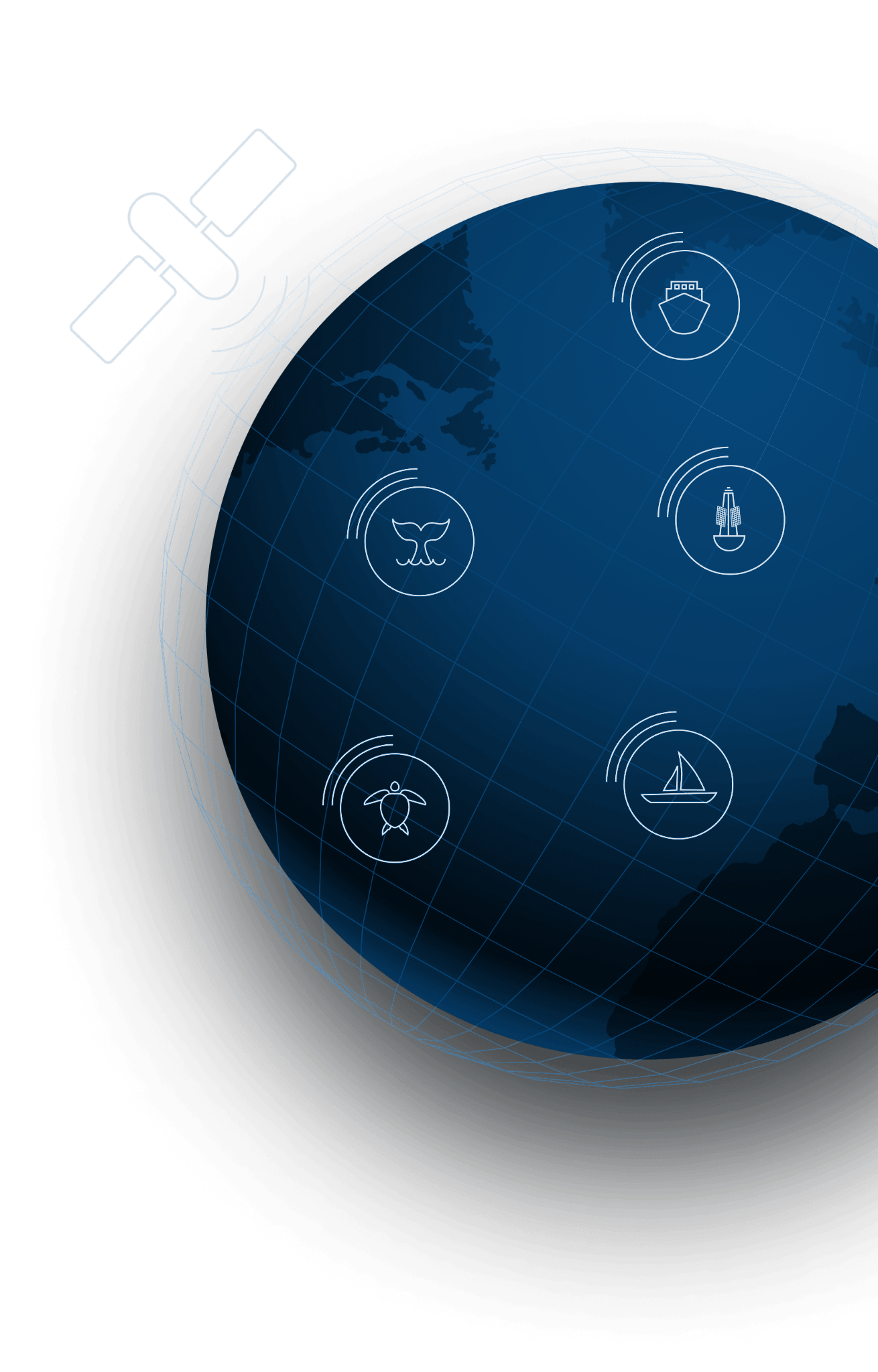 Concluding remarks
SOCIB is aligned with european DTO initiatives and accounts for the DTO key elements for ensure a sustainable marine systems management

DTOs offer a comprehensive and integrated approach to respond to the effects of climate change on the environment and to coastal ‘what if’ scenarios

AI applications: leading big data and hybrid models to enable simulations and predictive analytics for marine systems

iMagine project outcomes to be integrated to the future SOCIB DTO prototypes
Outstanding questions
Architecture elements and processes are under discussion… 
Observing and Forecasting facilities: are they part of the architecture?
Your feedback on DTOs architectures is valuable!
Thanks for your attention!
‹#›